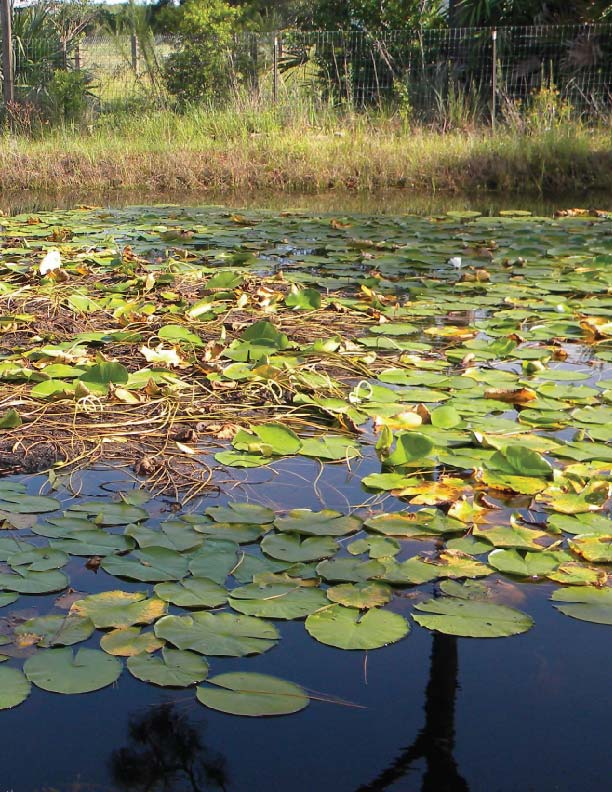 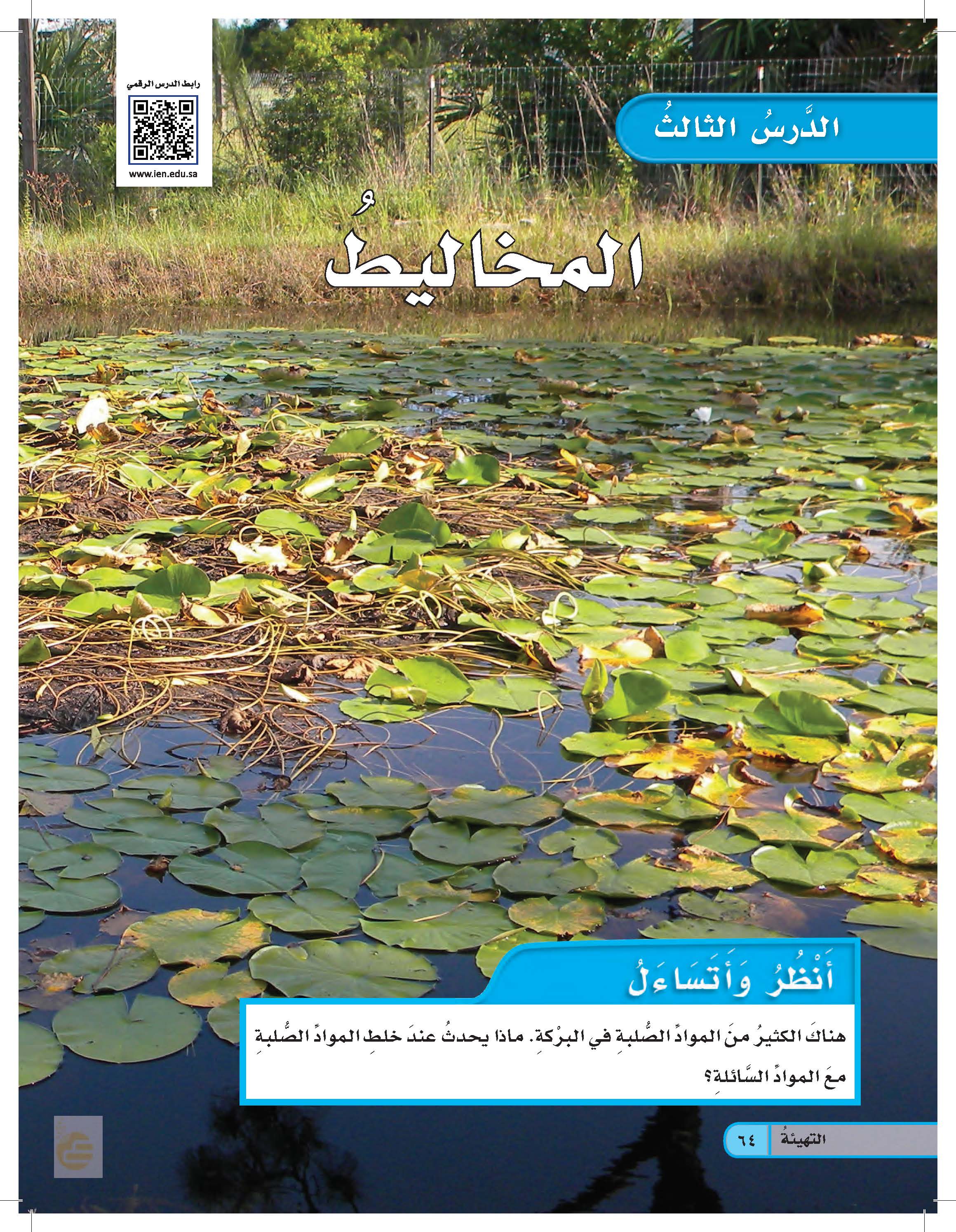 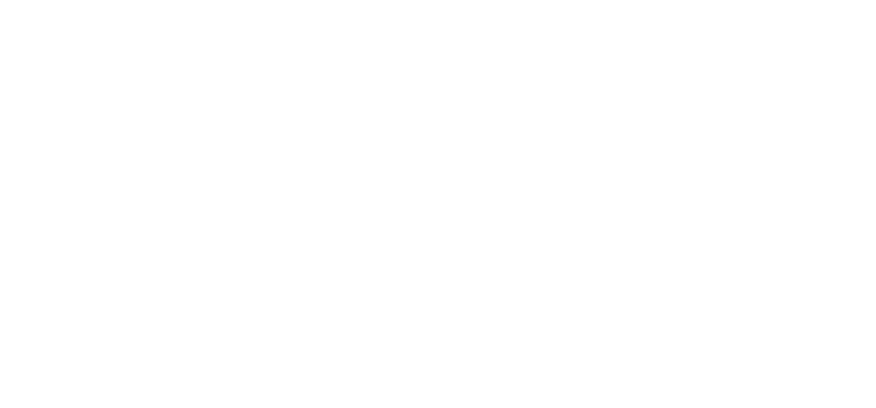 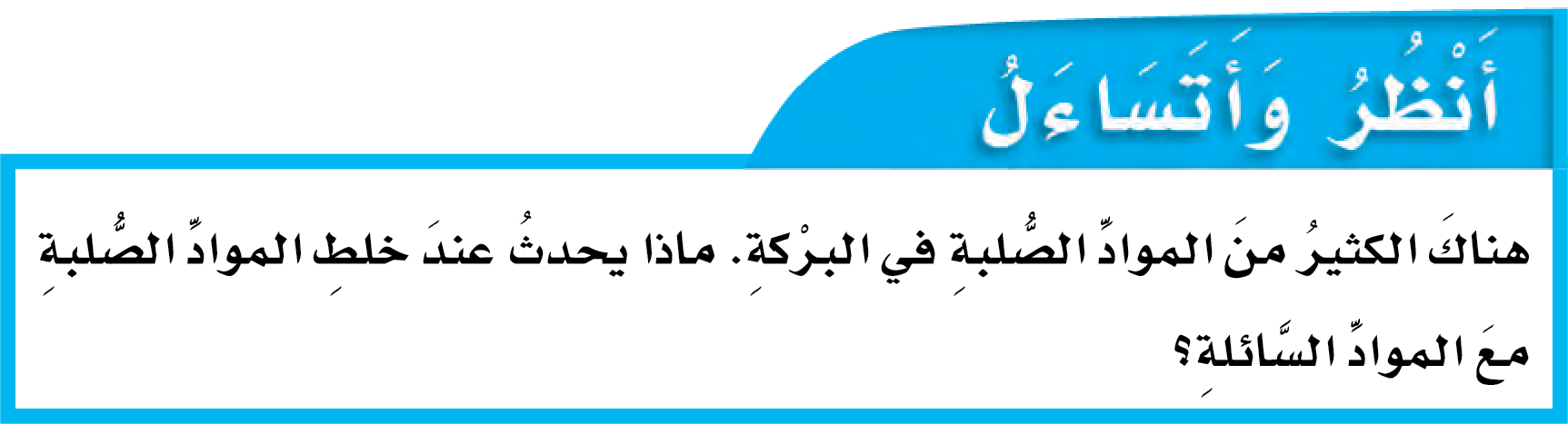 تحتفظ المواد الصلبة بشكلها، وتحتفظ المواد السائلة بشكلها
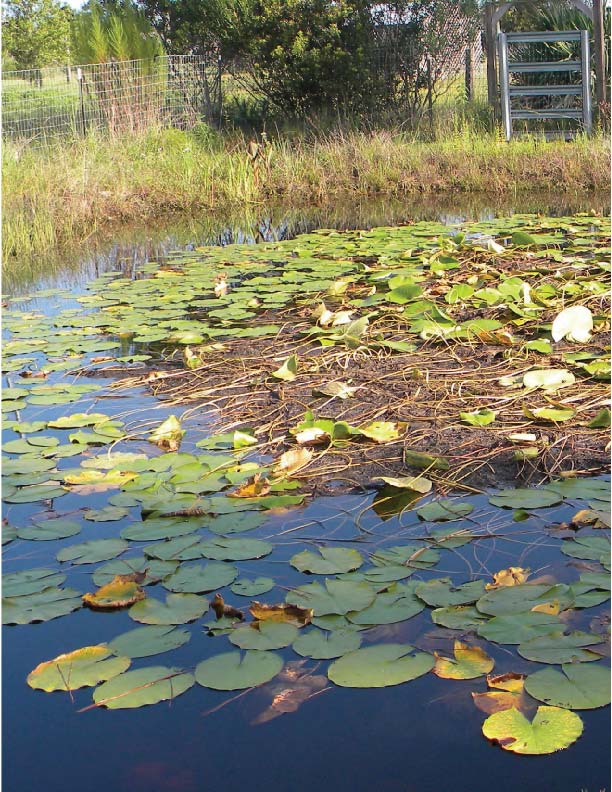 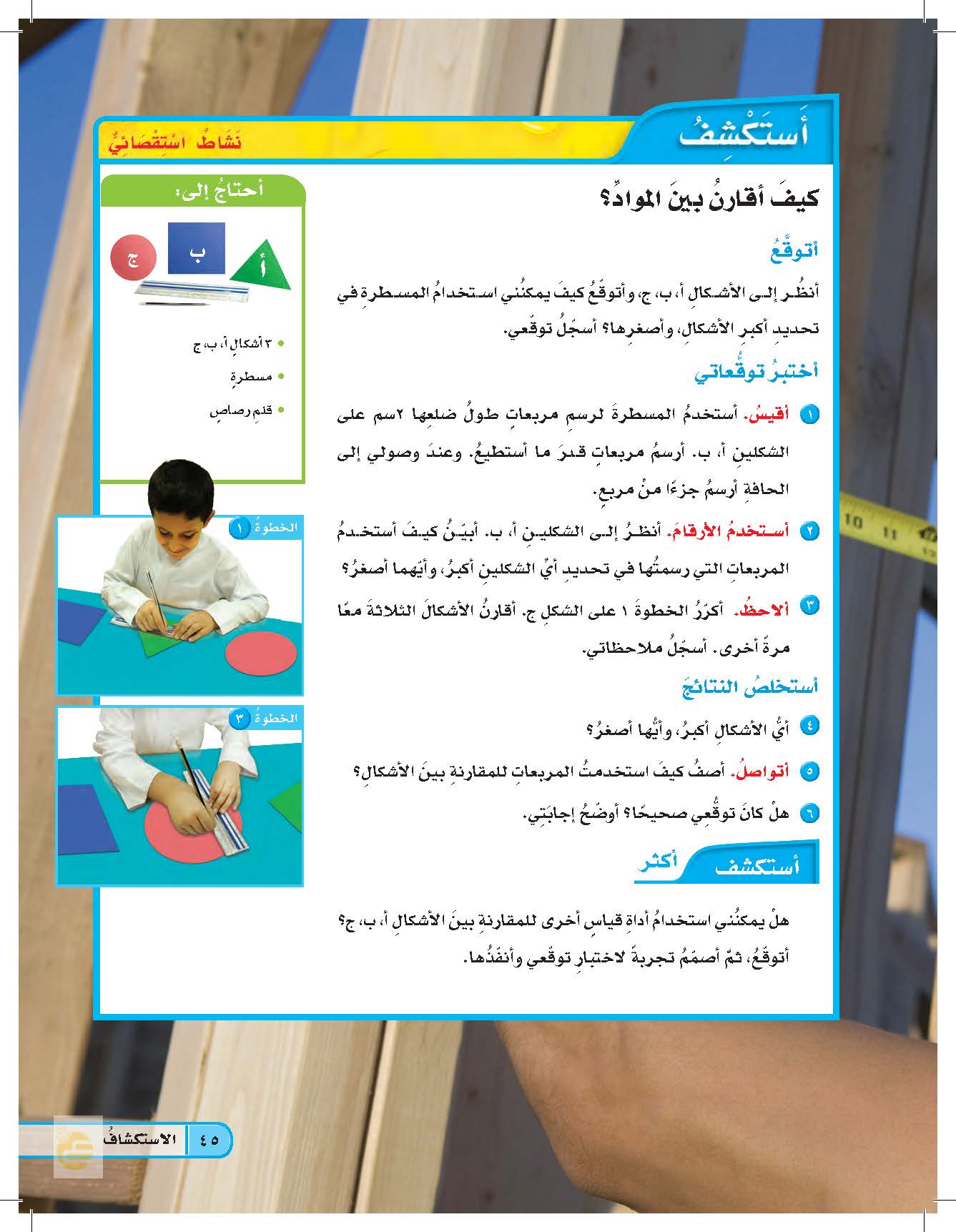 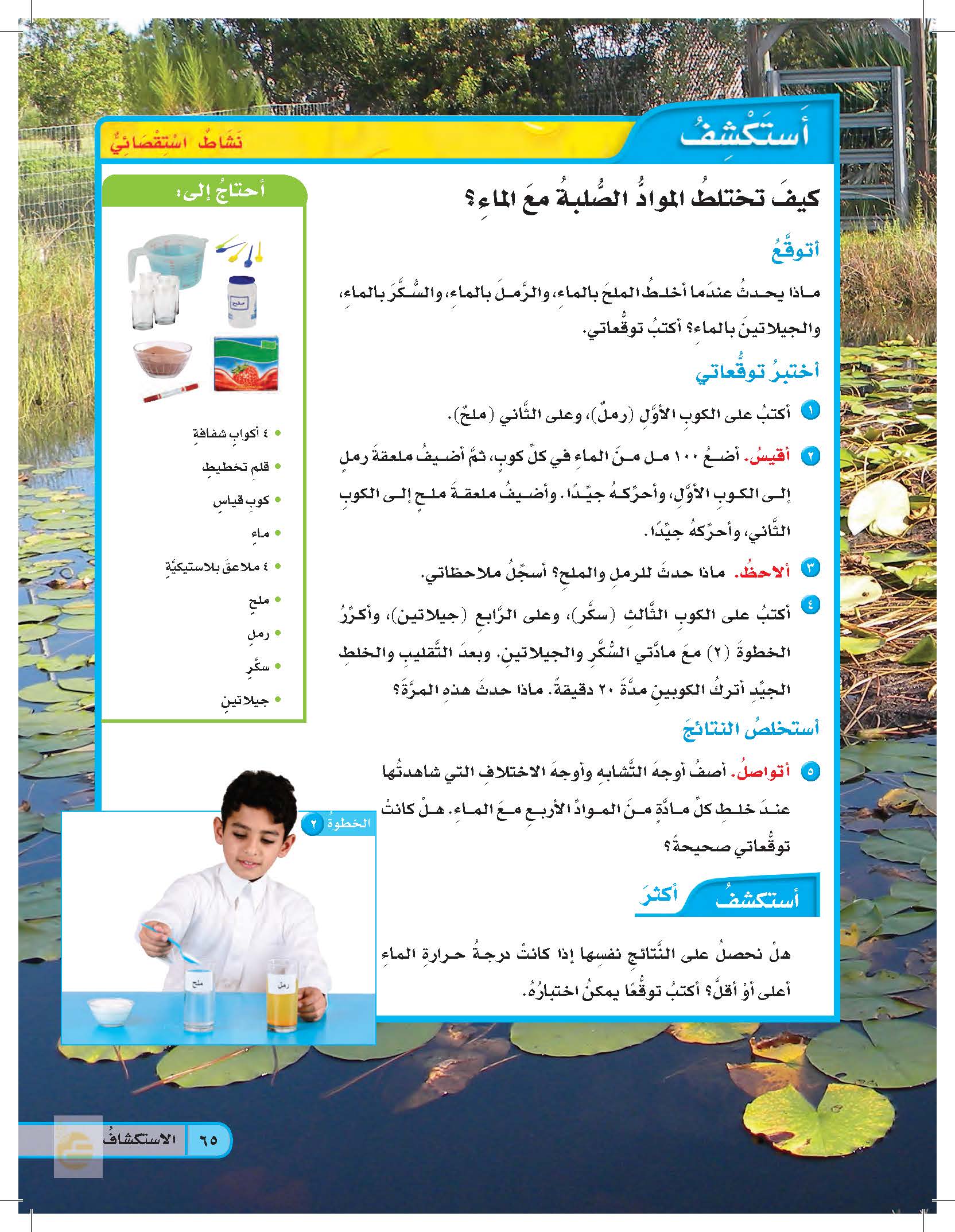 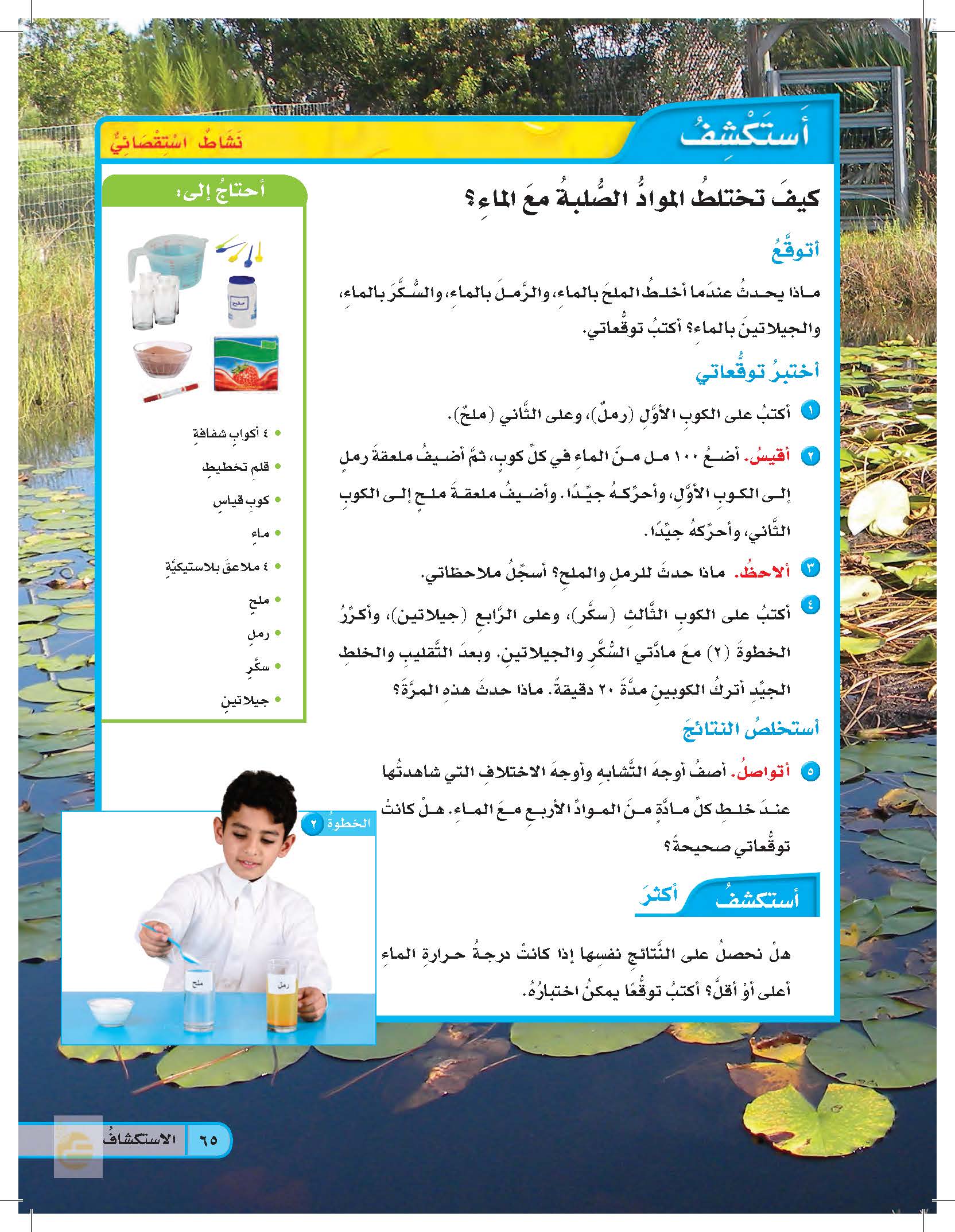 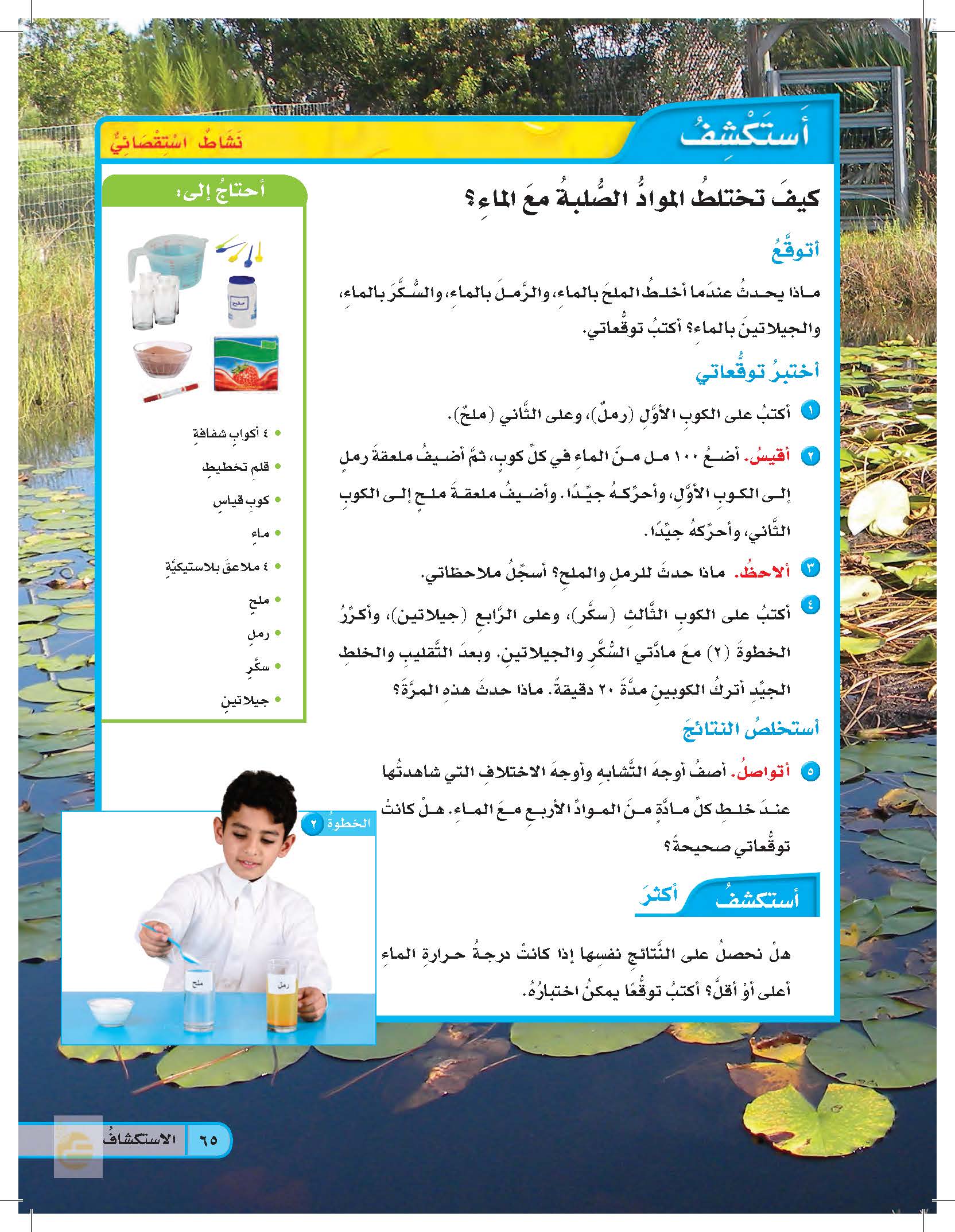 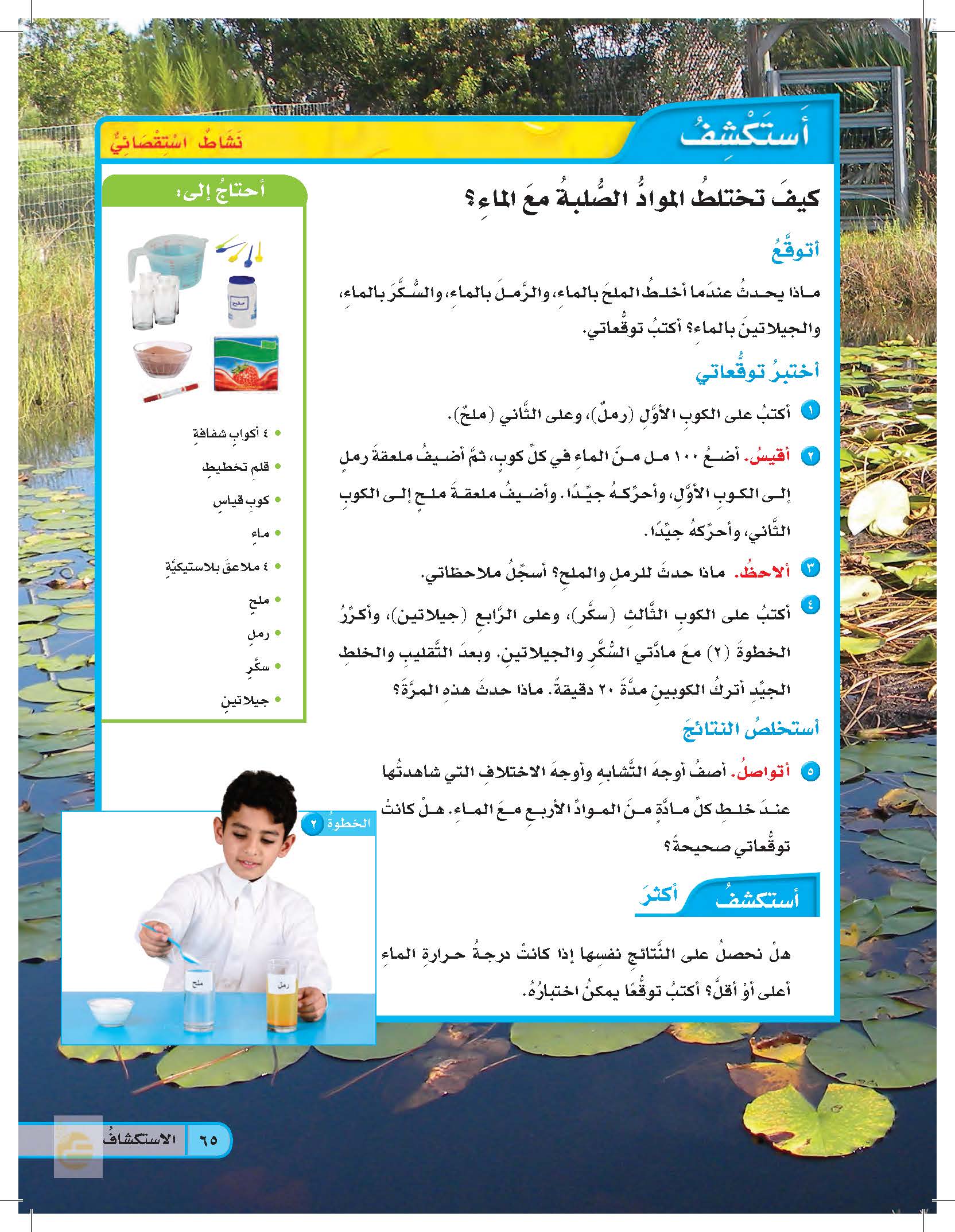 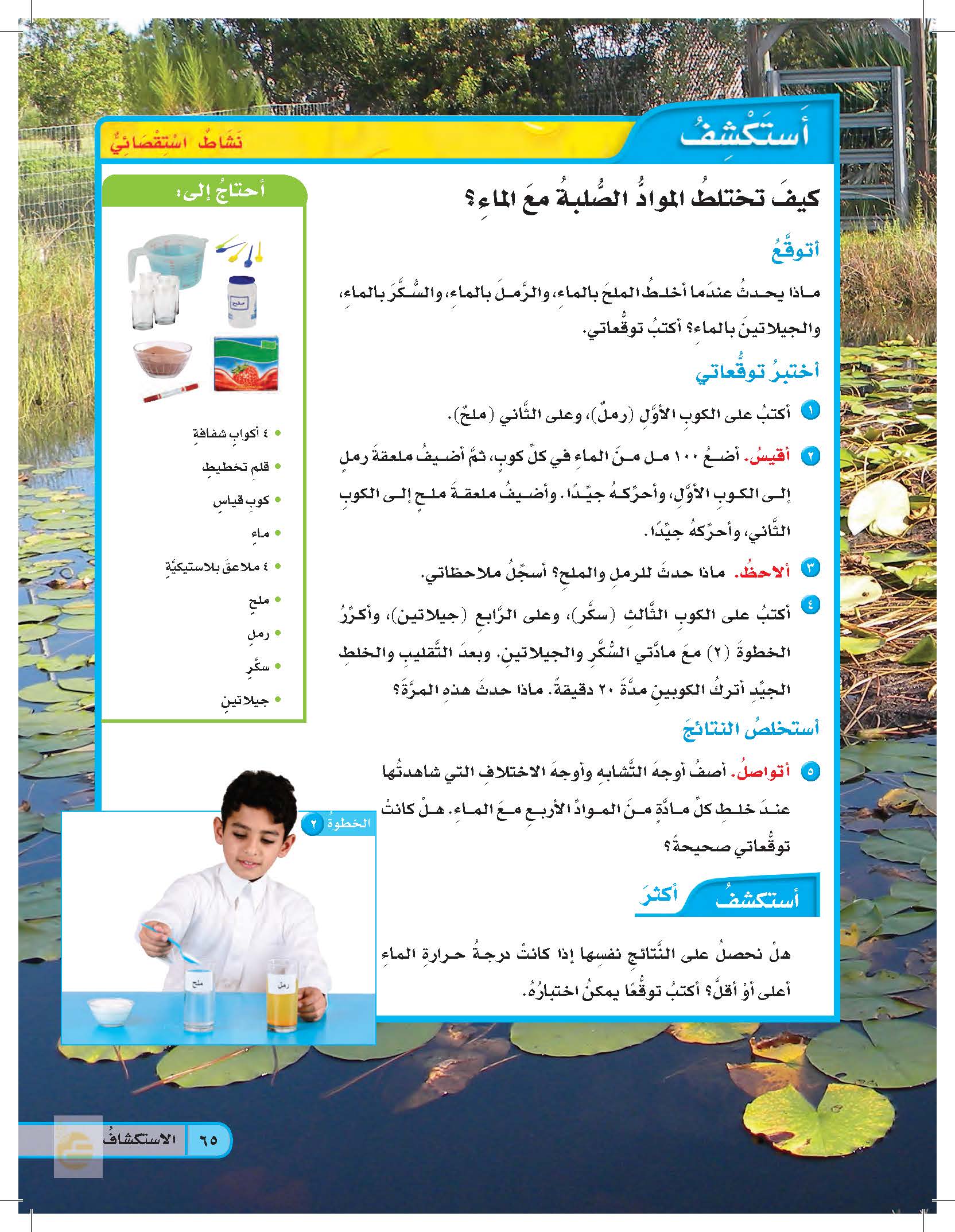 يذوب الملح في الماء عند خلط الماء بالملح ويتكون محلول ملحي 
عند خلط الرمل والماء يترسب الرمل ولا يختلط مع الماء
عند خلط السكر بالماء فإن السكر يذوب في الماء 
عند خلط الجيلاتين والماء يتفكك الجيلاتين ويختلط بالماء
سيذوب الملح ولكن الرمل لن يذوب
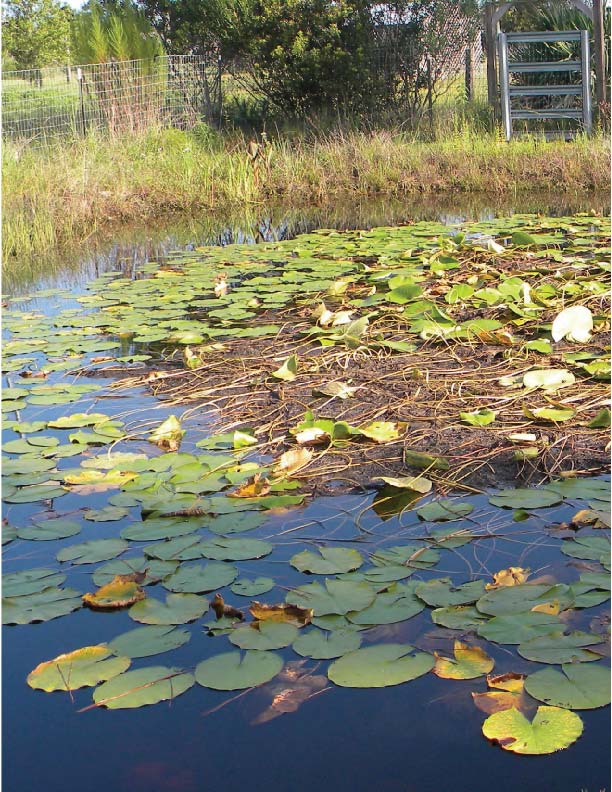 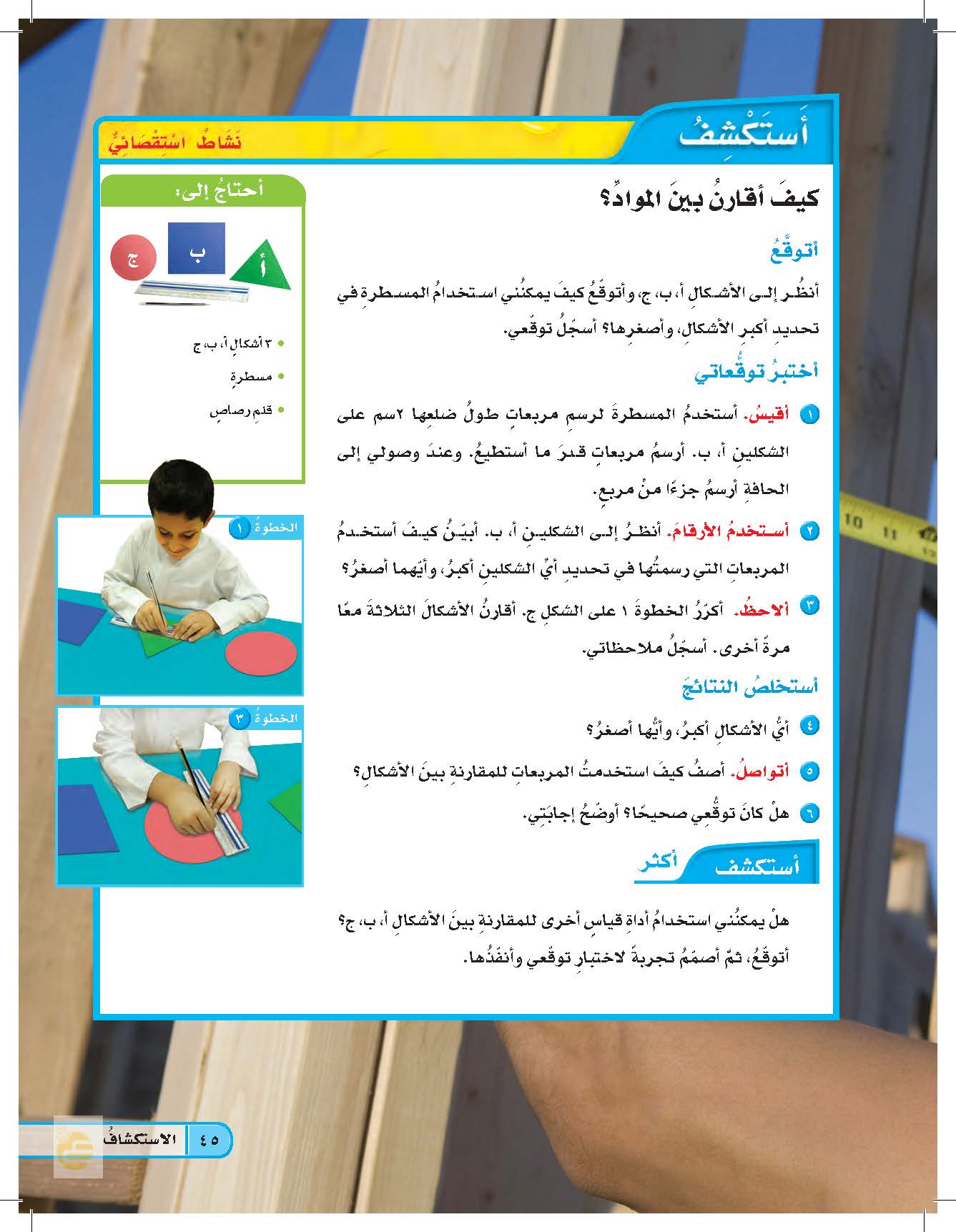 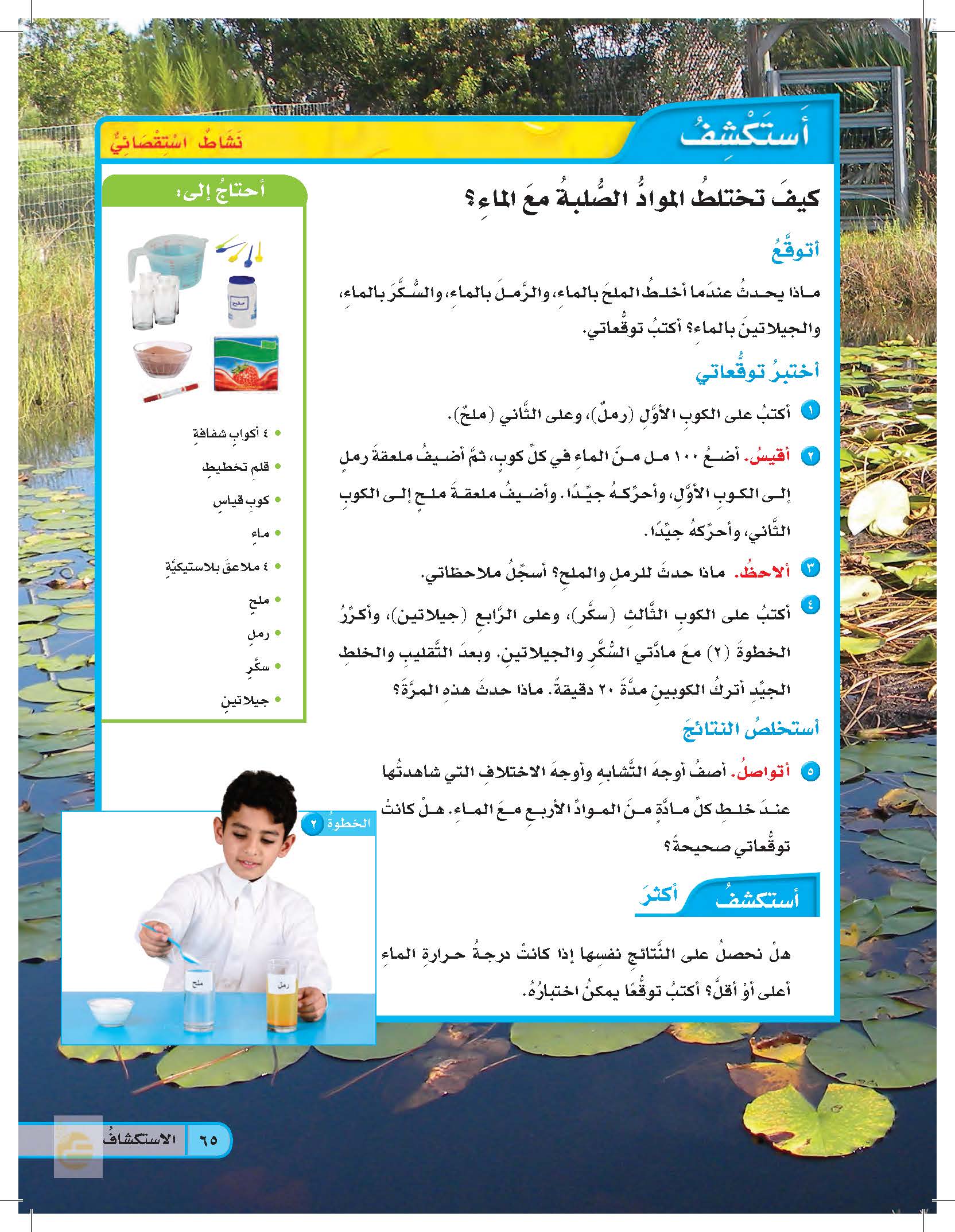 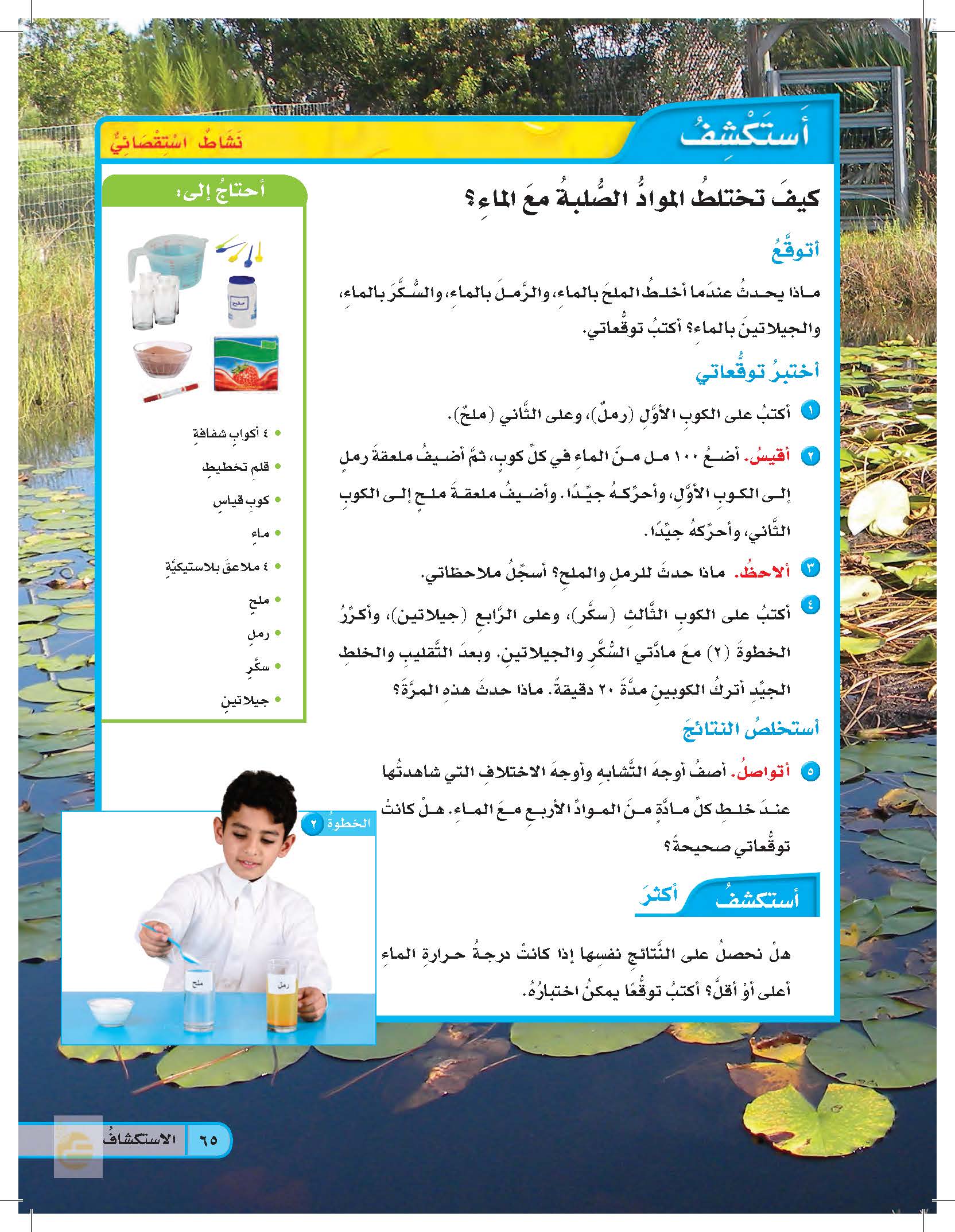 سيذوب كل من الجيلاتين والسكر في الماء ولكن بعد 20 دقيقة تقريباً سيصبح محلول الماء
والجيلاتين مادة لزجة ثم يصبح مادة صلبة في النهاية
الماء الساخن يذيب السكر والملح أسرع من الماء البارد كما أن الماء الساخن سيذيب كمية أكبر من المواد الصلبة مقارنة بالماء البارد
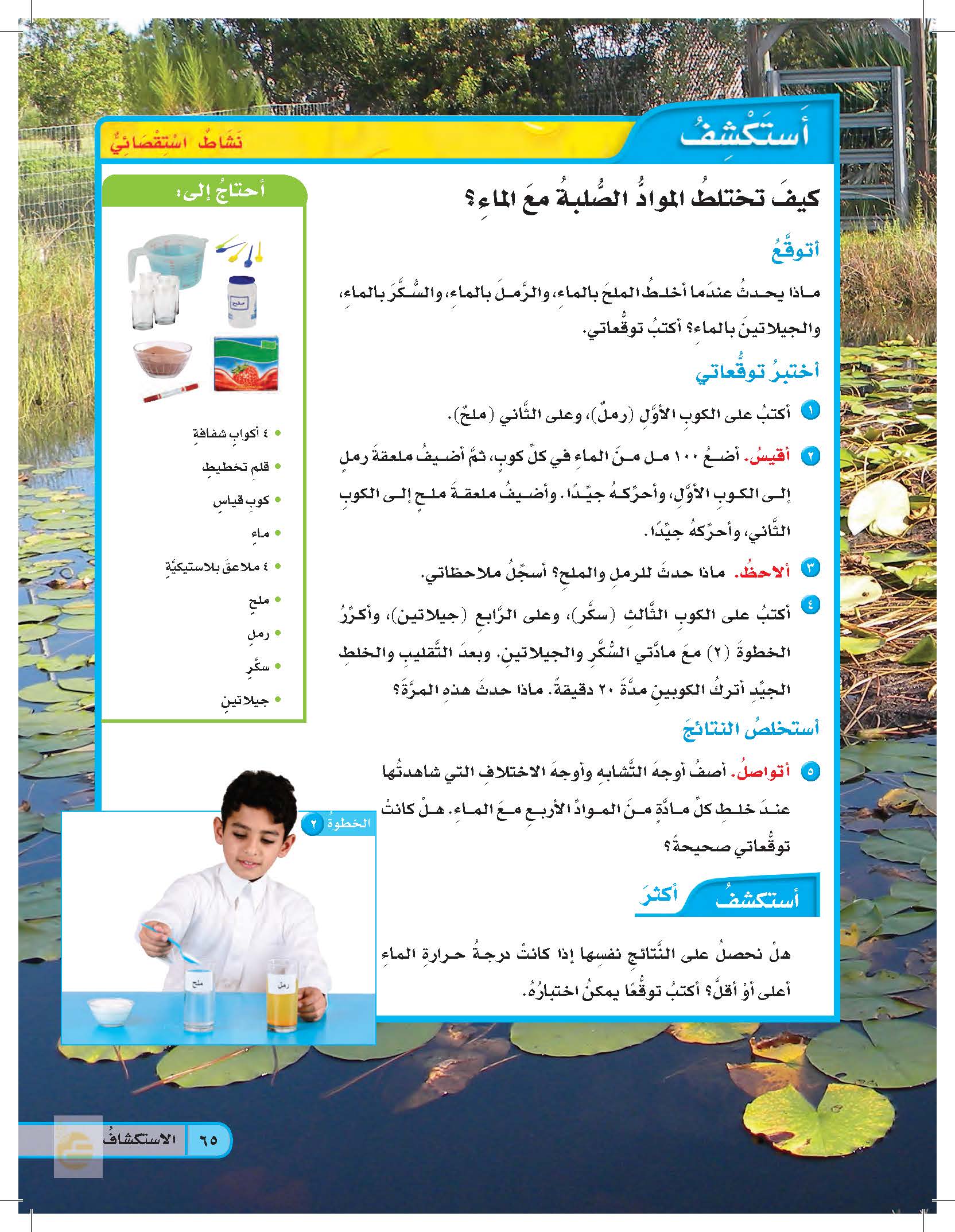 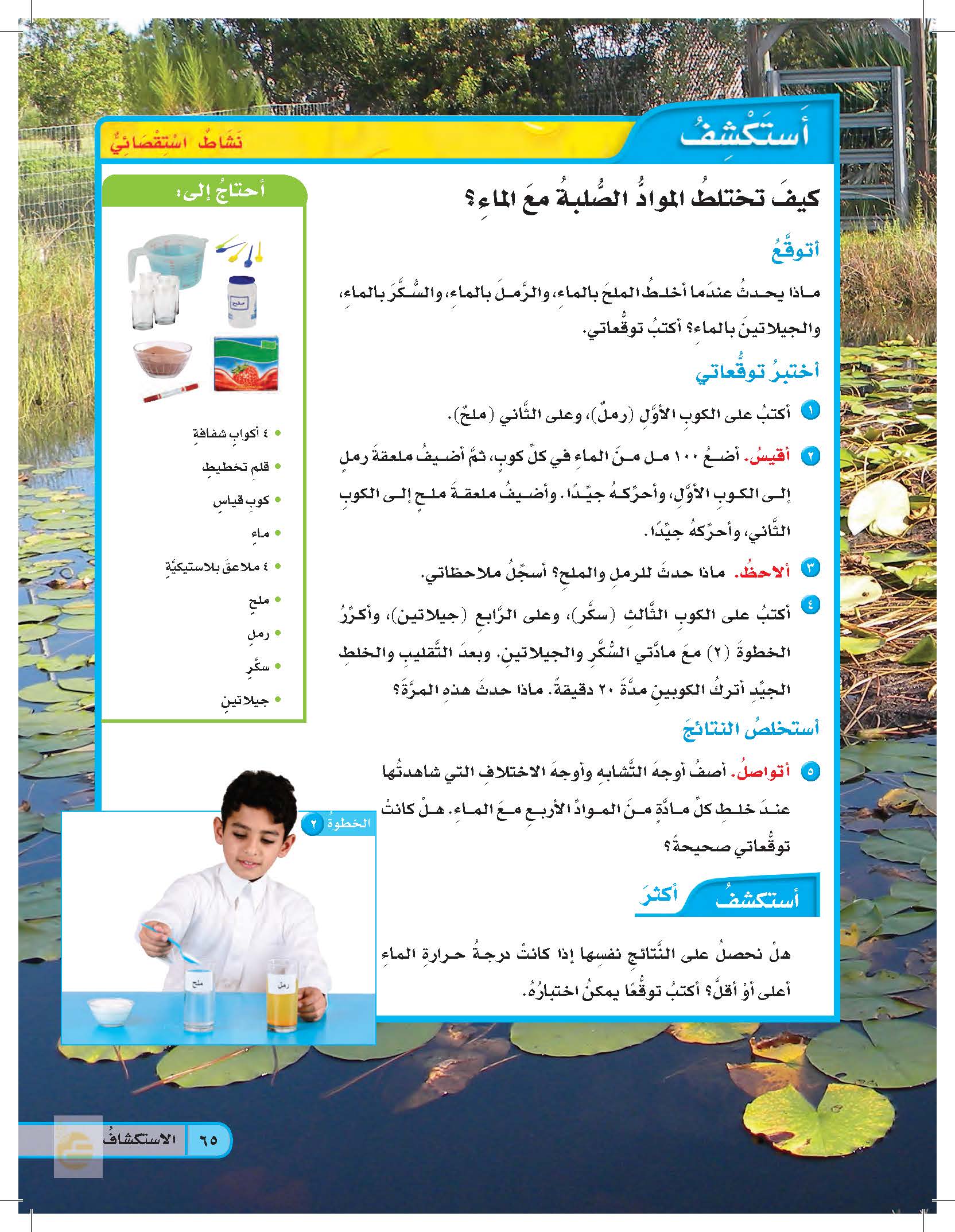 هناك مواد تذوب في الماء كالسكر والجيلاتين والملح وهناك مواد أخرى لا تذوب في الماء كالرمل
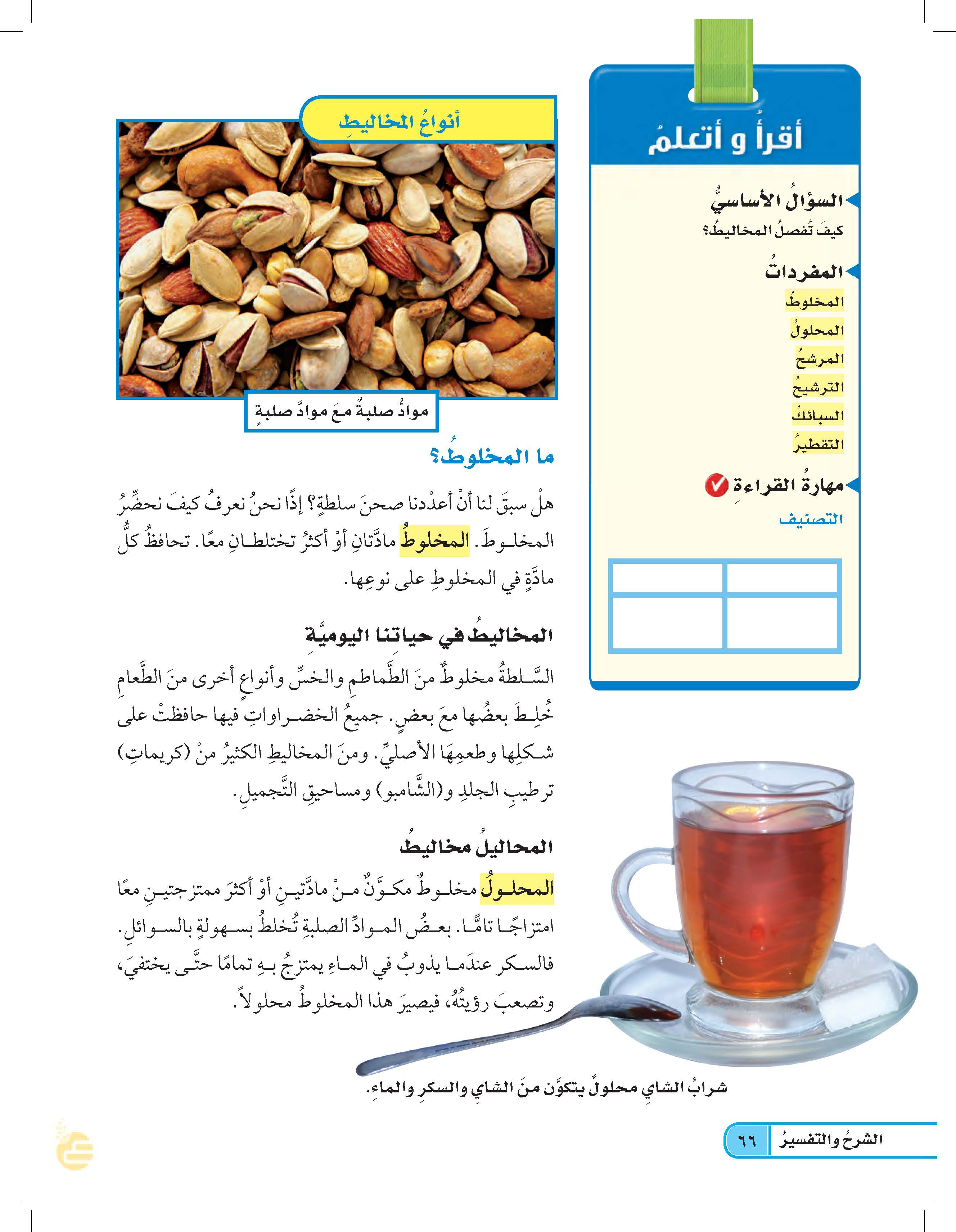 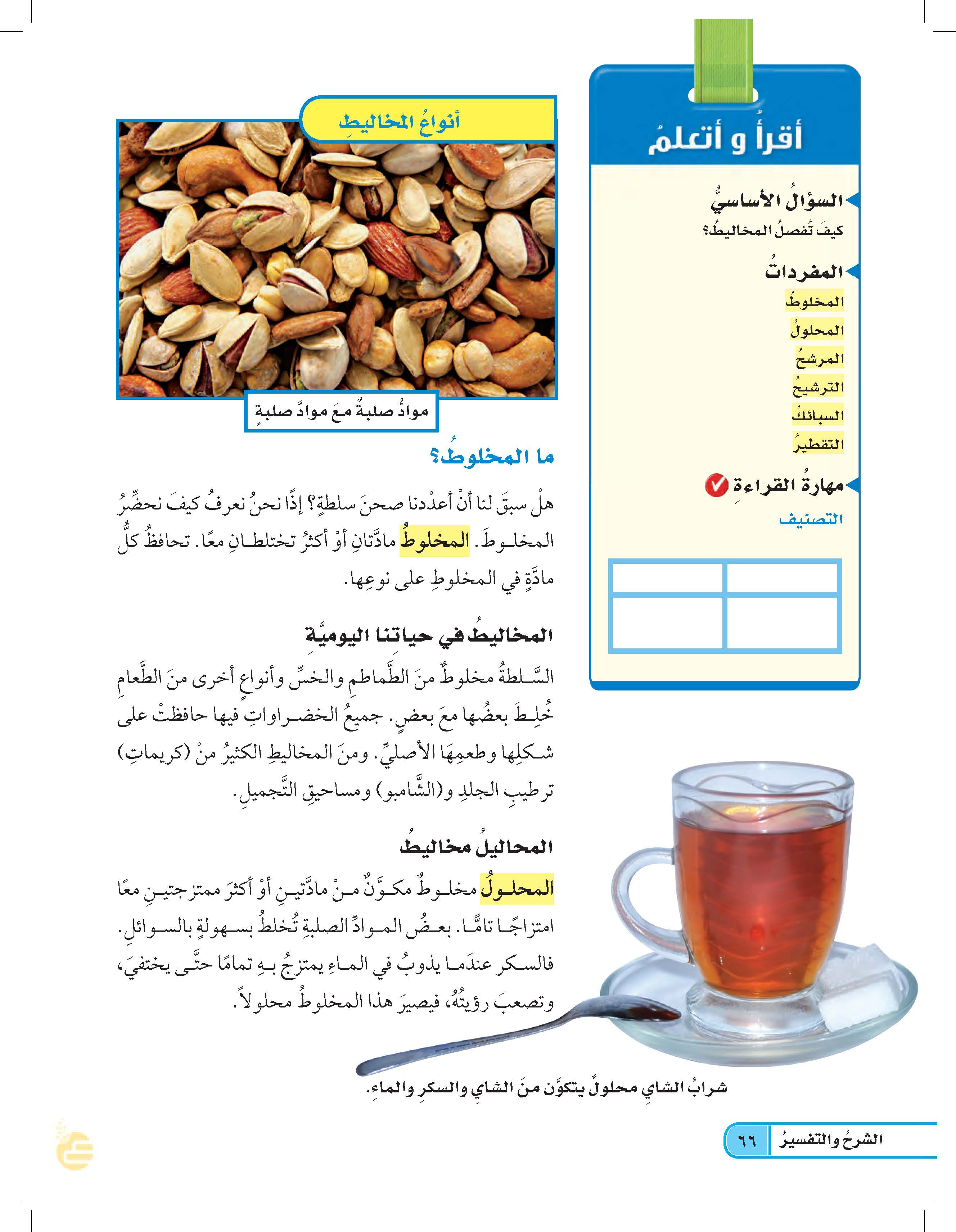 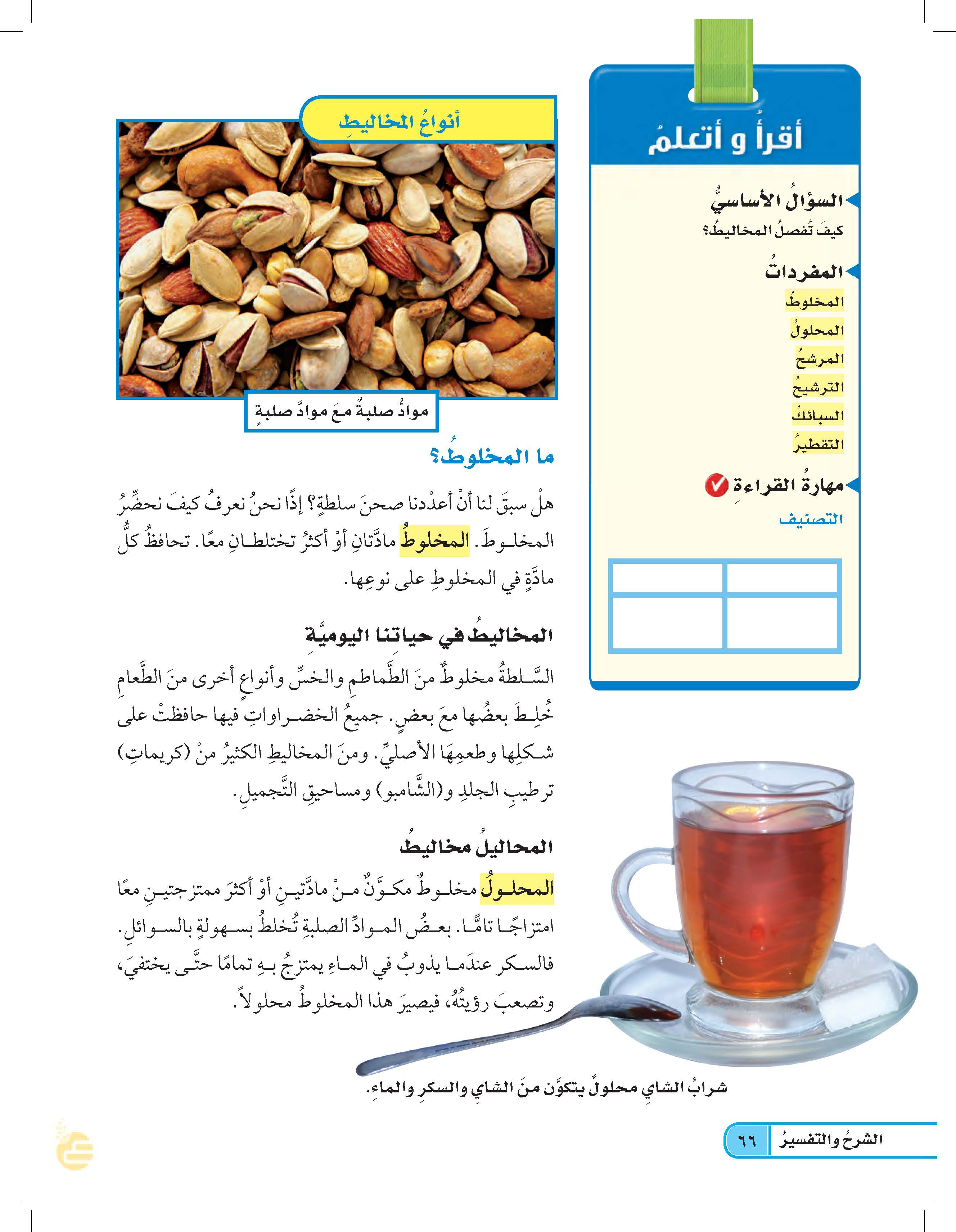 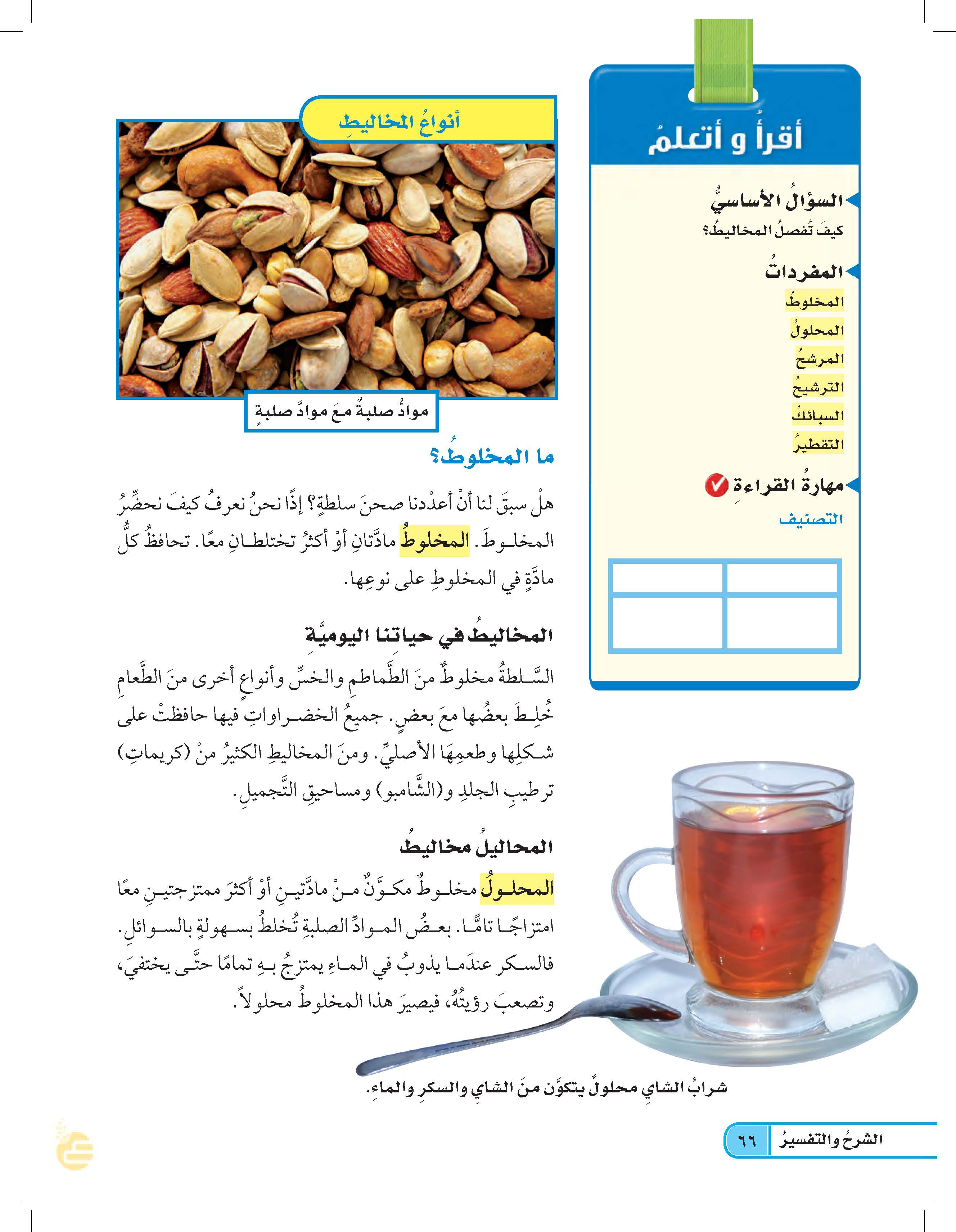 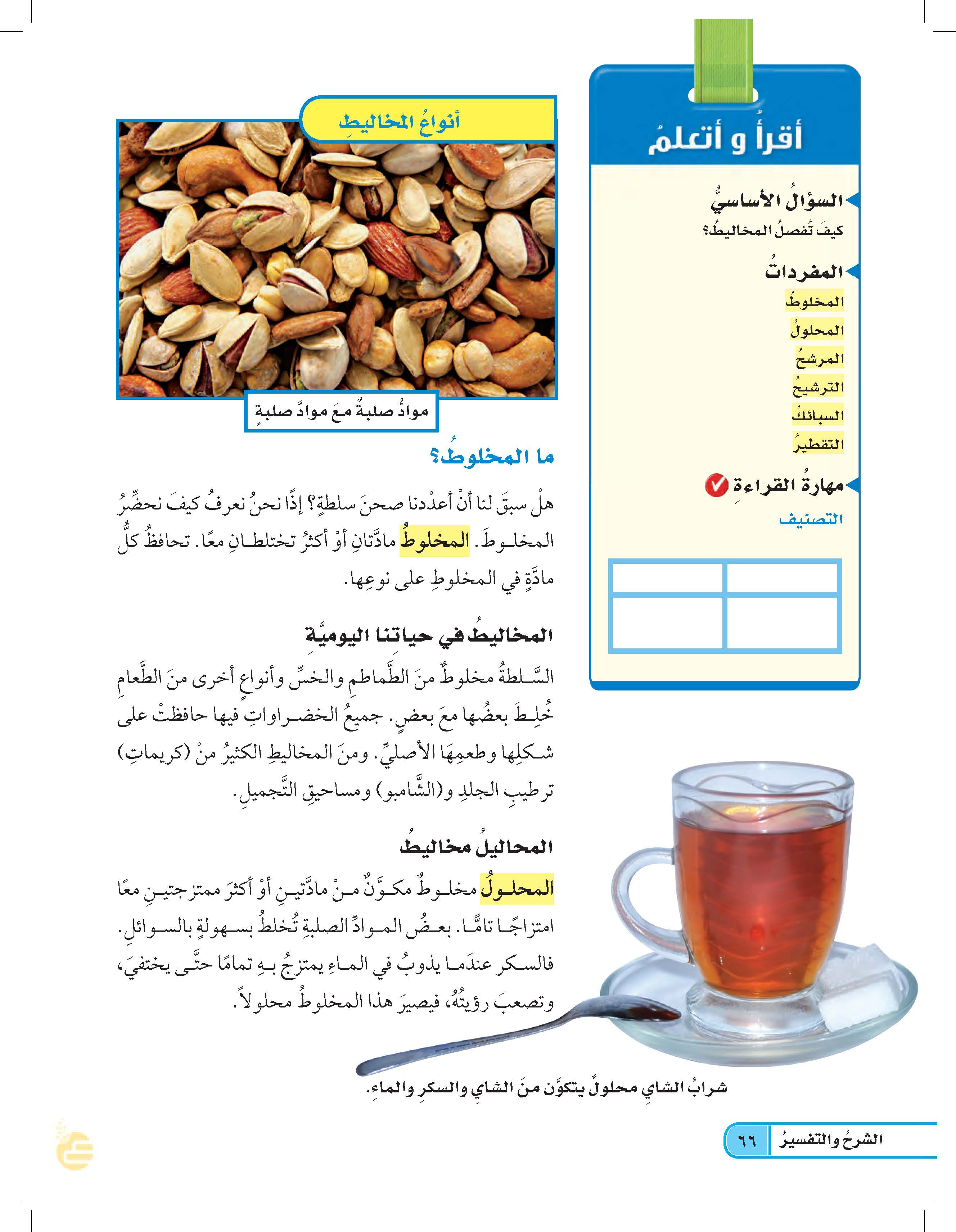 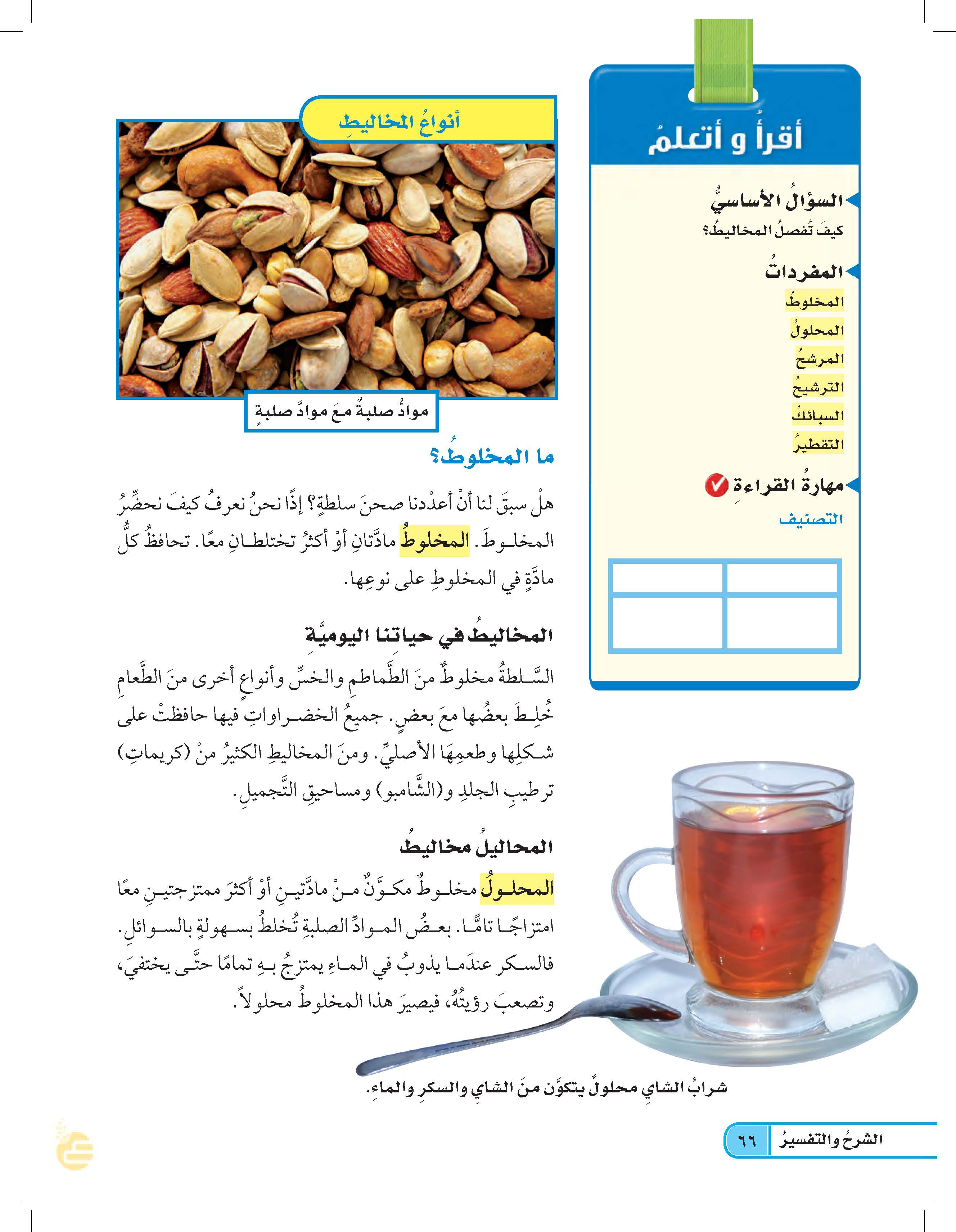 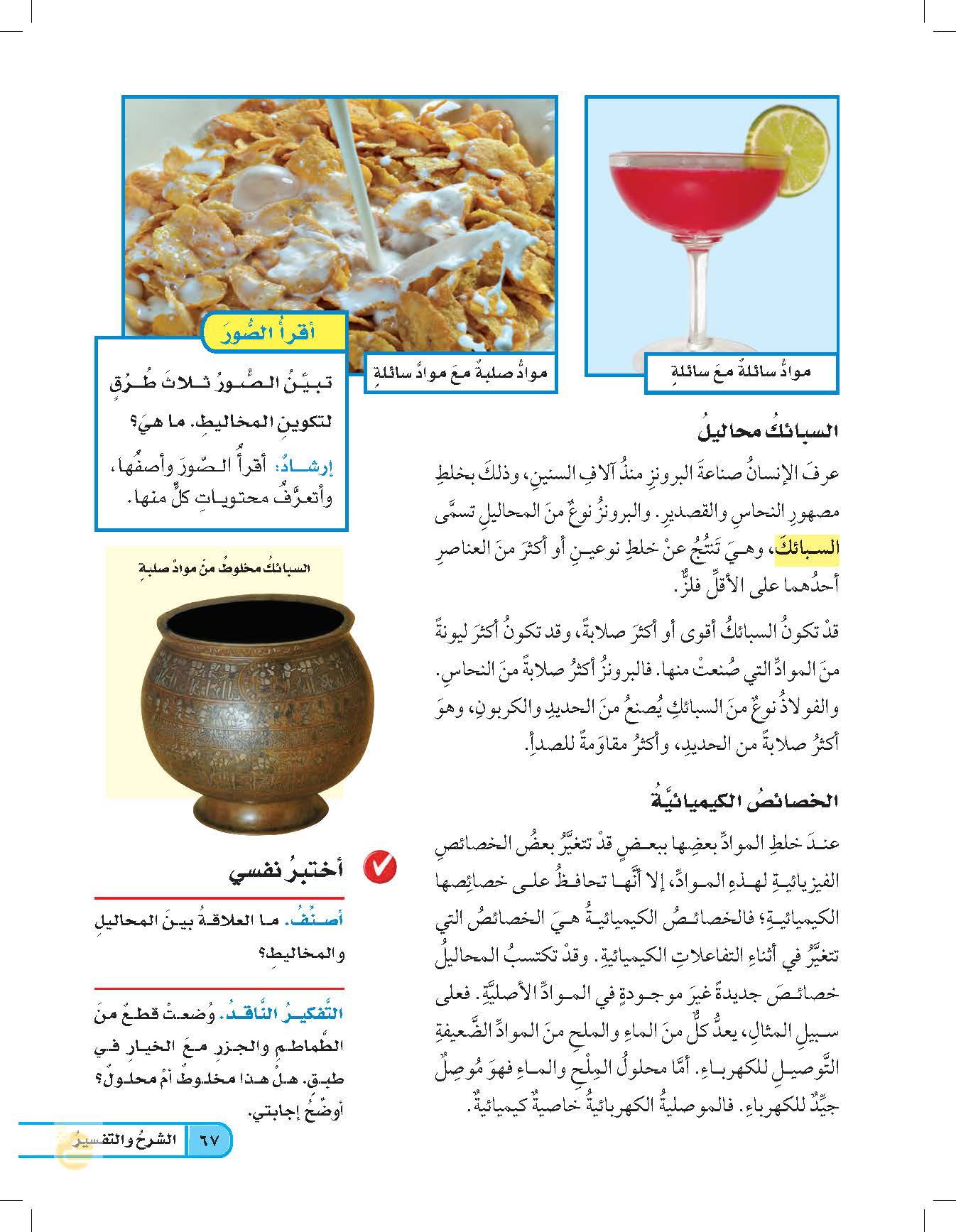 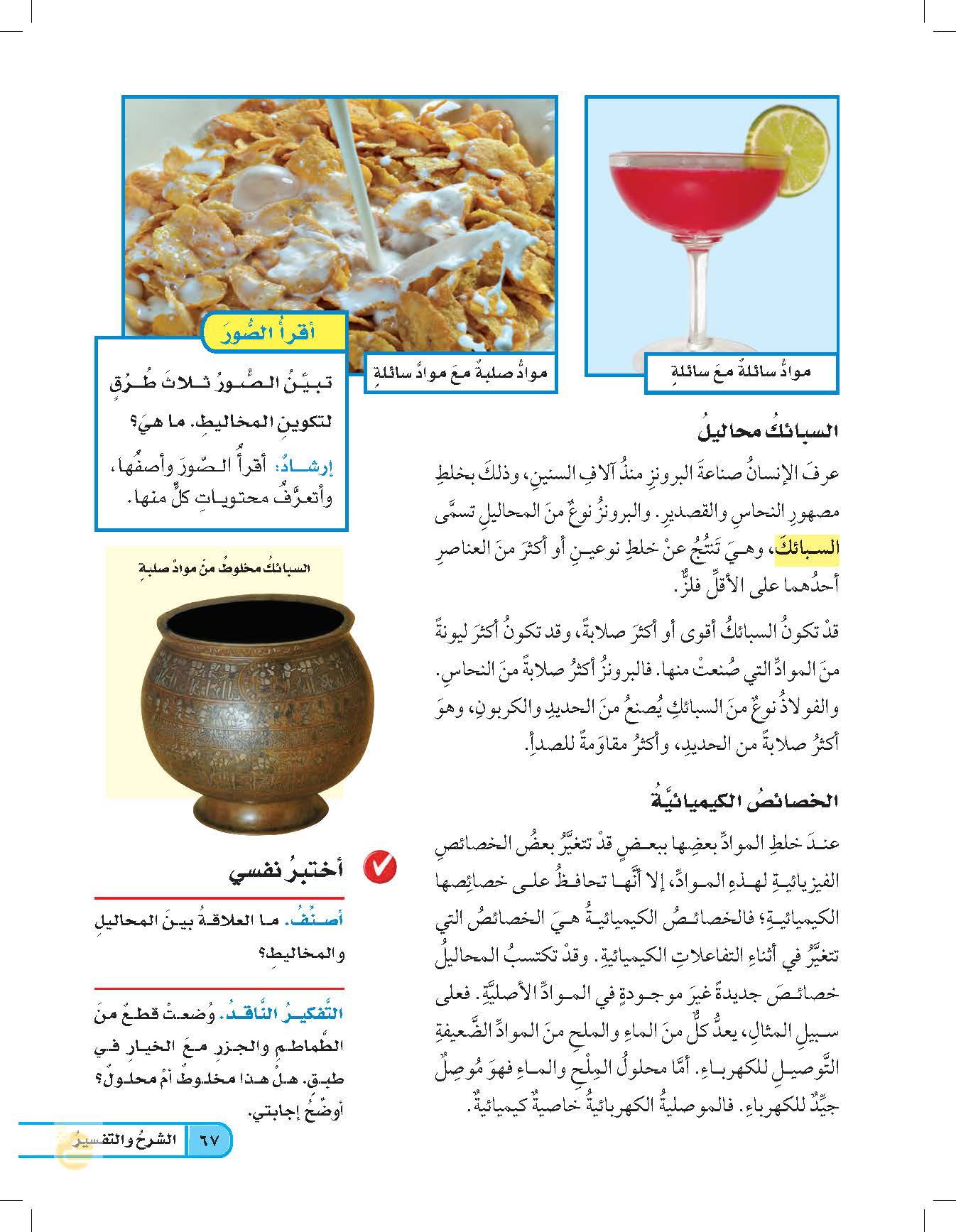 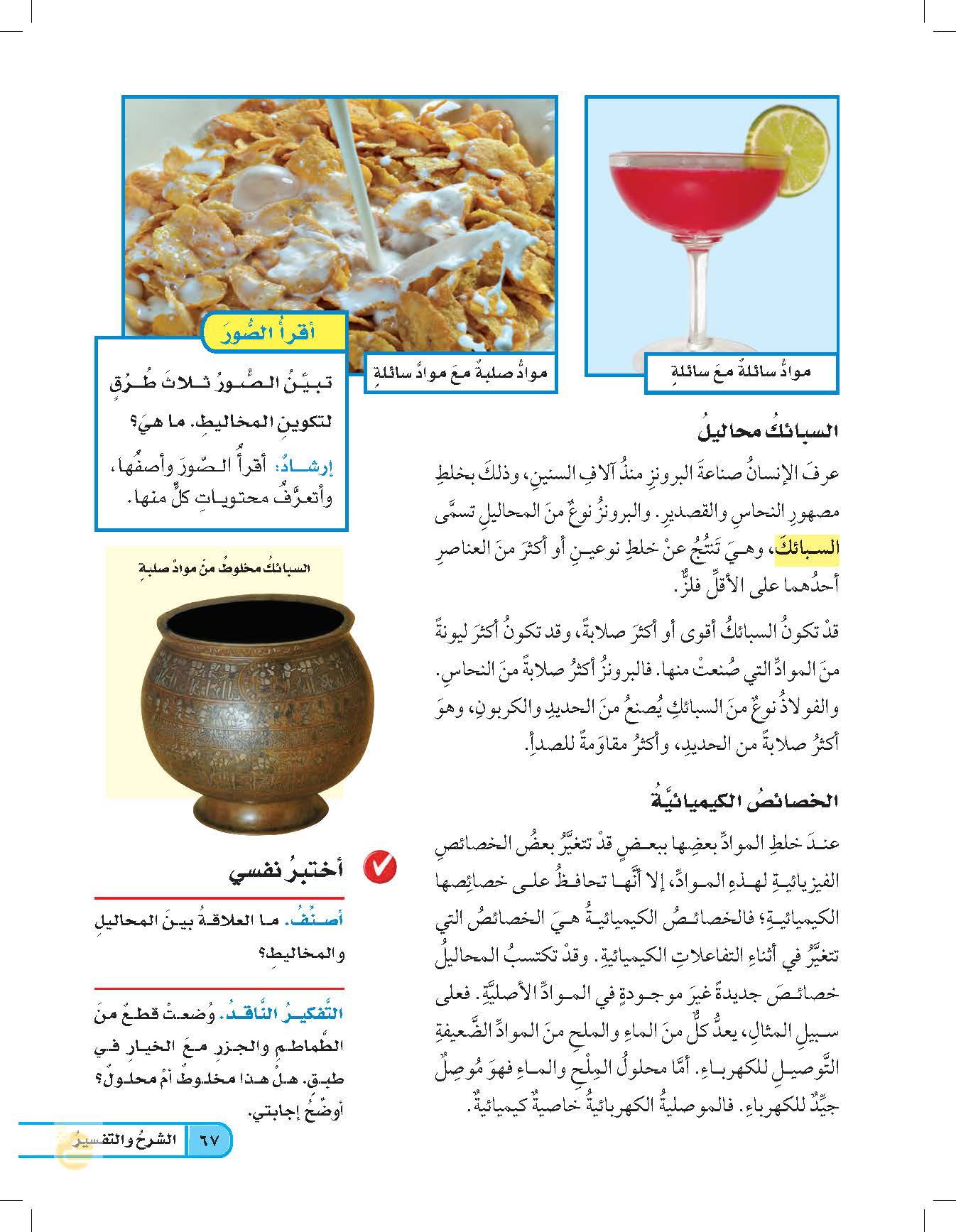 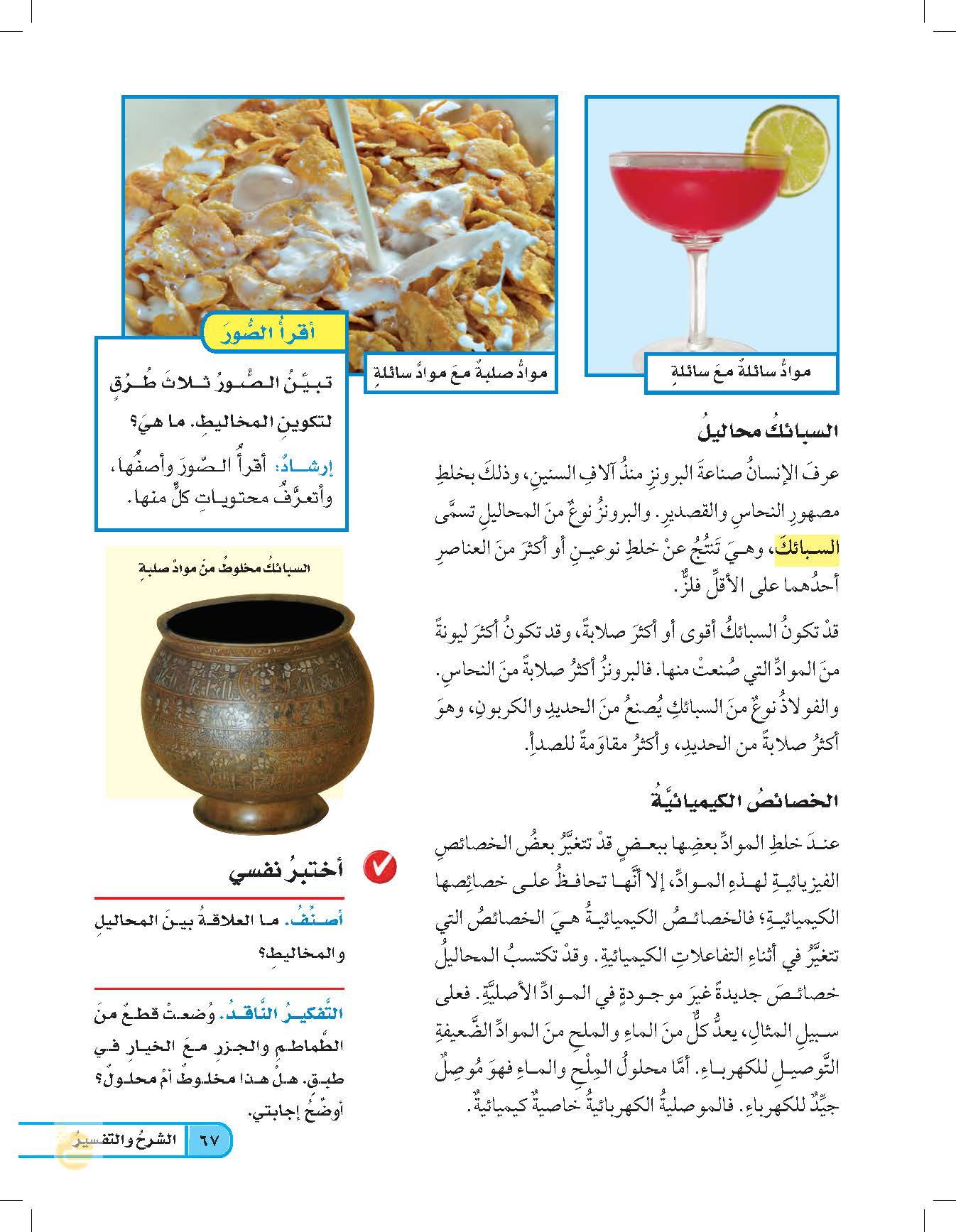 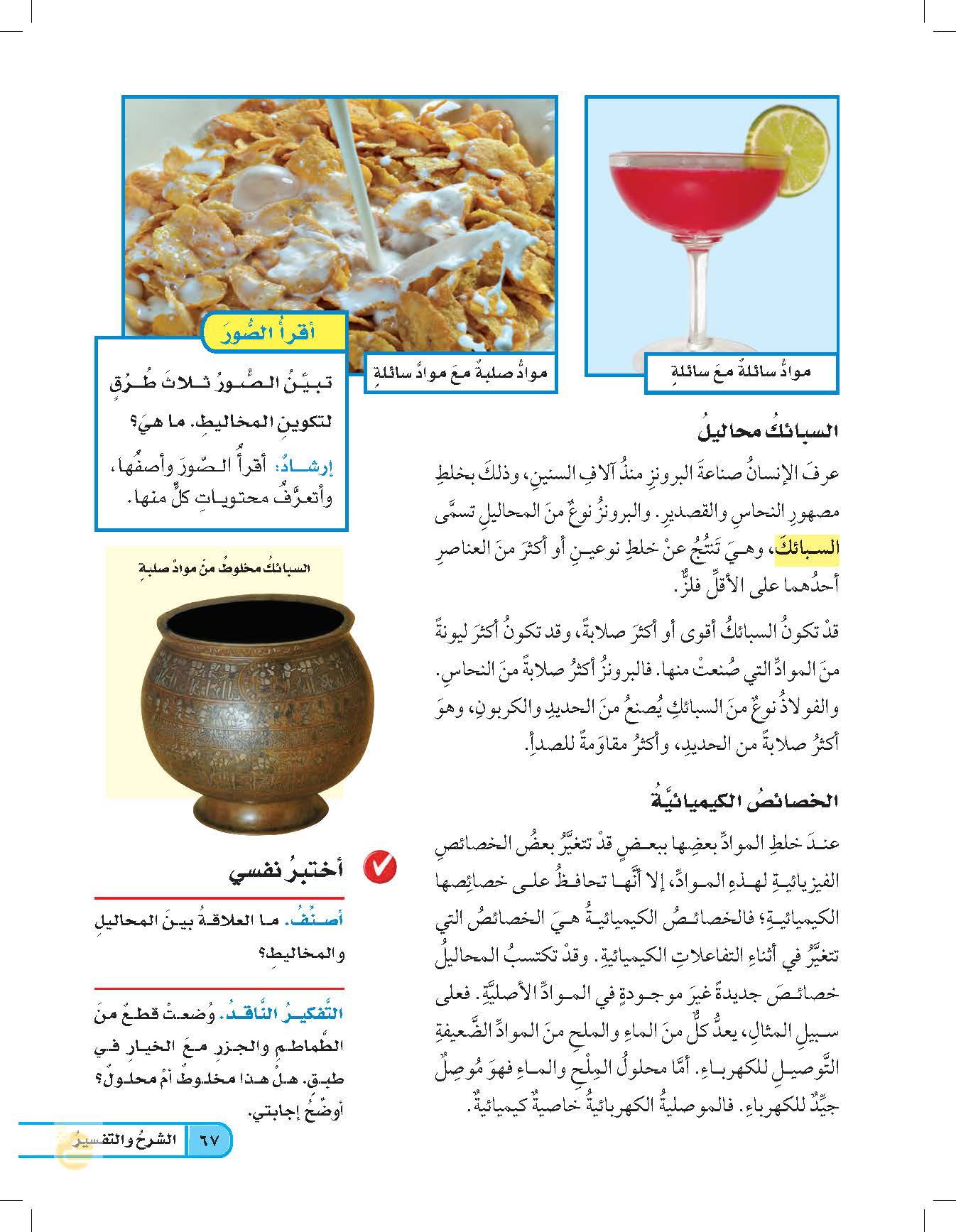 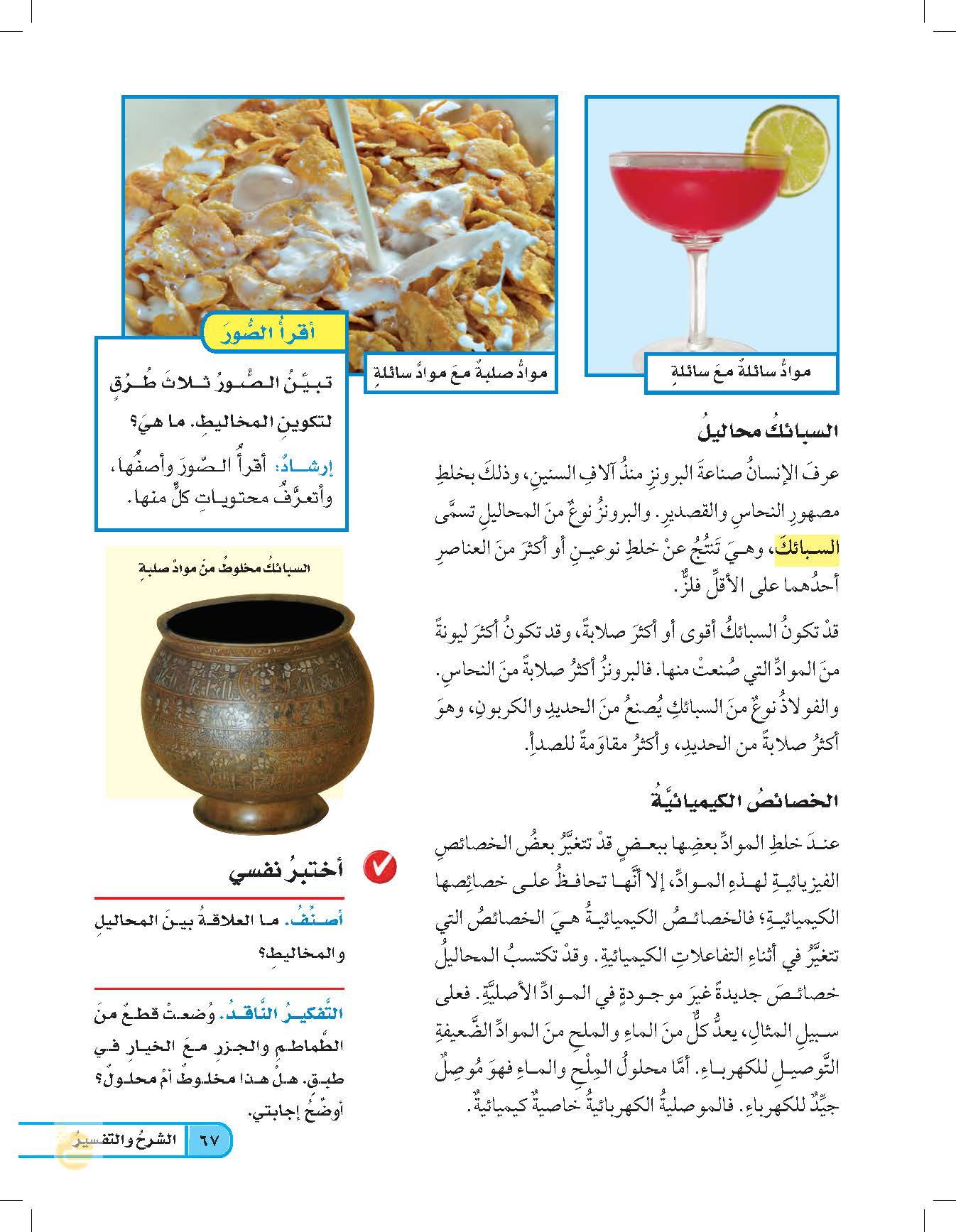 كلاهما يتكون من امتزاج مادتين أو أكثر
الطرق الثلاث التي تعرضها الصور المستخدمة لعمل مخلوط هي: خلط صلب ع صلب، وسائل مع سائل؛ وصلب مع سائل
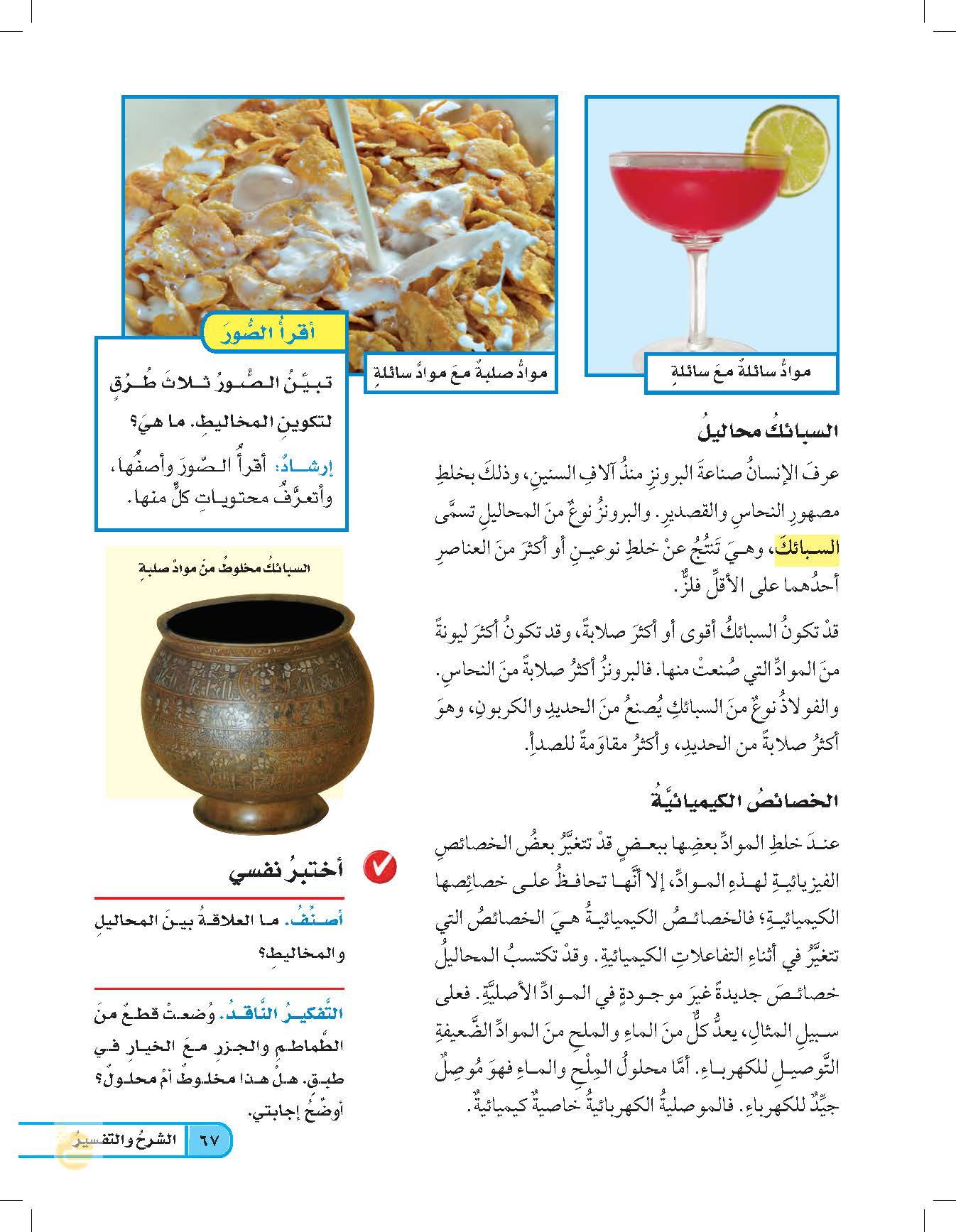 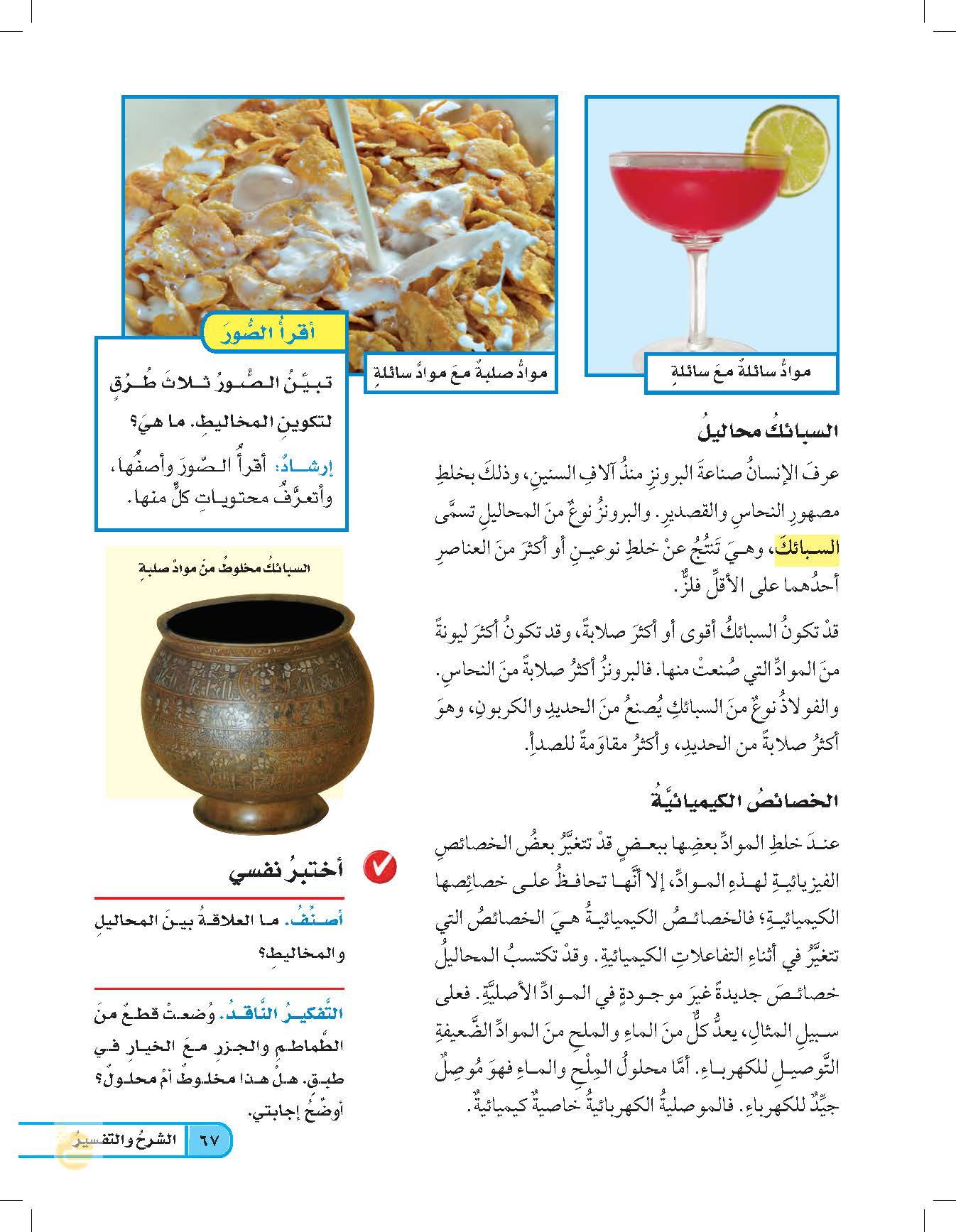 الناتج هو مخلوط؛ حيث تبقى قطع الطماطم والخيار والجزر كلا منها محتفظة بشكلها وتكون منفصلة بعضها عن بعض
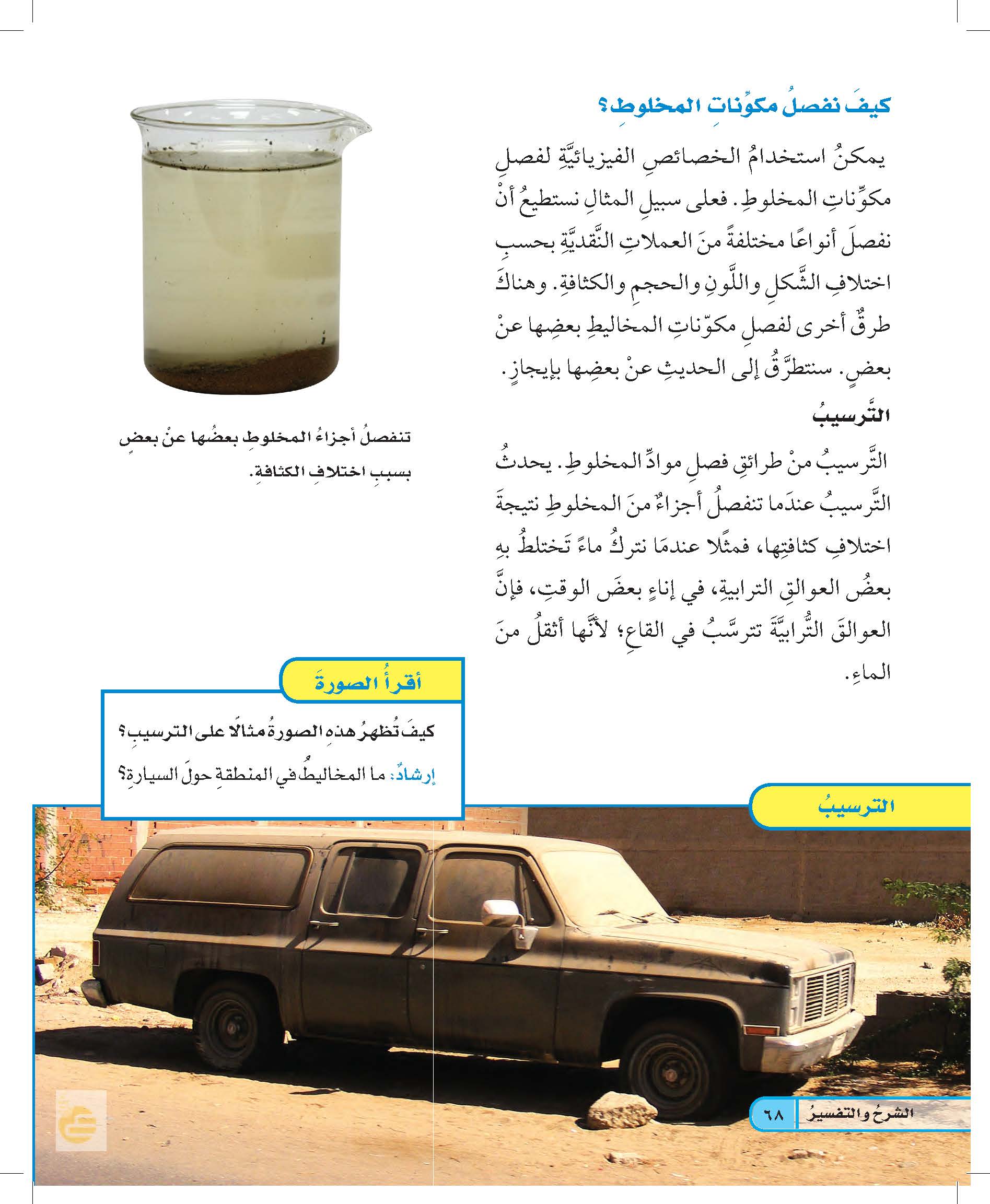 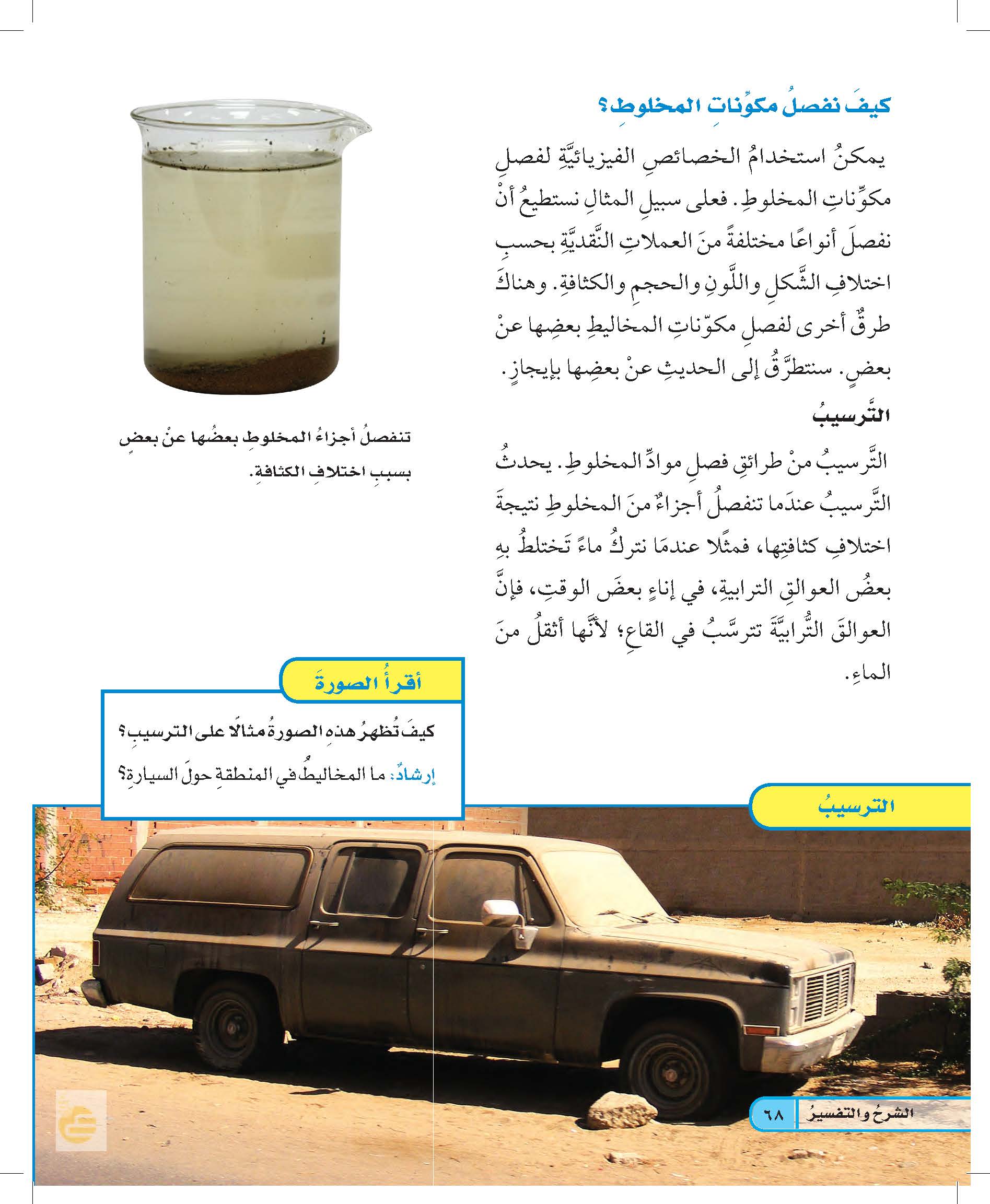 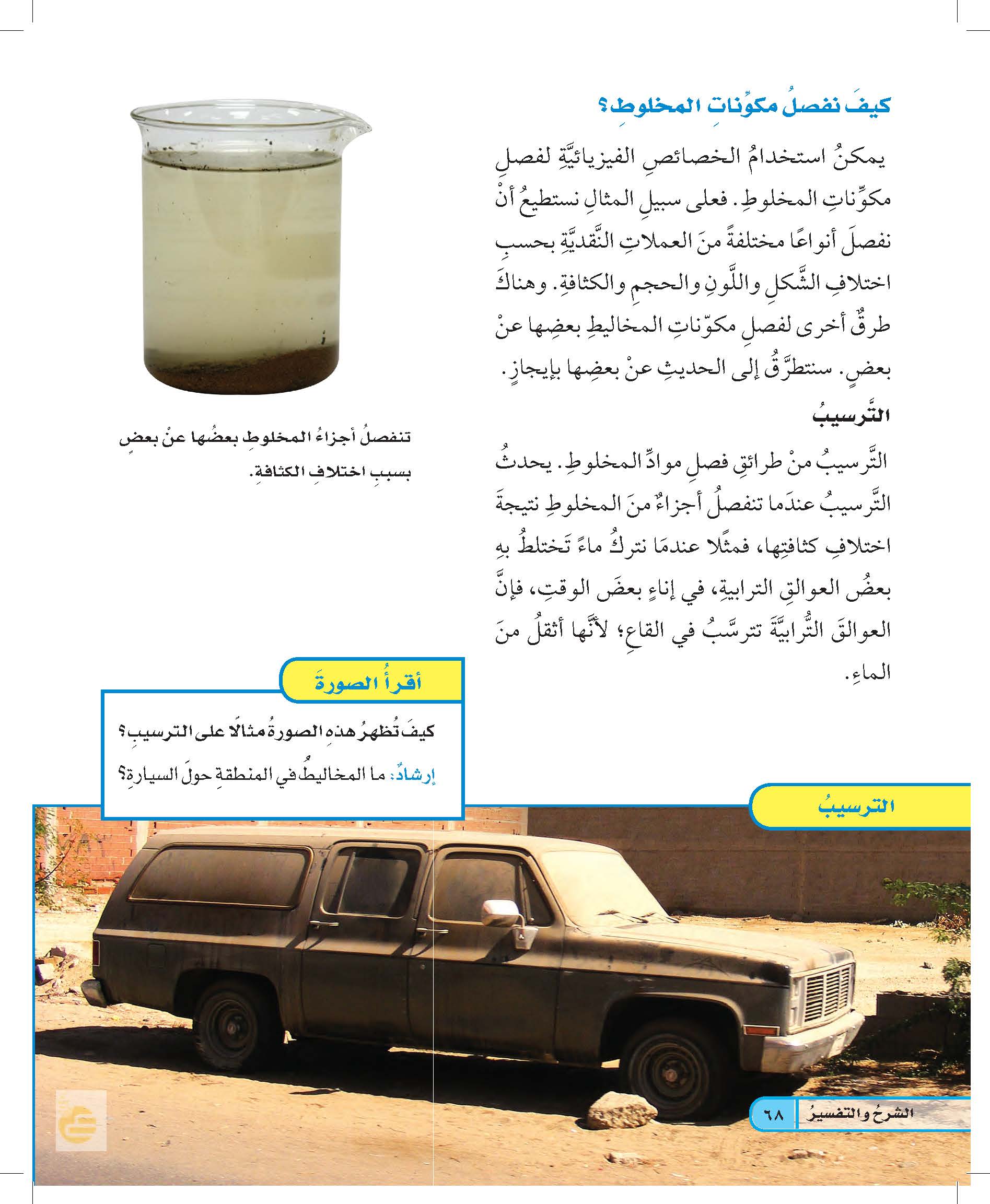 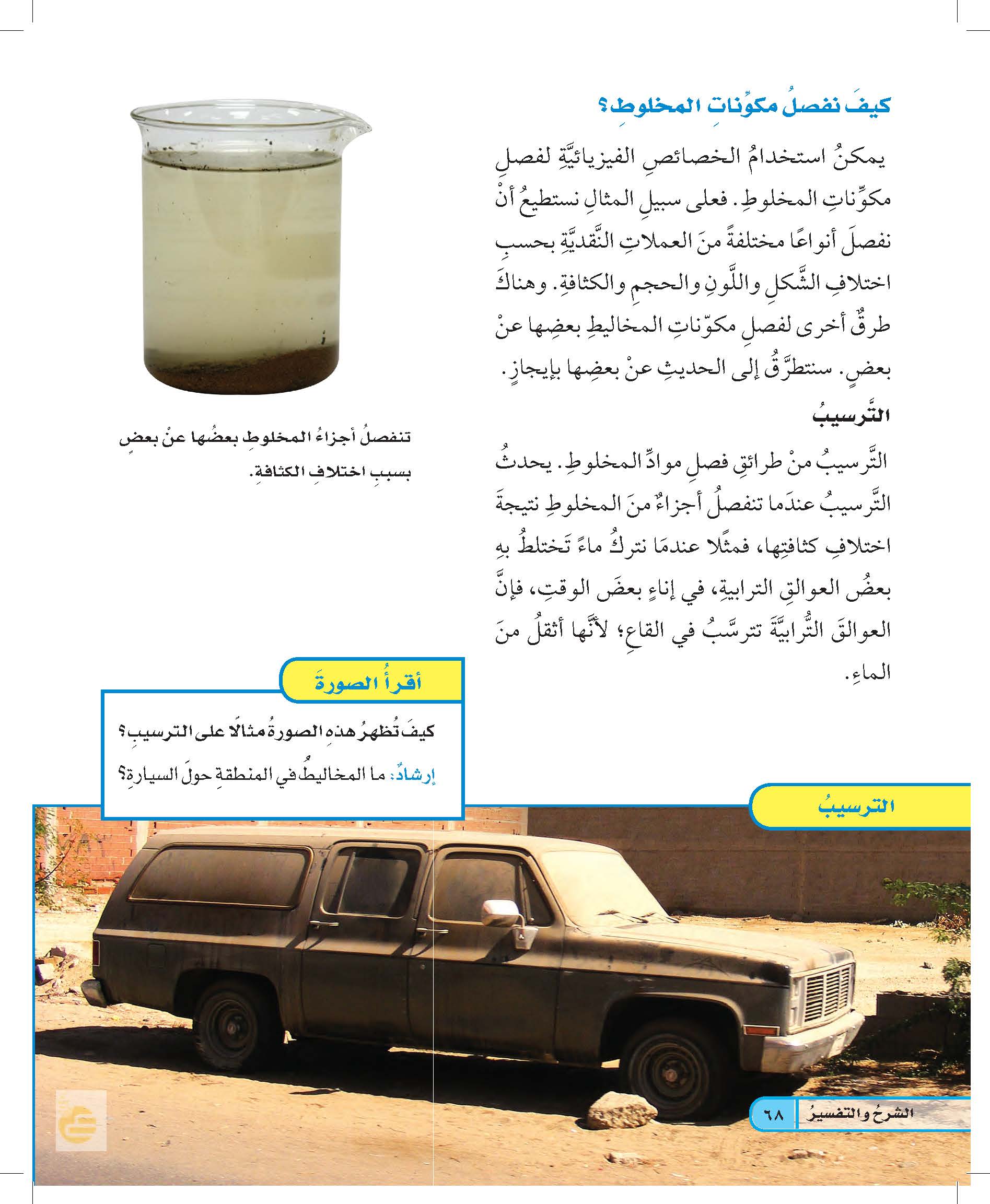 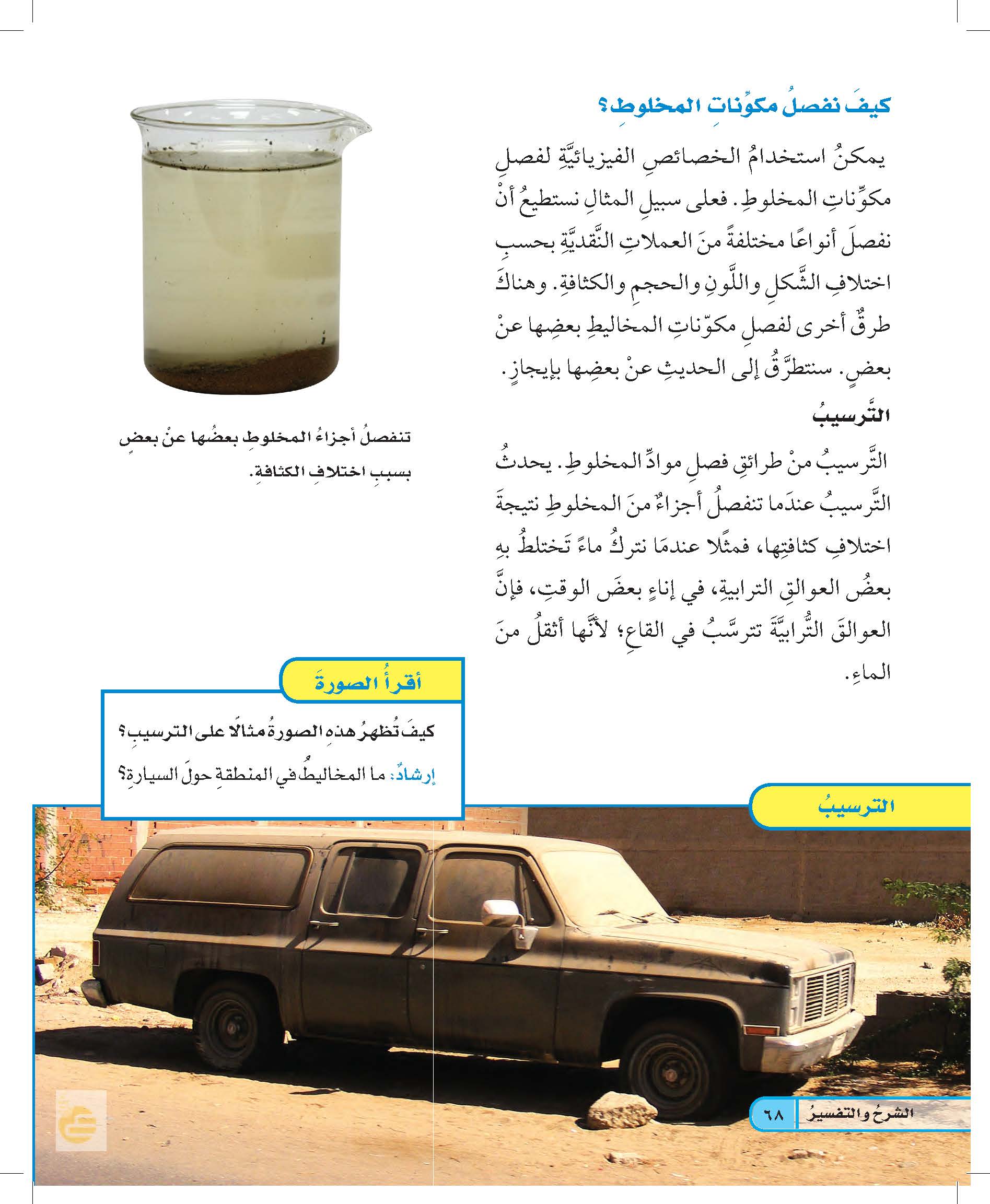 في هذه الصورة الهواء والغبار هو الخليط الموجود في المنطقة حول السيارة ولكن دقائق الغبار أثقل من الهواء فتترسب على السيارة بمرور الزمن
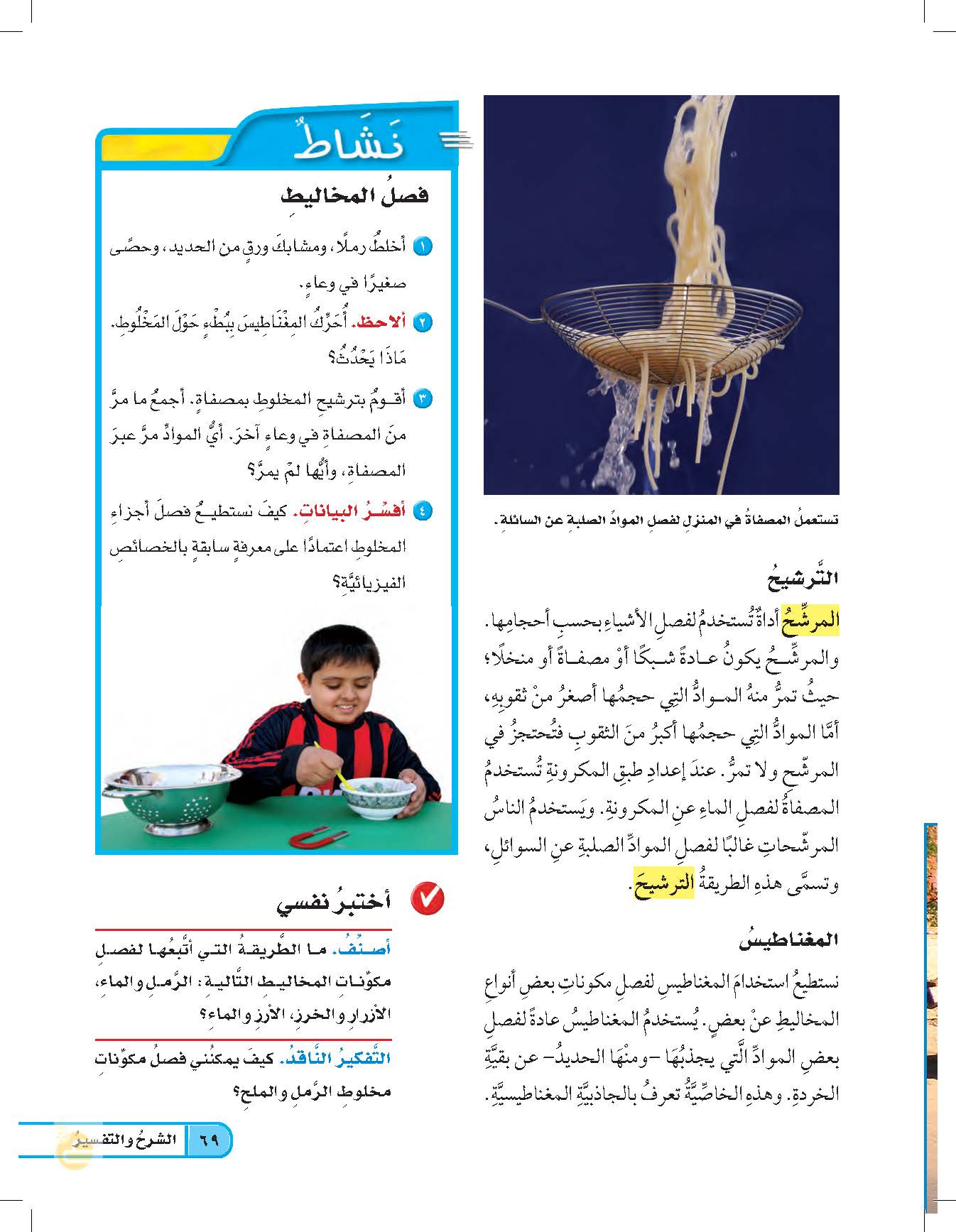 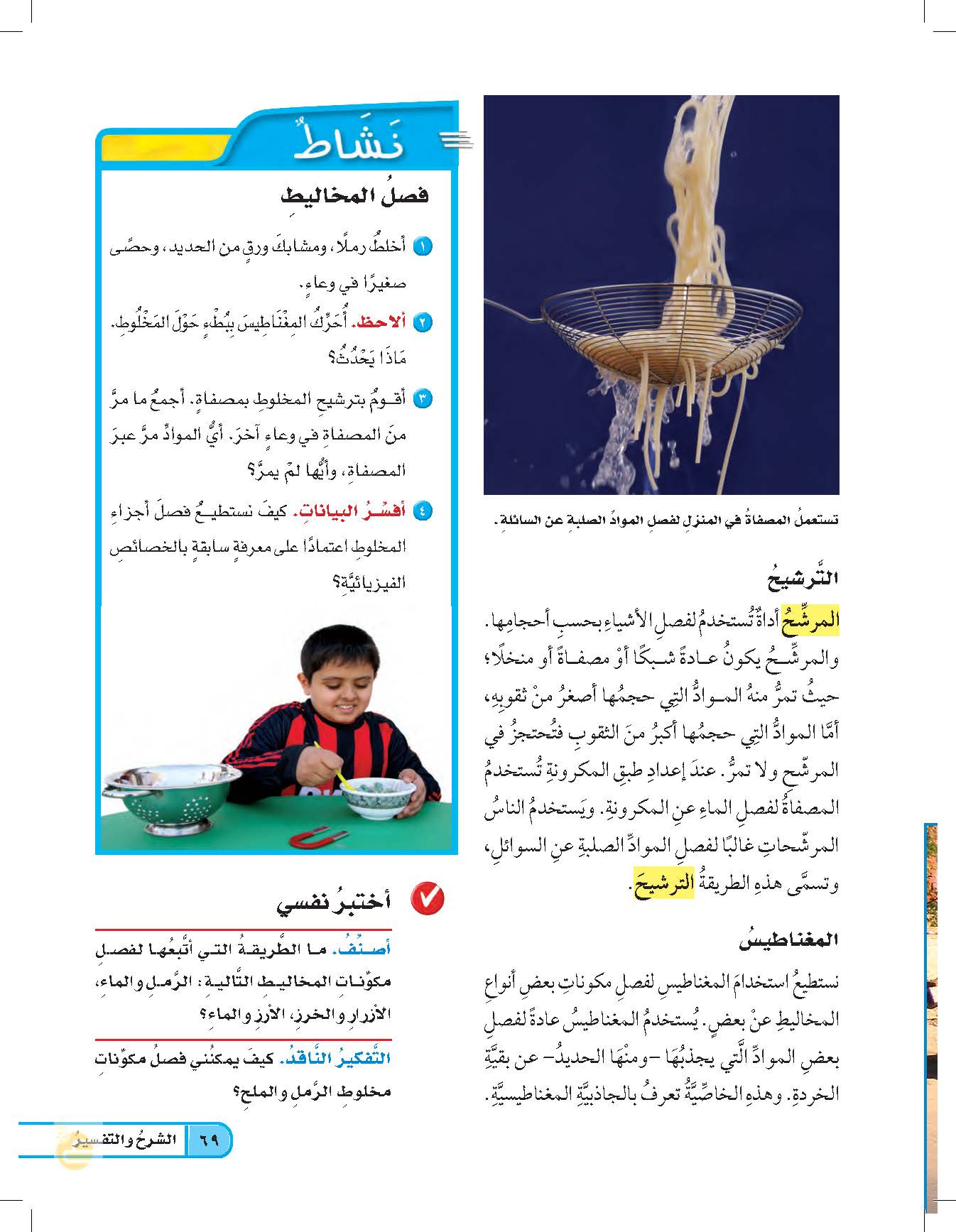 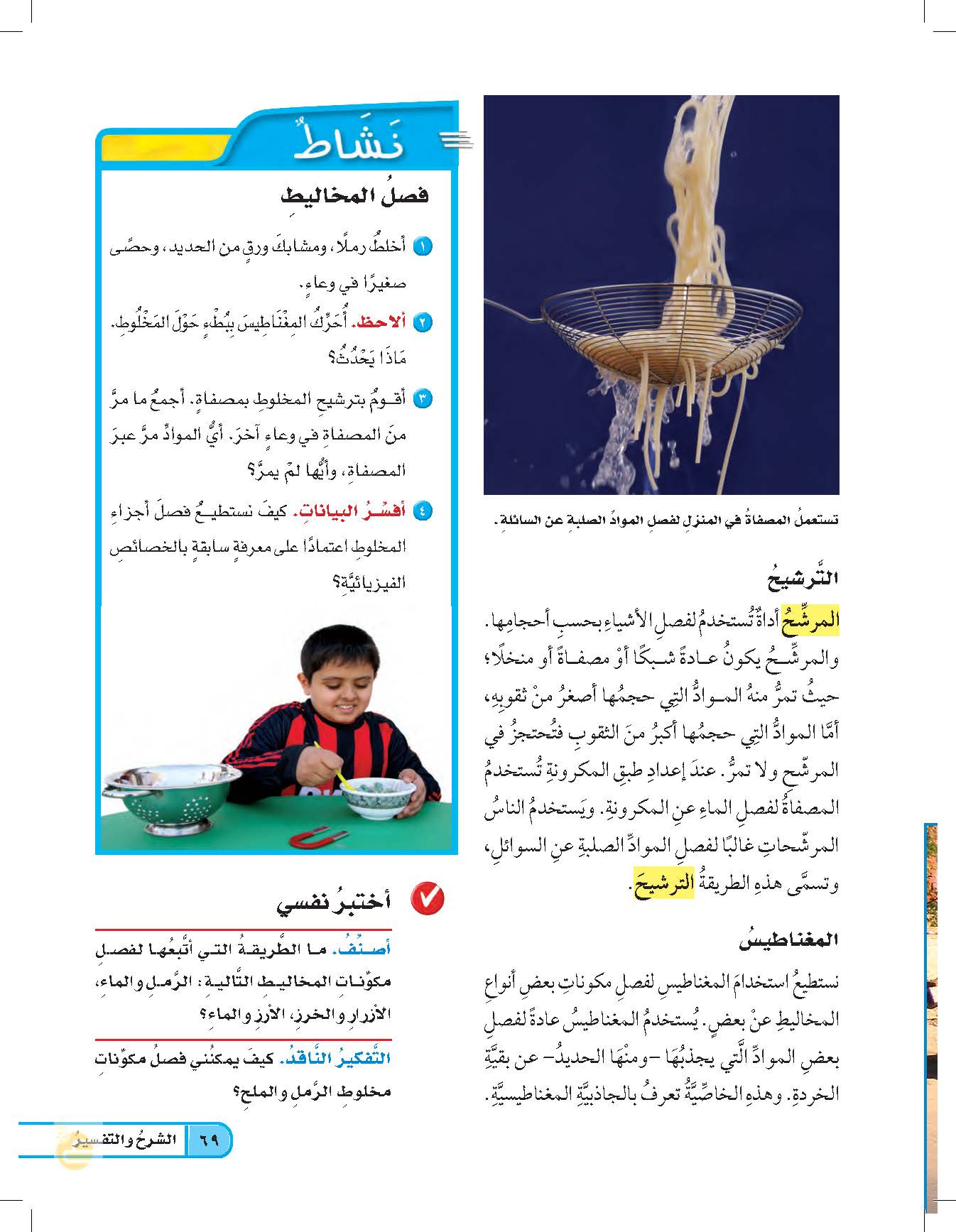 الرمل والماء يمكن فصلهما بالترسيب، الأزرار والخرز يمكن فصلهما باليد )نلتقط كلا منهما(؛ الأرز والماء يمكن فصلهما بالترشيح
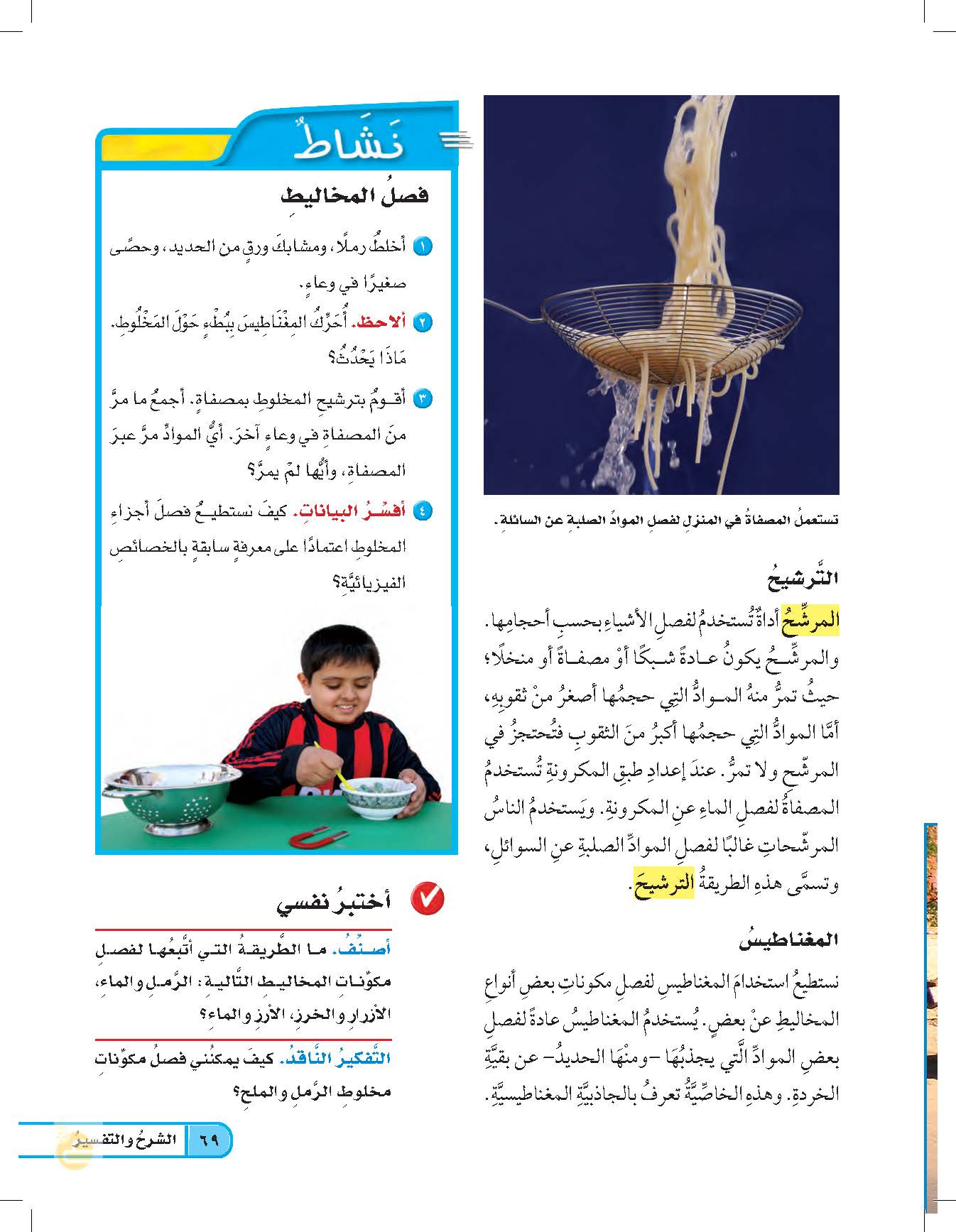 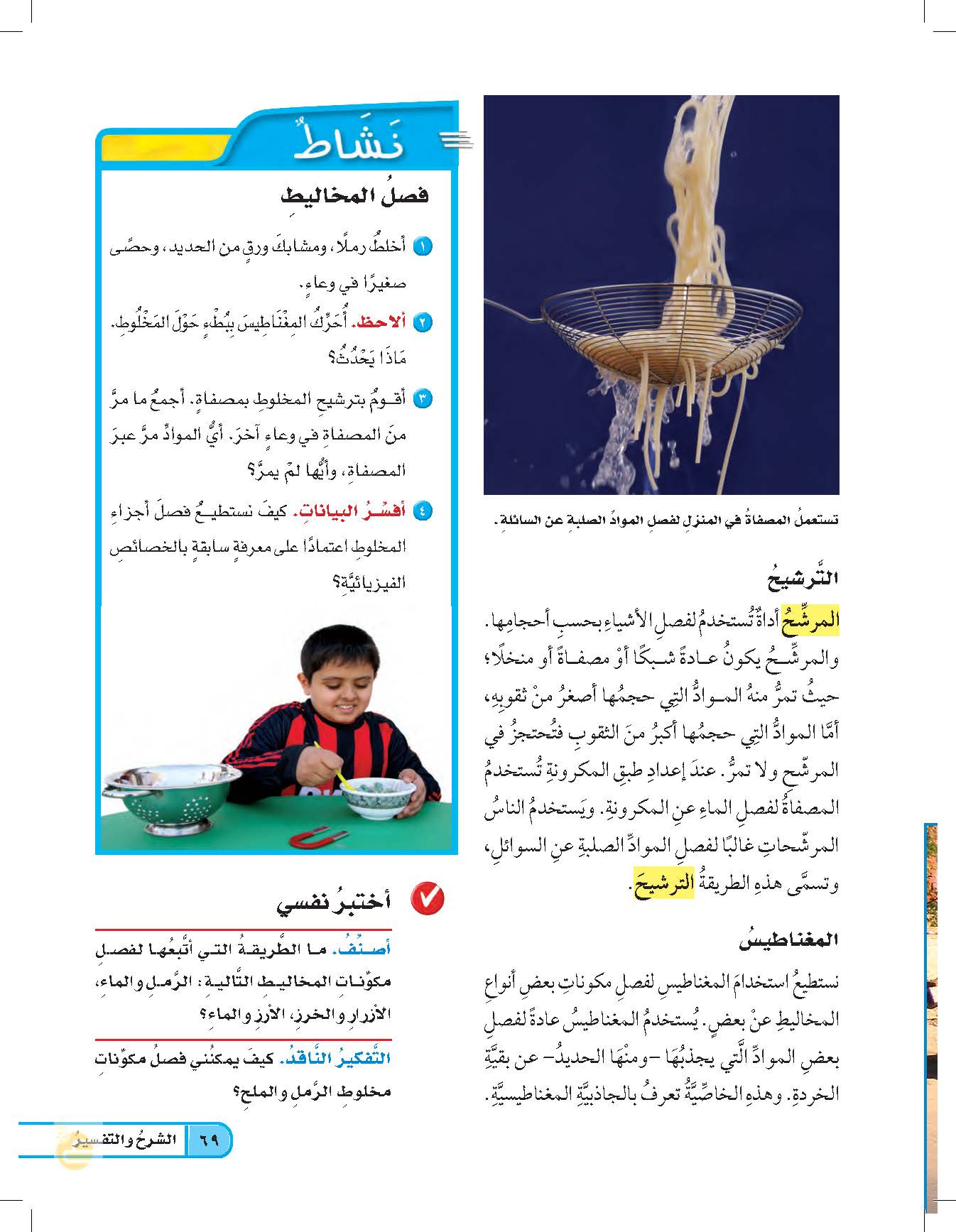 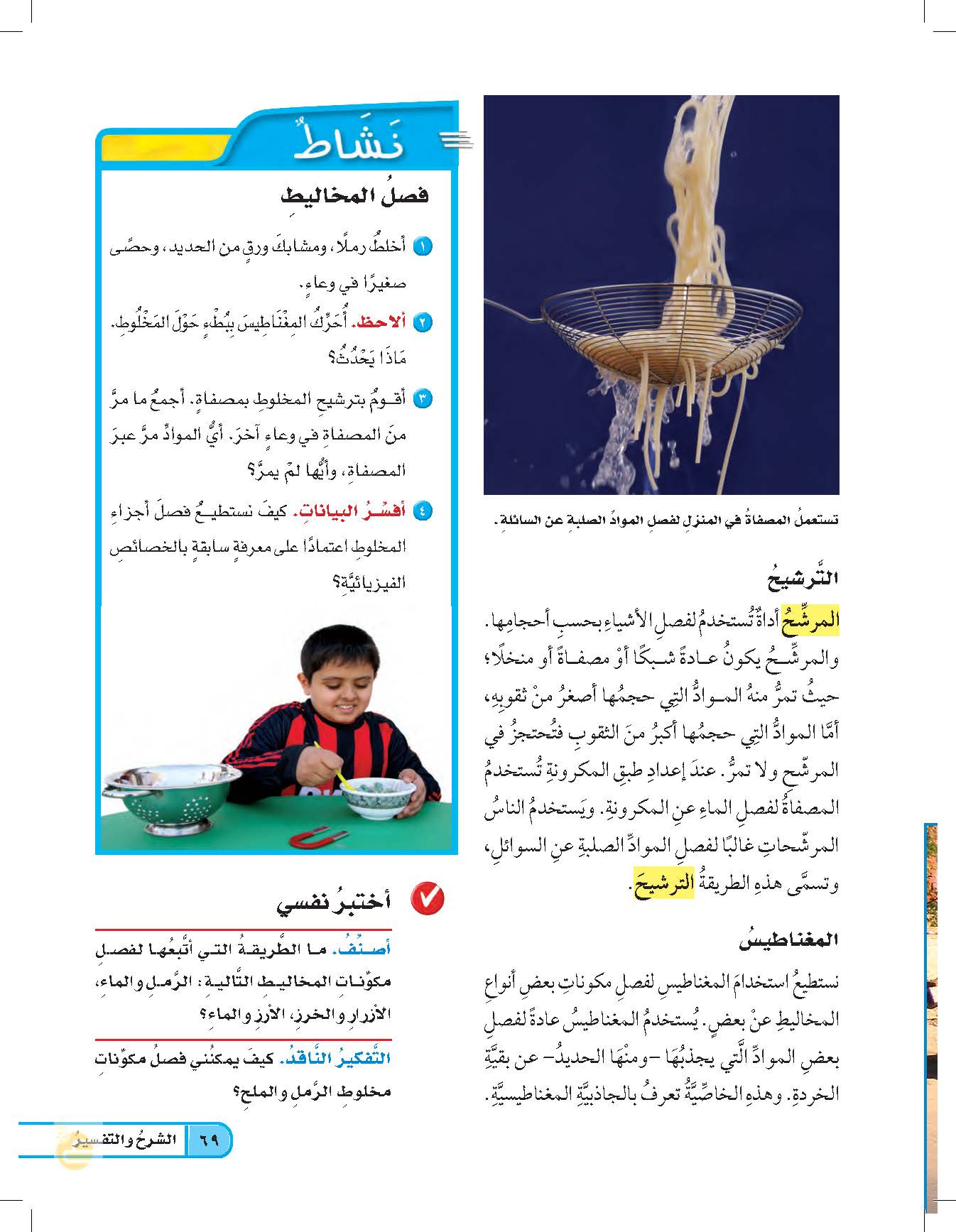 يمكن فصل المخلوط باستخدام الترشيح حيث تمر حبيبات الملح الصغيرة الناعمة من المرشح بسهولة
بينما تبقى حبيبات الرمل كبيرة الحجم دون أن تمر من المرشح
تجدنا  في جوجل
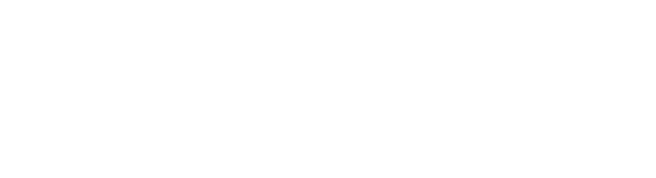 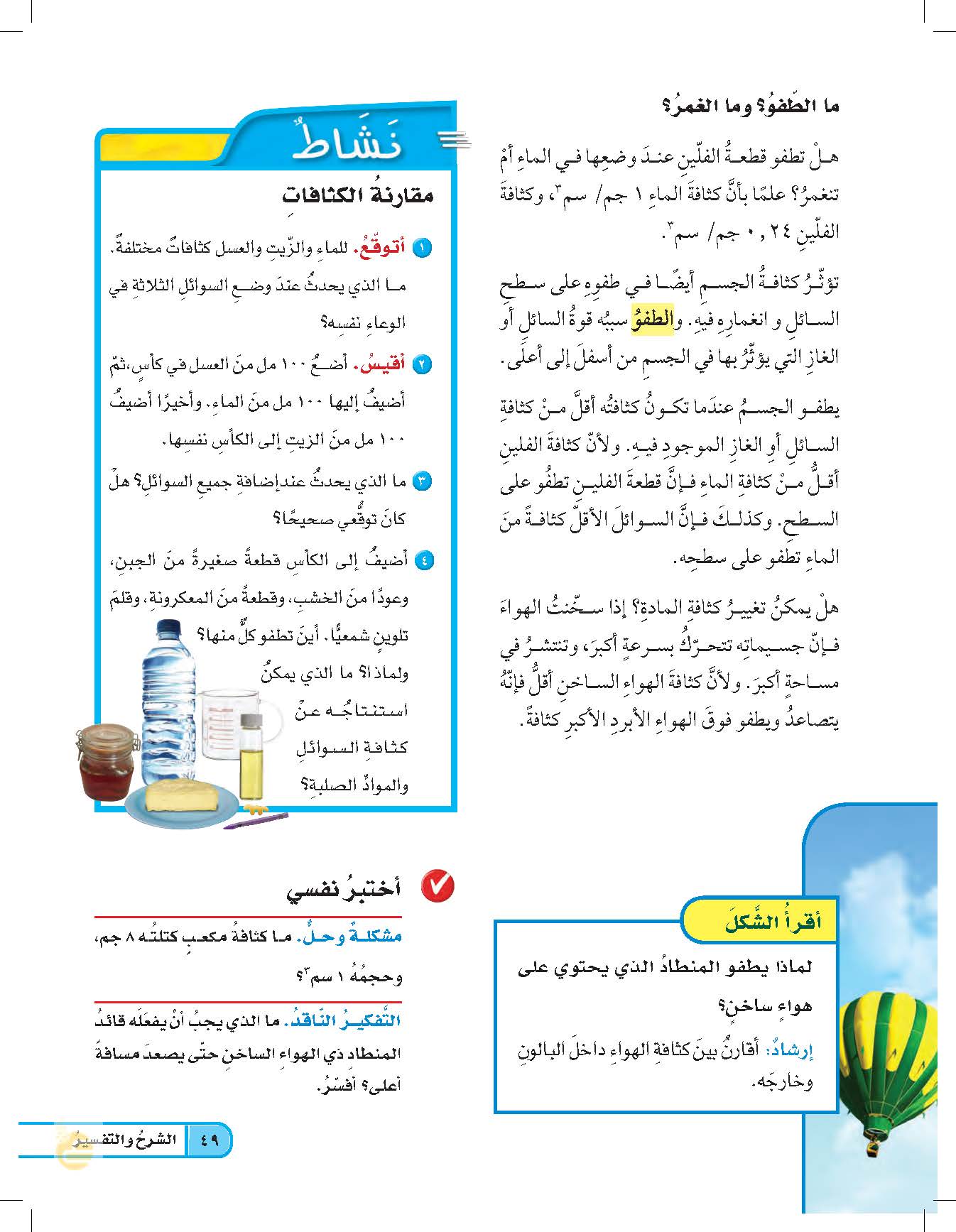 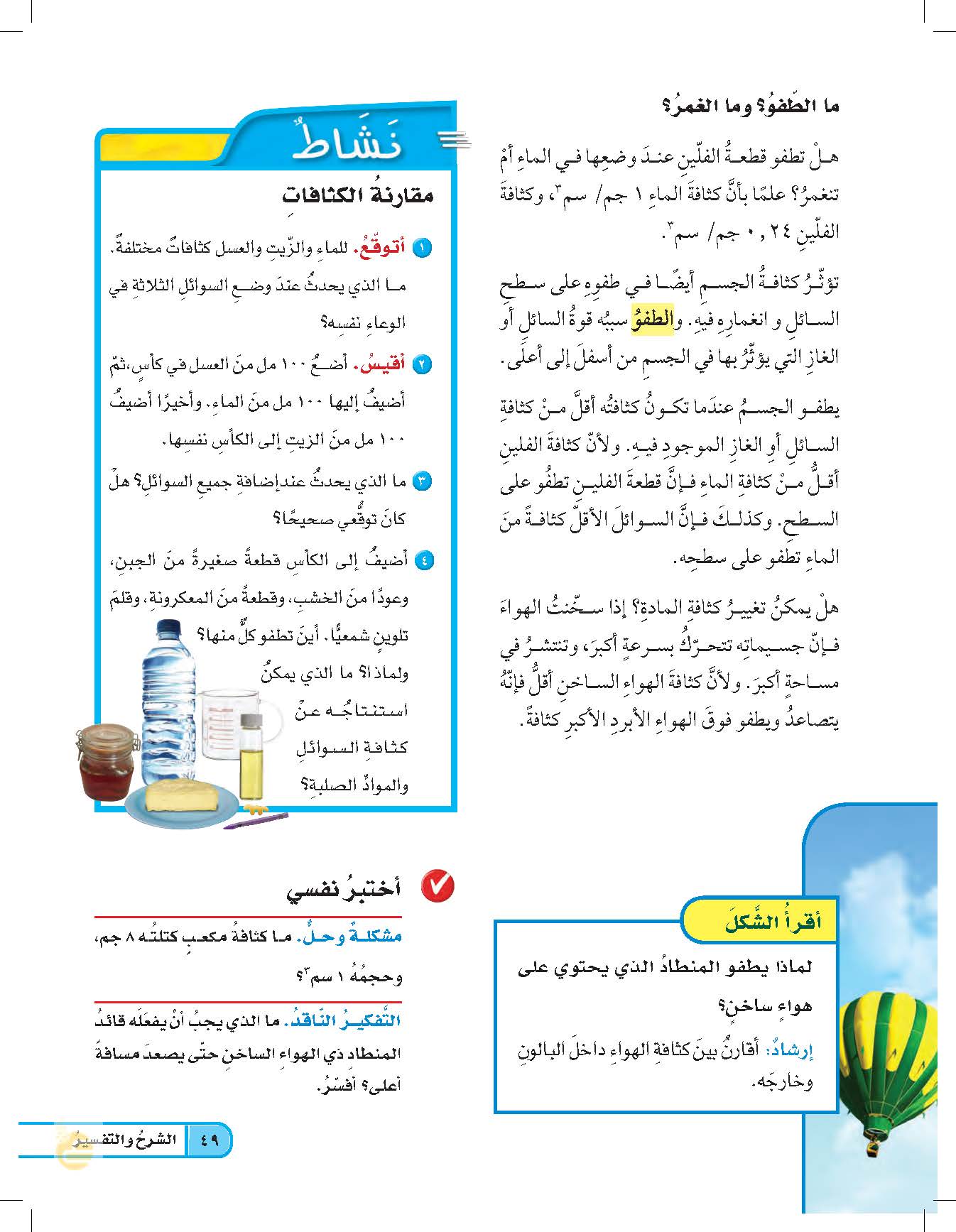 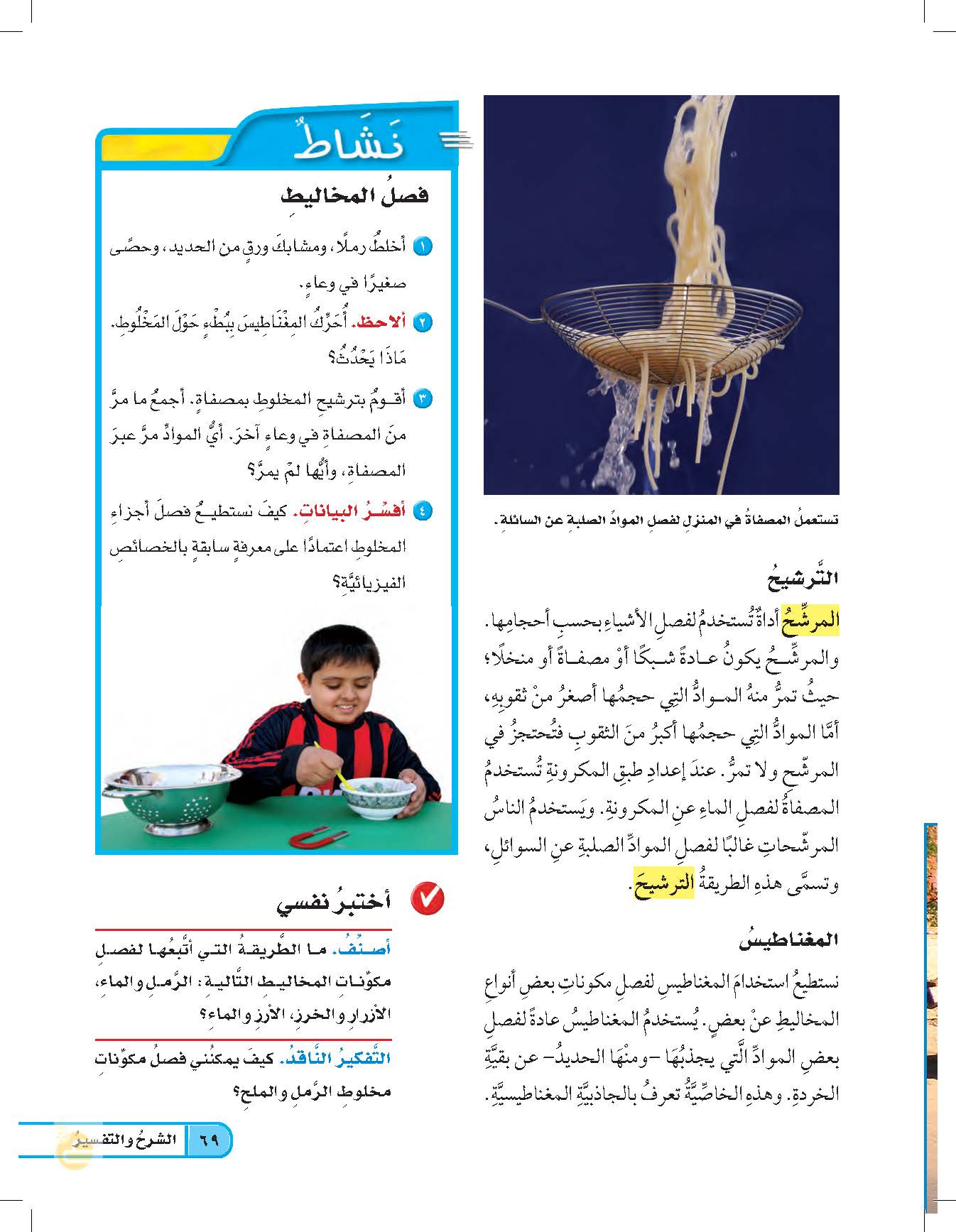 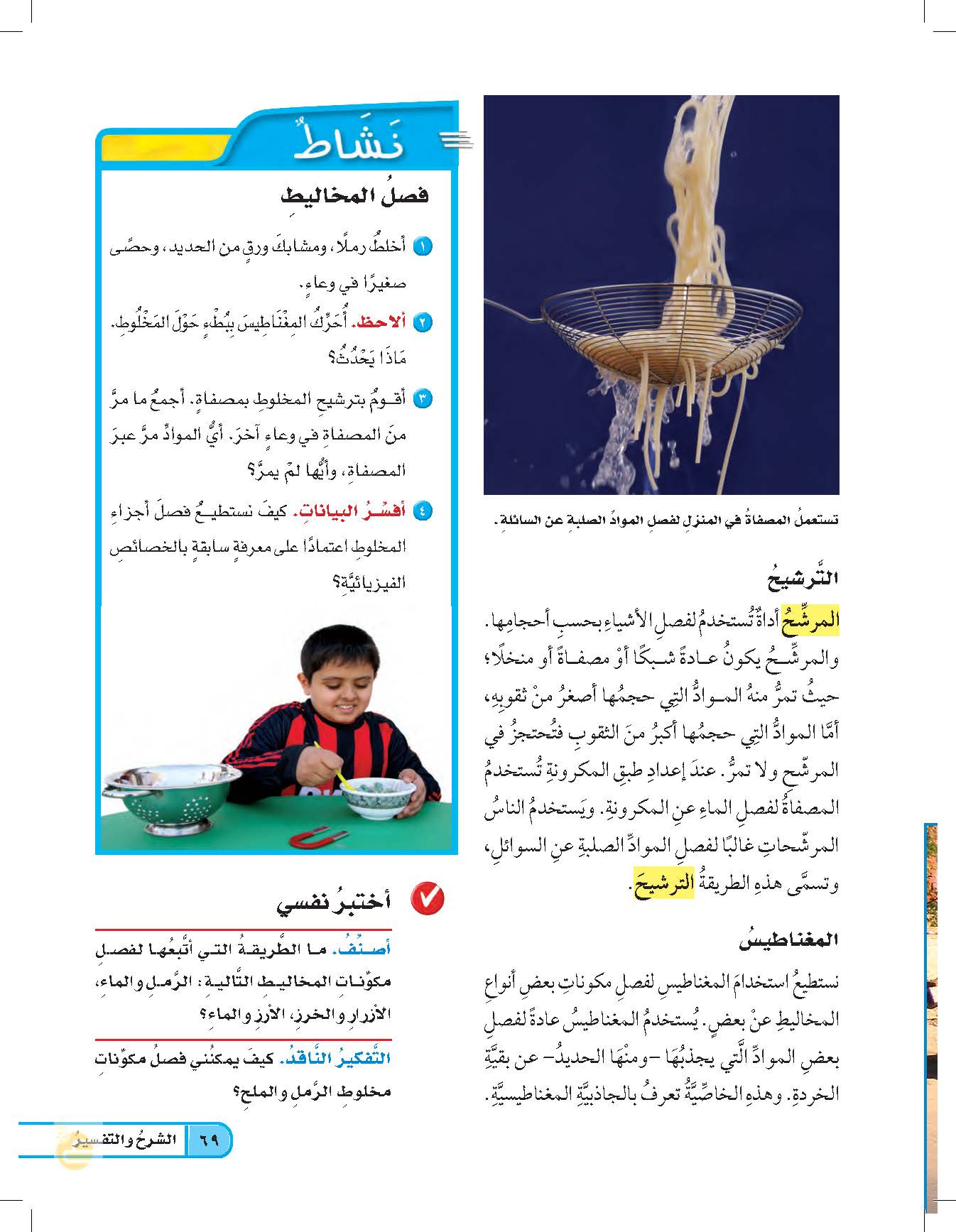 الخصائص الفيزيائية كالحجم والمغناطيسية تستخدم في فصل أجزاء المخلوط فالدقائق الصغيرة مثل الرمل تمر عبر المصفاة، أما المشابك الورقية الفلزية تنجذب للمغناطيس
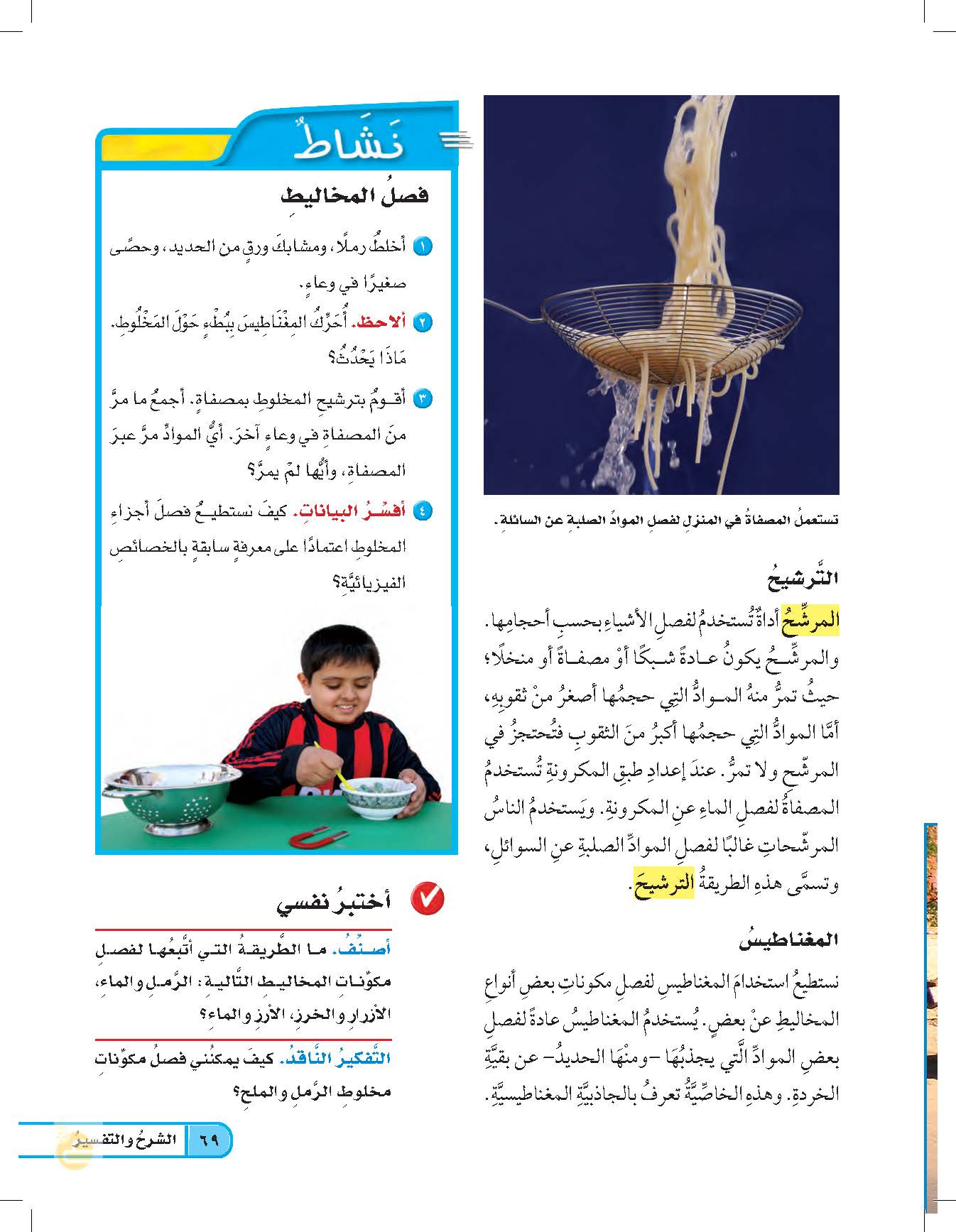 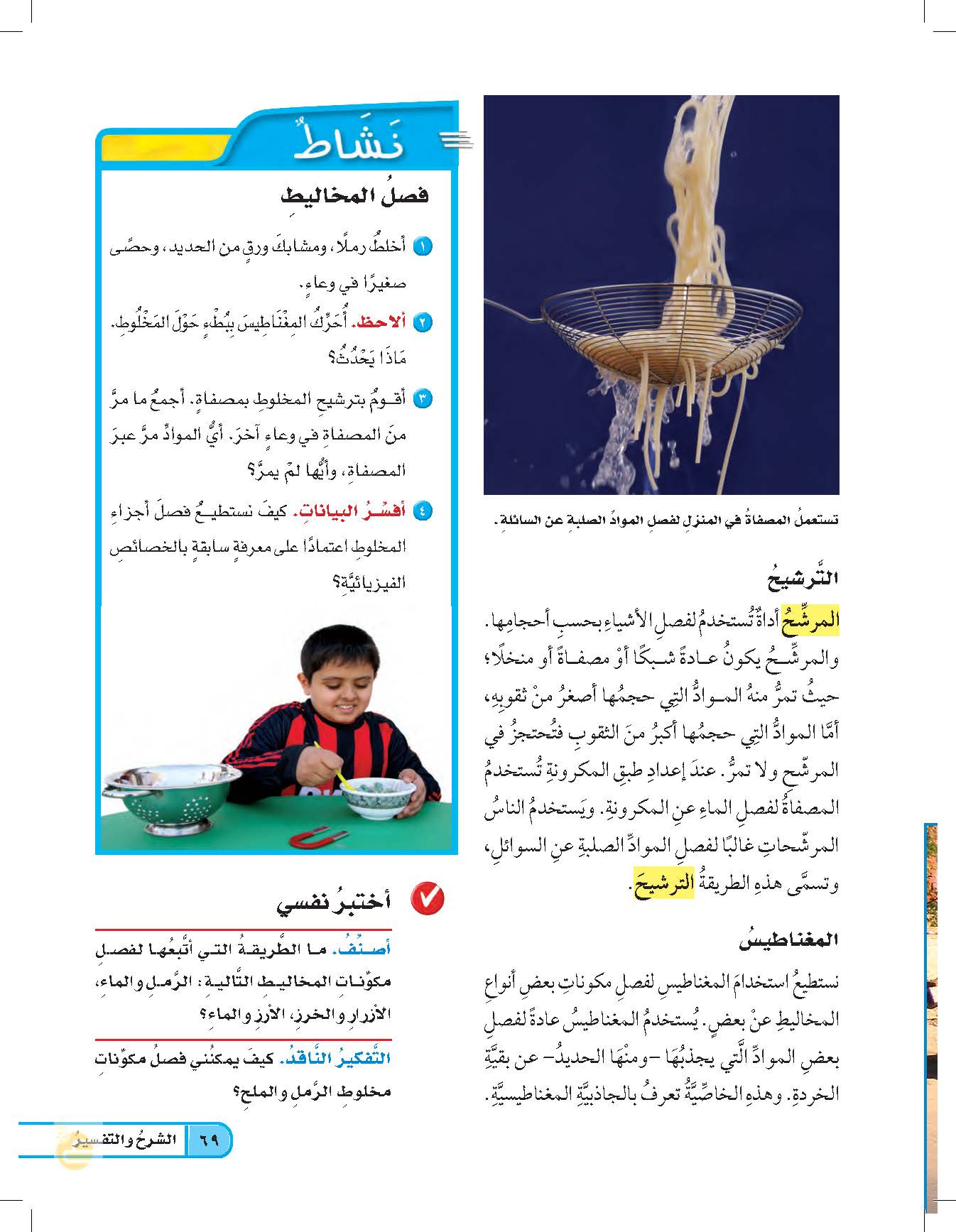 يجذب المغناطيس مشابك الورق وتنفصل عن المخلوط
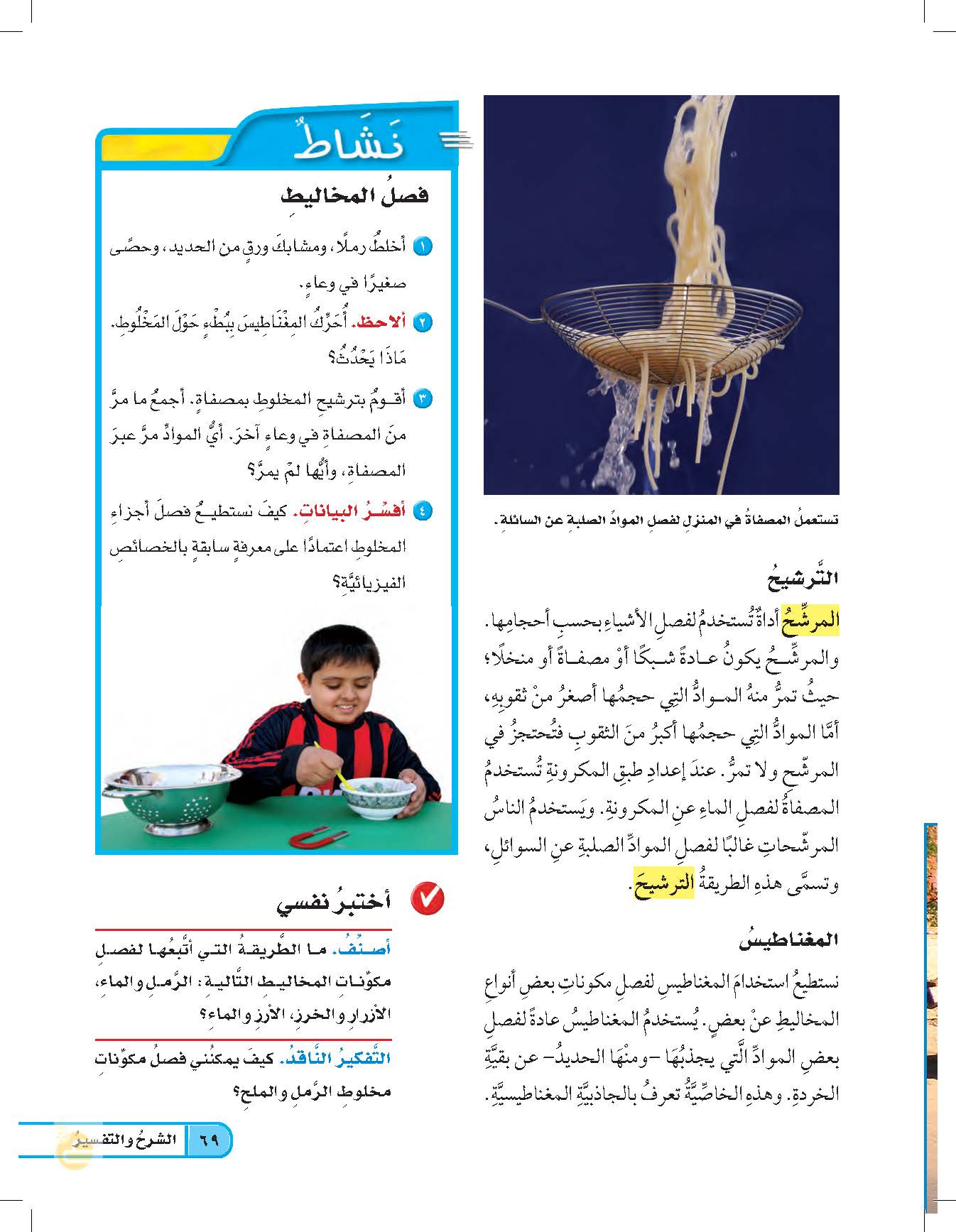 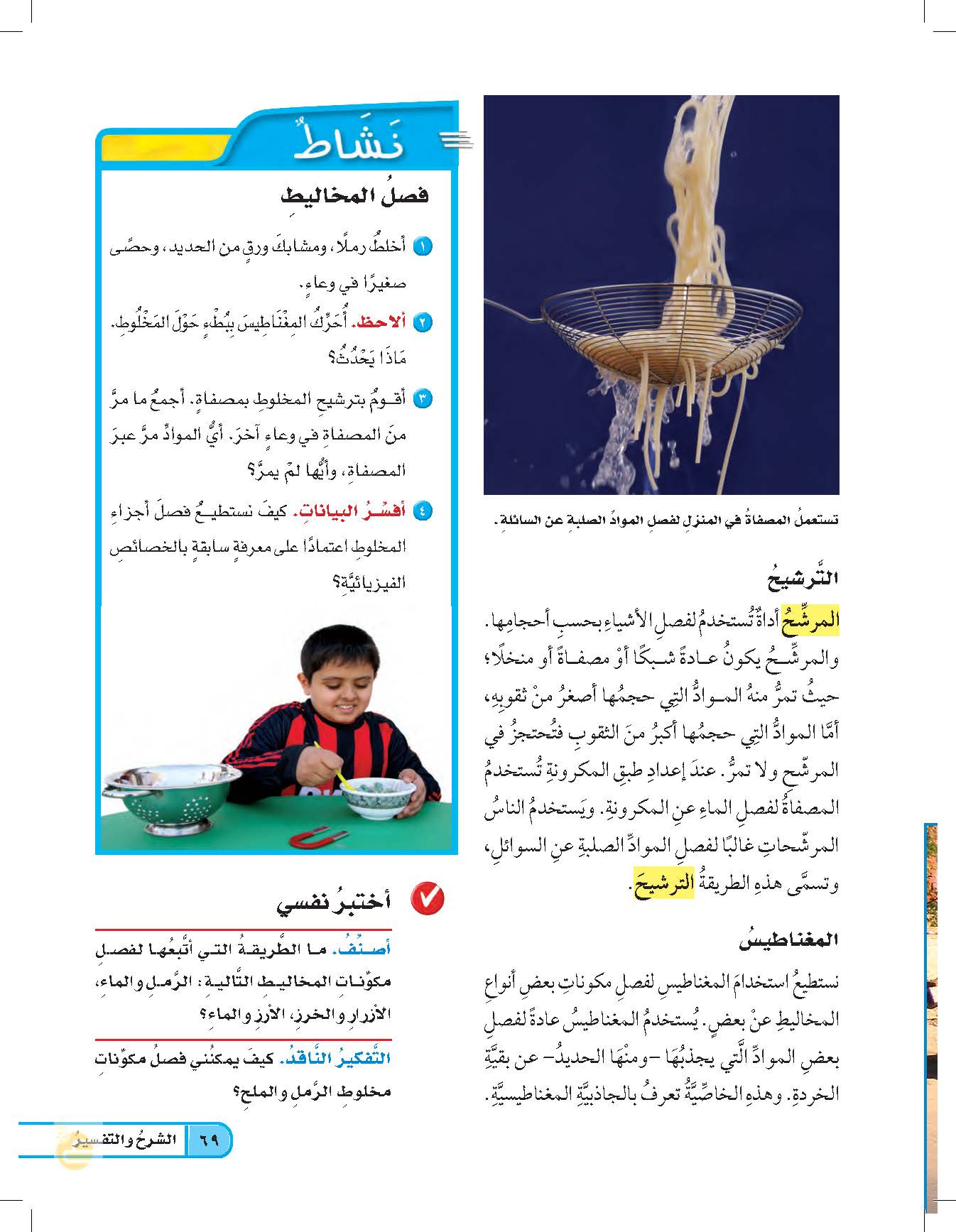 يمر الرمل عبر المصفاة ولا تمر الحصى الصغيرة
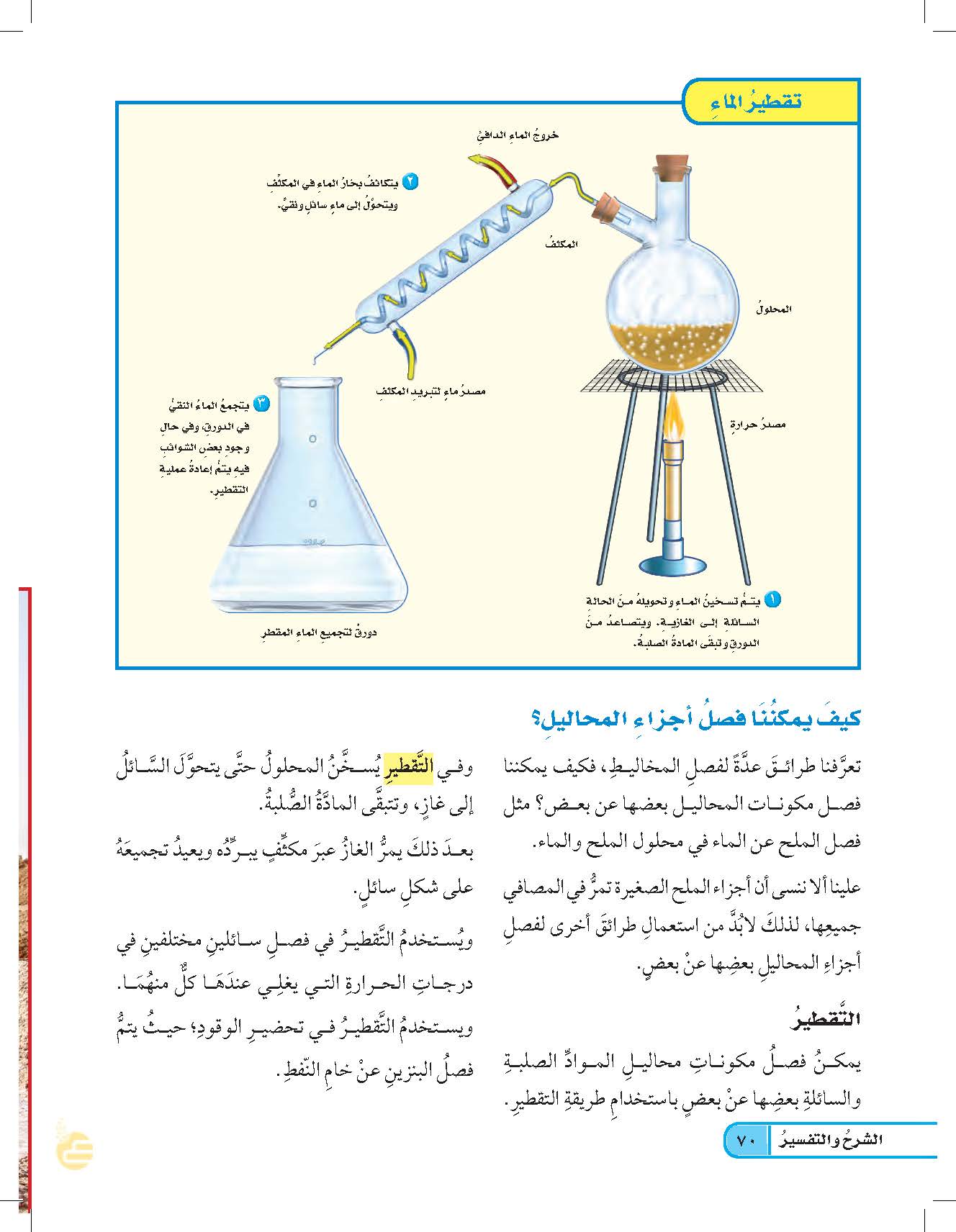 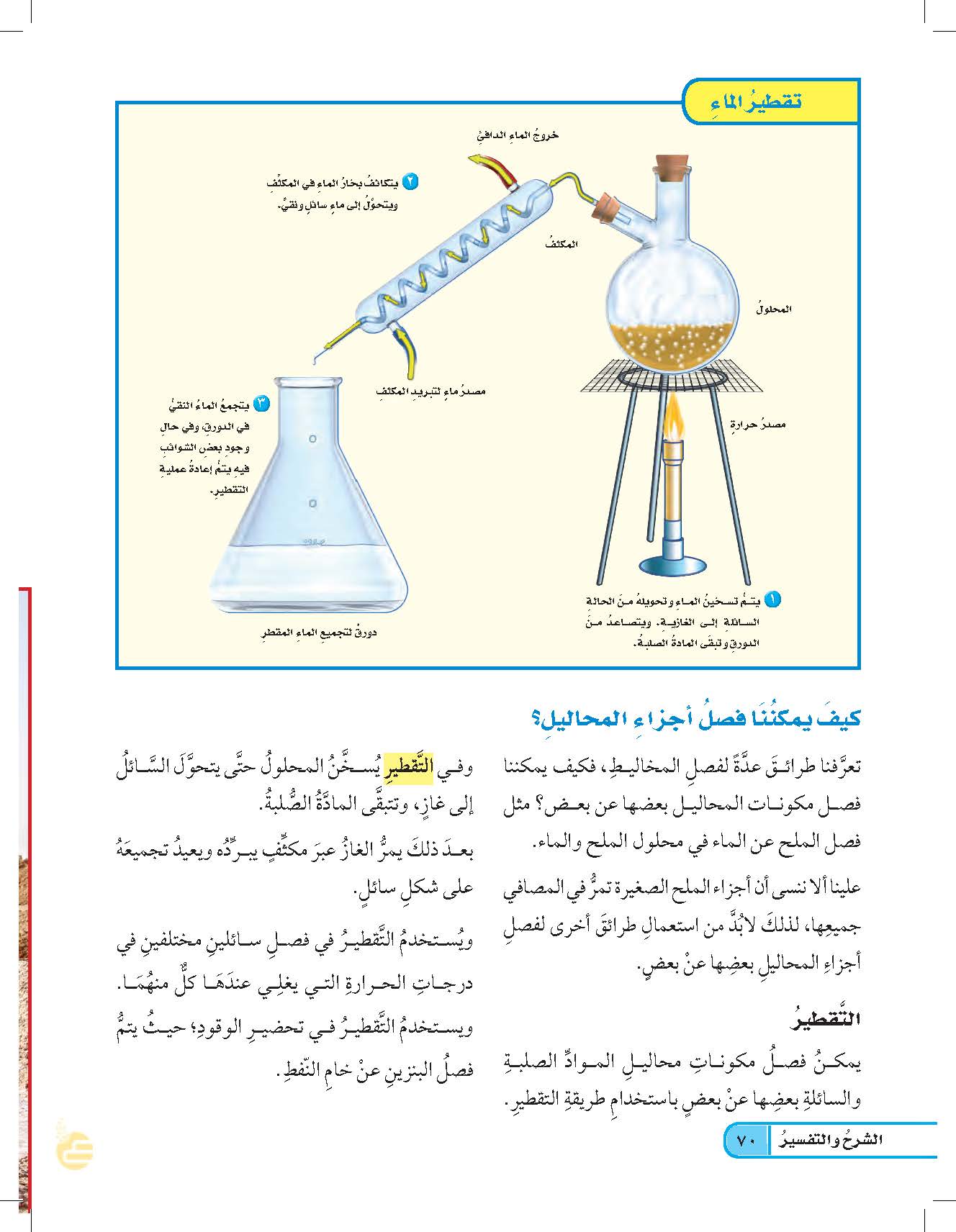 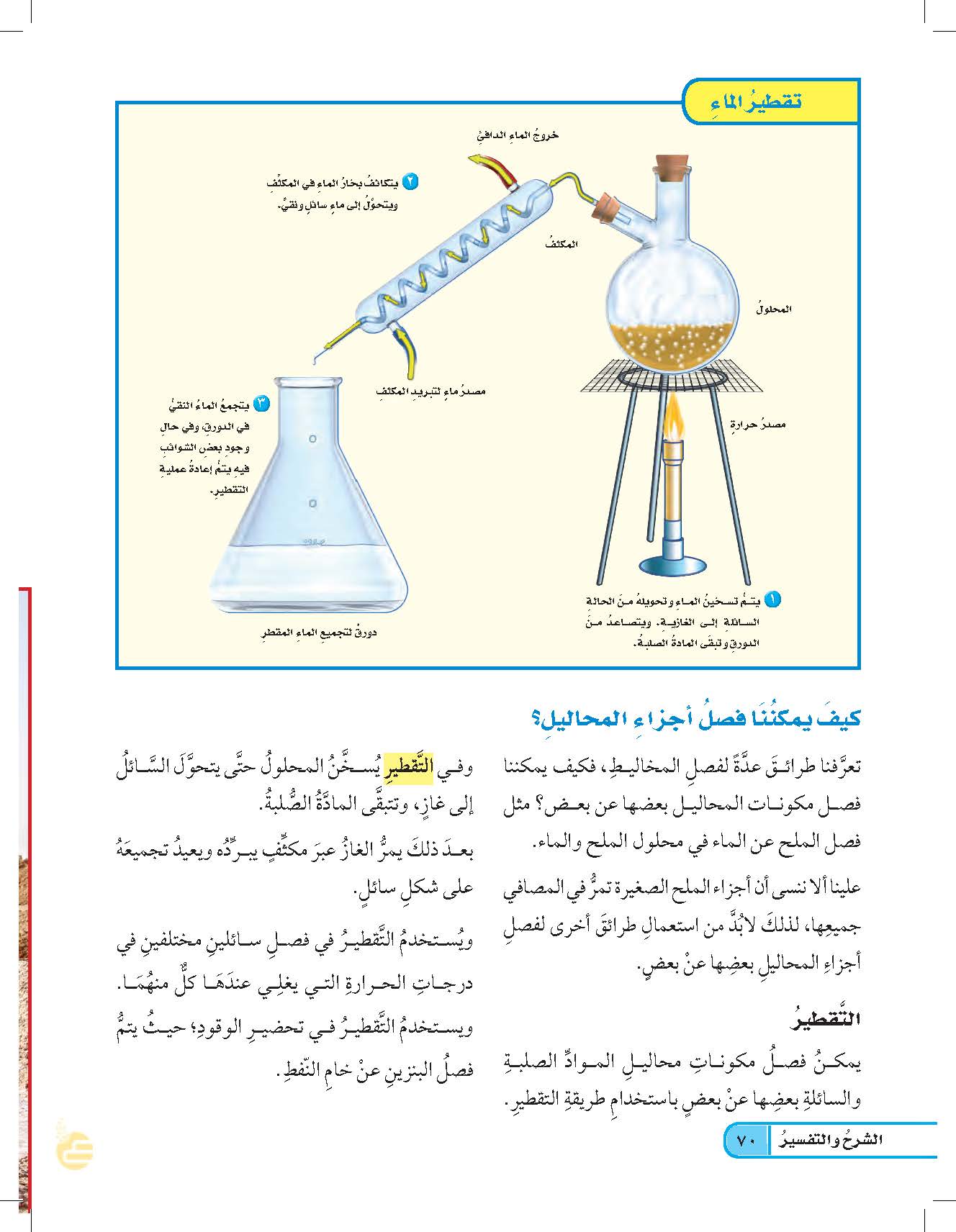 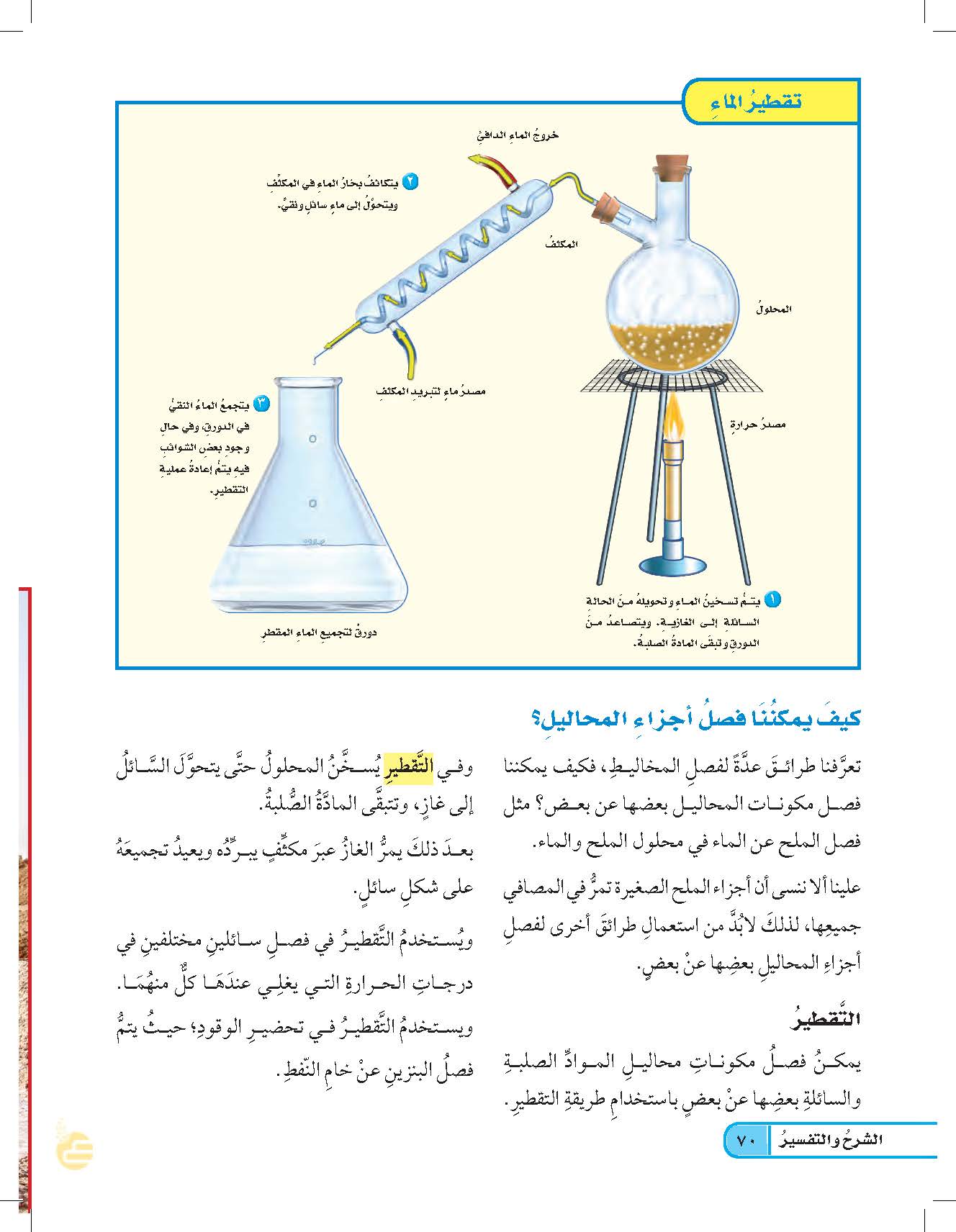 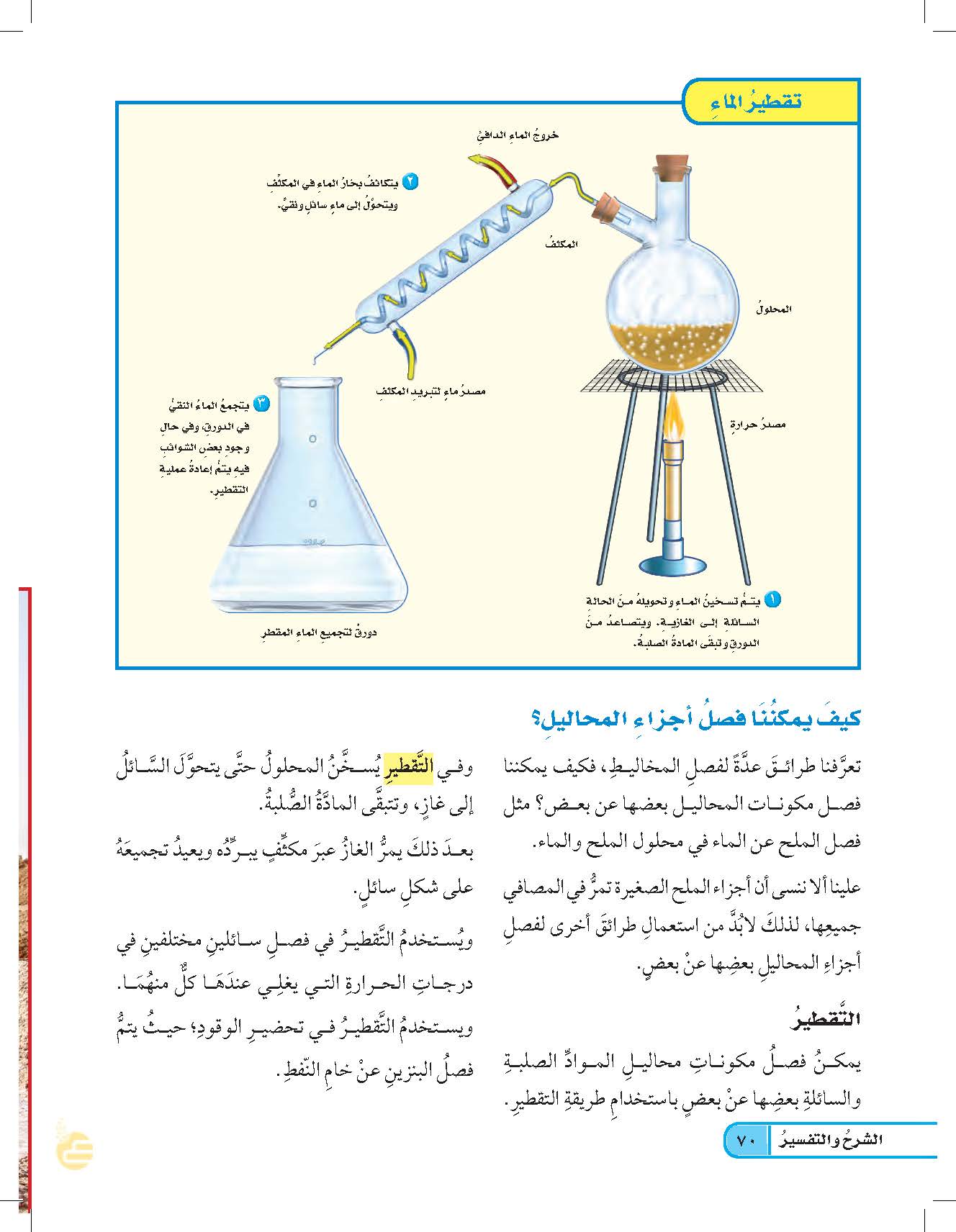 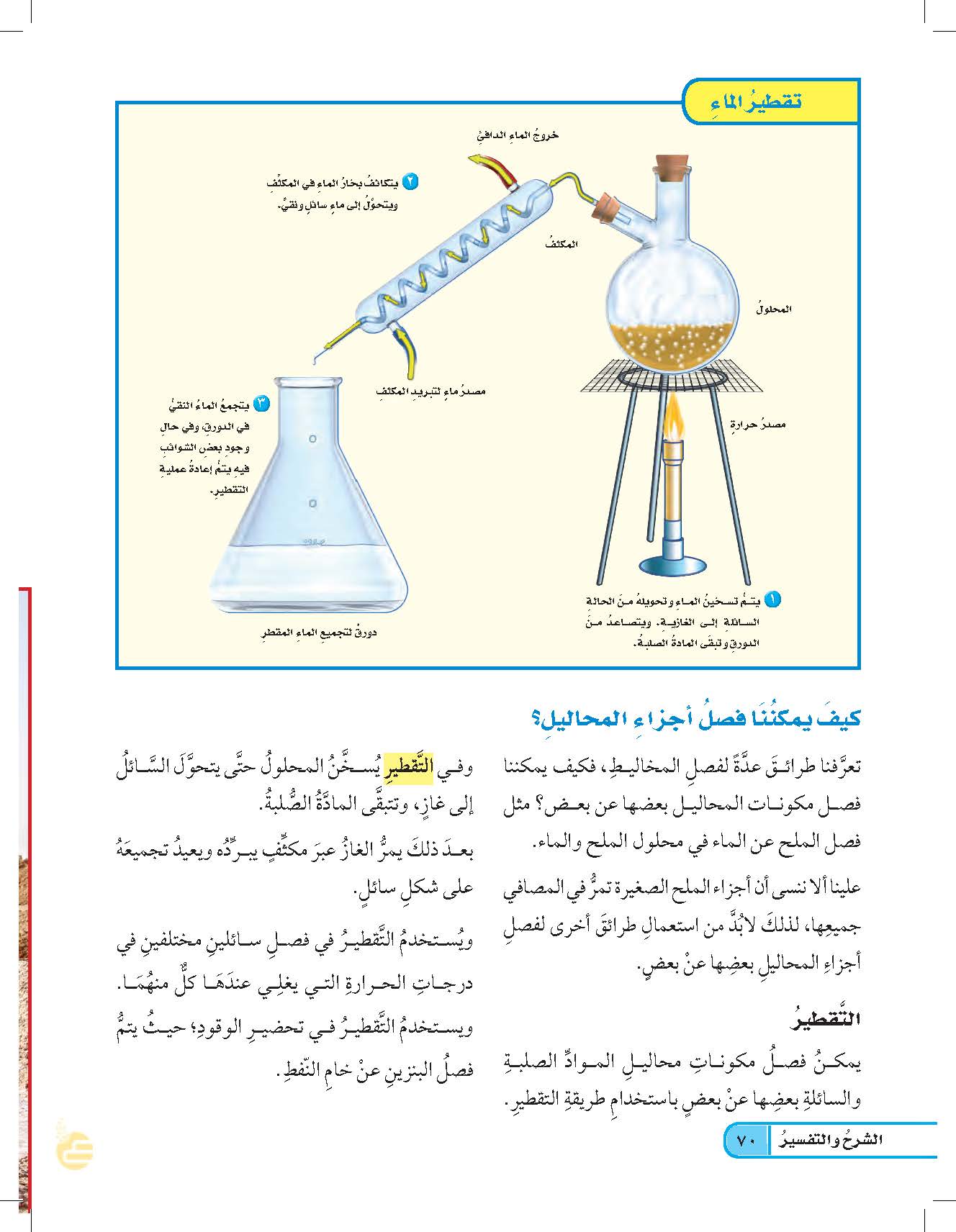 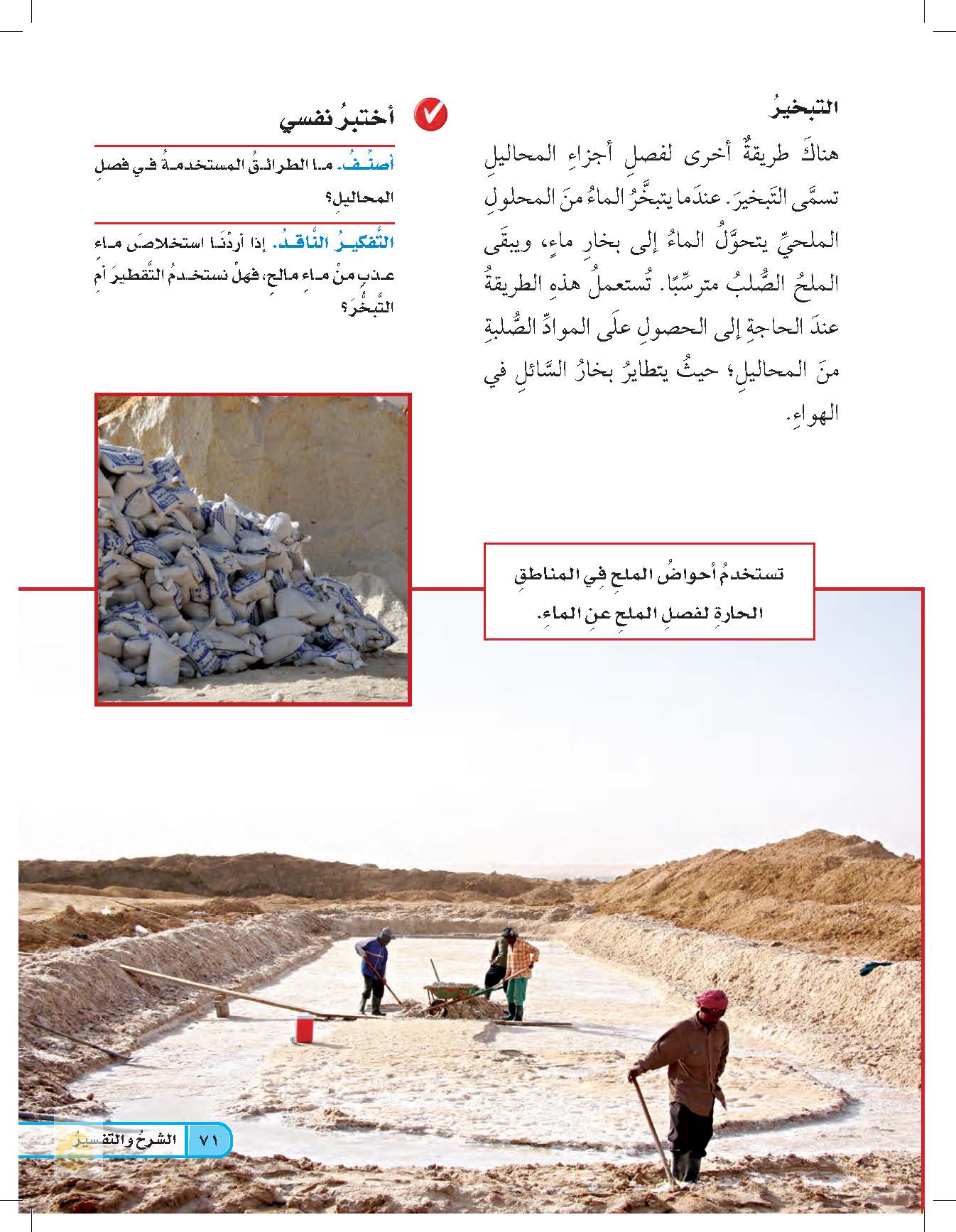 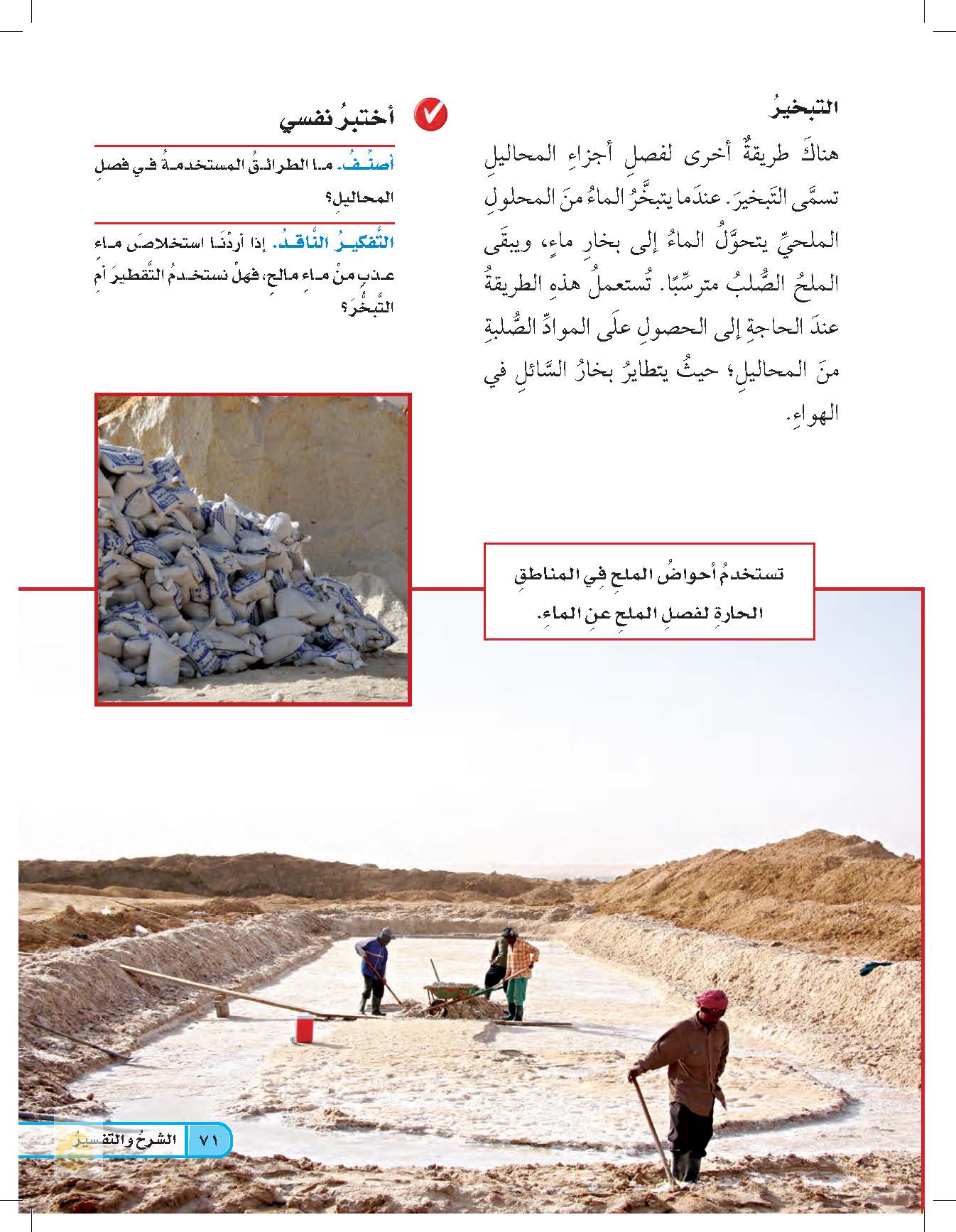 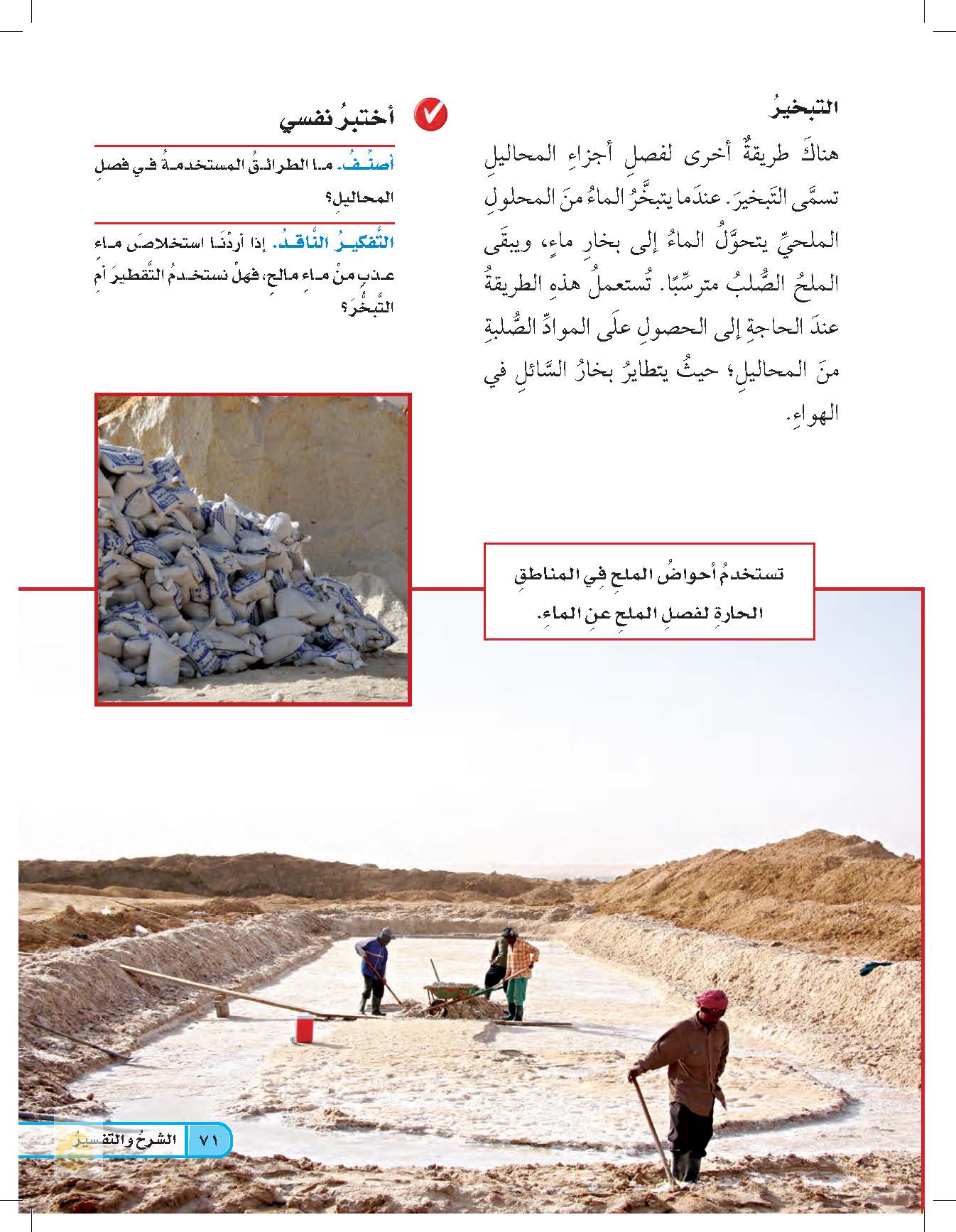 نستخدم التقطير لاستخلاص ماء عذب من ماء مالح بعد تسخين الماء المالح يتحول الماء إلى بخار ماء ويتبقى الملح الذي يمكن إزالته ثم يمرر بخار الماء داخل مكثف فيقوم بتبريد البخار وتحويله إلى ماء سائل يمكن جمعه
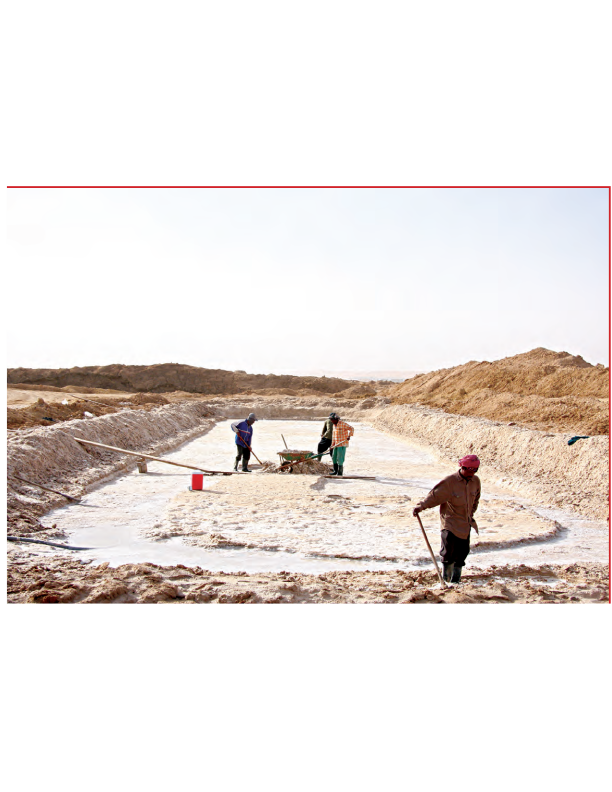 يمكن فصل المحاليل بالتبخير والتقطير
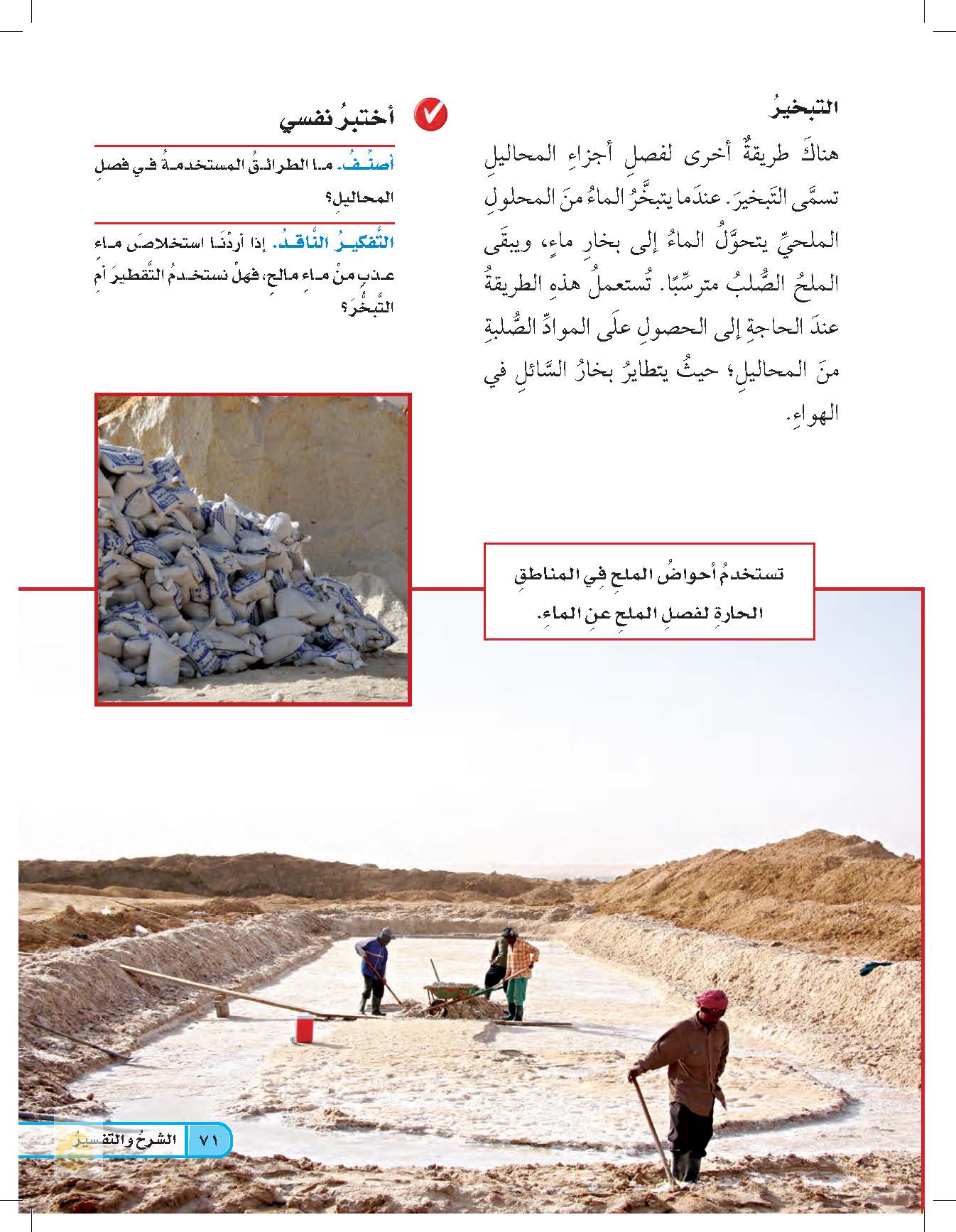 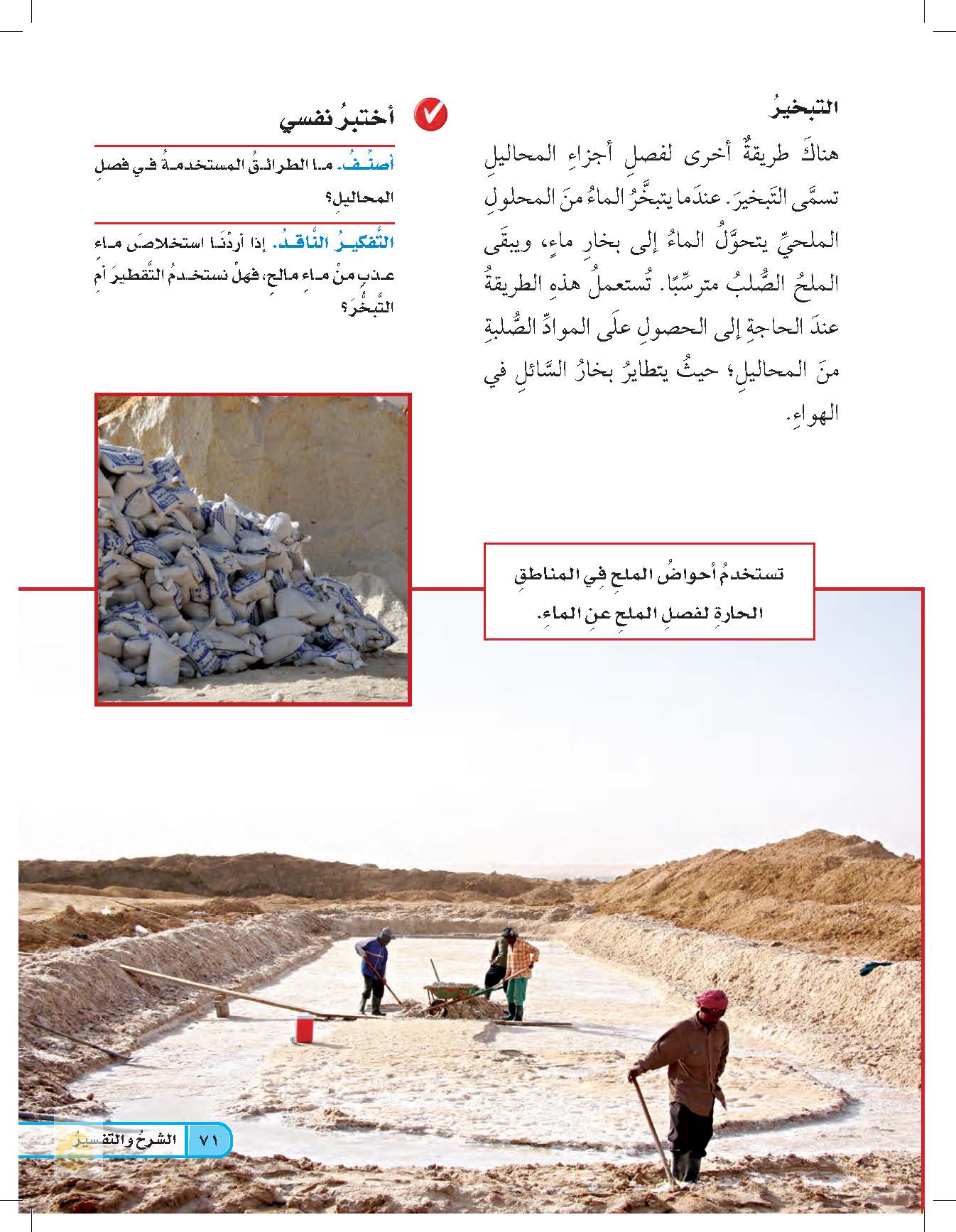 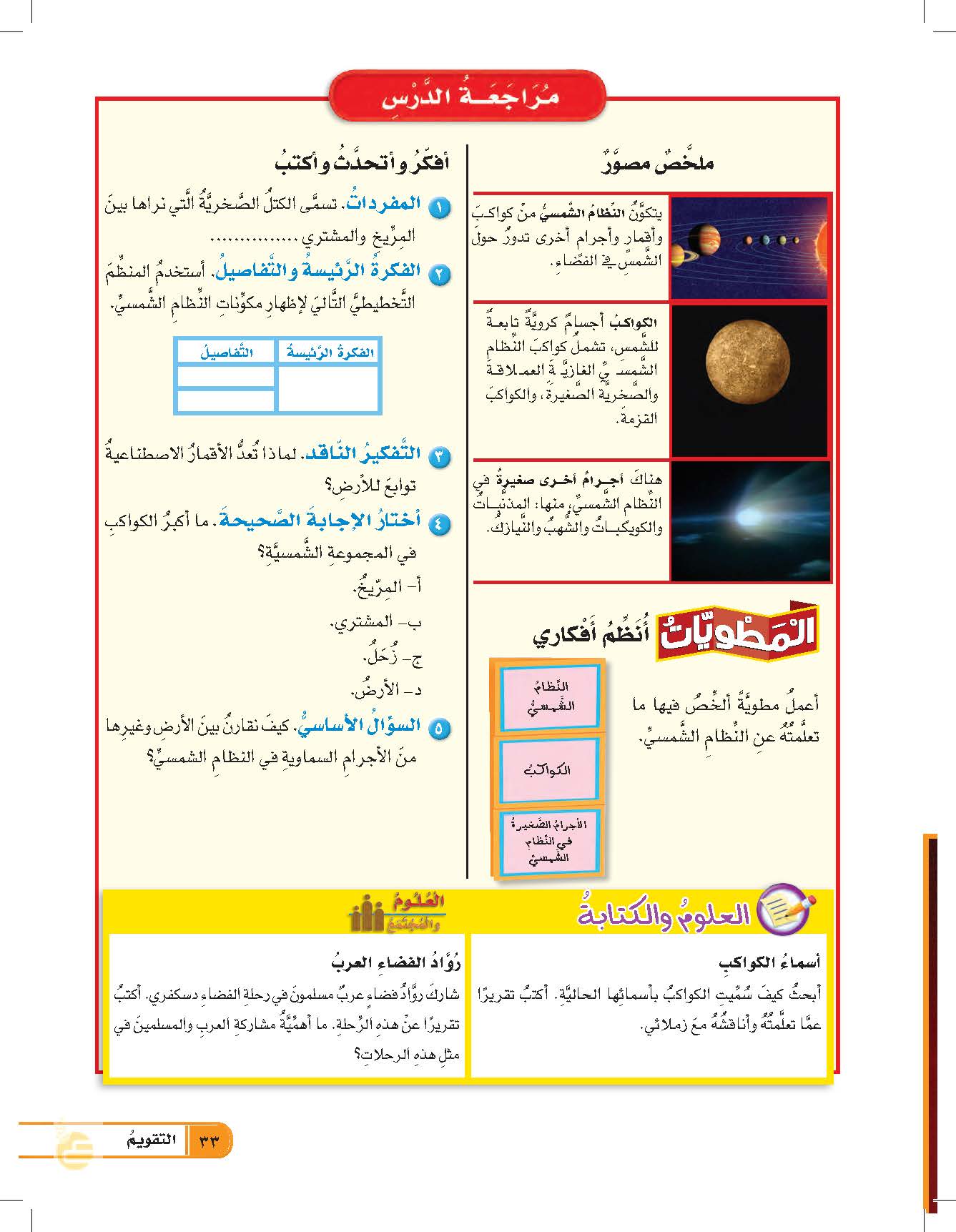 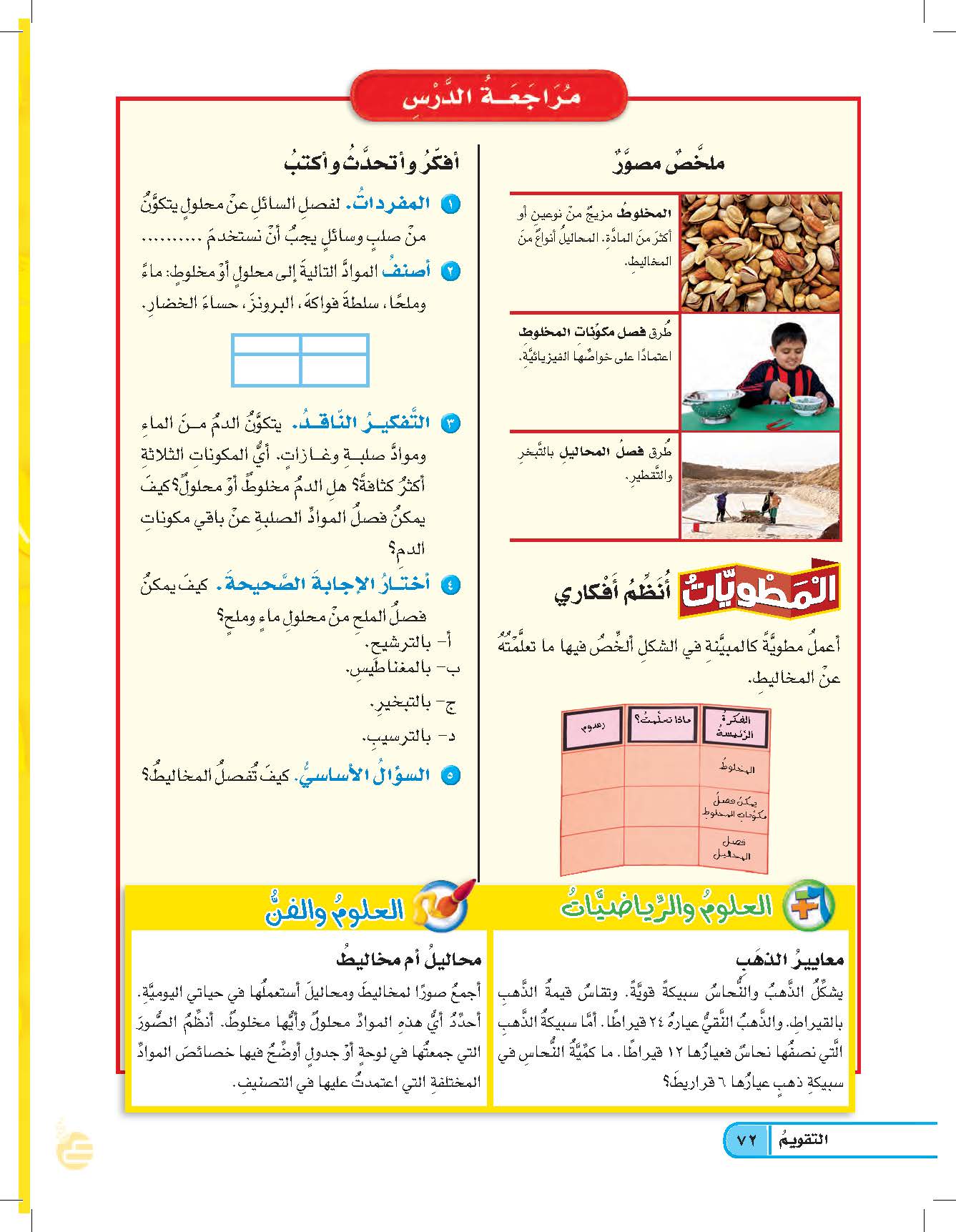 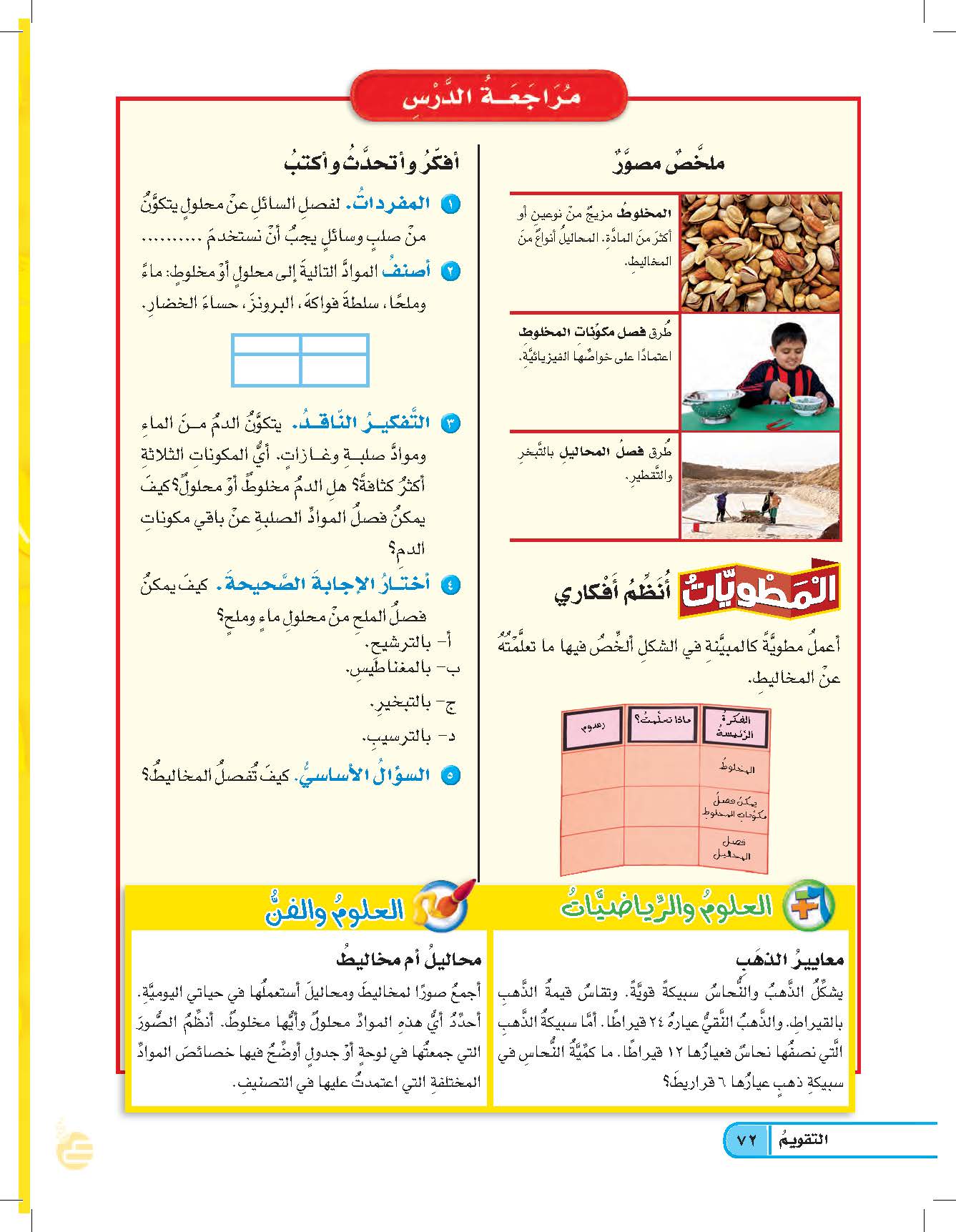 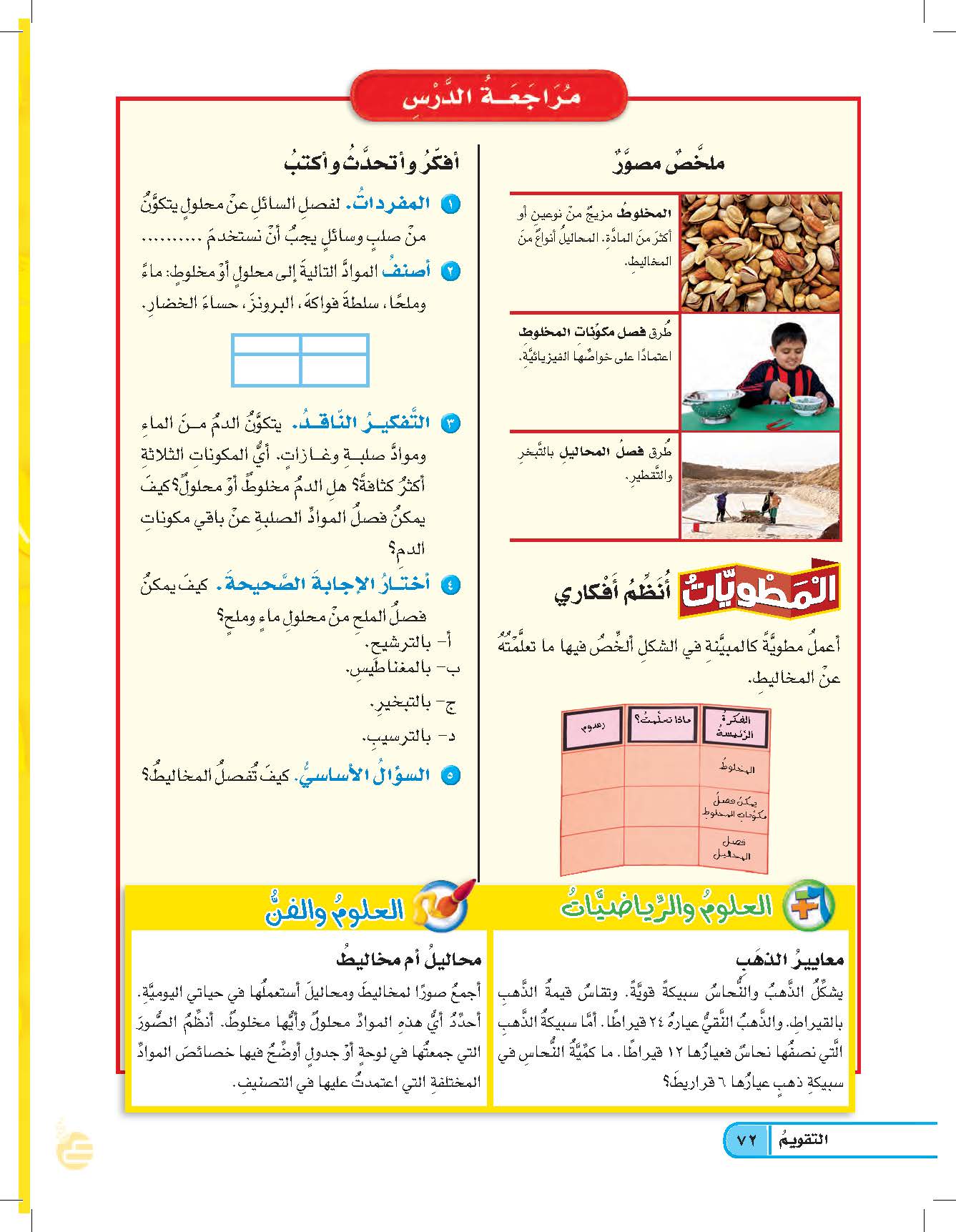 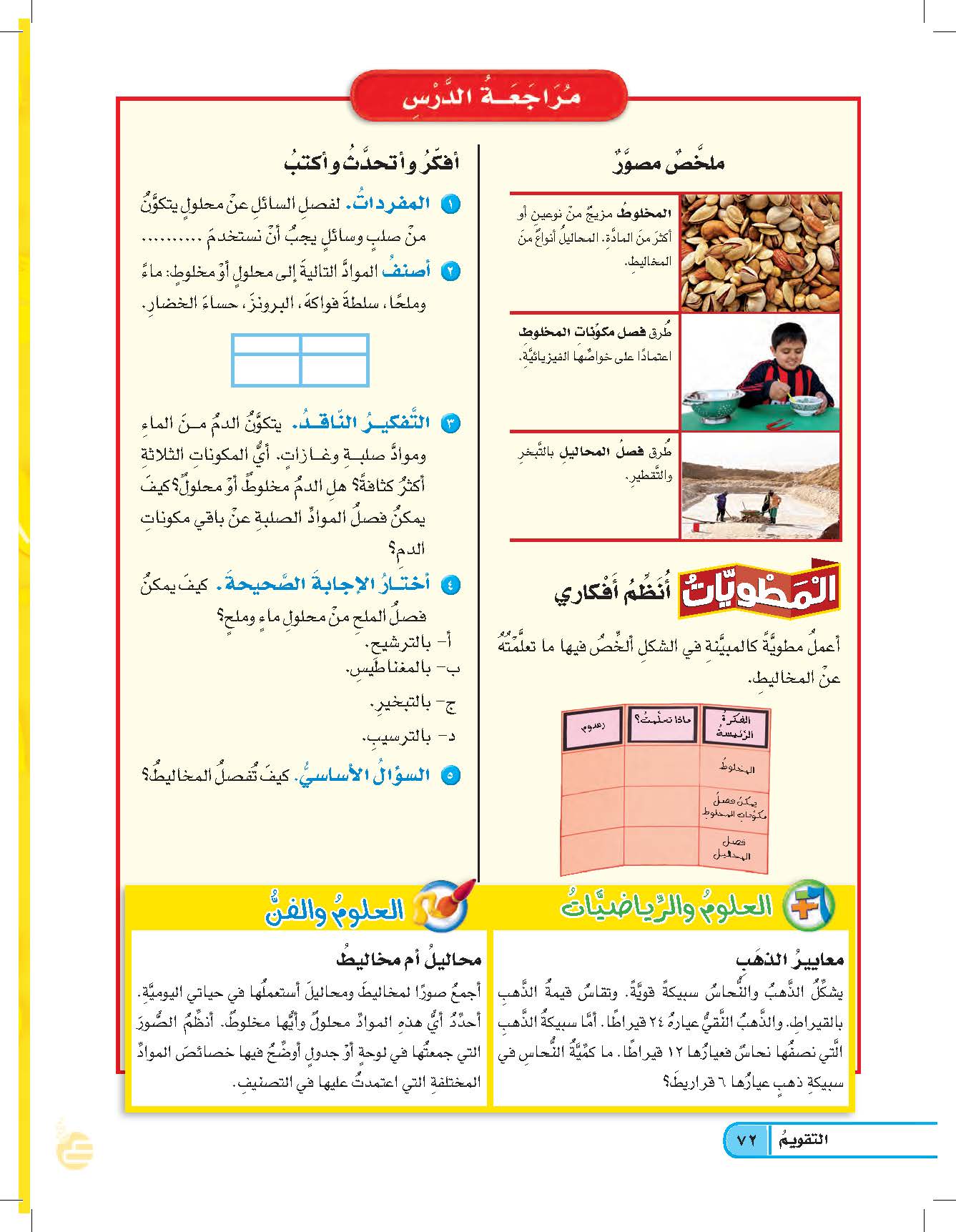 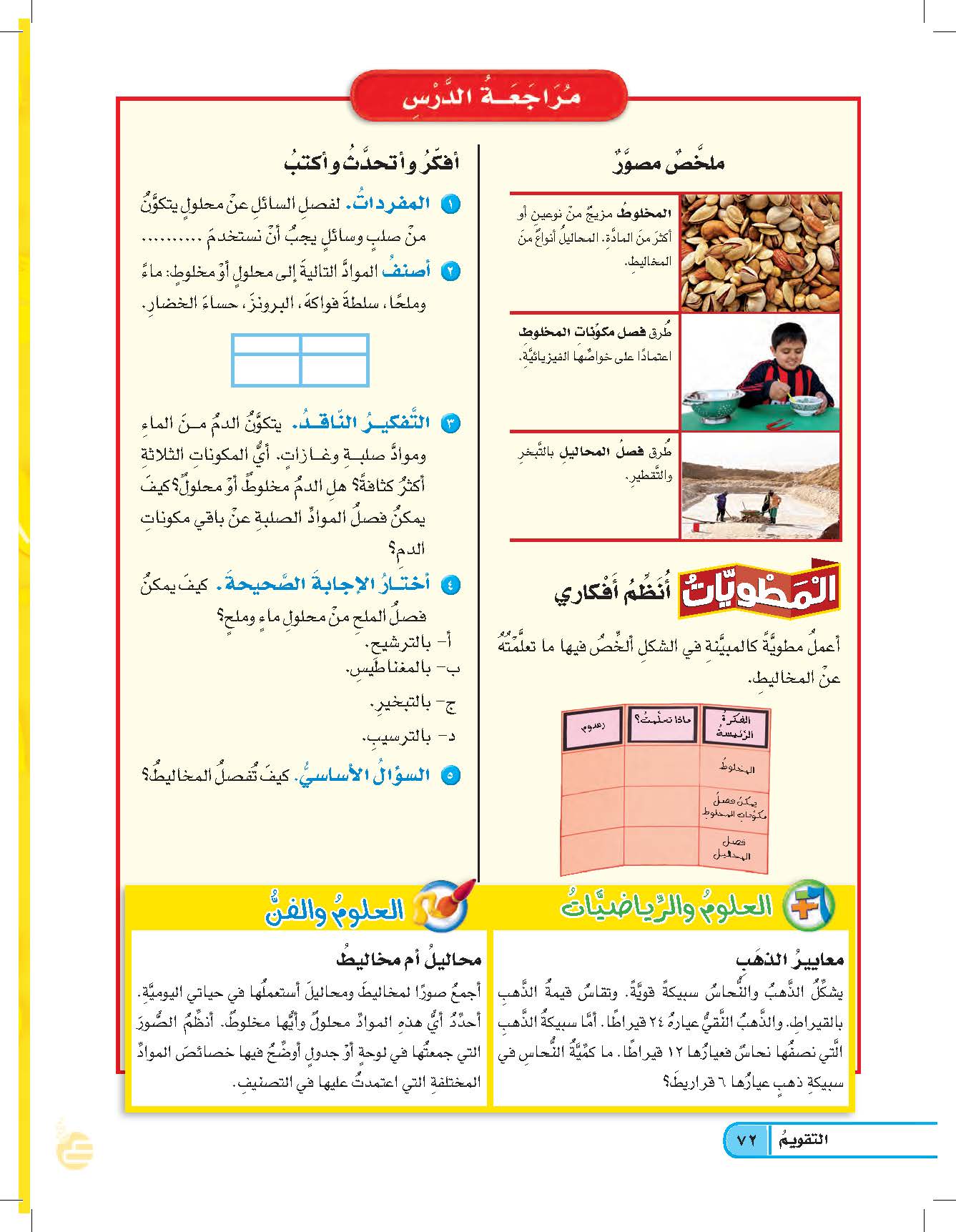 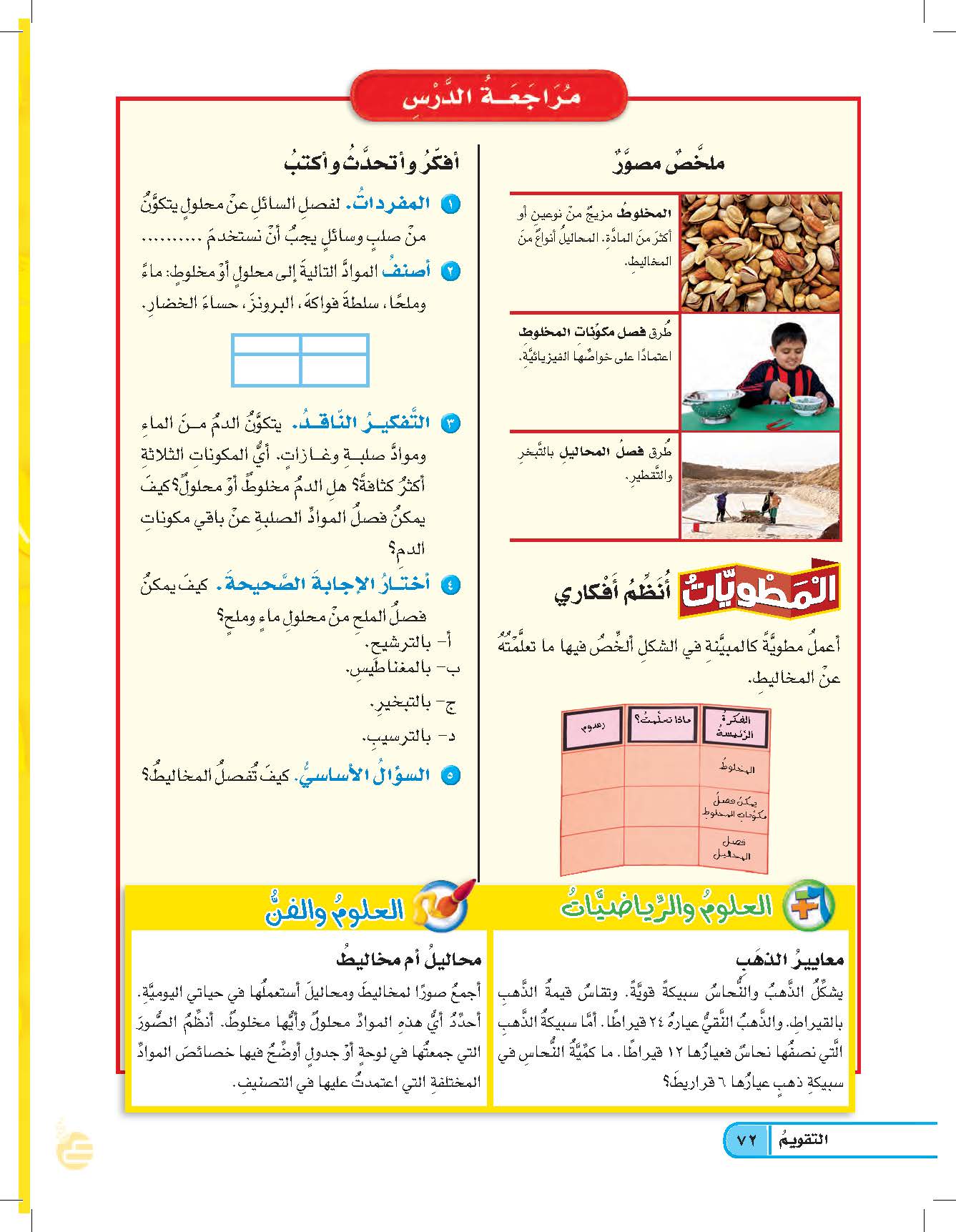 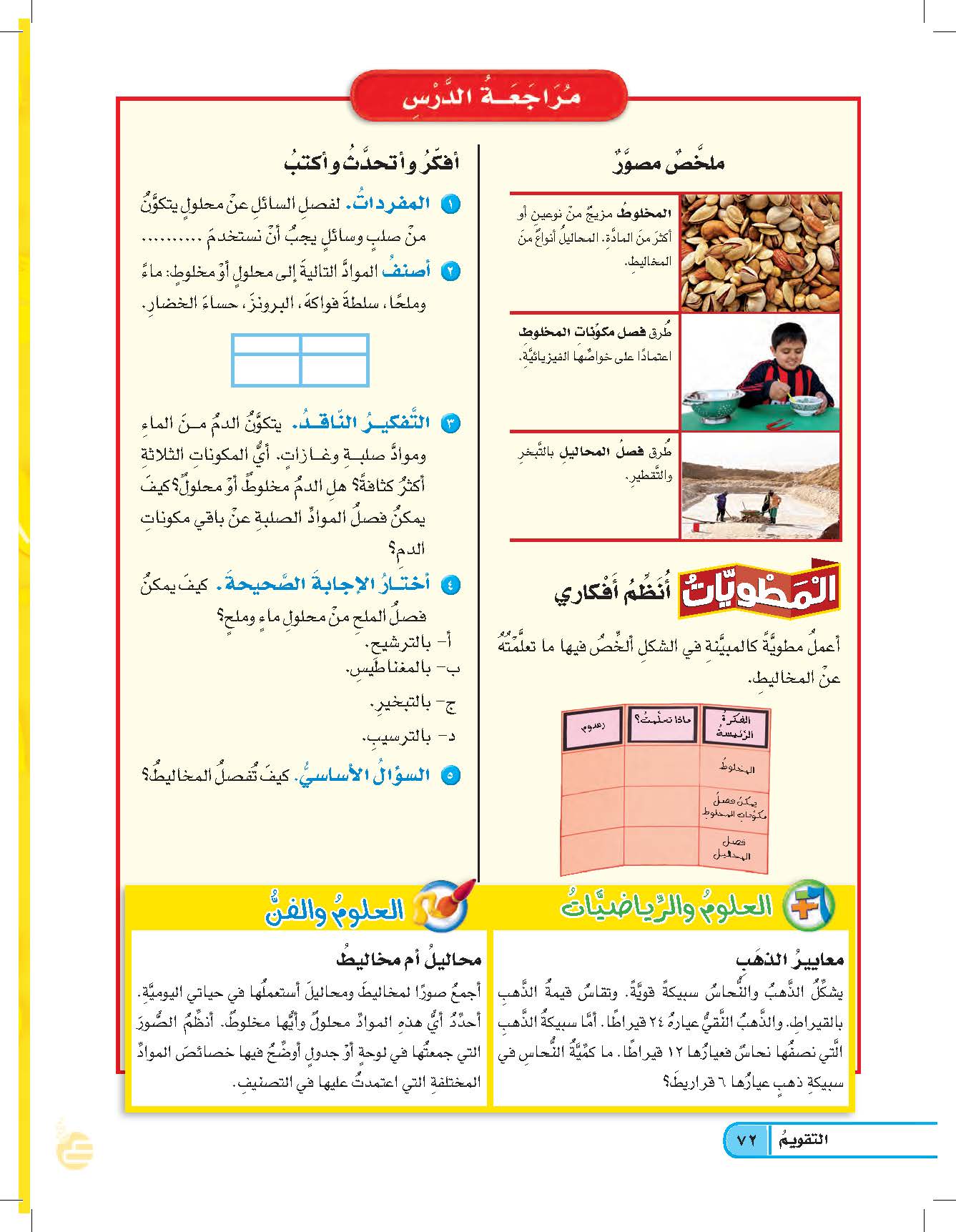 ثلاث أرباع نحاس أو 75 % نحاس
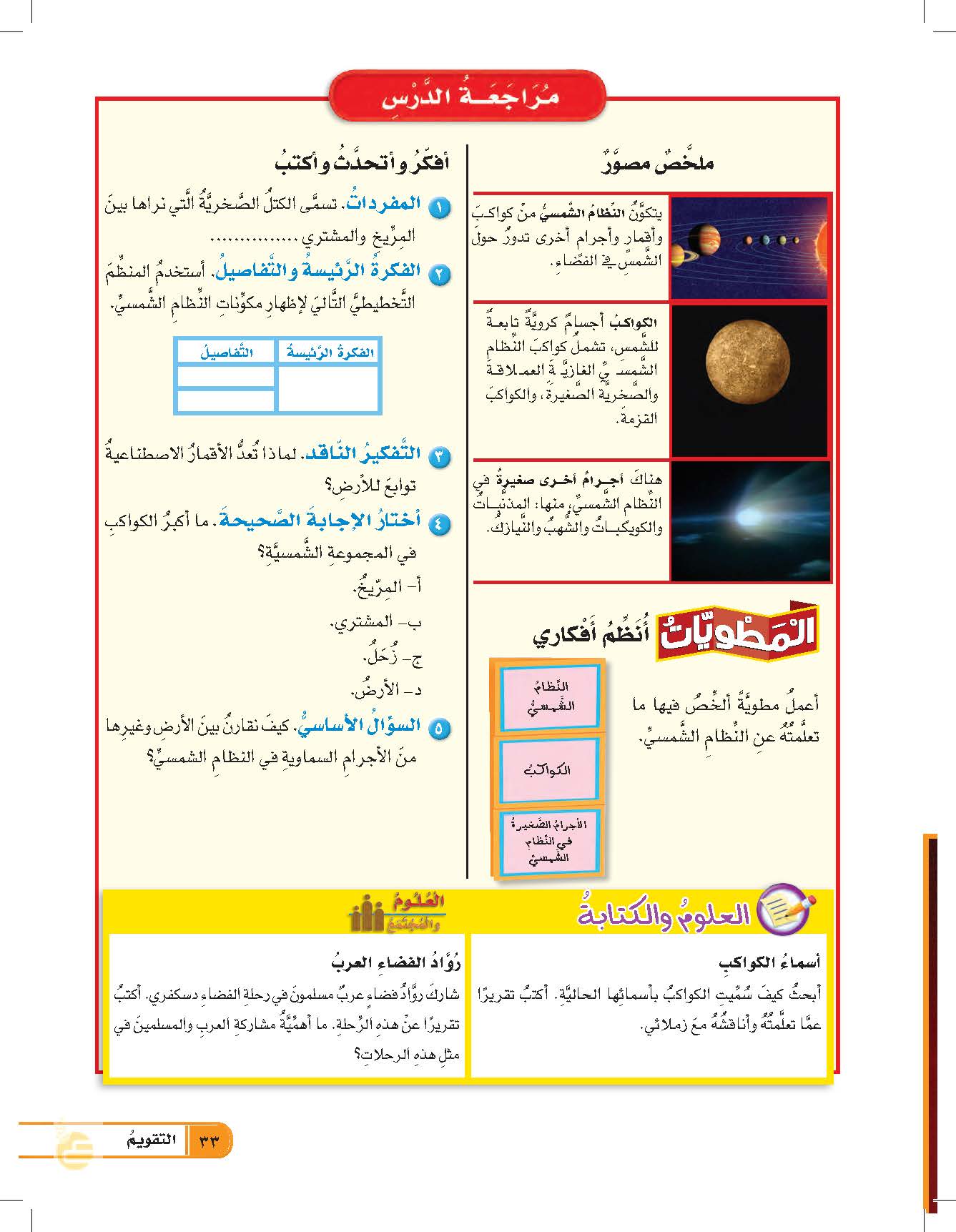 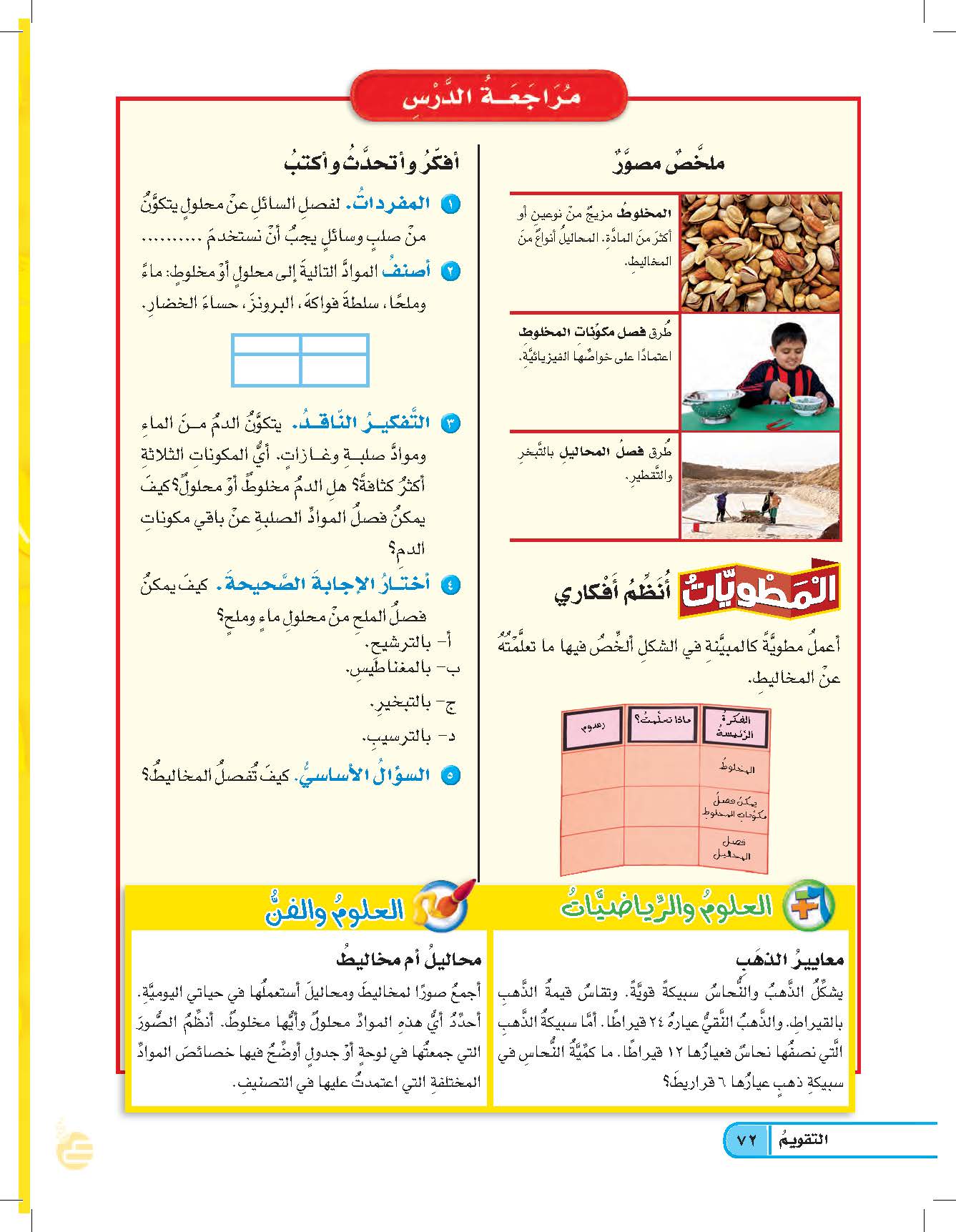 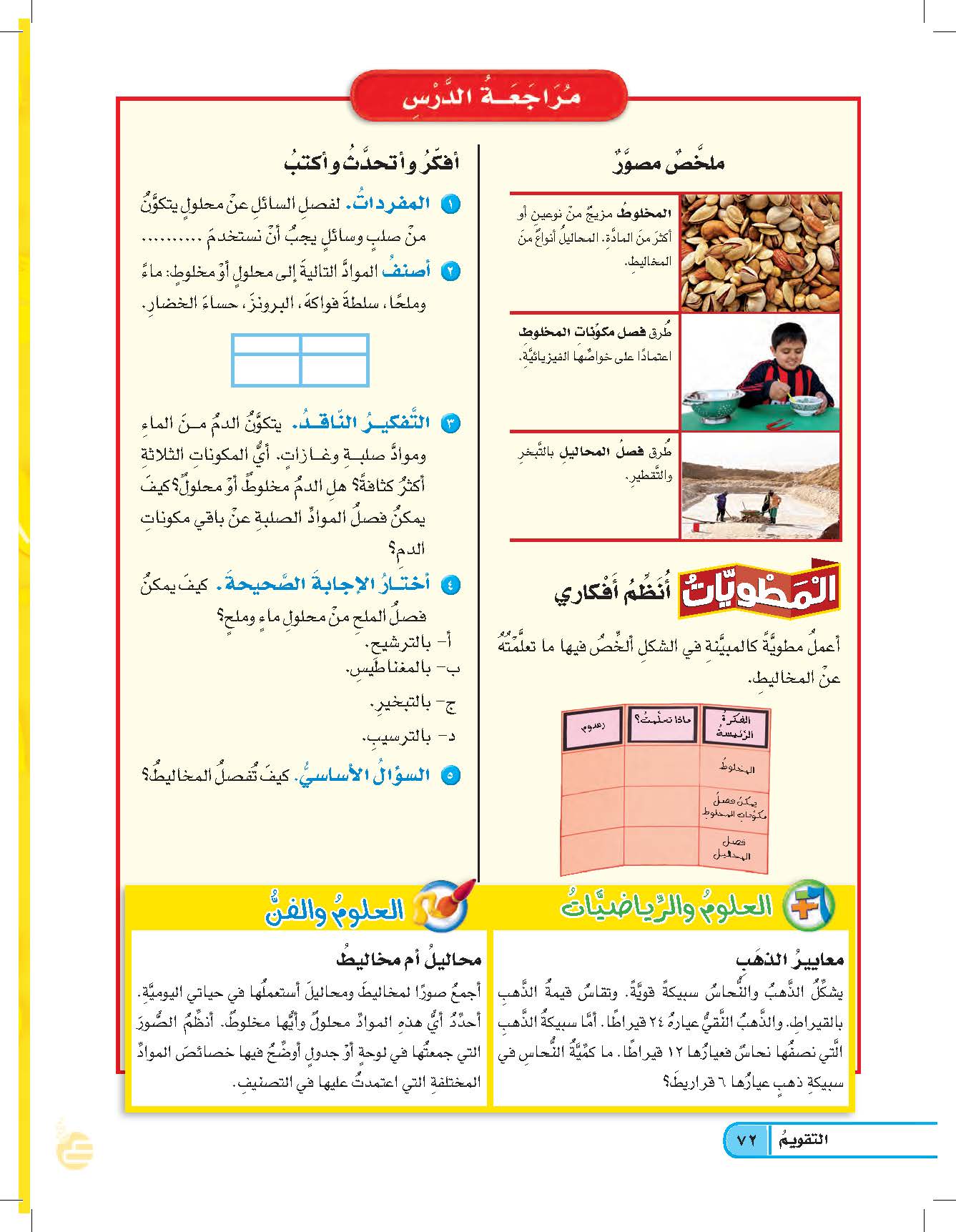 التقطير
محاليل
مخاليط
حساء الخضار –
سلطة الفواكه
ماء ومالحا – 
البرونز
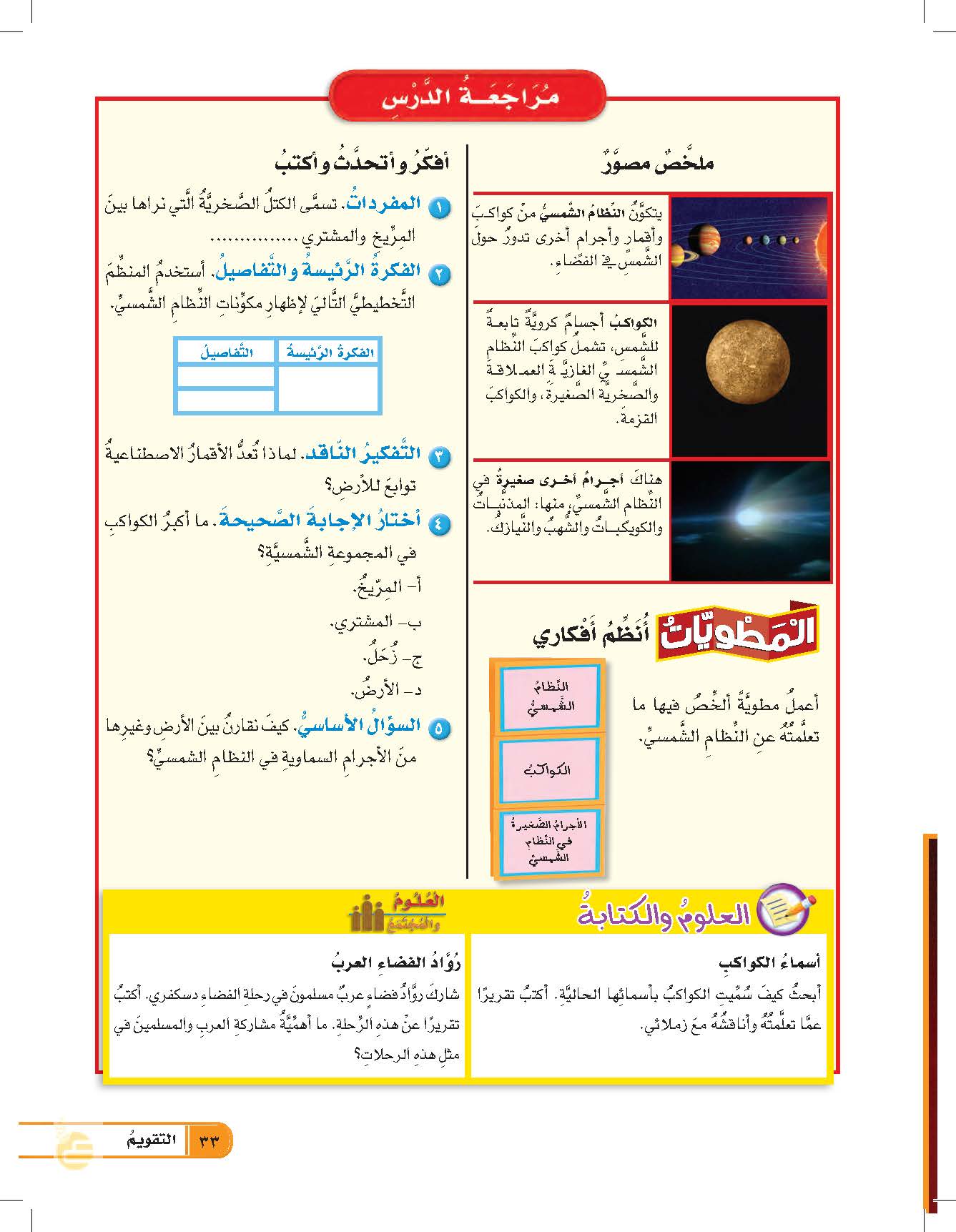 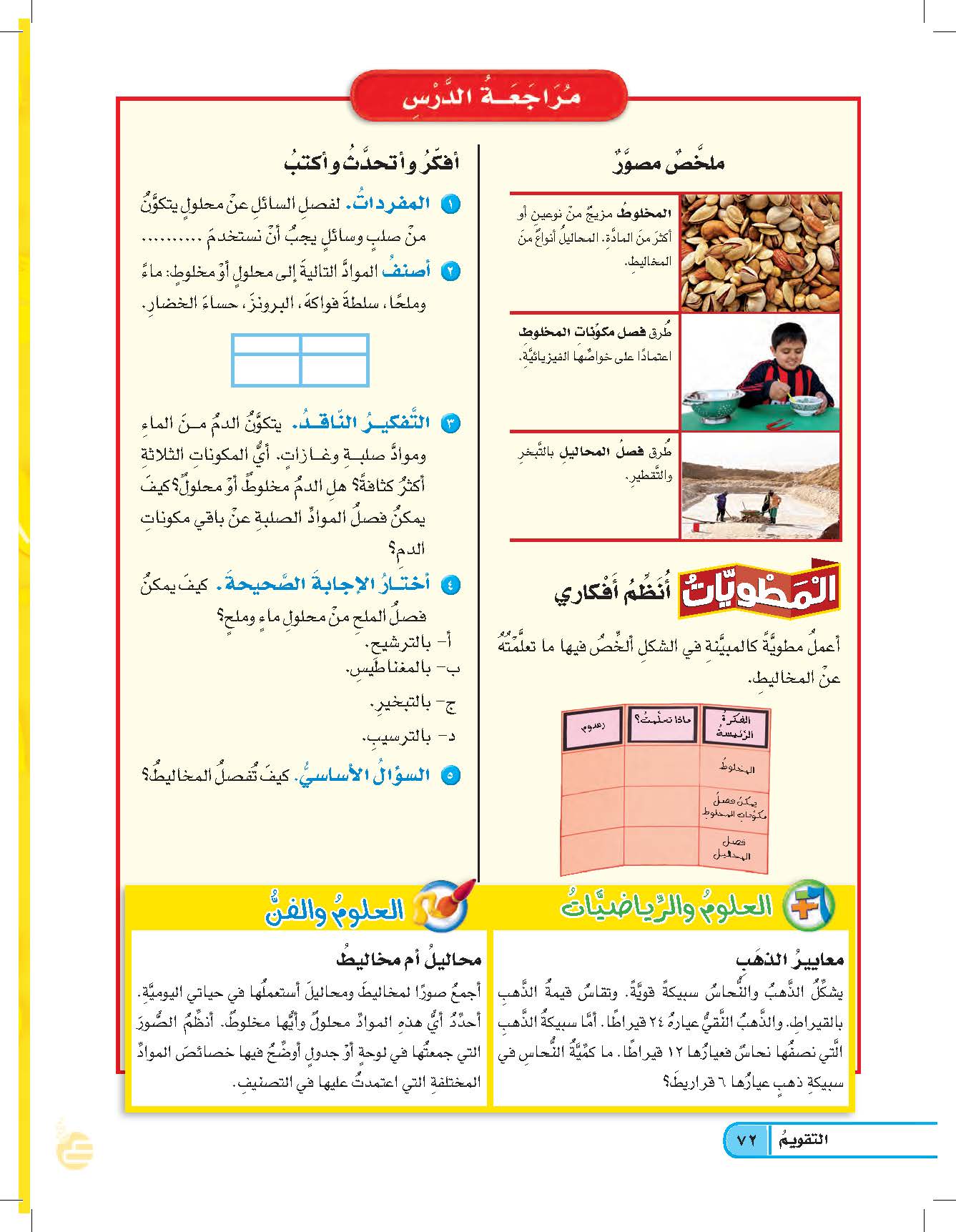 المواد الصلبة في الدم هي الأكثر كثافة، يعد الدم مخلوط ويمكن فصل المكونات
الصلبة باستخدام طريقة الترشيح
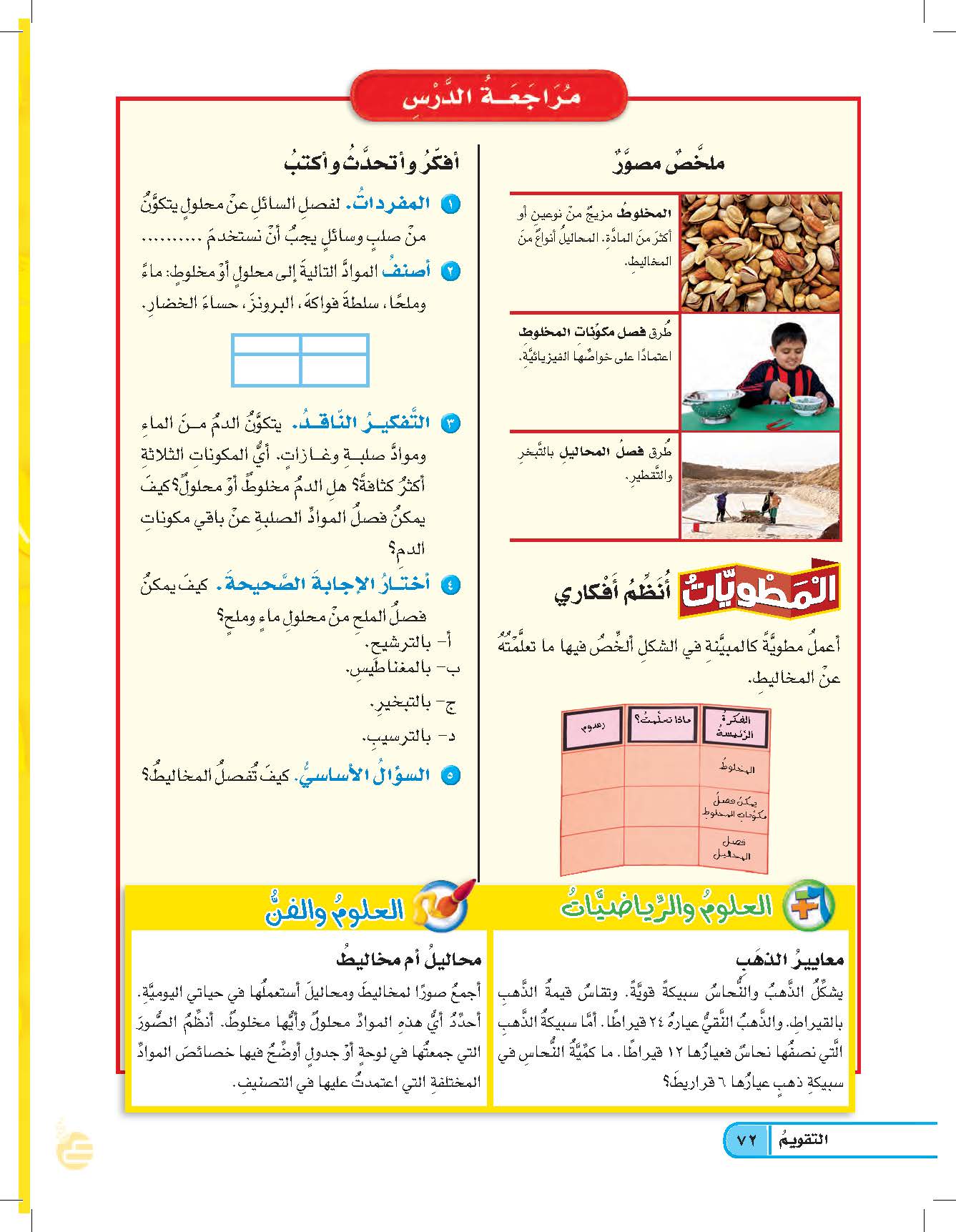 يتم فصل المخاليط اعتمادا على الخواص
الفيزيائية لمكونات الخليط ومن طرق
الفصل: الترسيب - التقطير - الترشيح -
التبخير - المغناطيس
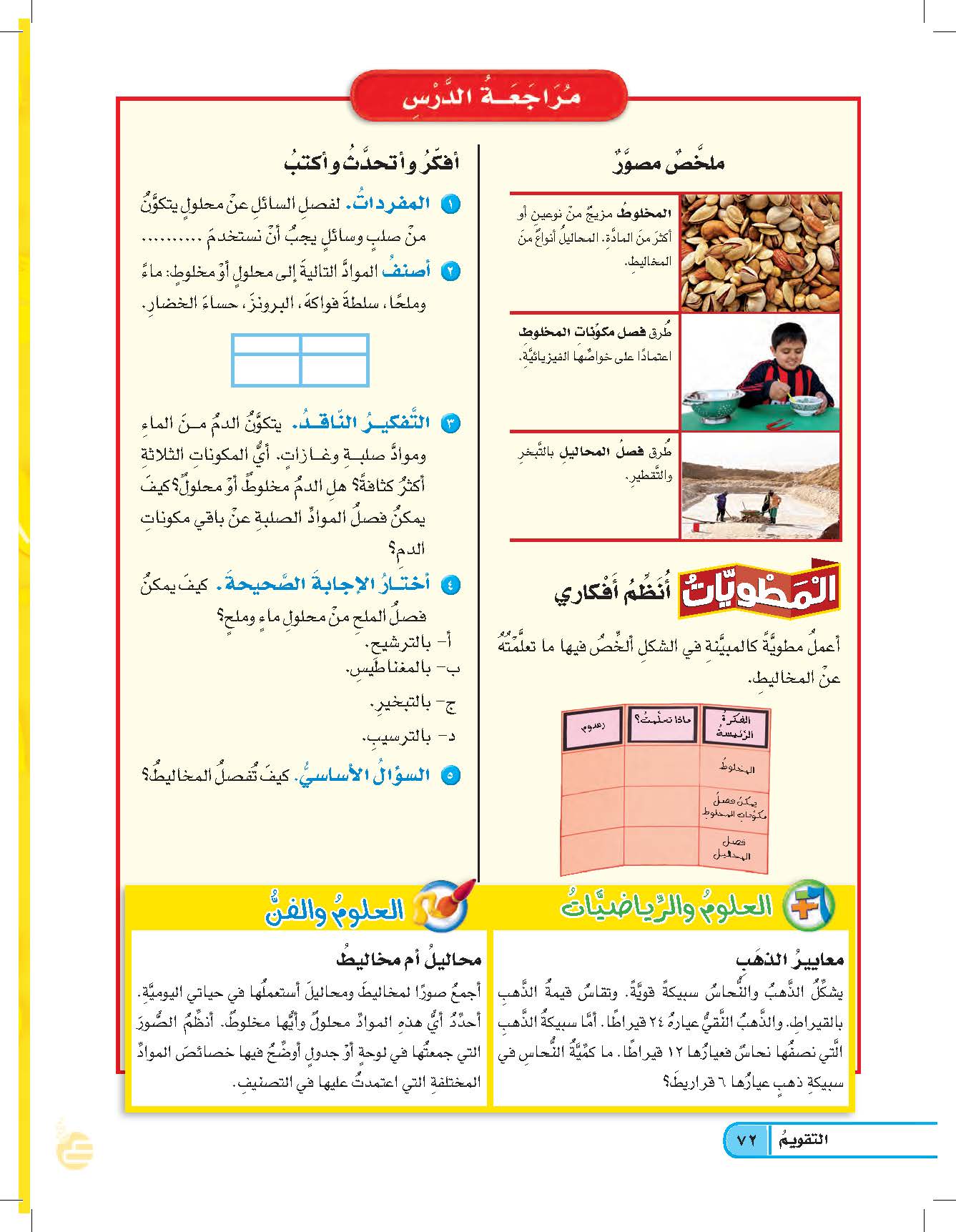 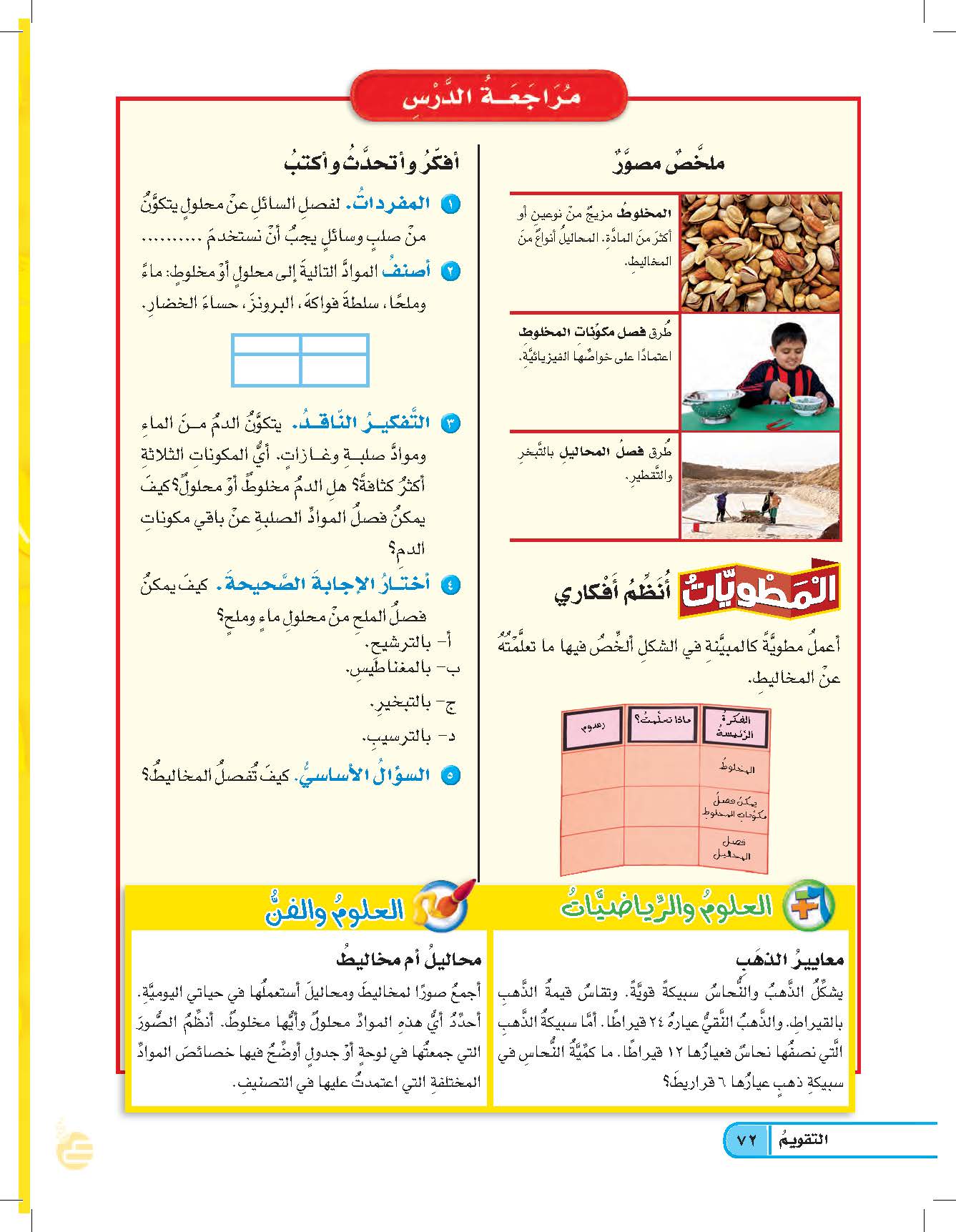 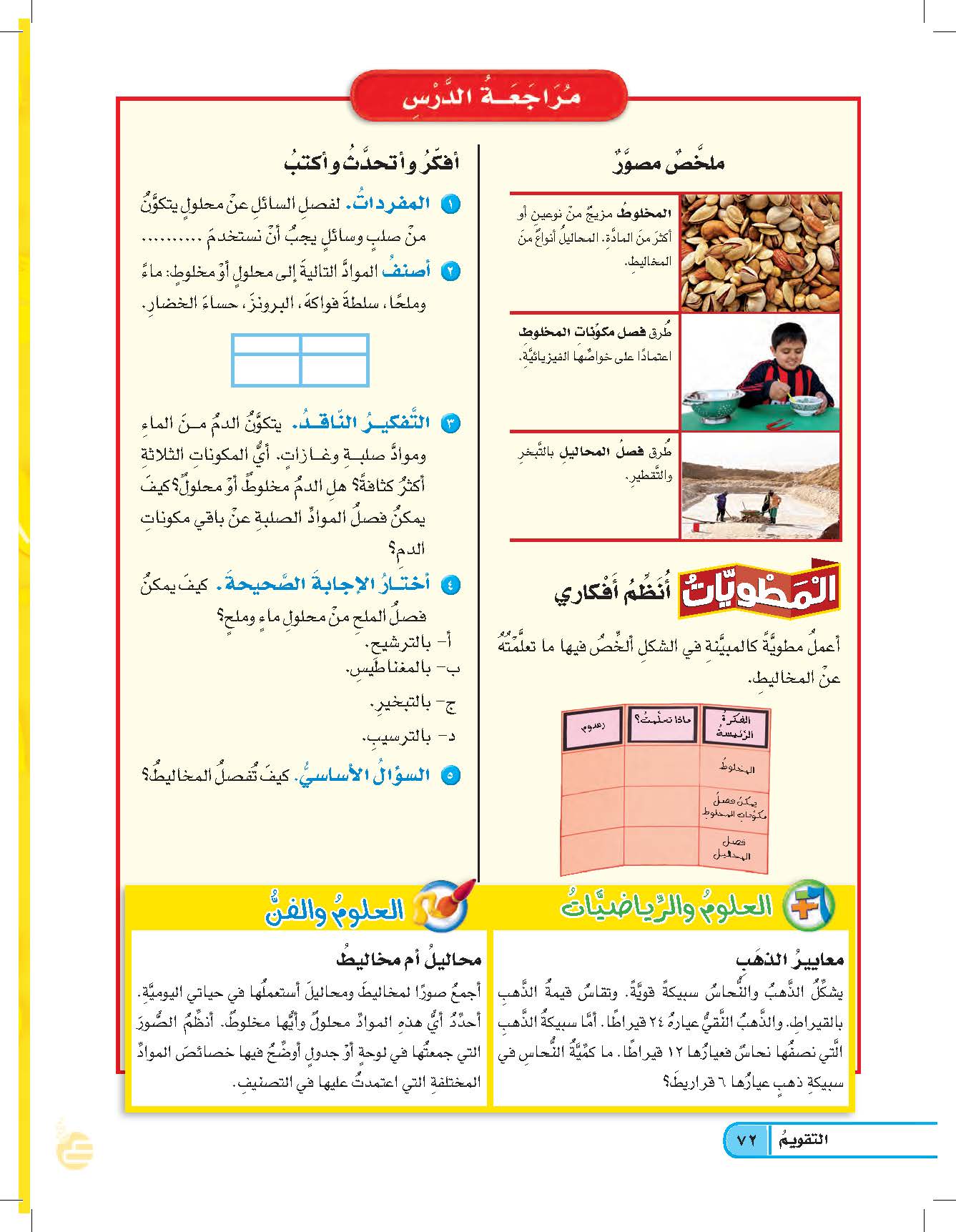 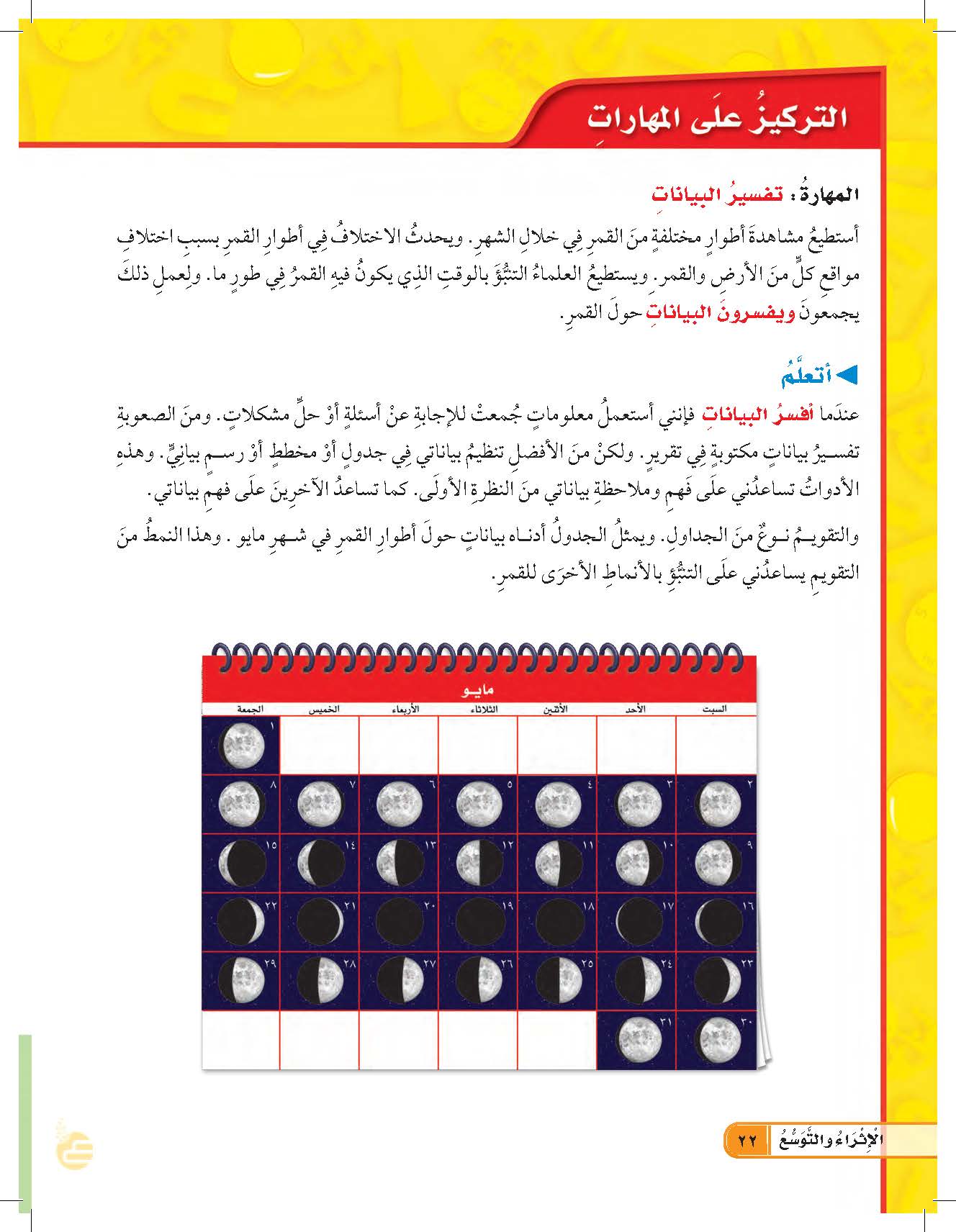 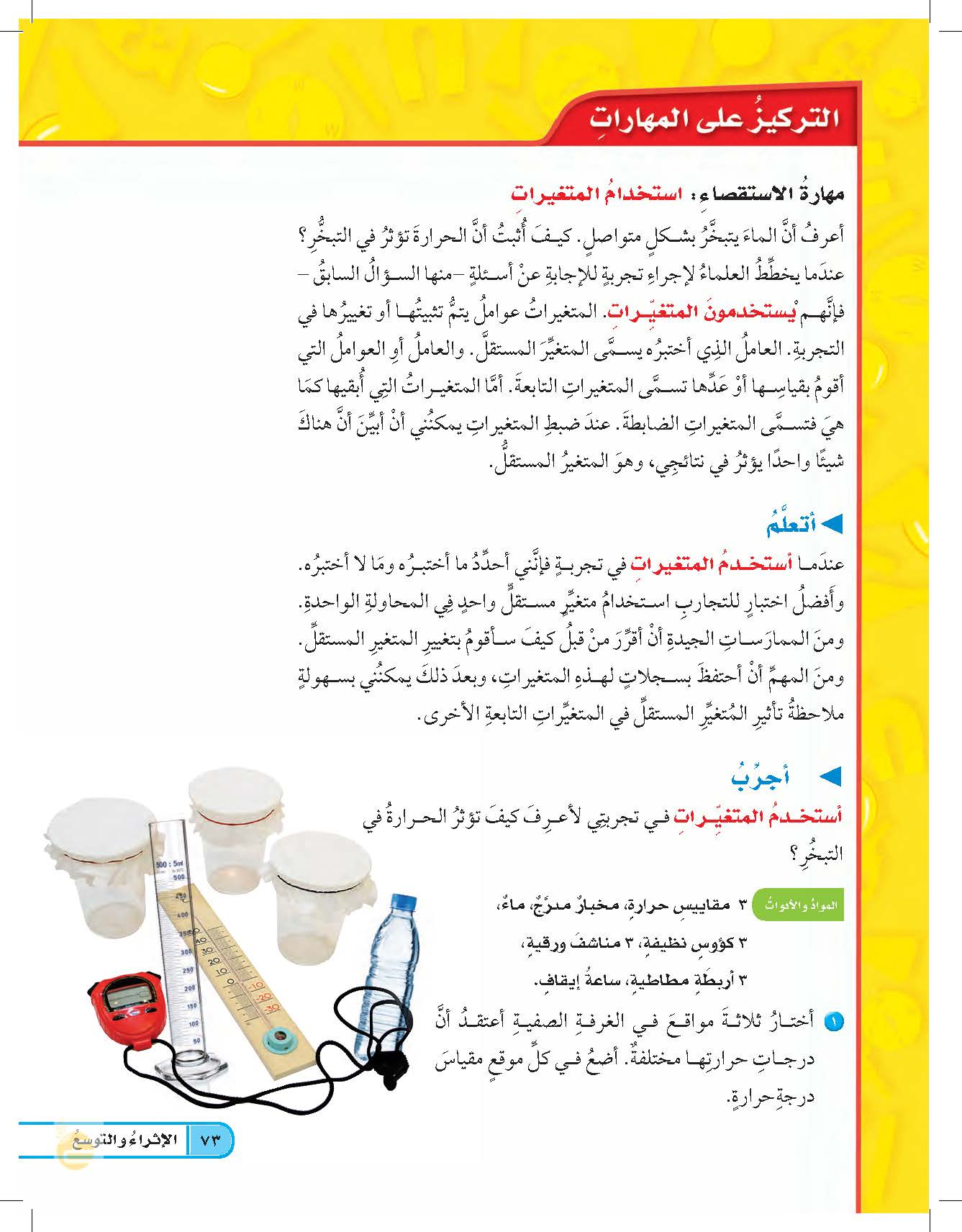 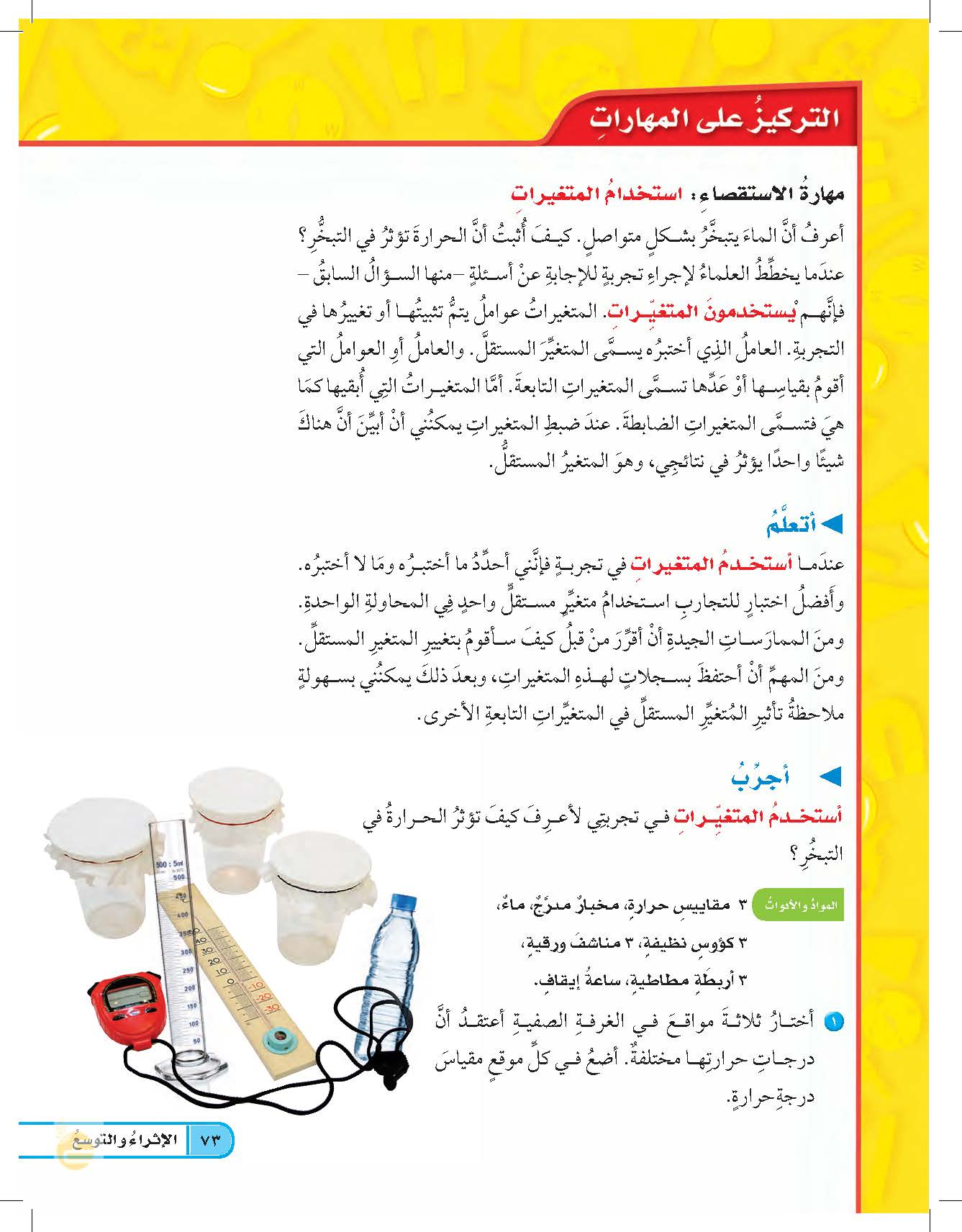 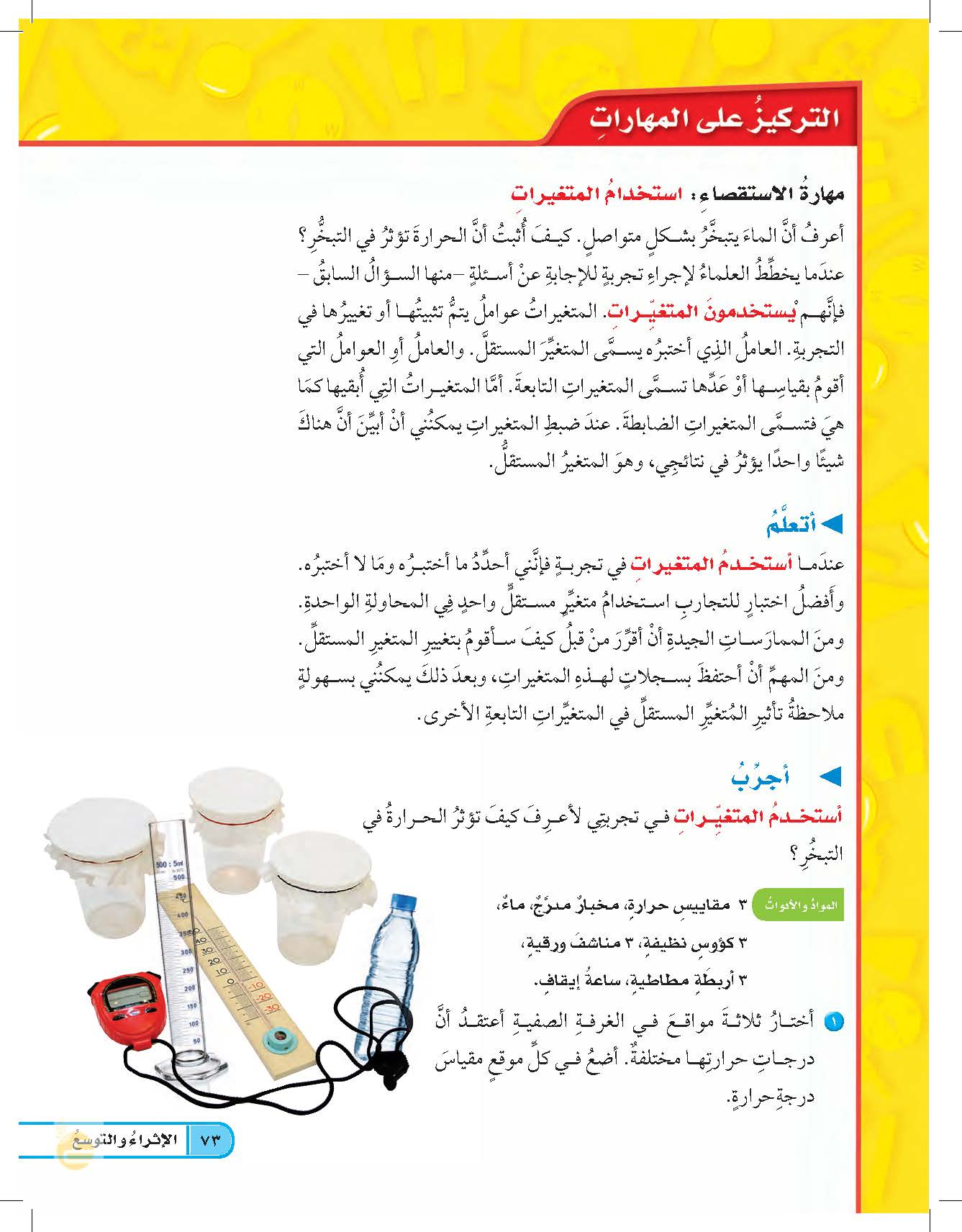 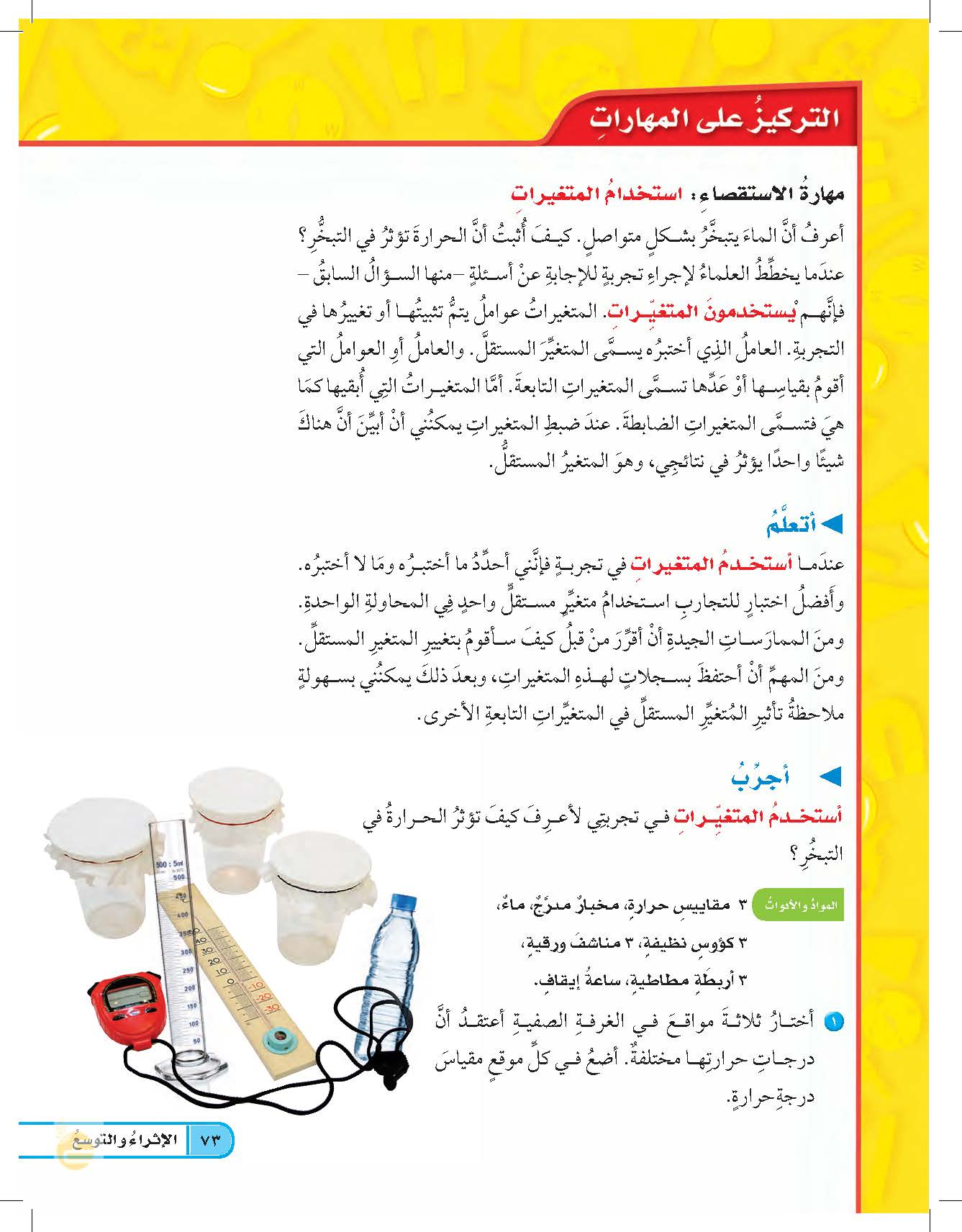 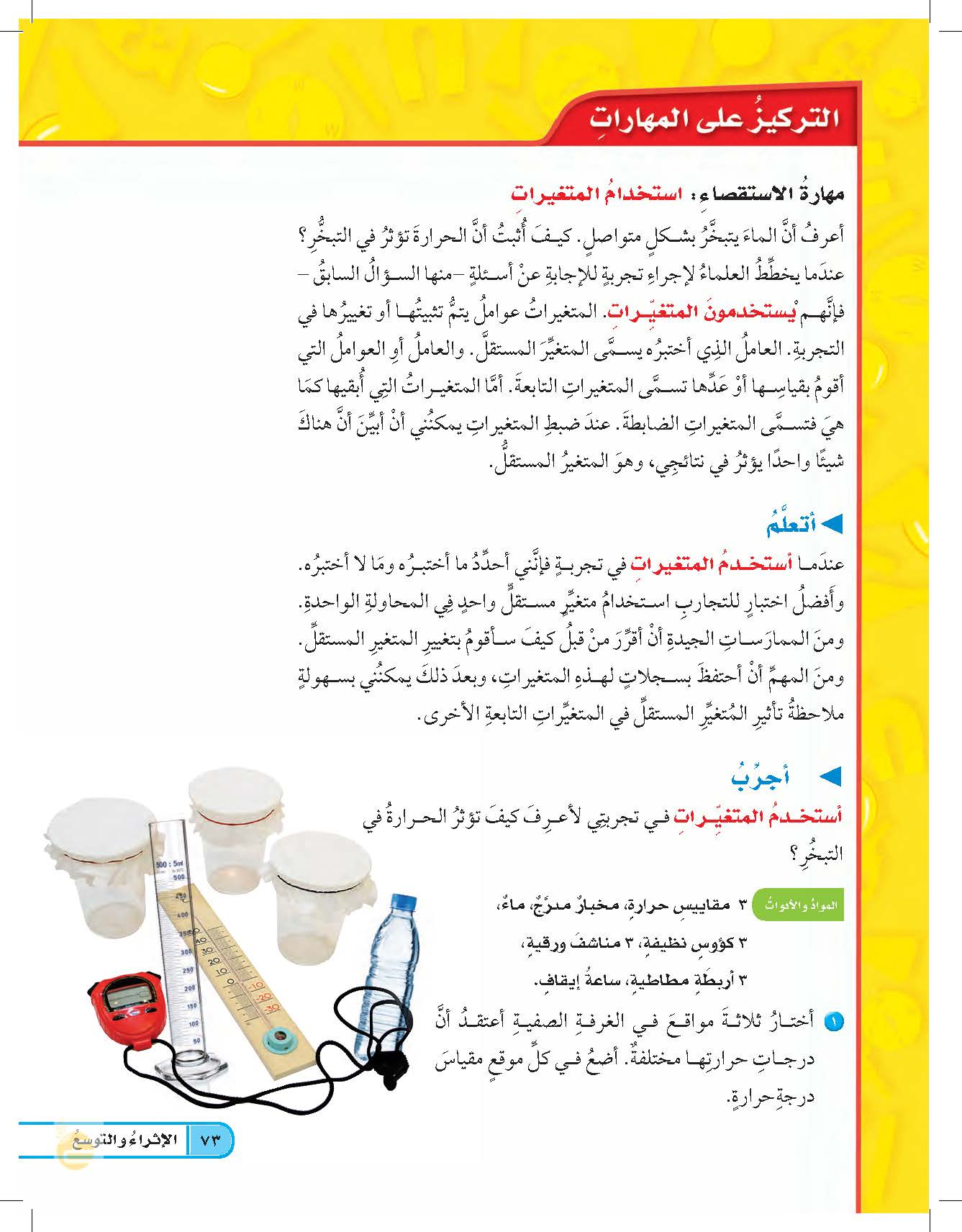 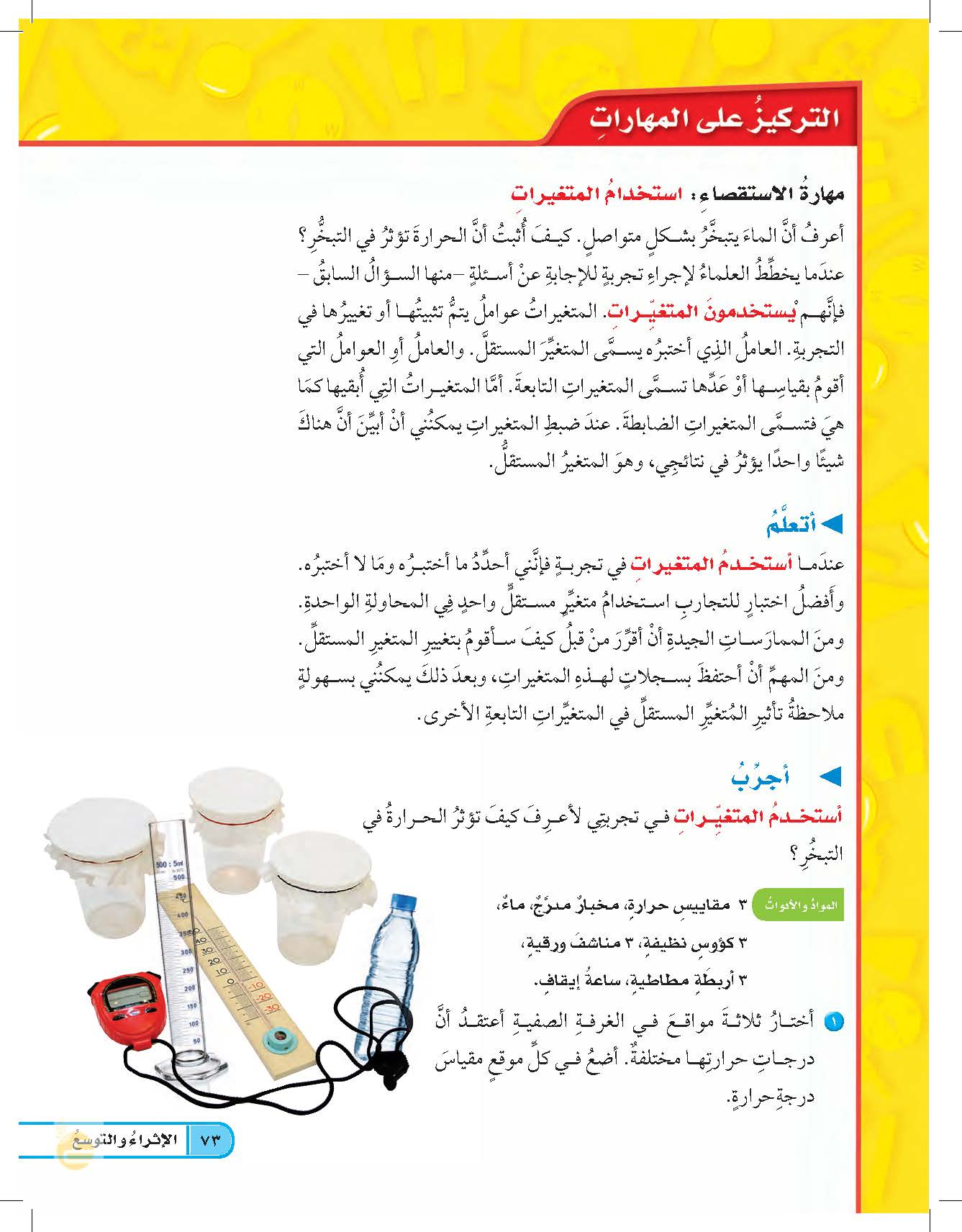 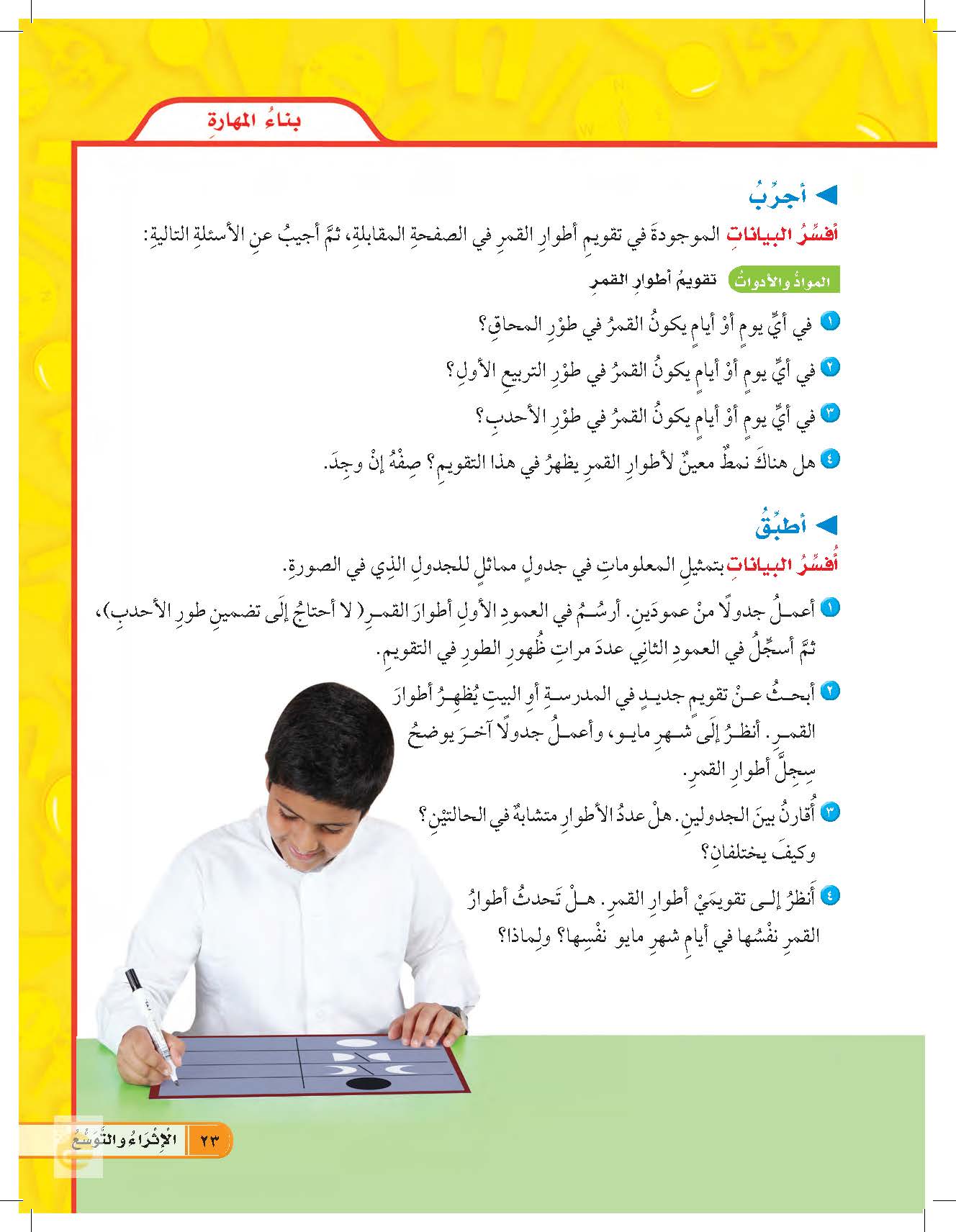 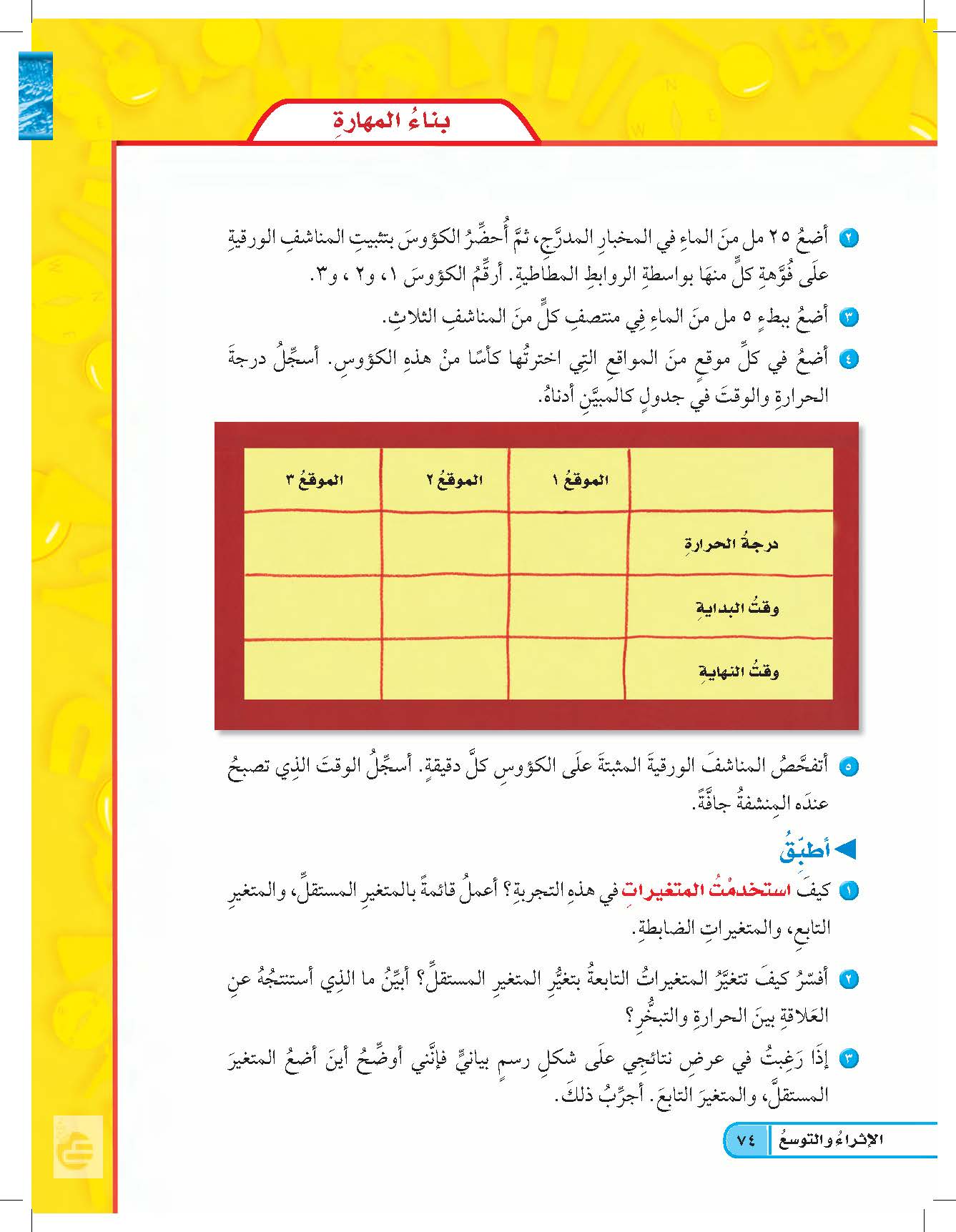 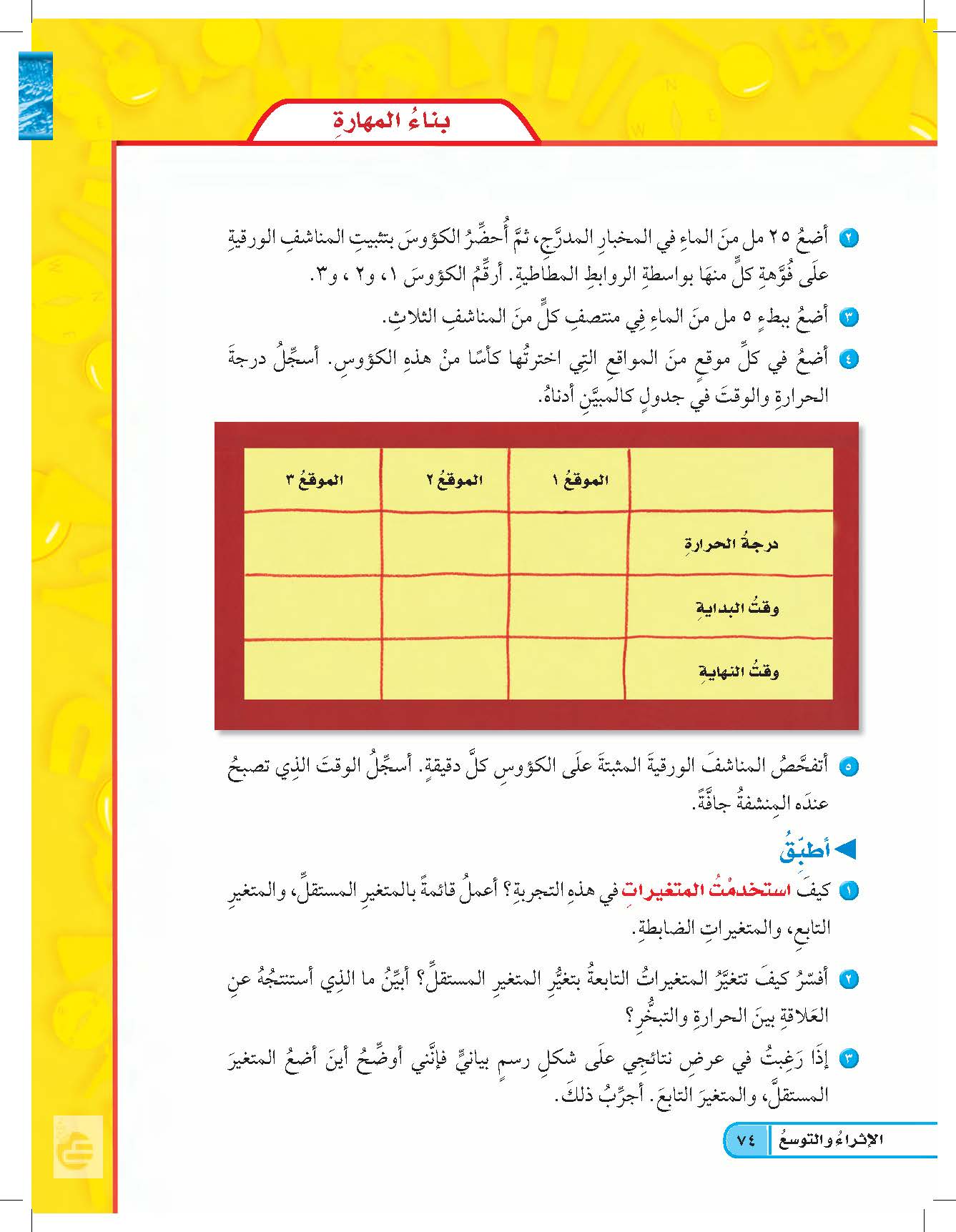 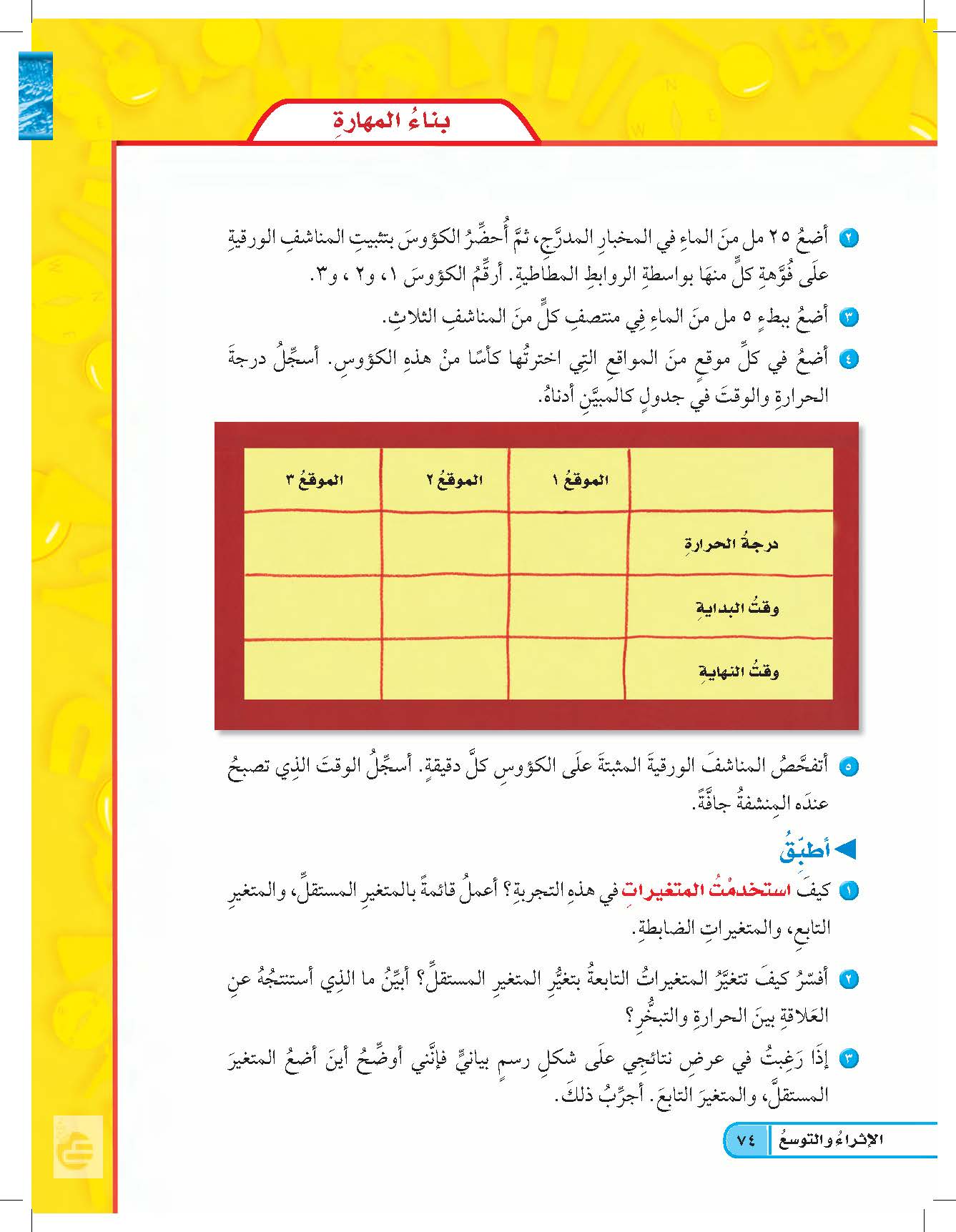 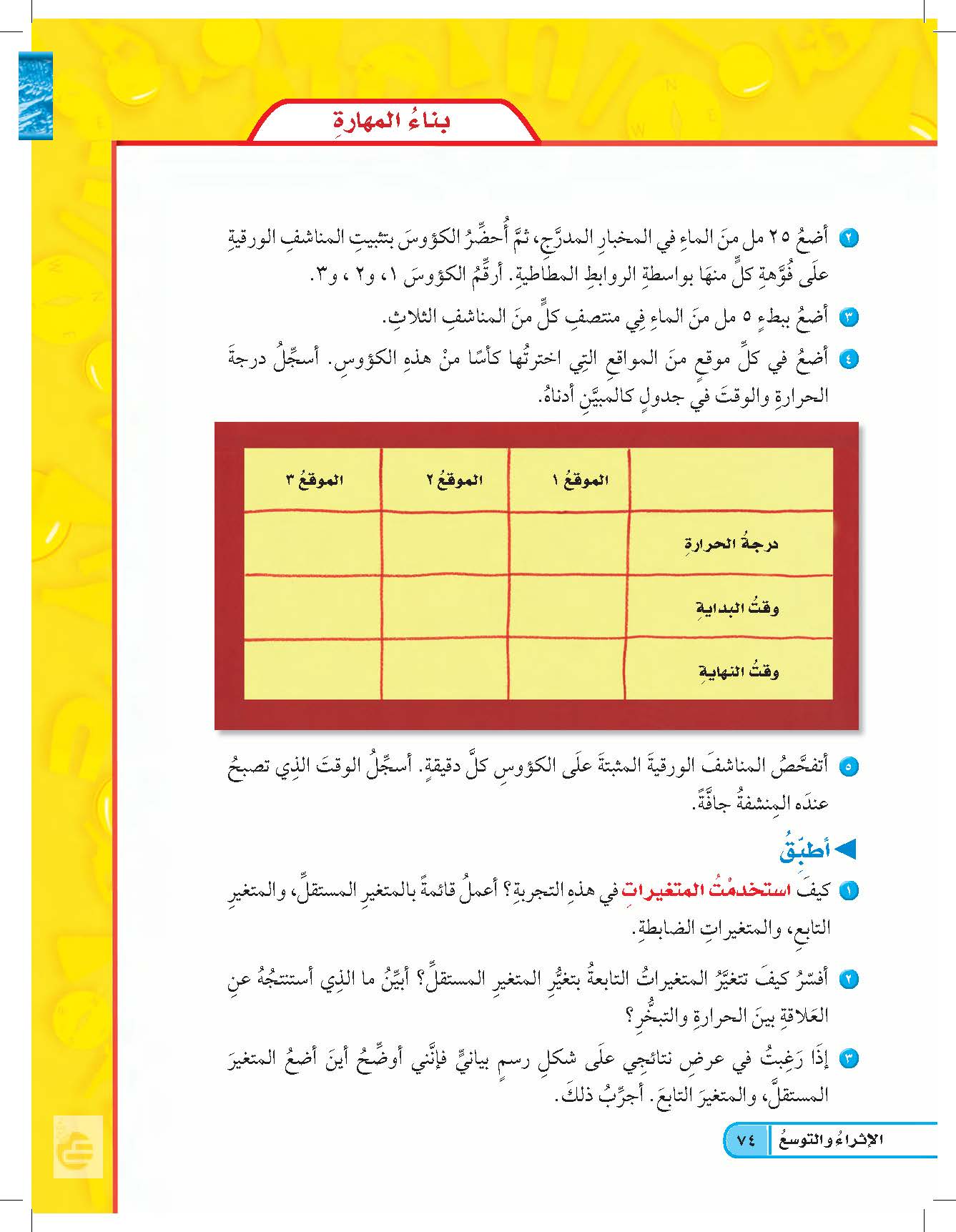 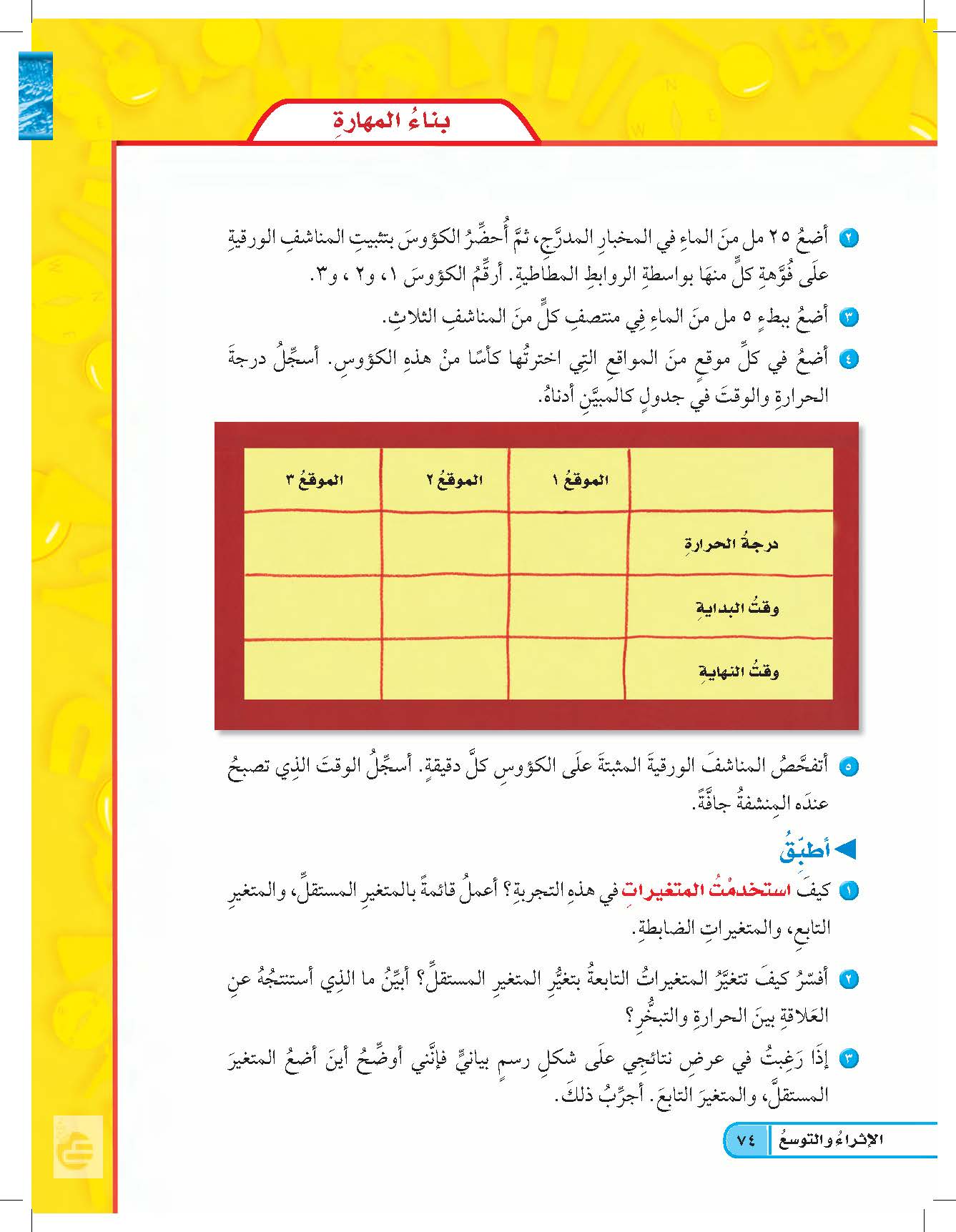 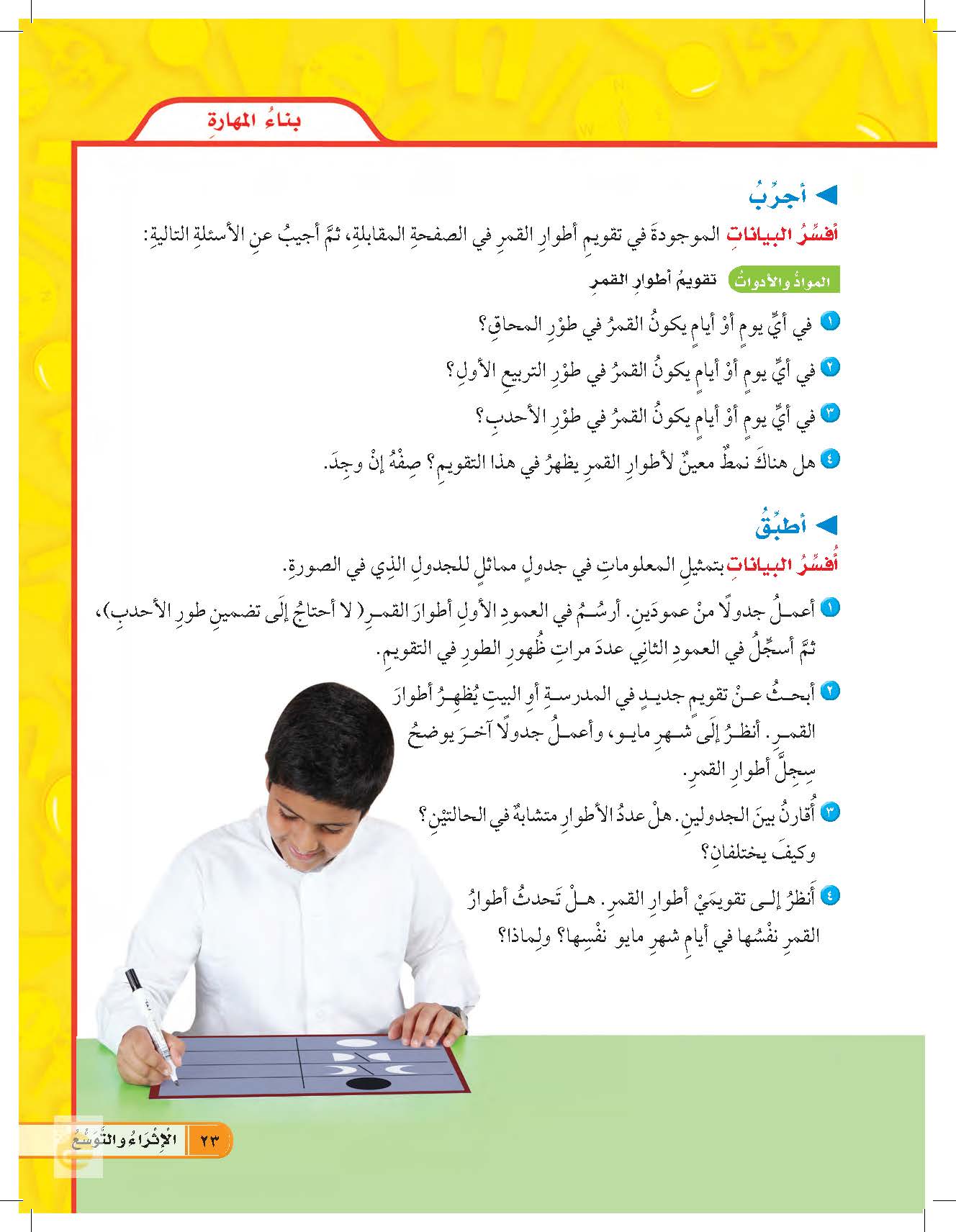 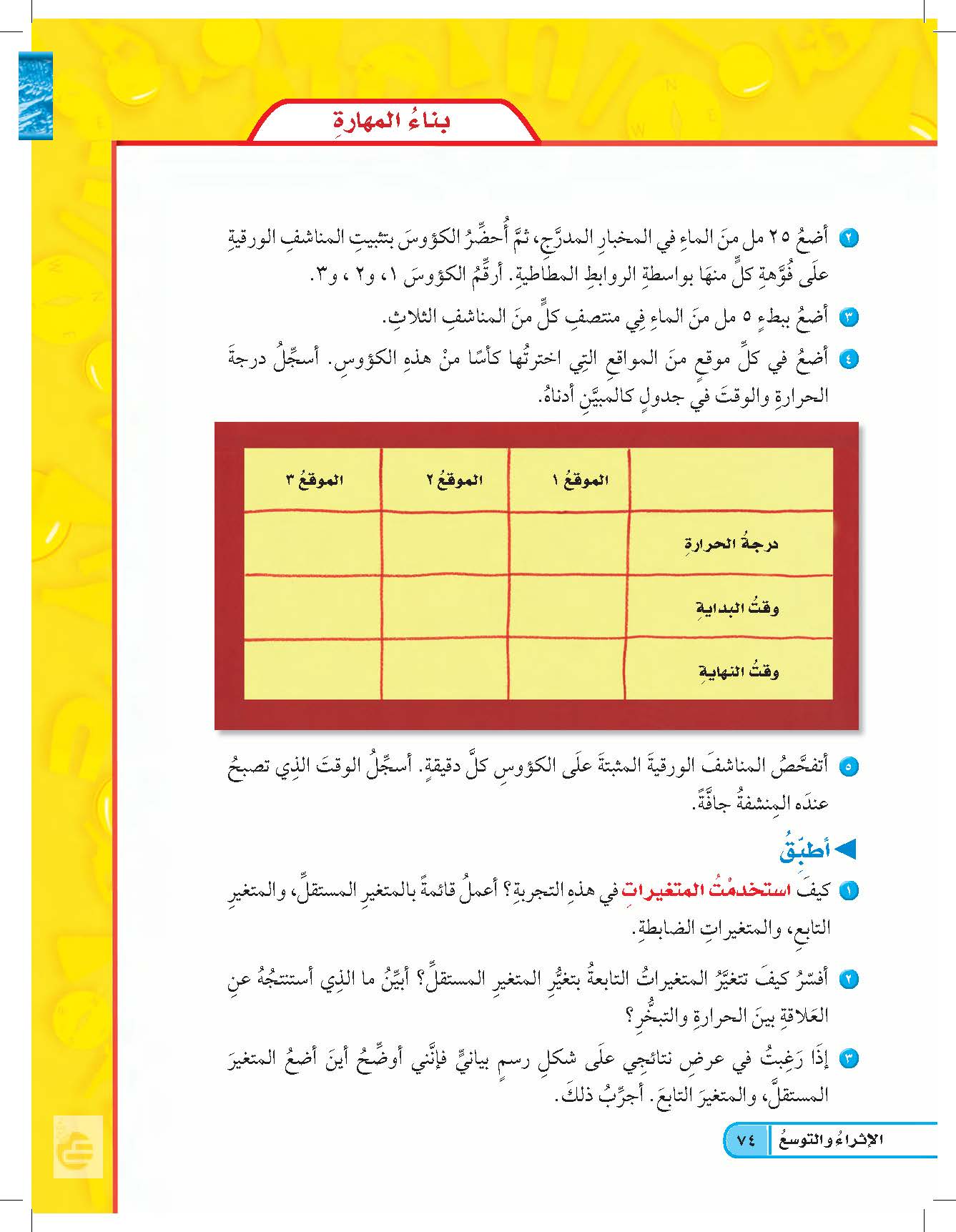 المتغير المستقل هو درجة حرارة الهواء حول المنشفة الورقية أما المتغير التابع فهو المدة الزمنية
اللازمة لتبخر الماء أما المتغيرات الضابطة فهي كمية الماء المضافة في وسط كل منشفة ورقية
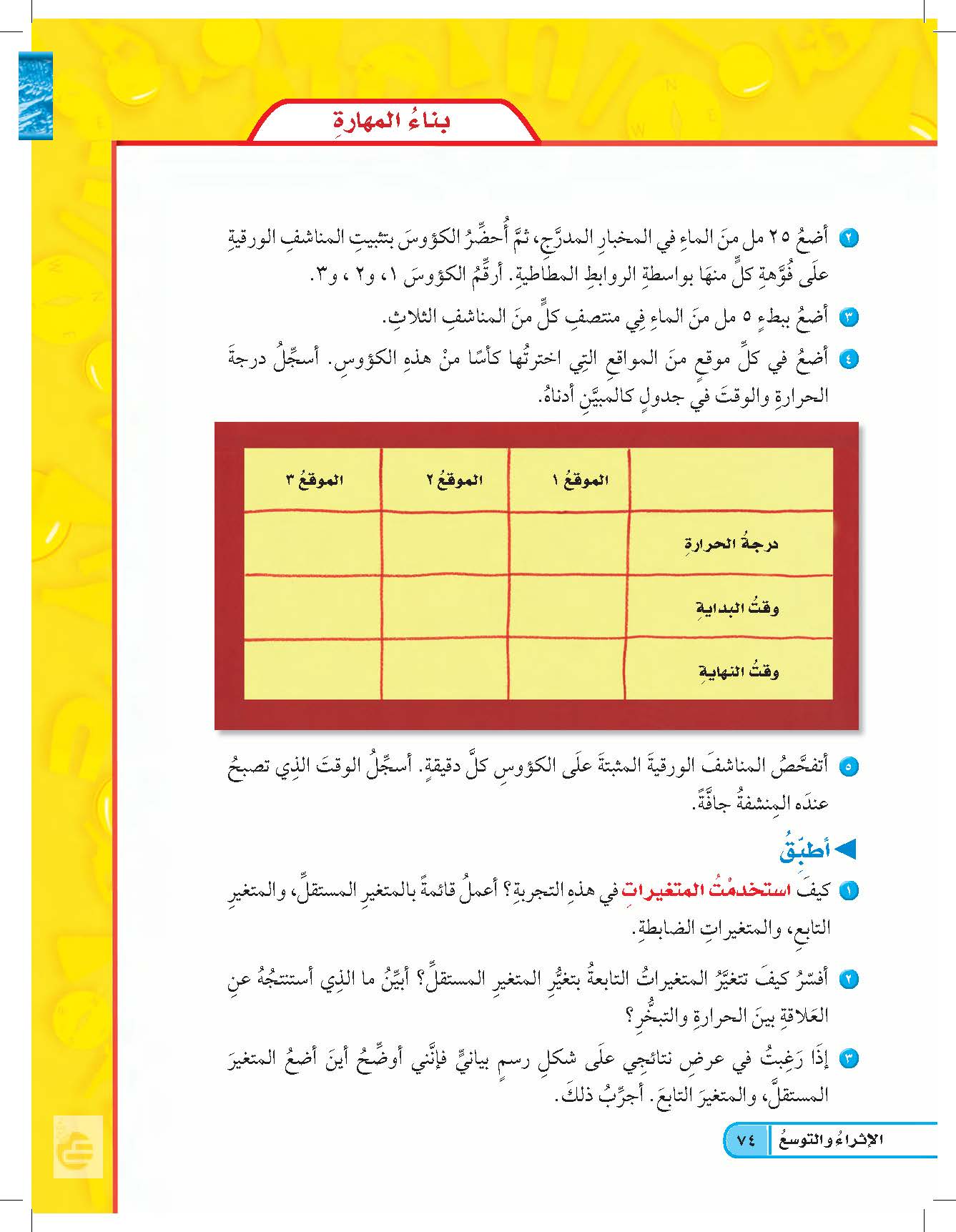 المنشفة التي تتعرض لدرجة حرارة أعلى يكون التبخر فيها أسرع حيث تعمل كمية الحرارة الأعلى
على نقل طاقة أكثر إلى جسيمات الماء وهذه الزيادة في الطاقة تساعد جسيمات الماء على الخروج من
السائل بشكل أسرع لتصبح بخار ماء
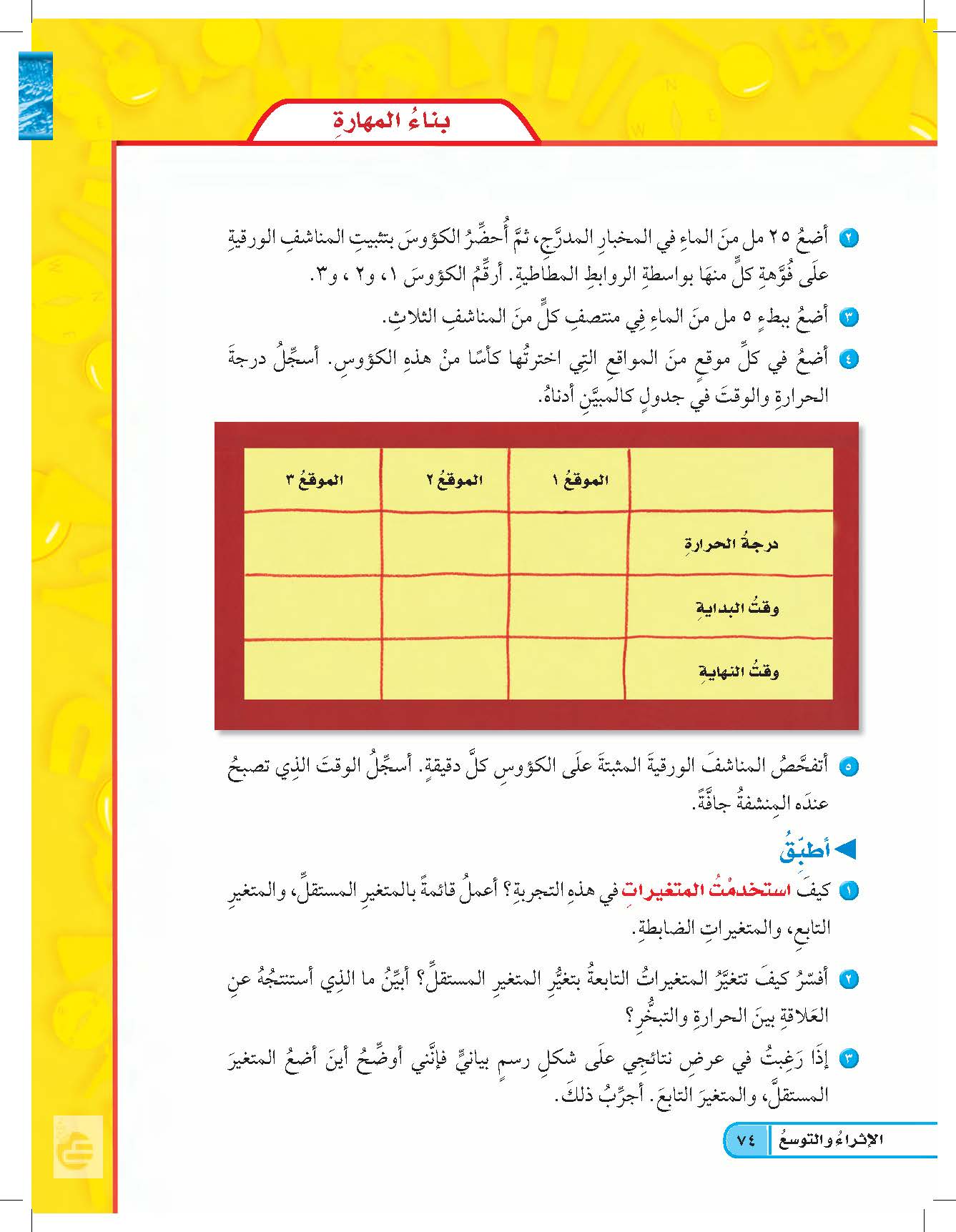 أضع المتغير المستقل وهو د رجة الحرارة على محور السينات والمتغير التابع وهو الزمن على محور
الصادات
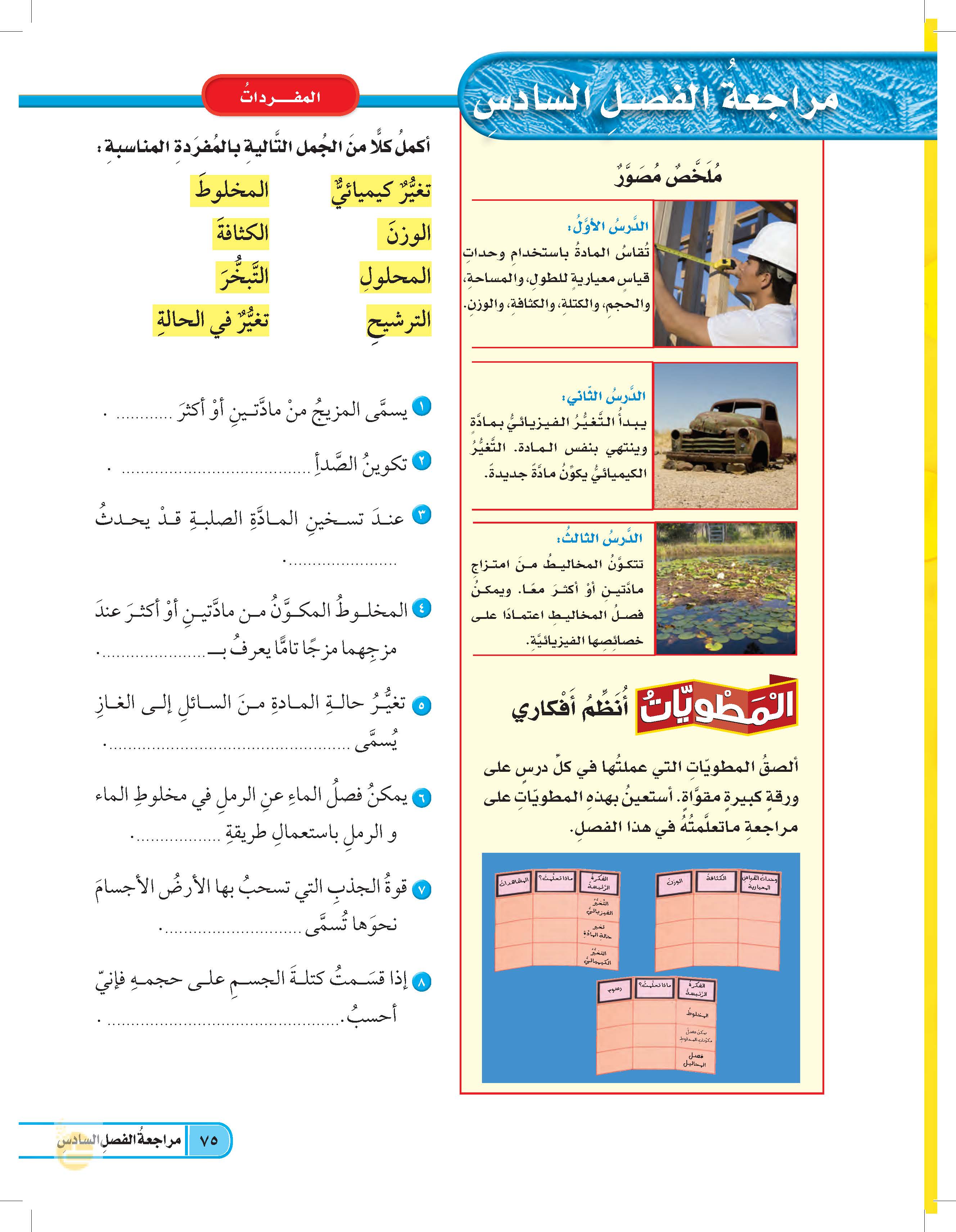 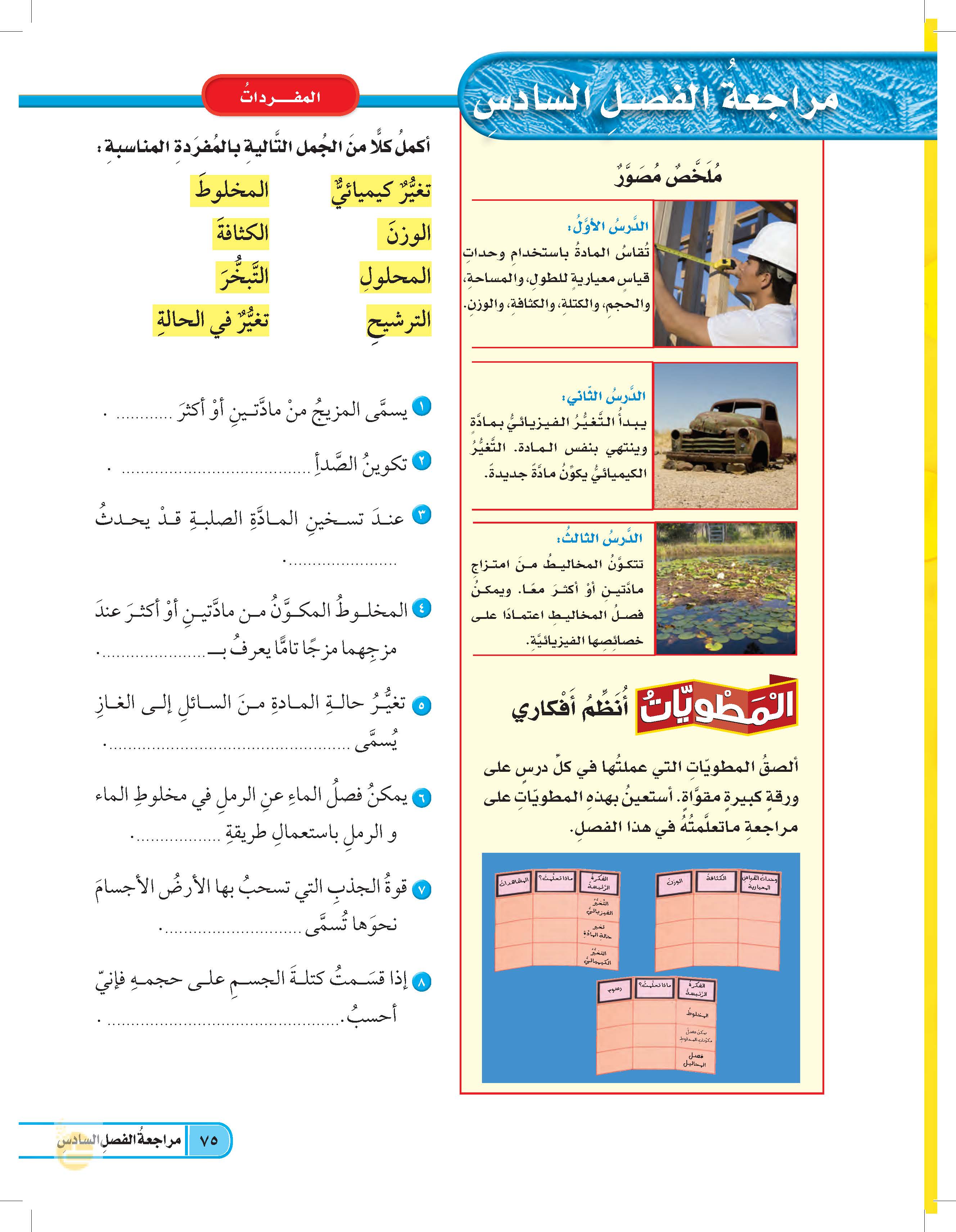 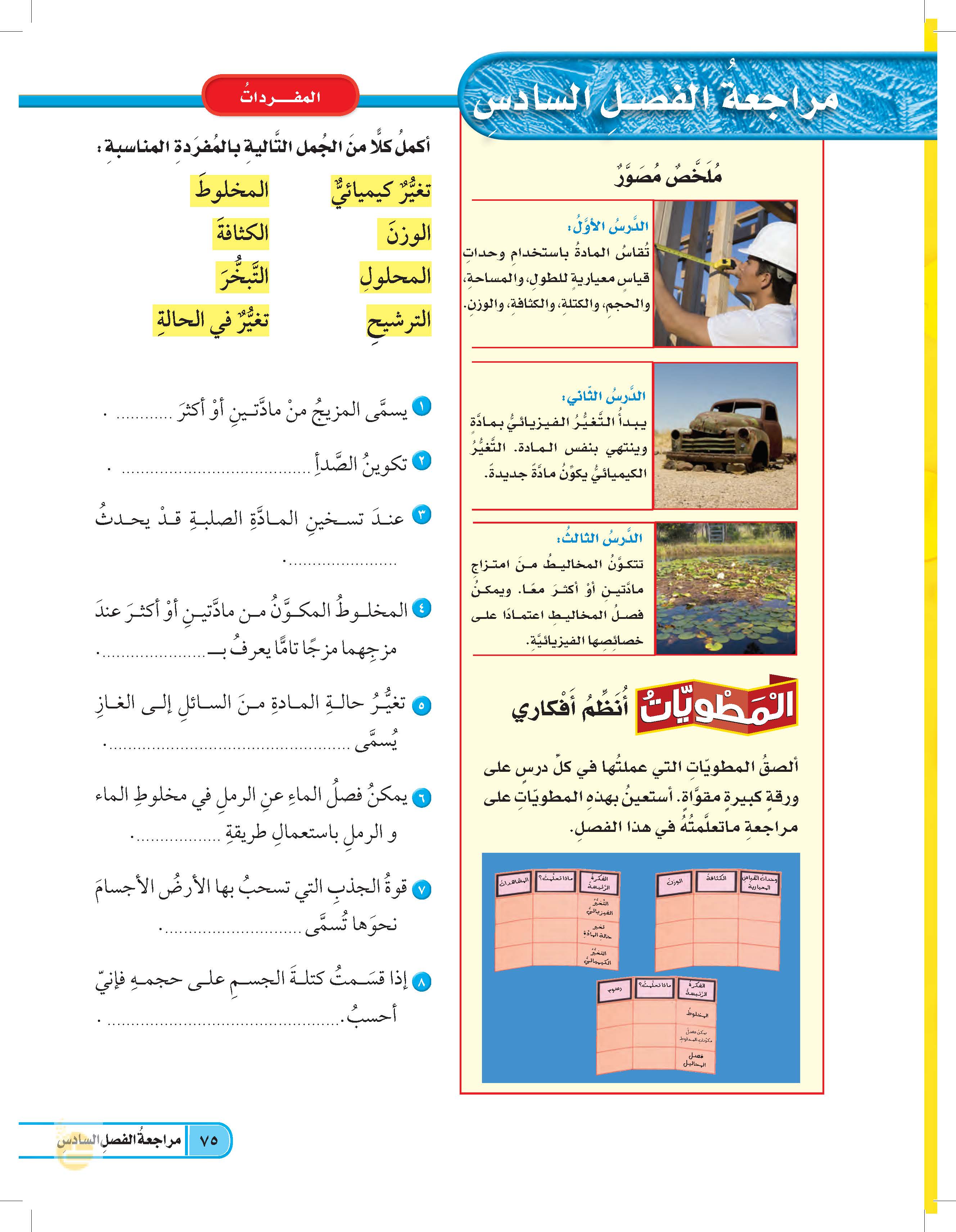 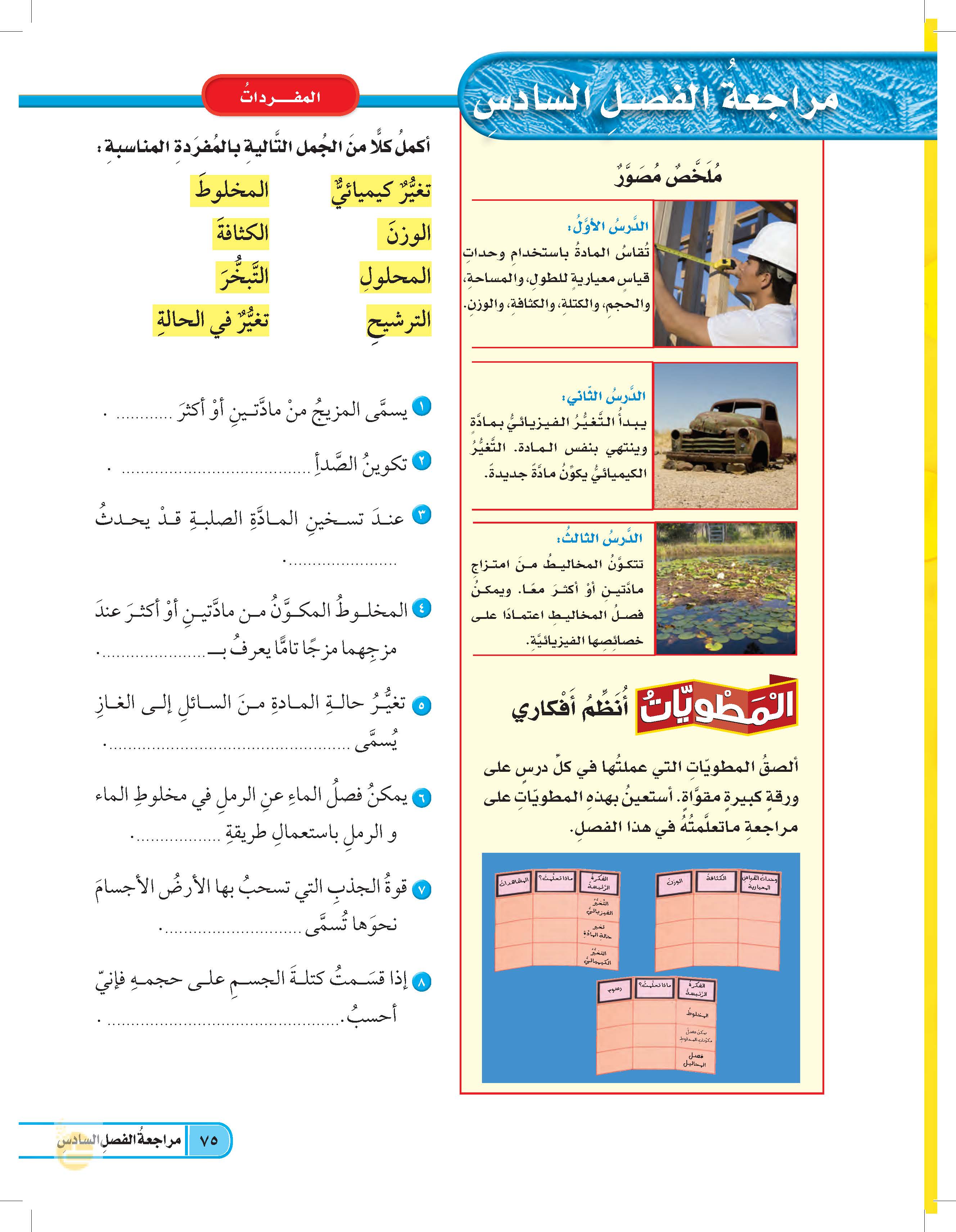 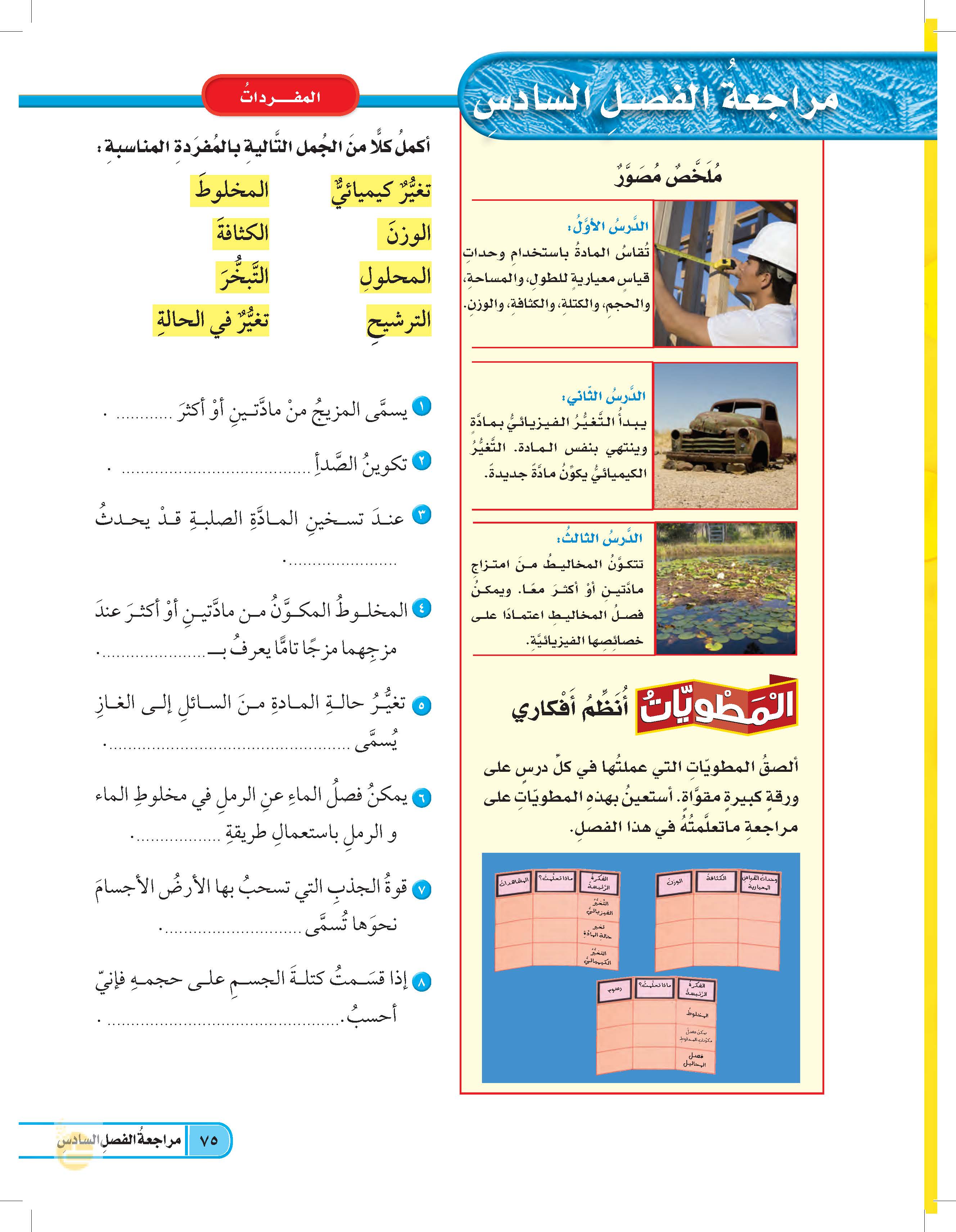 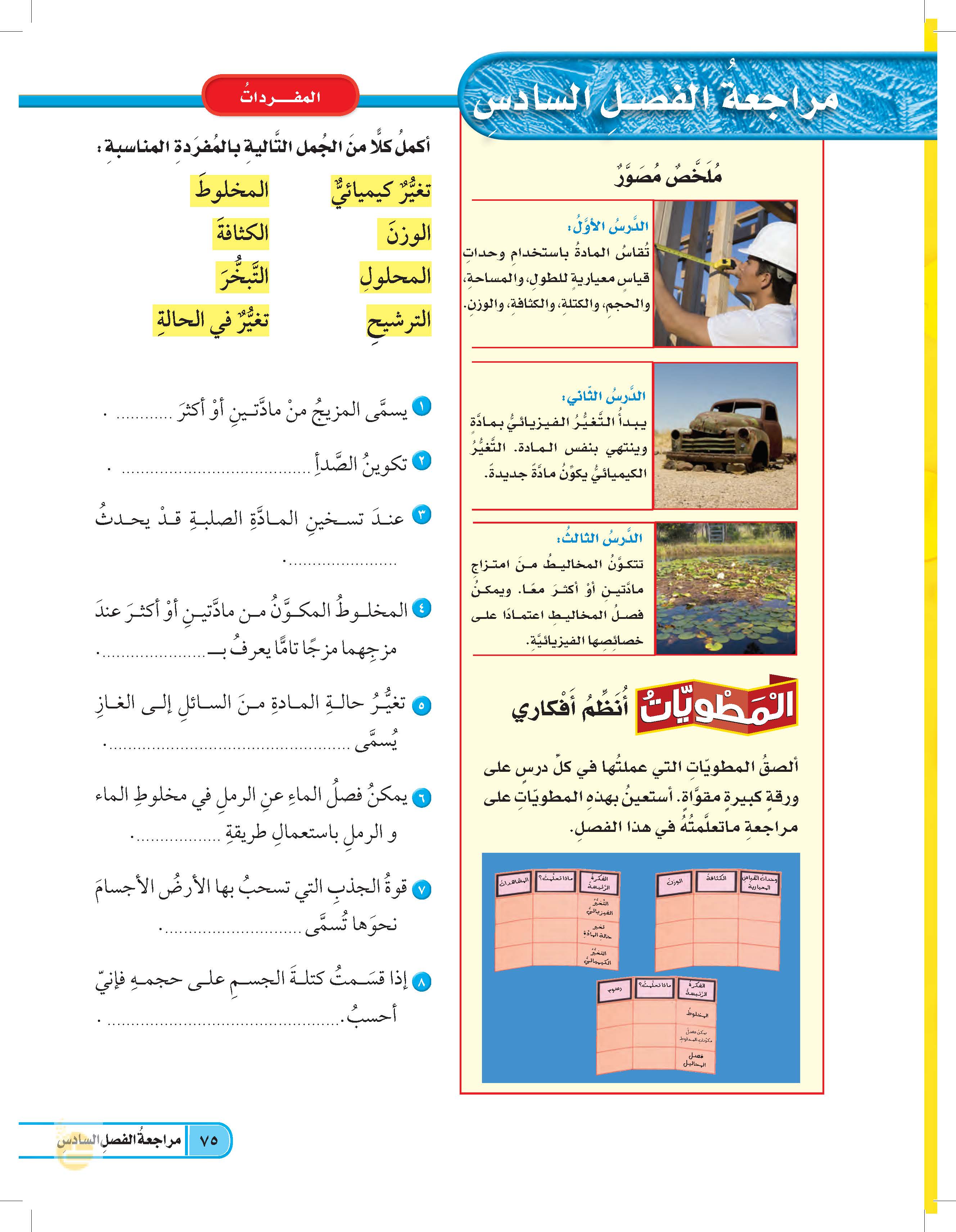 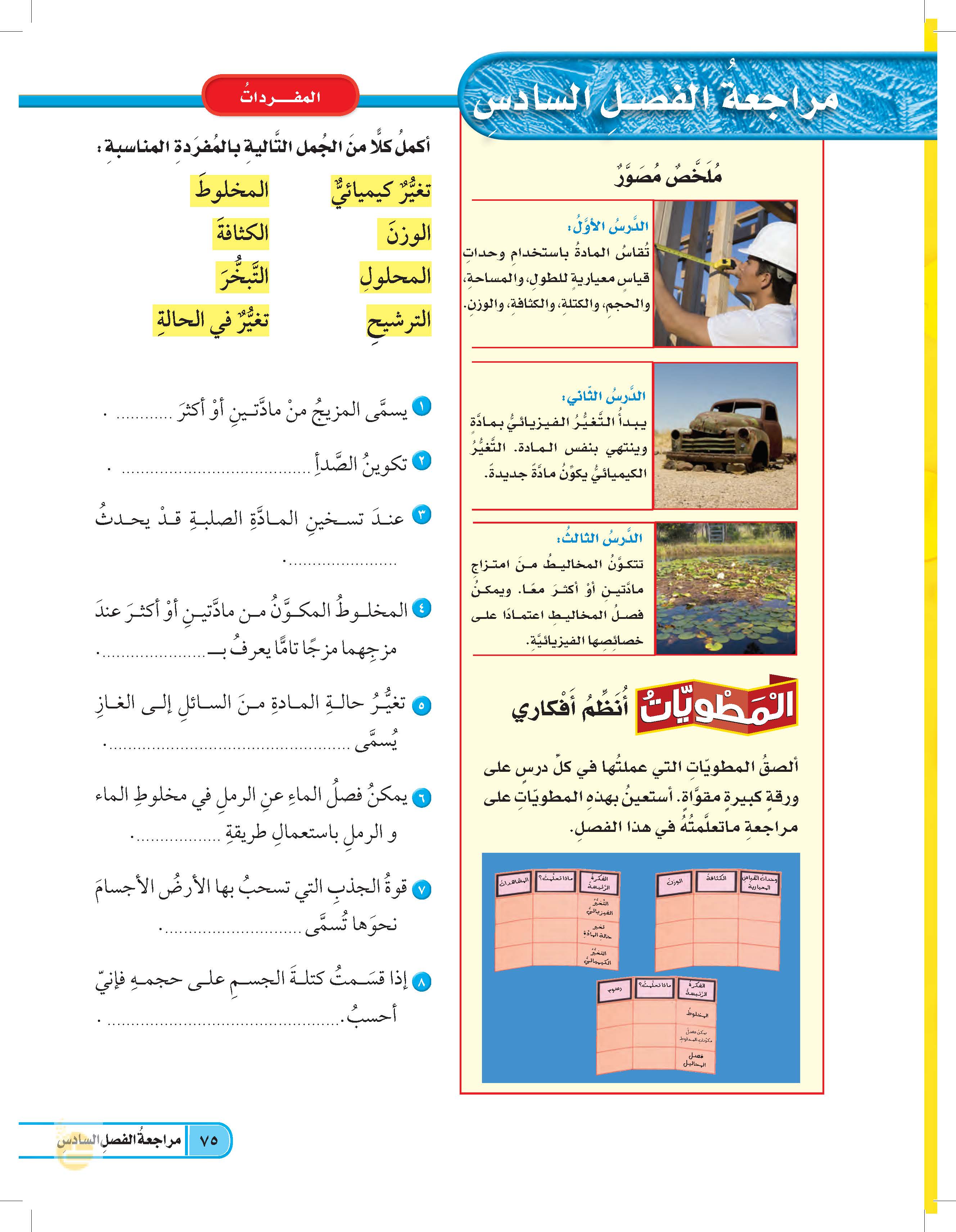 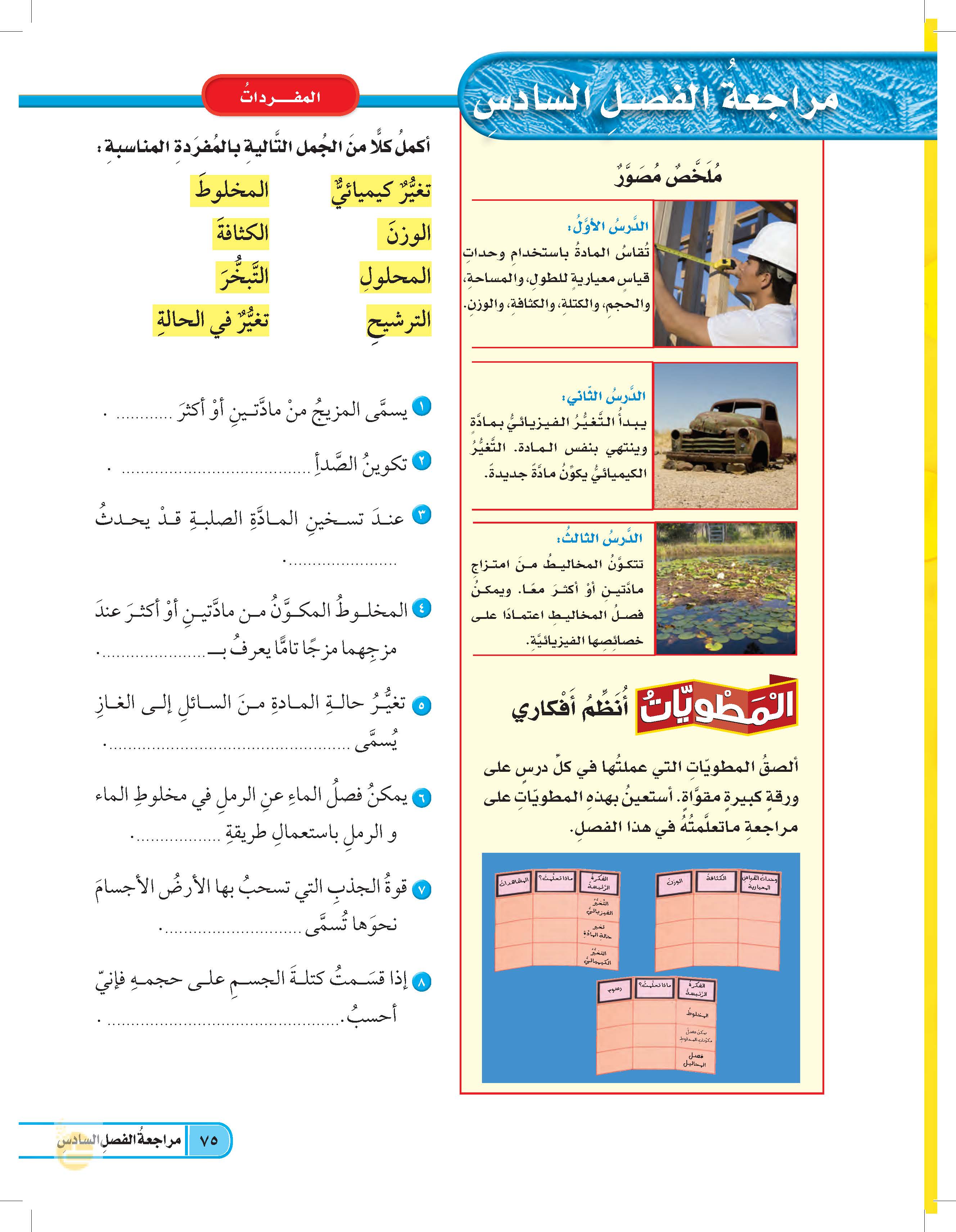 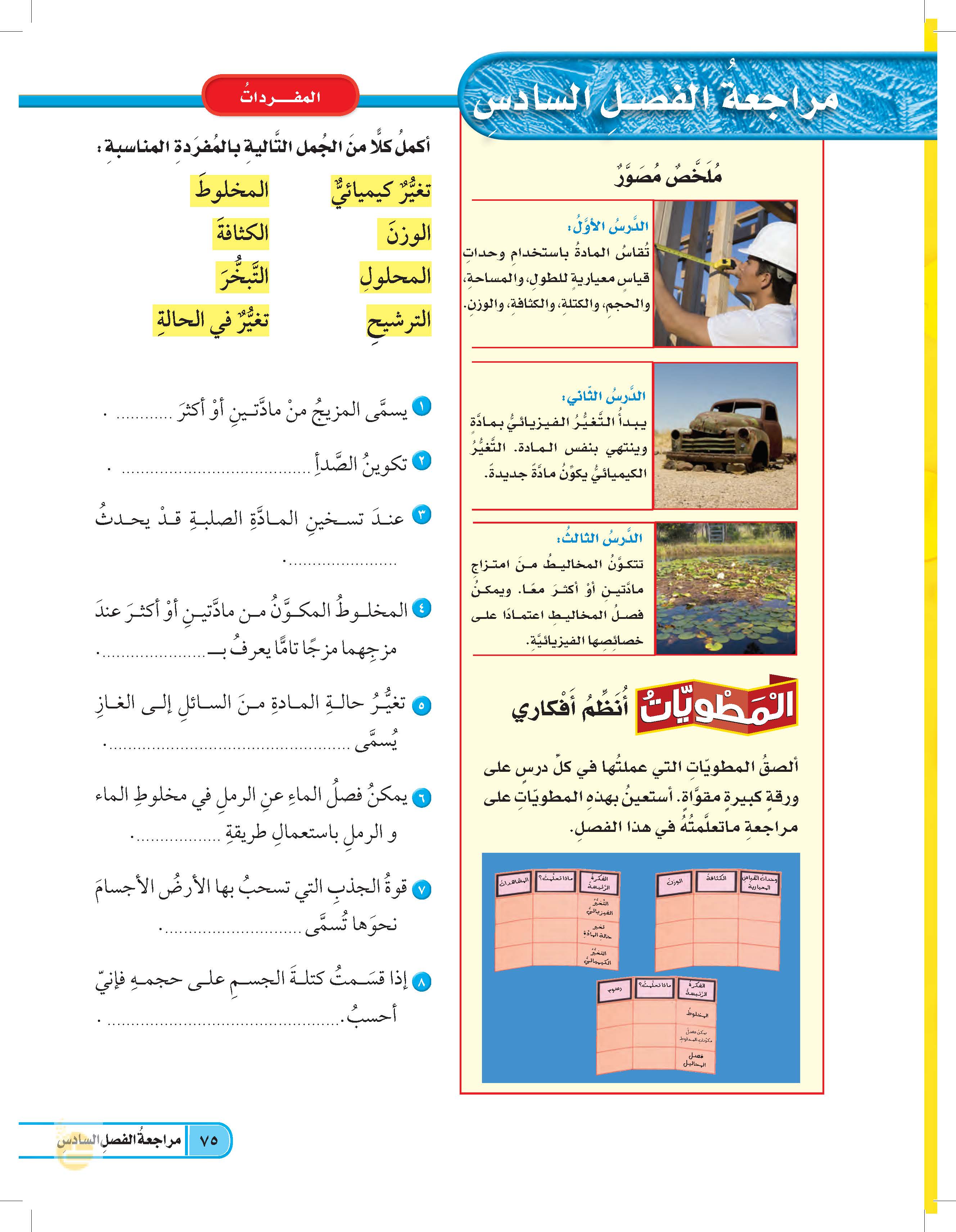 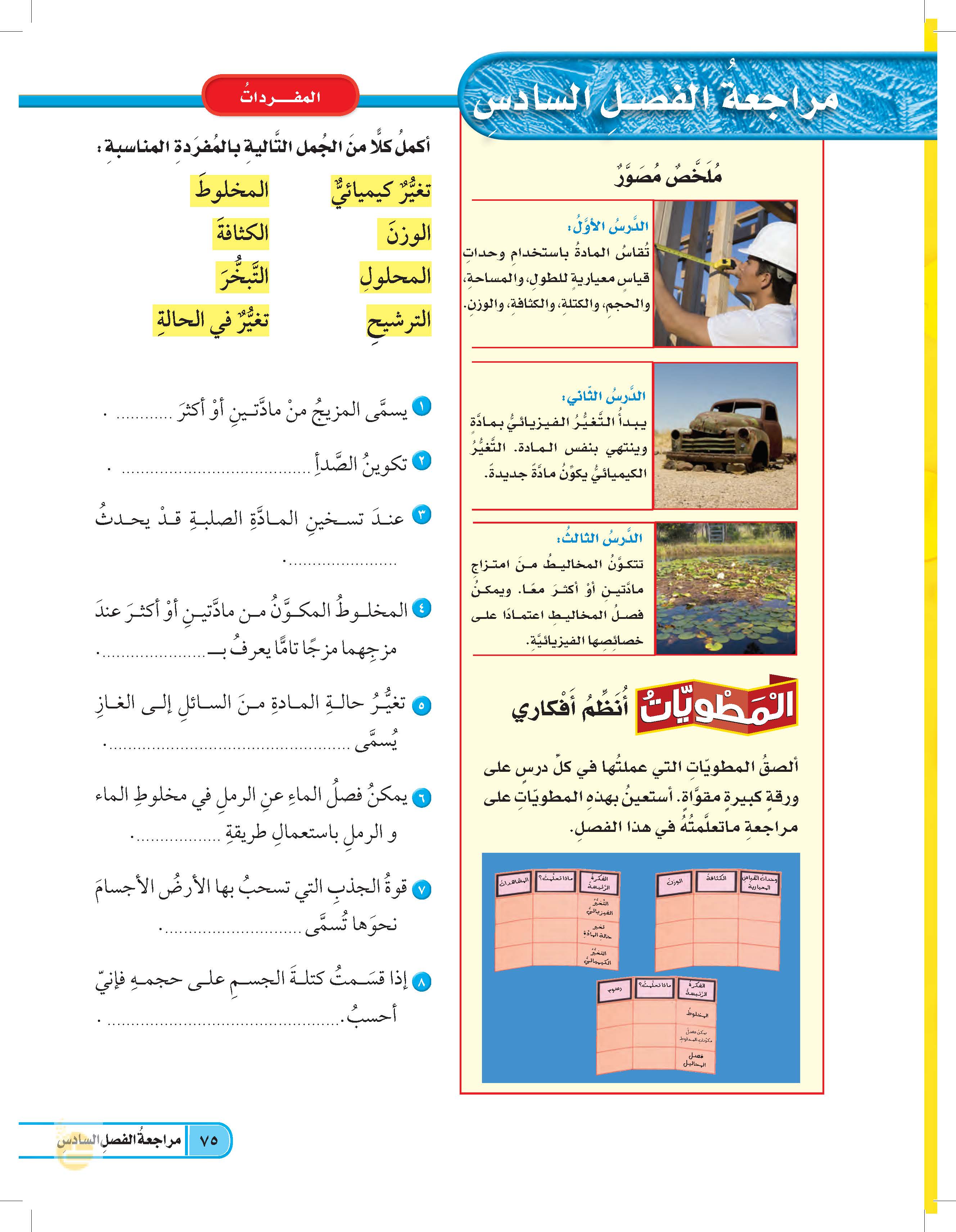 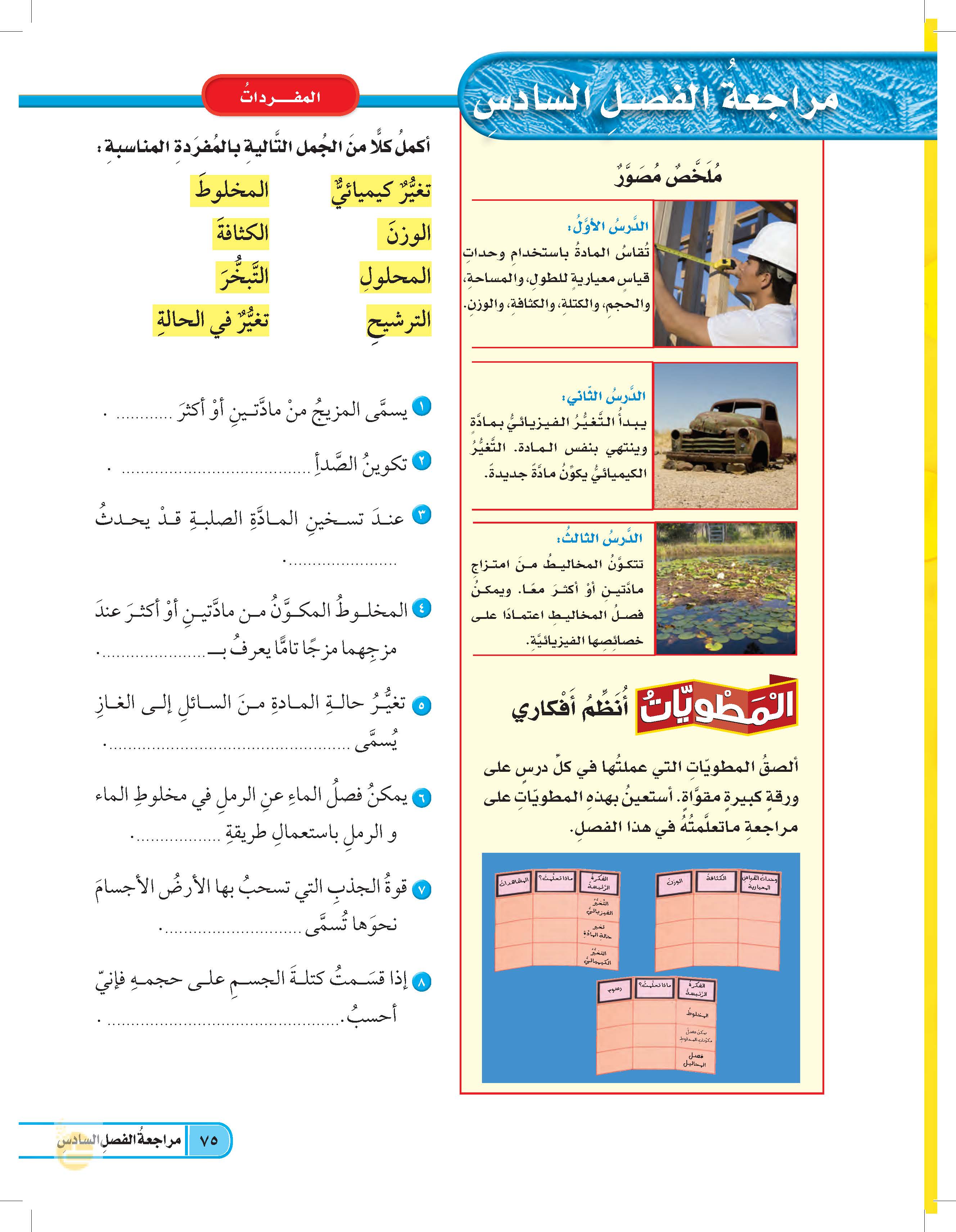 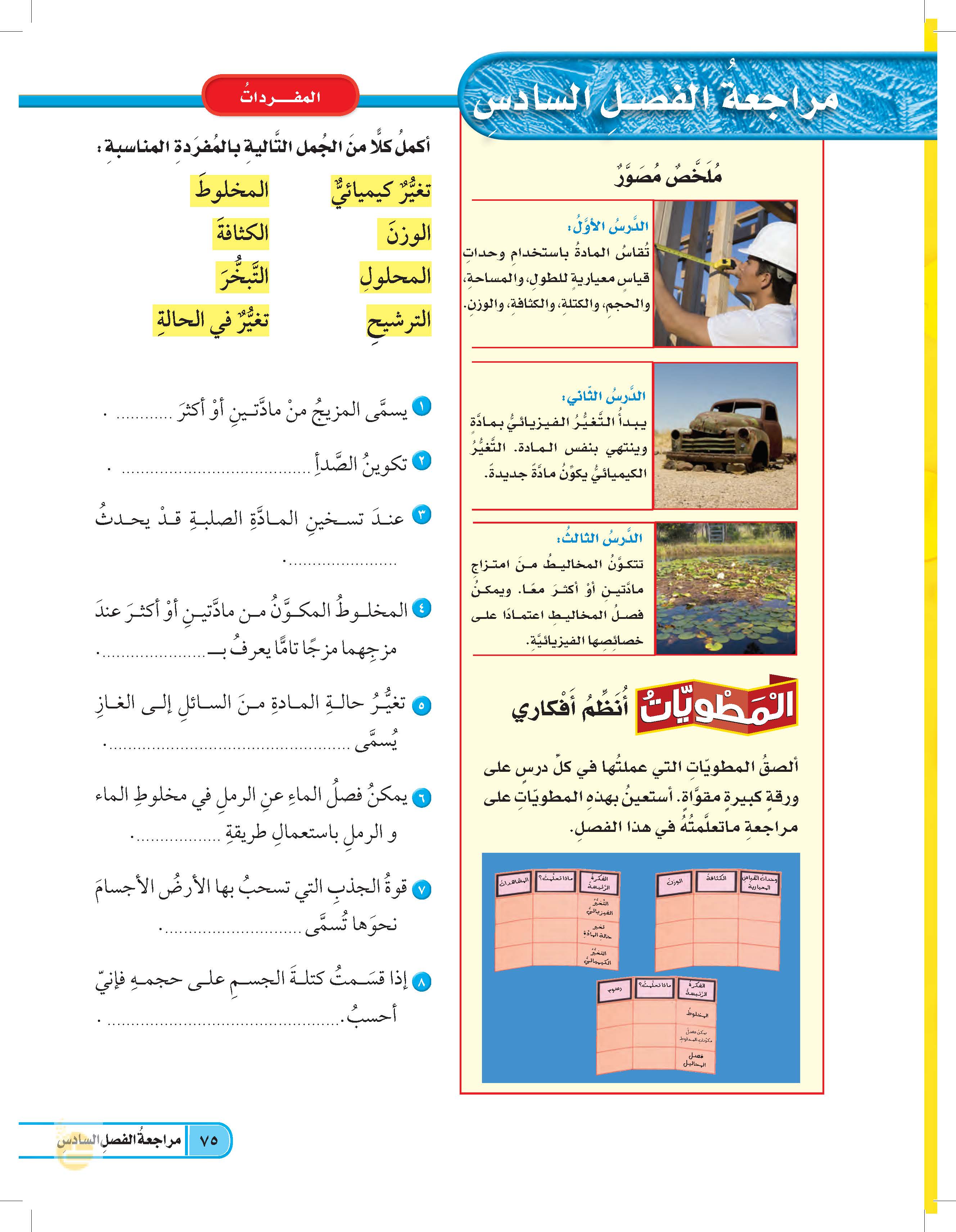 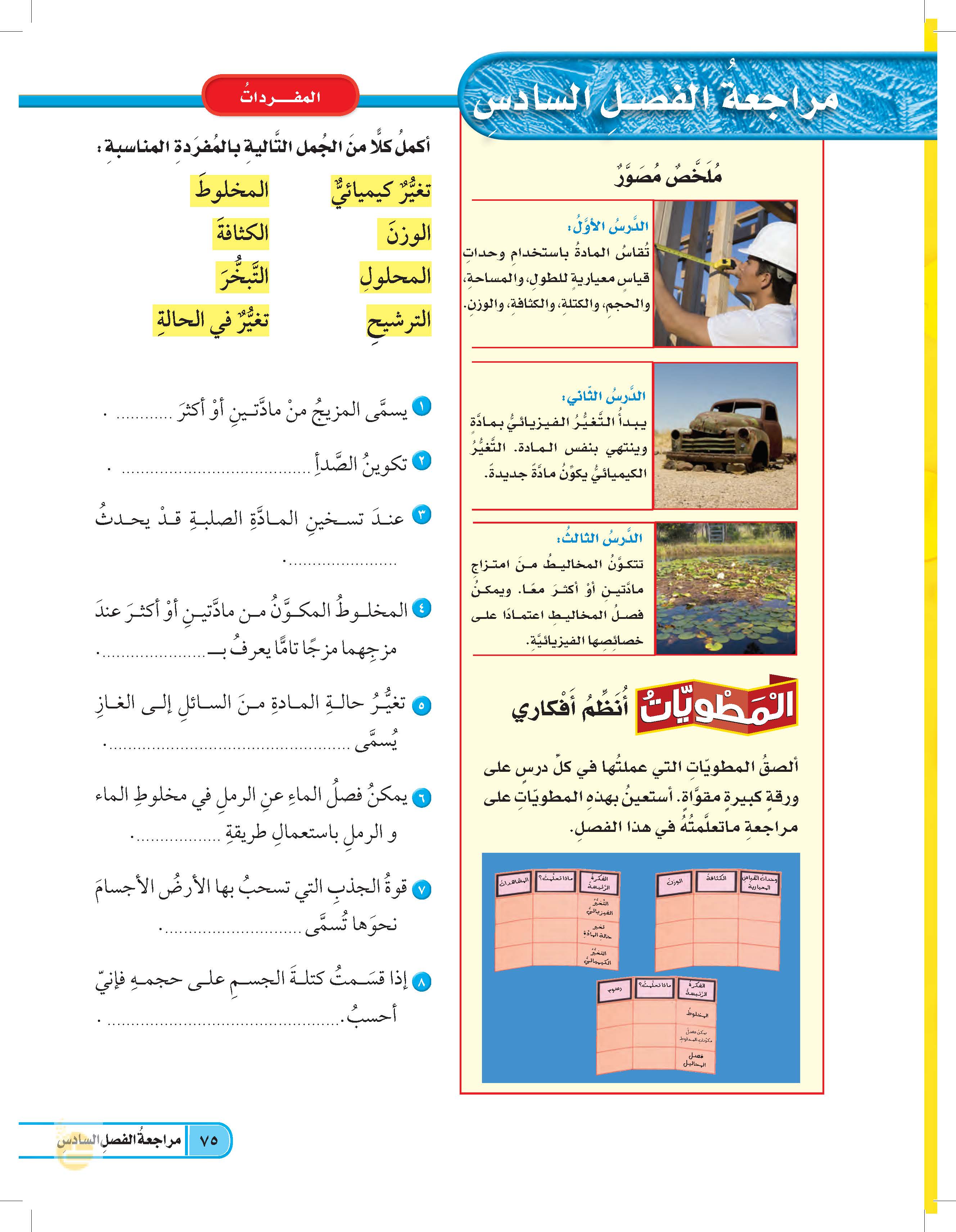 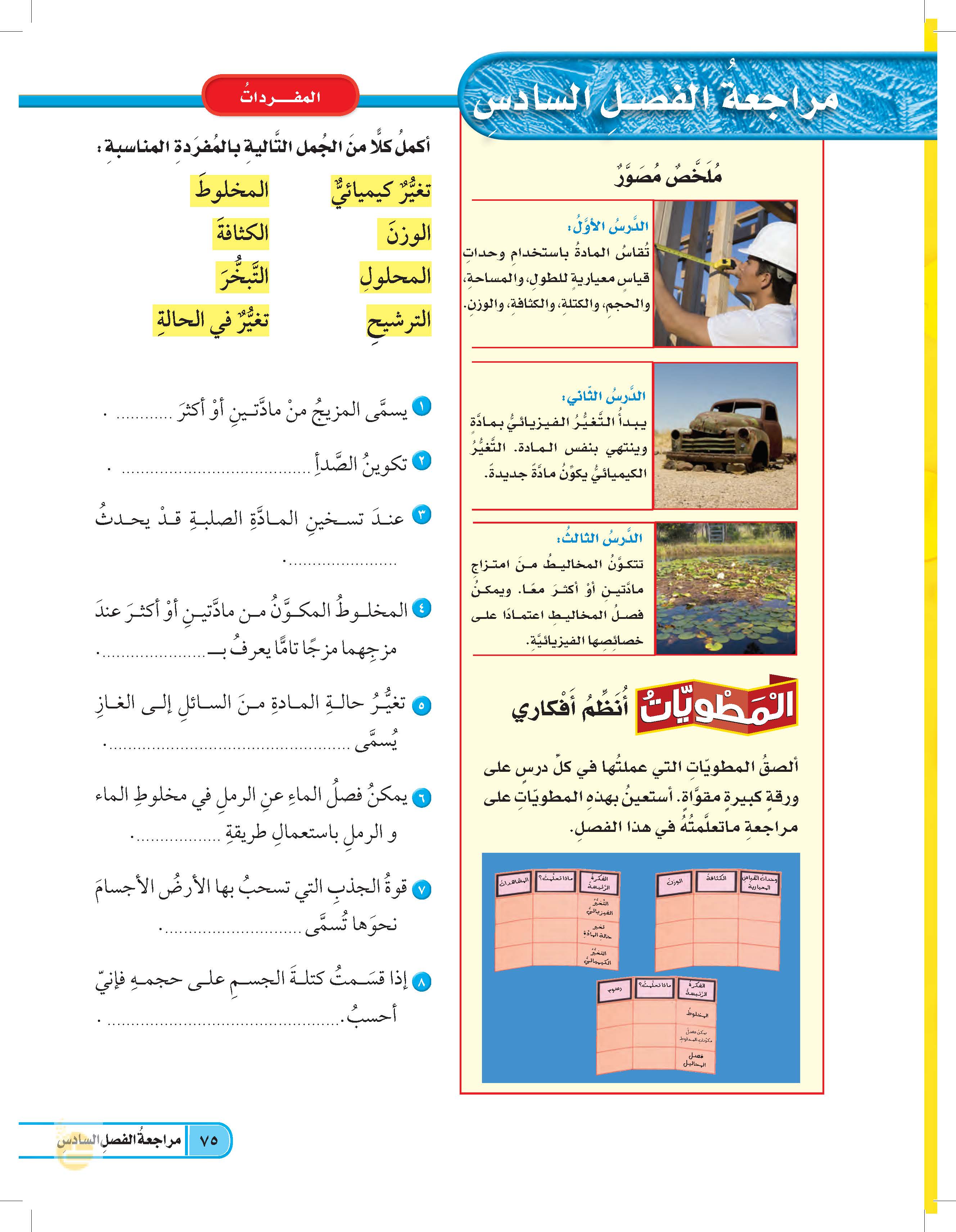 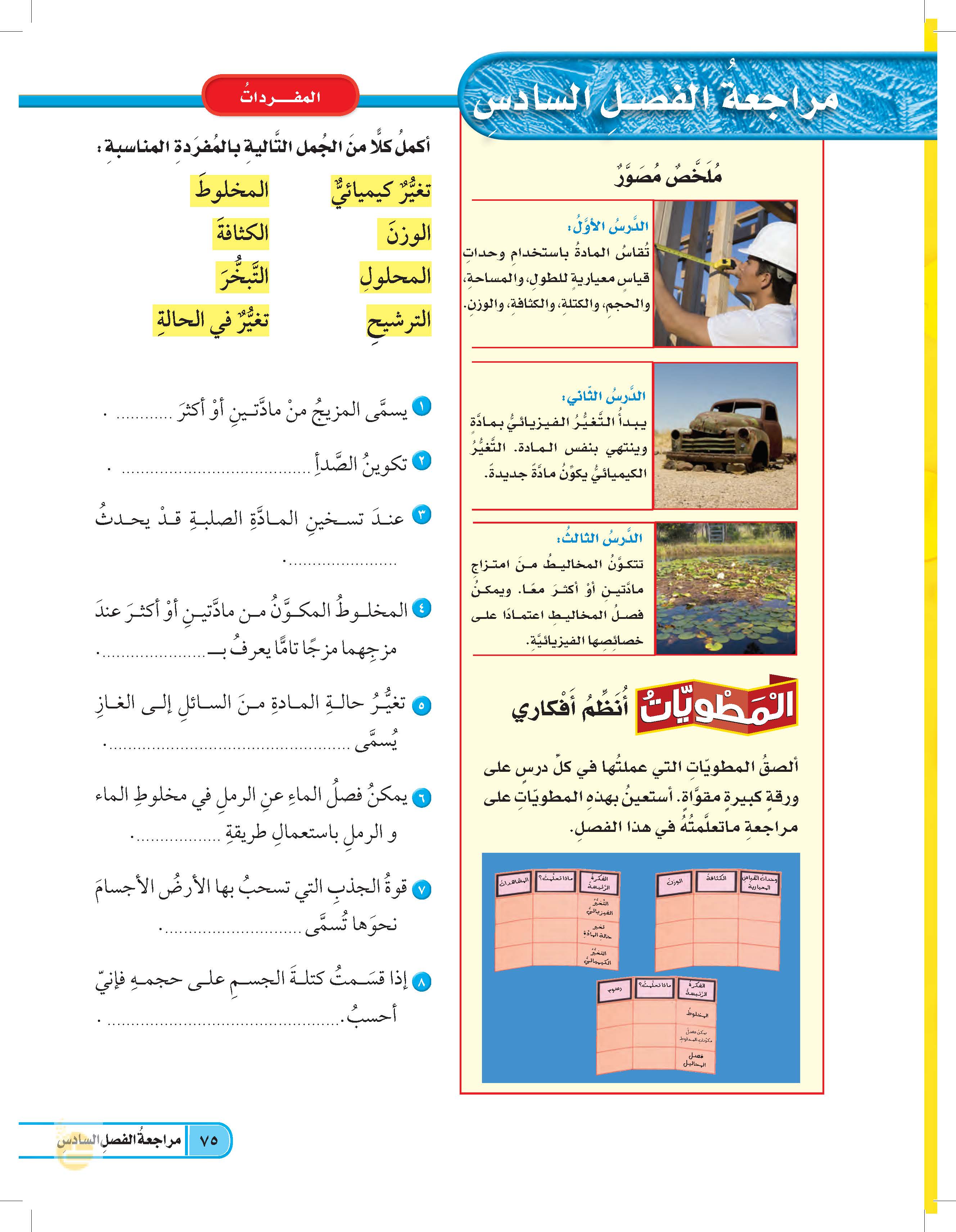 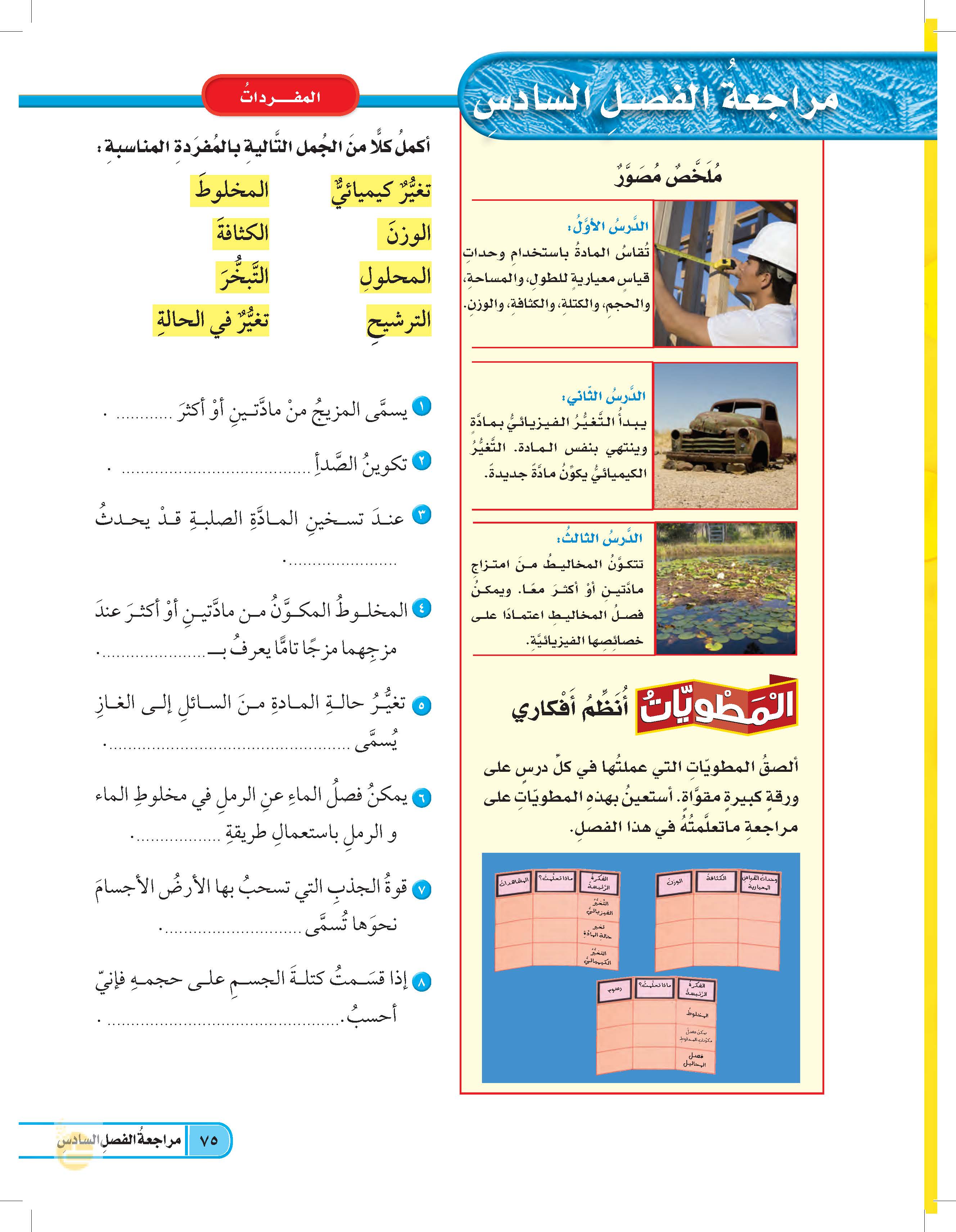 المحلول
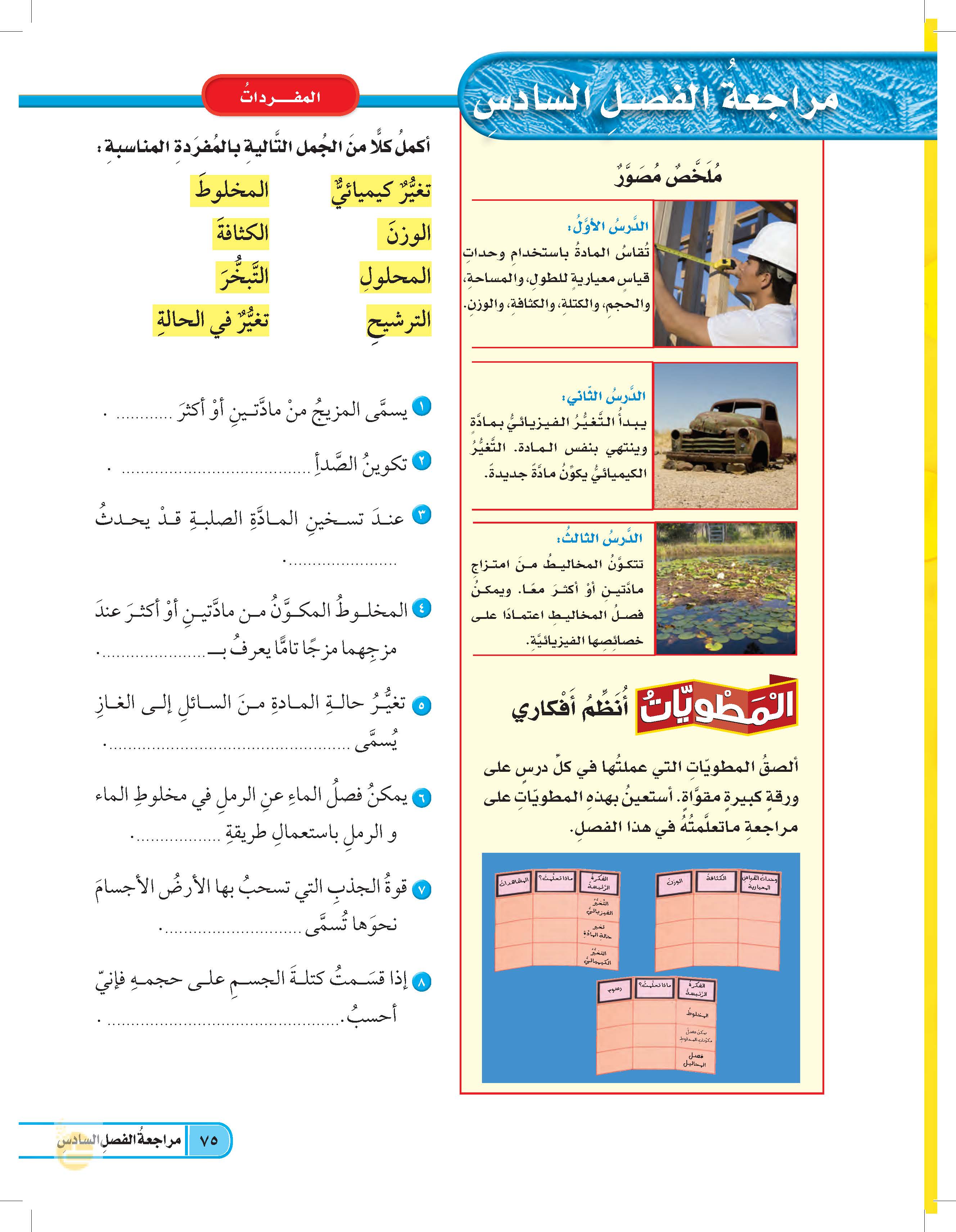 التبخر
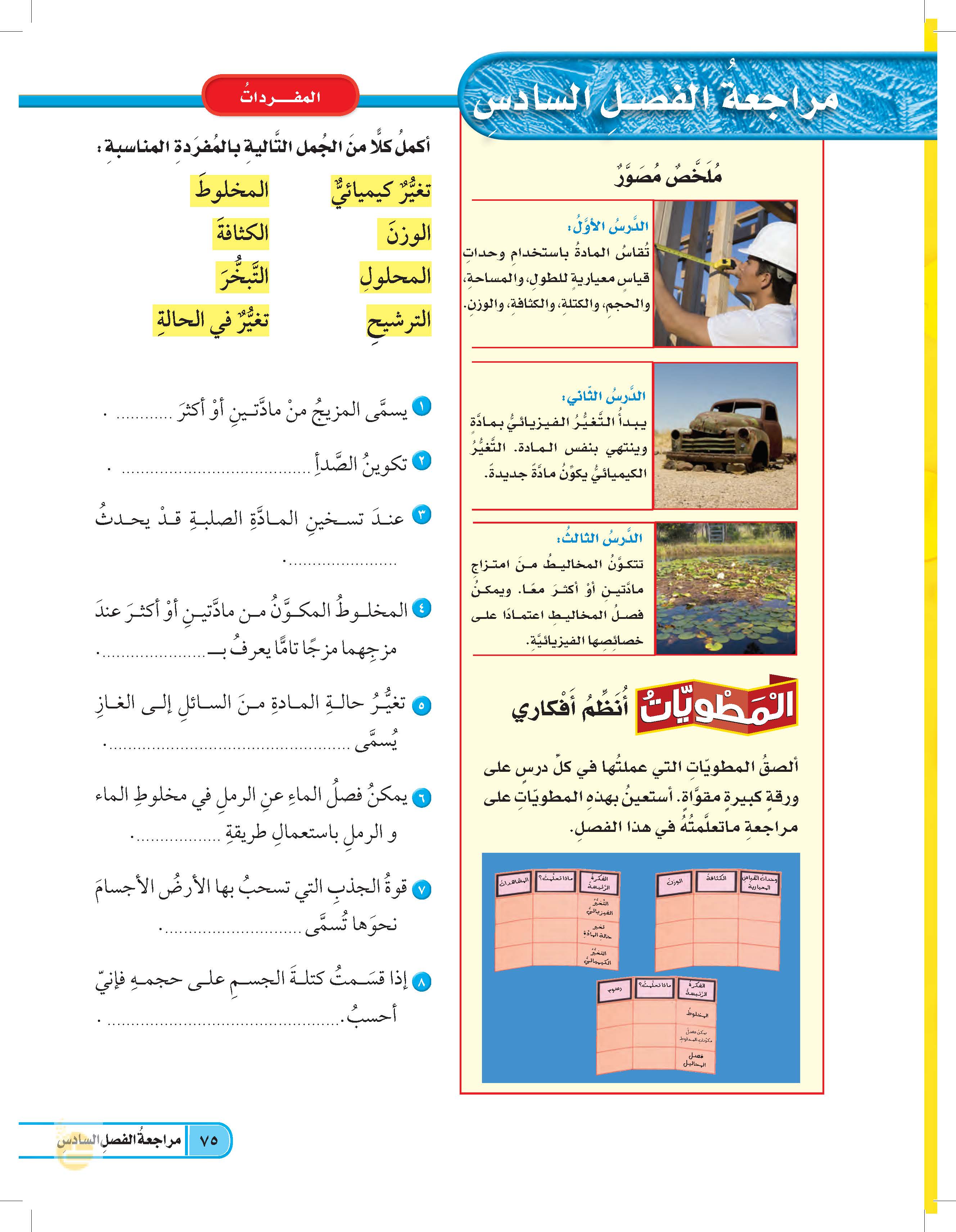 الترشيح
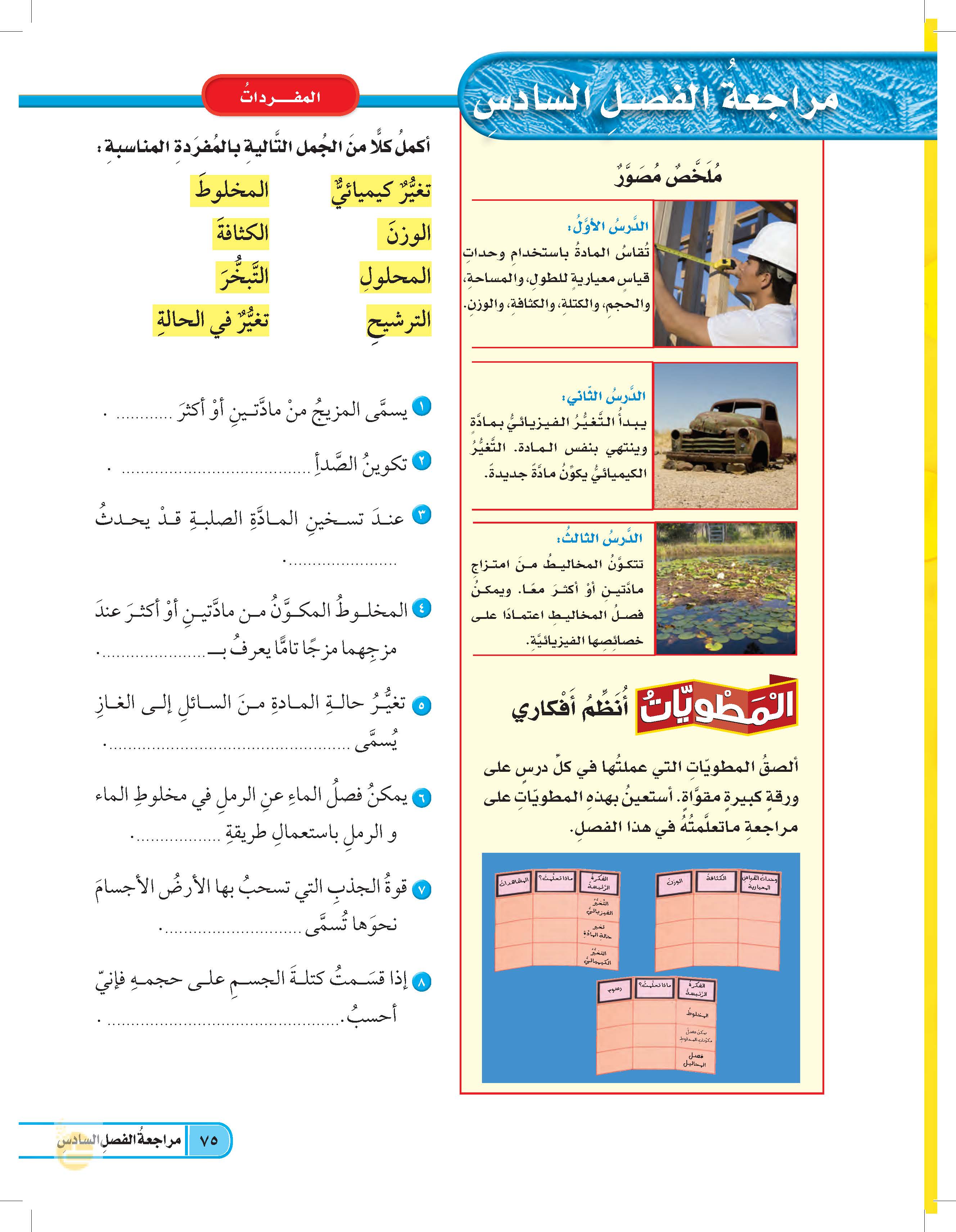 المخلوط
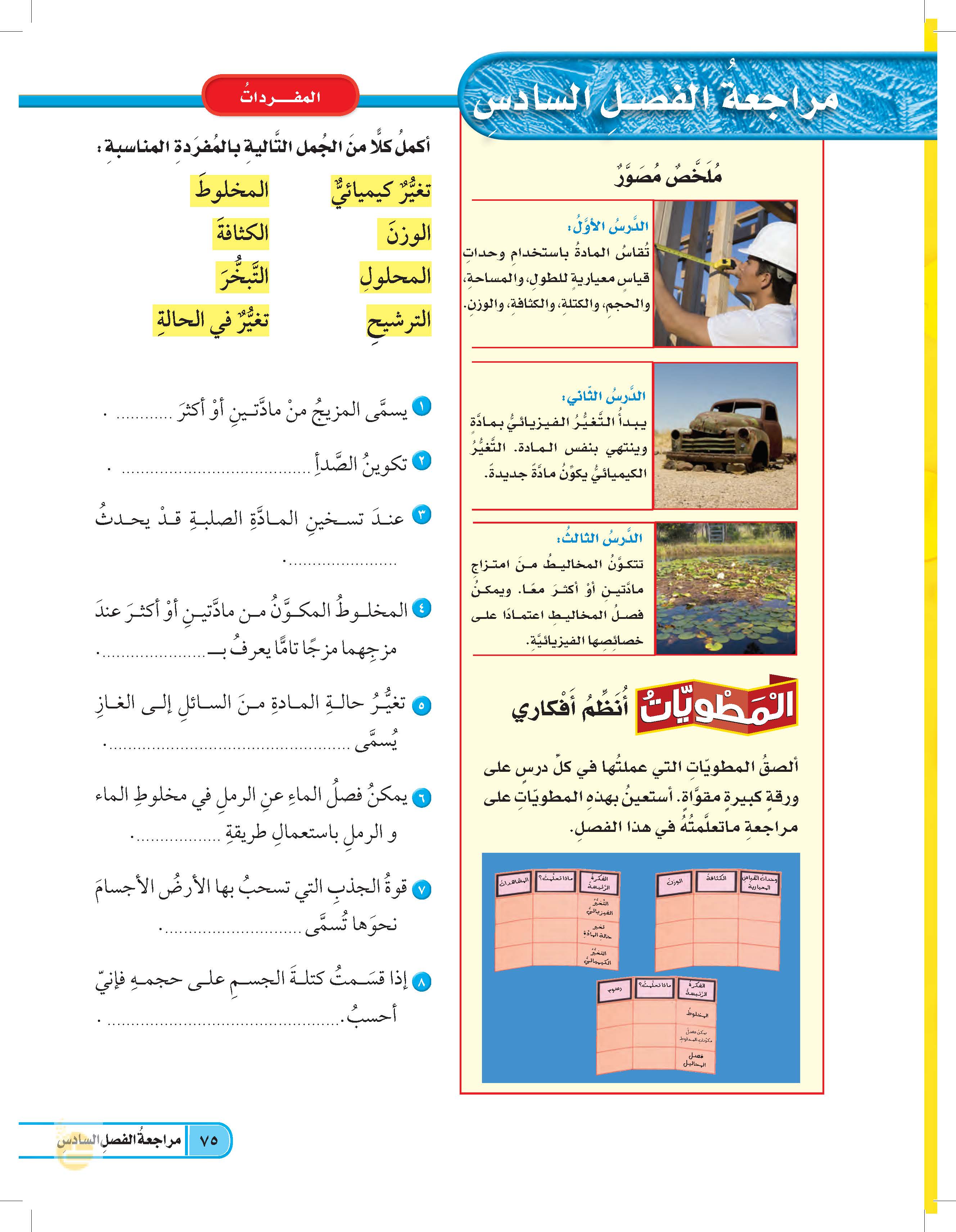 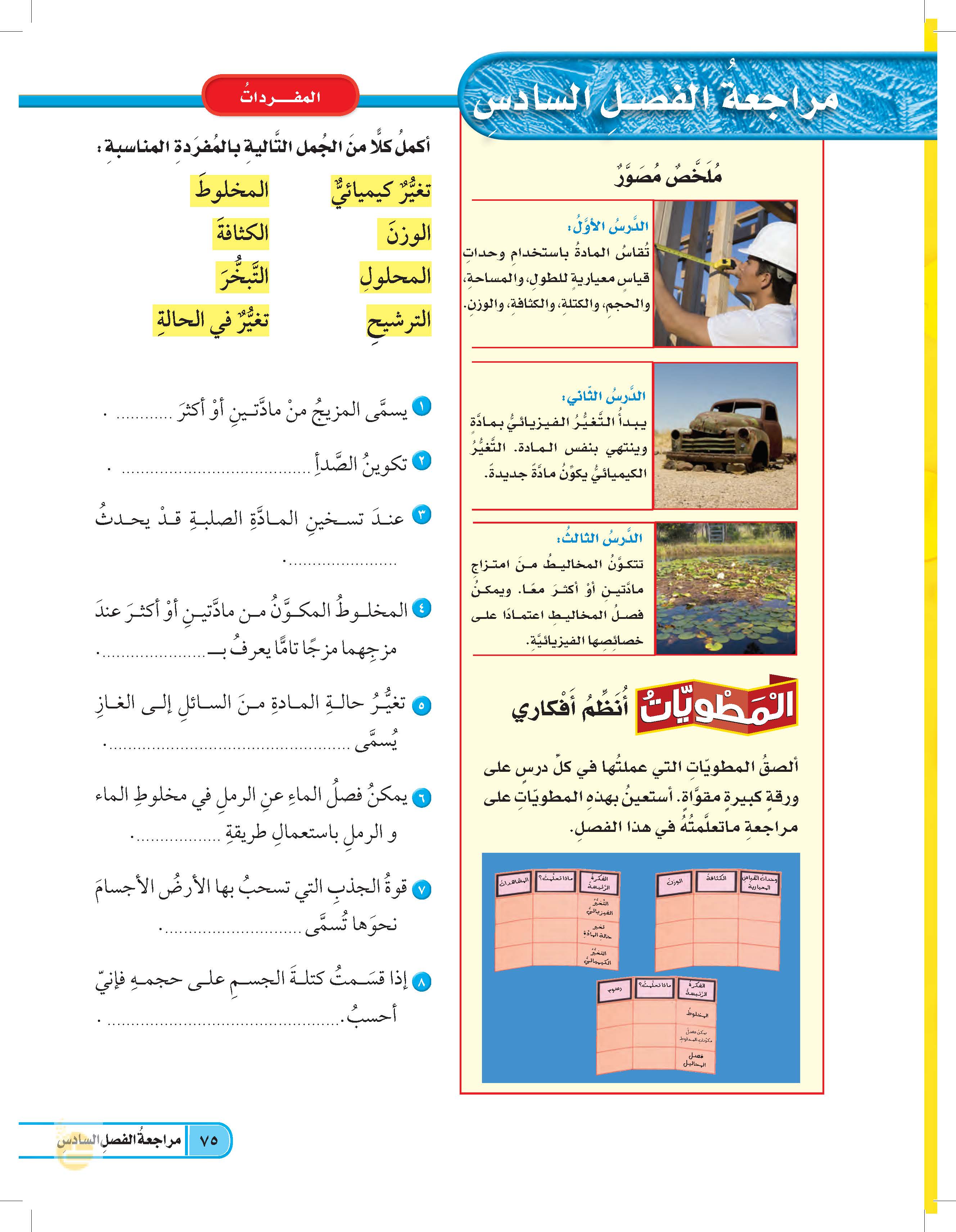 تغير كيميائي
الوزن
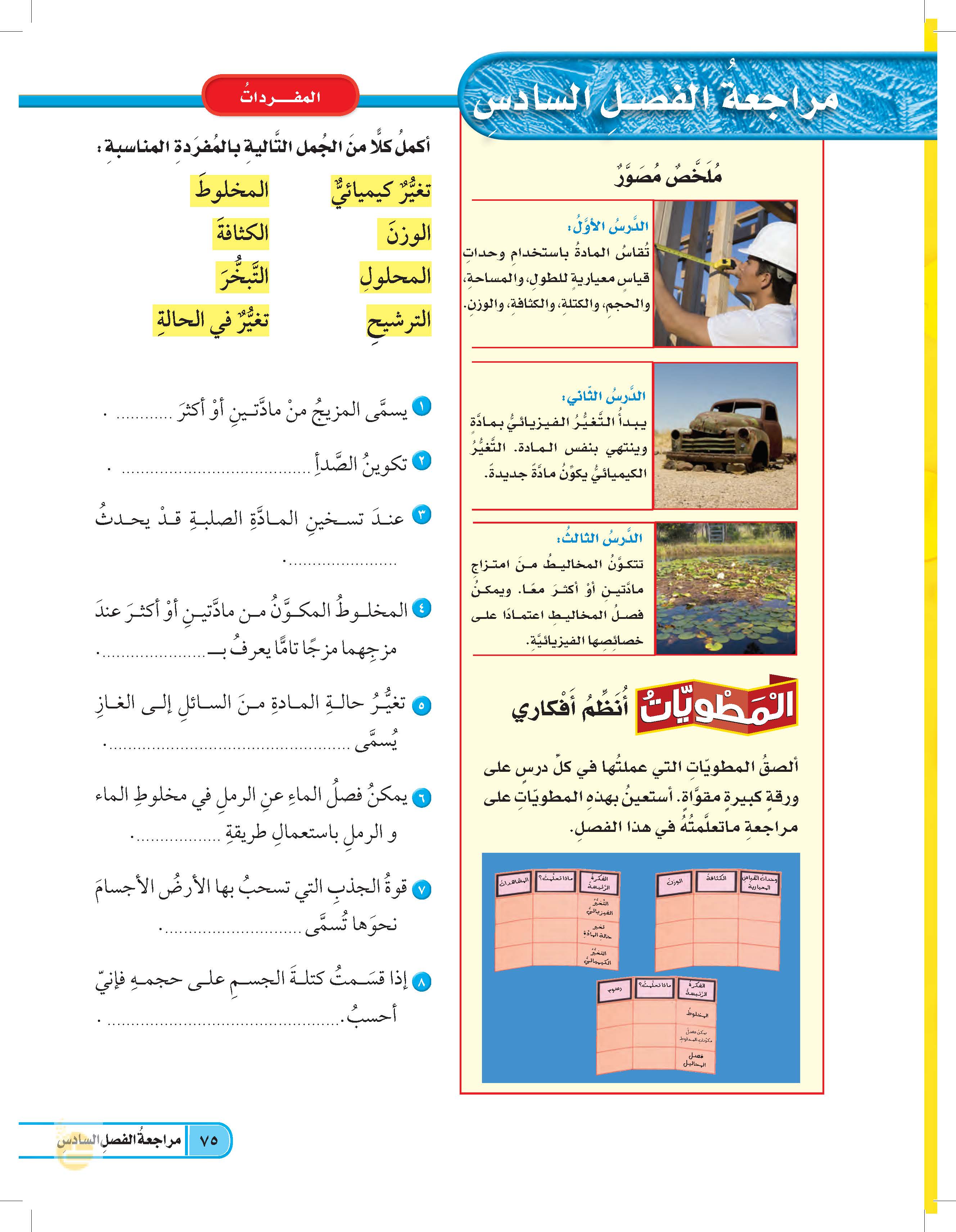 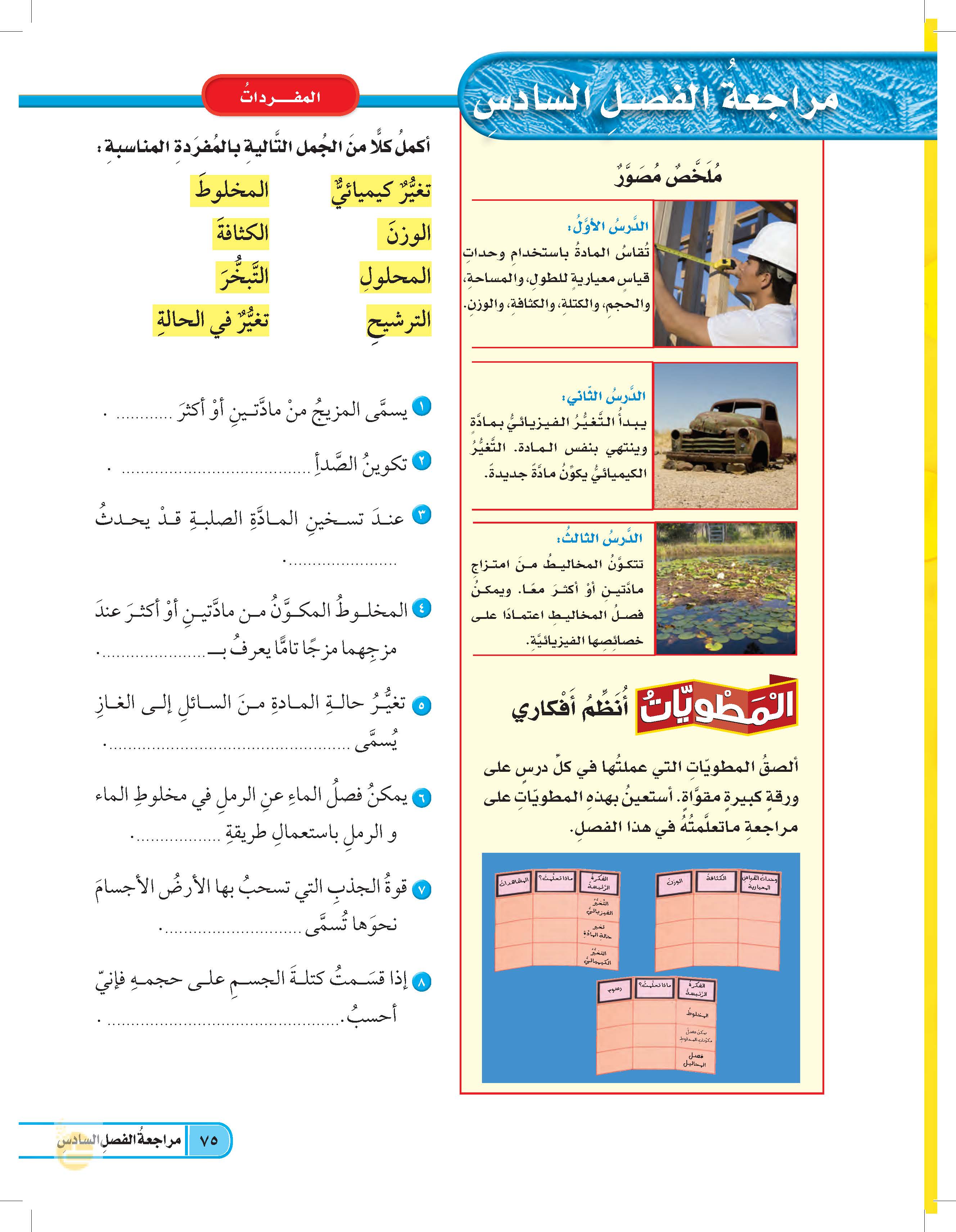 الكثافة
تغير في الحالة
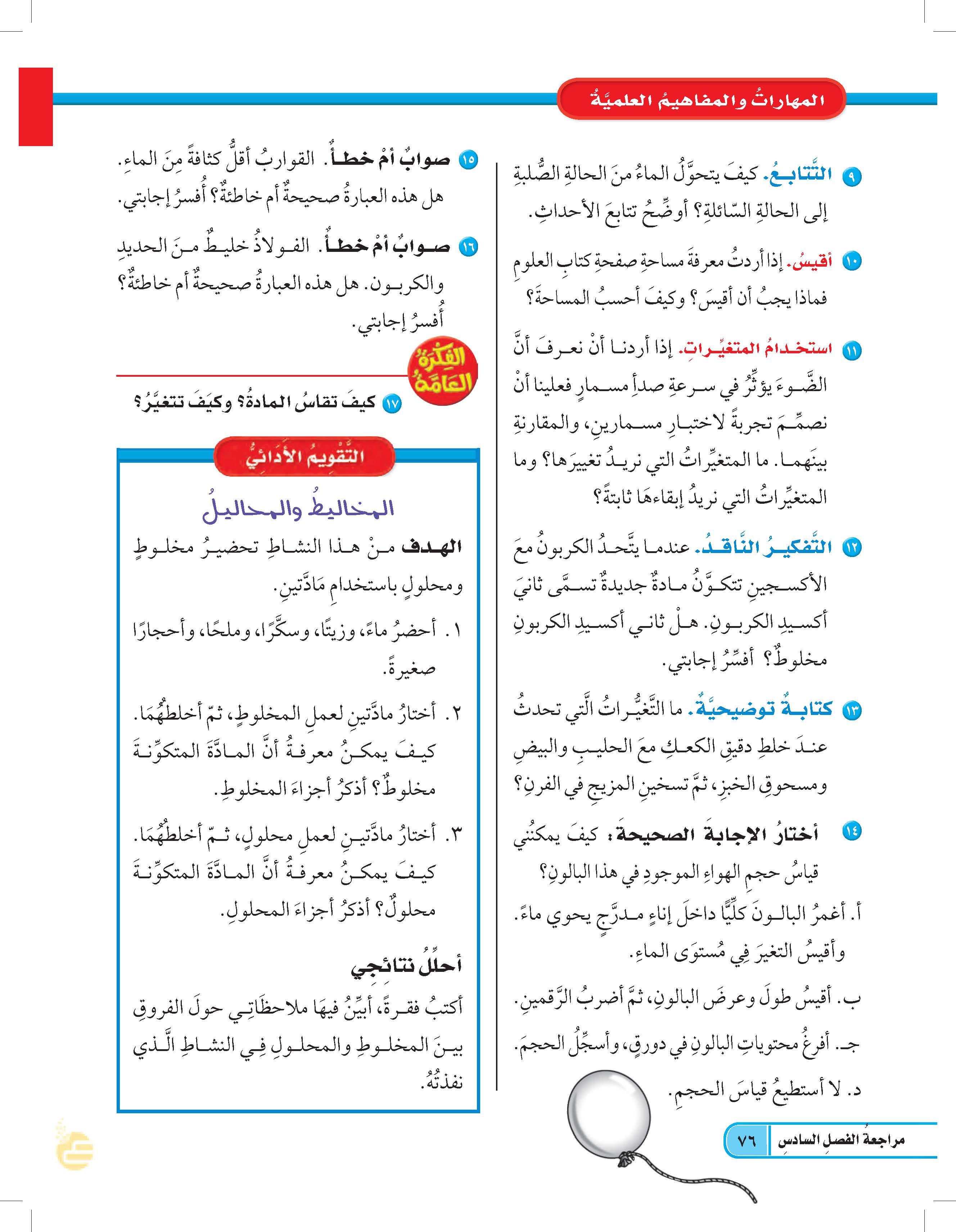 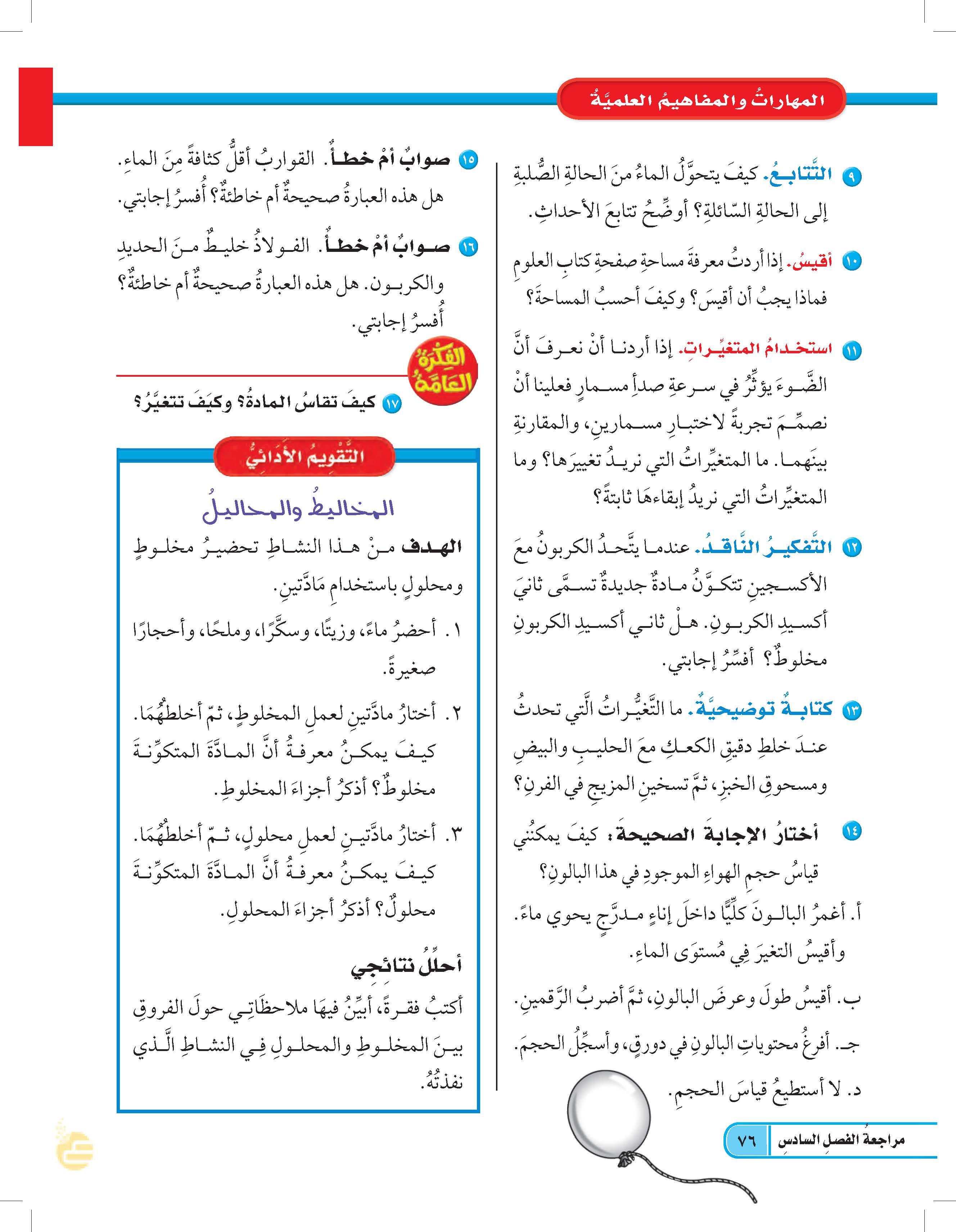 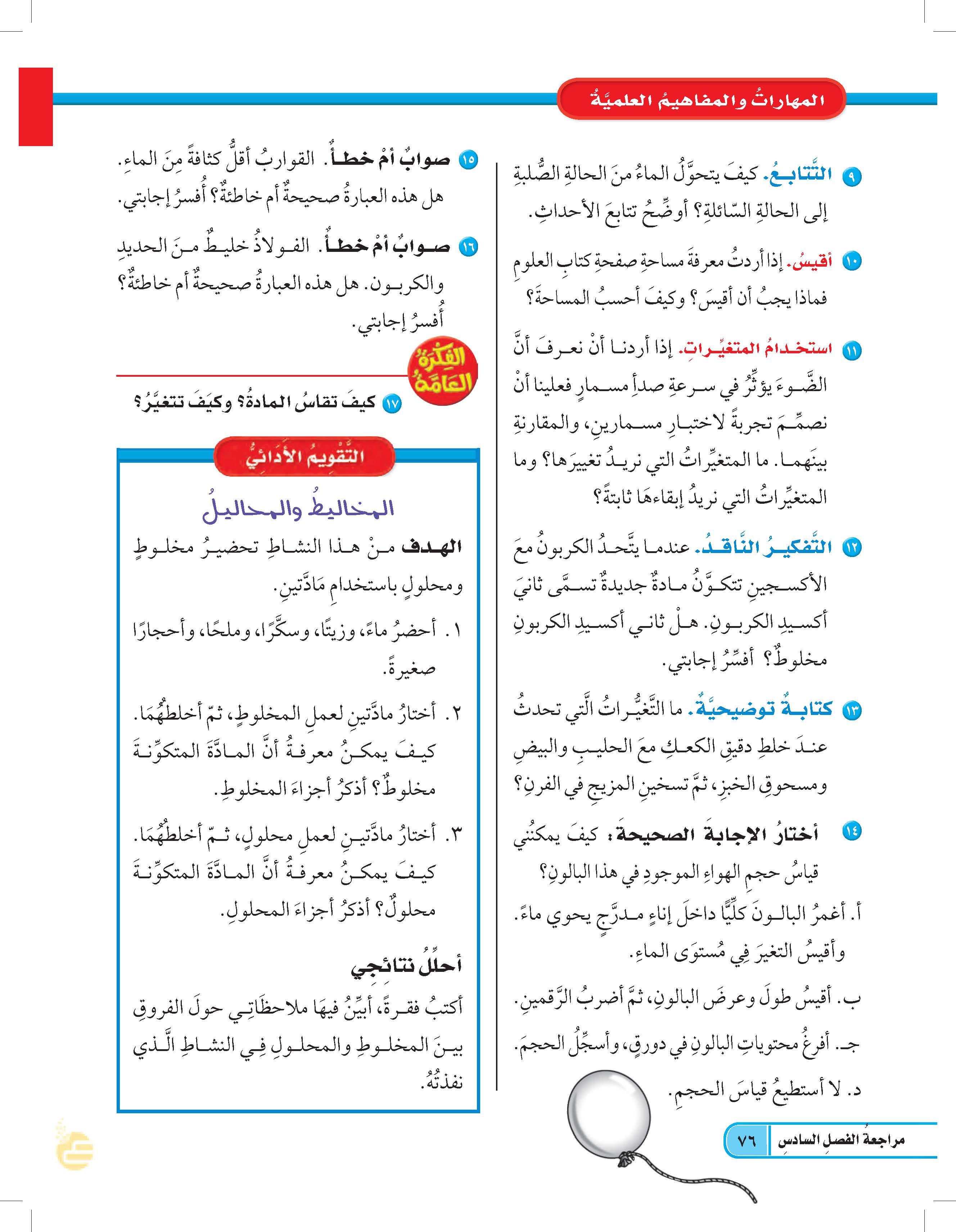 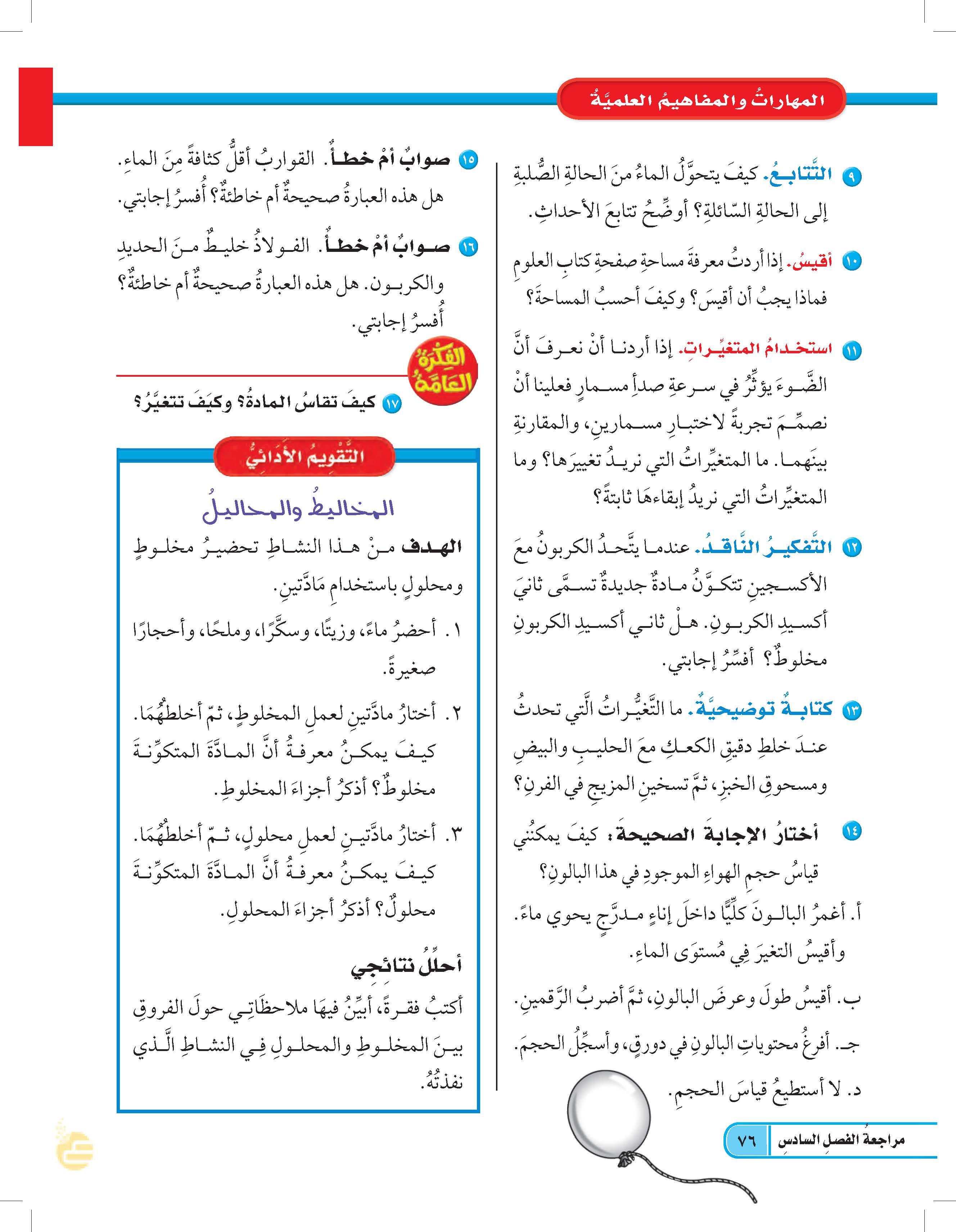 بإضافة الطاقة إلى الجليد وبزيادة درجة الحرارة تكتسب جزيئات الجليد طاقة فتزداد سرعتها وعند
اكتساب الدقائق الطاقة الكافية تتحول إلى سائل
يجب أن أقيس طول الصفحة وعرض الصفحة ومساحة صفحة الكتاب هي حاصل ضرب قيمة
الطول في العرض
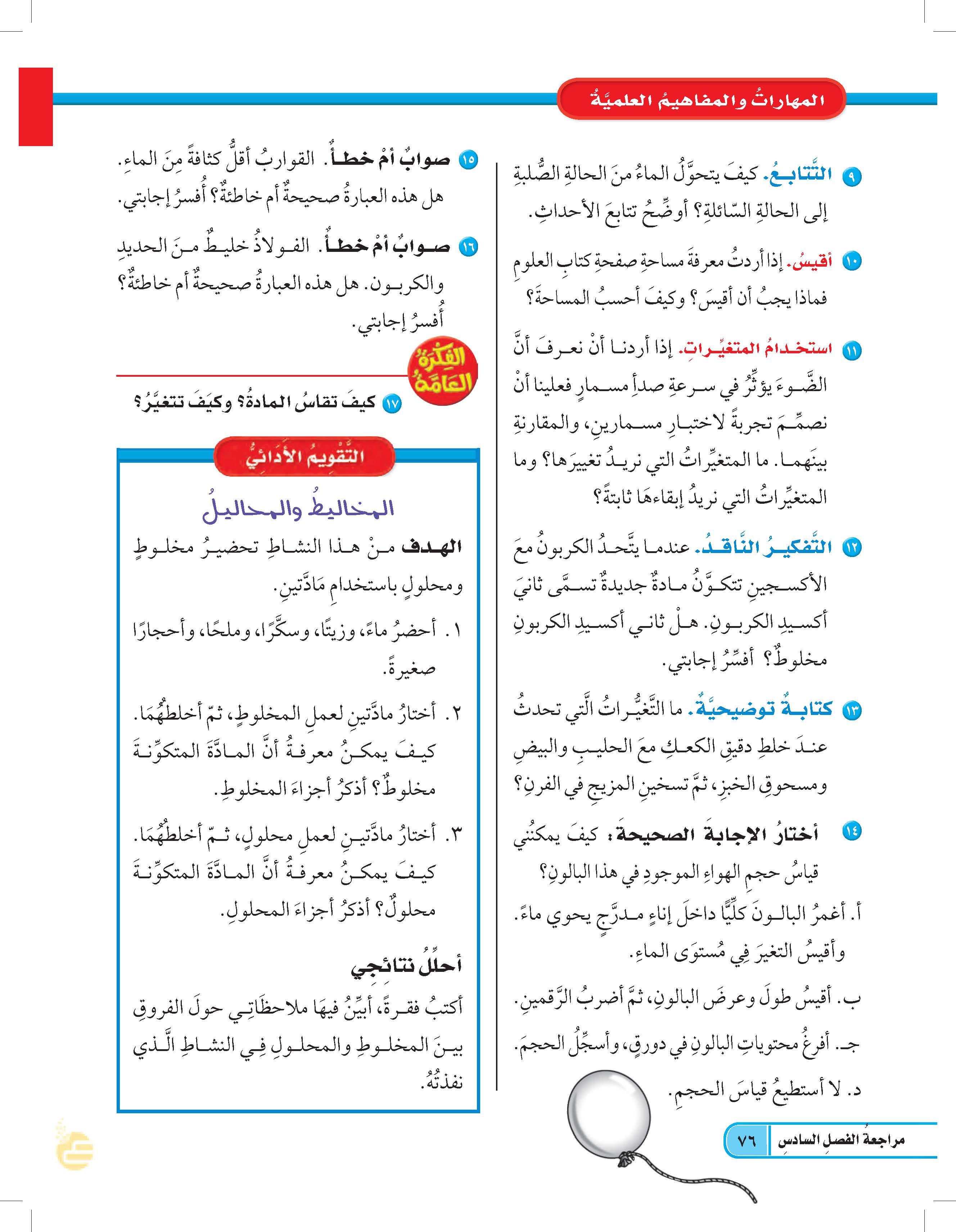 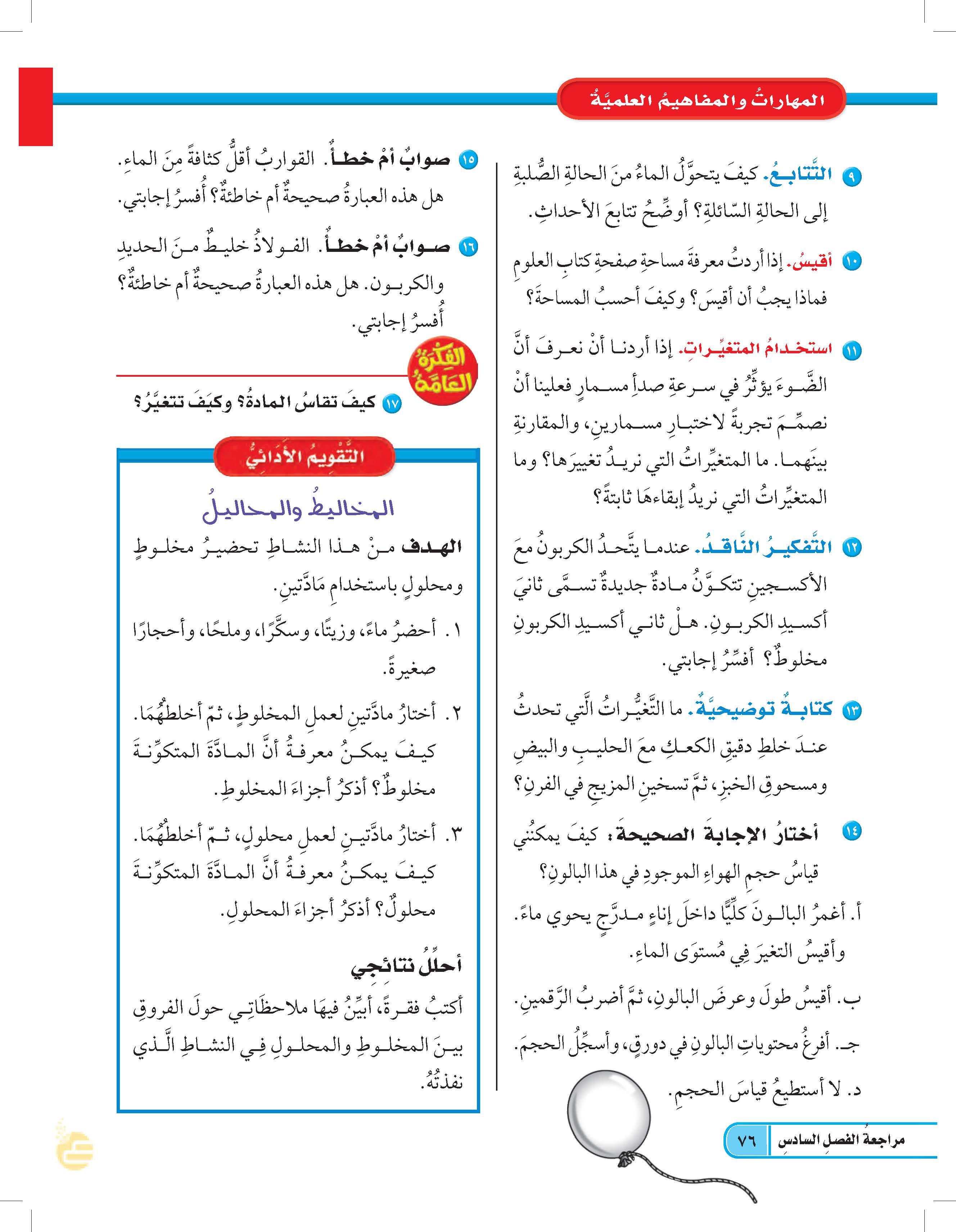 لا، ثاني أكسيد الكربون ليس مخلوطاً لأن ثاني أكسيد الكربون له خصائص جديدة بينما المخاليط
تحتفظ بخصائص المواد الأصلية
المتغيرات التي يجب تغيرها هي كمية الضوء التي يتعرض لها المسمار، يجب التحكم في كل من
المتغيرات التالية دون تغيرها؛ وهي كمية الهواء والحرارة، وكمية الماء
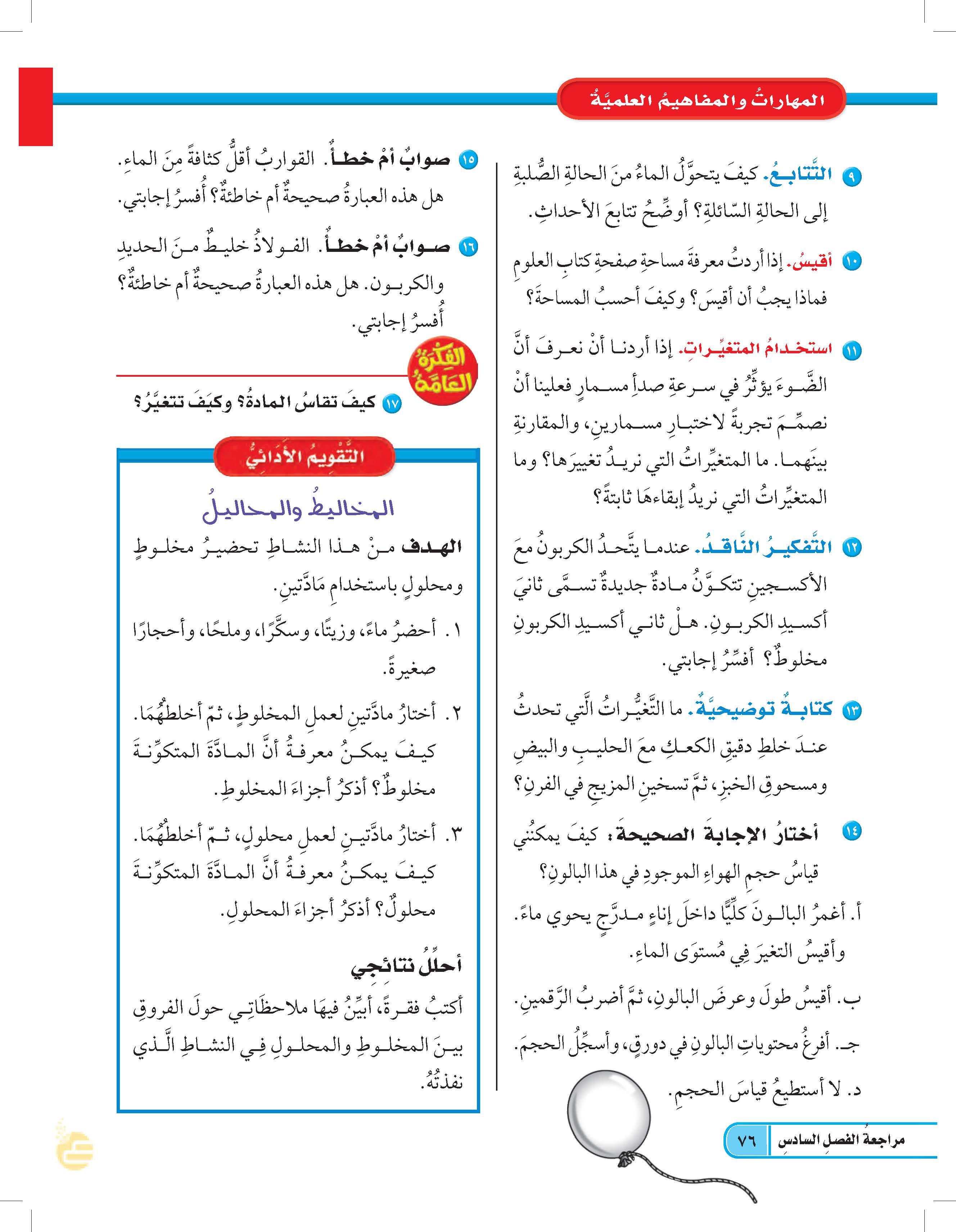 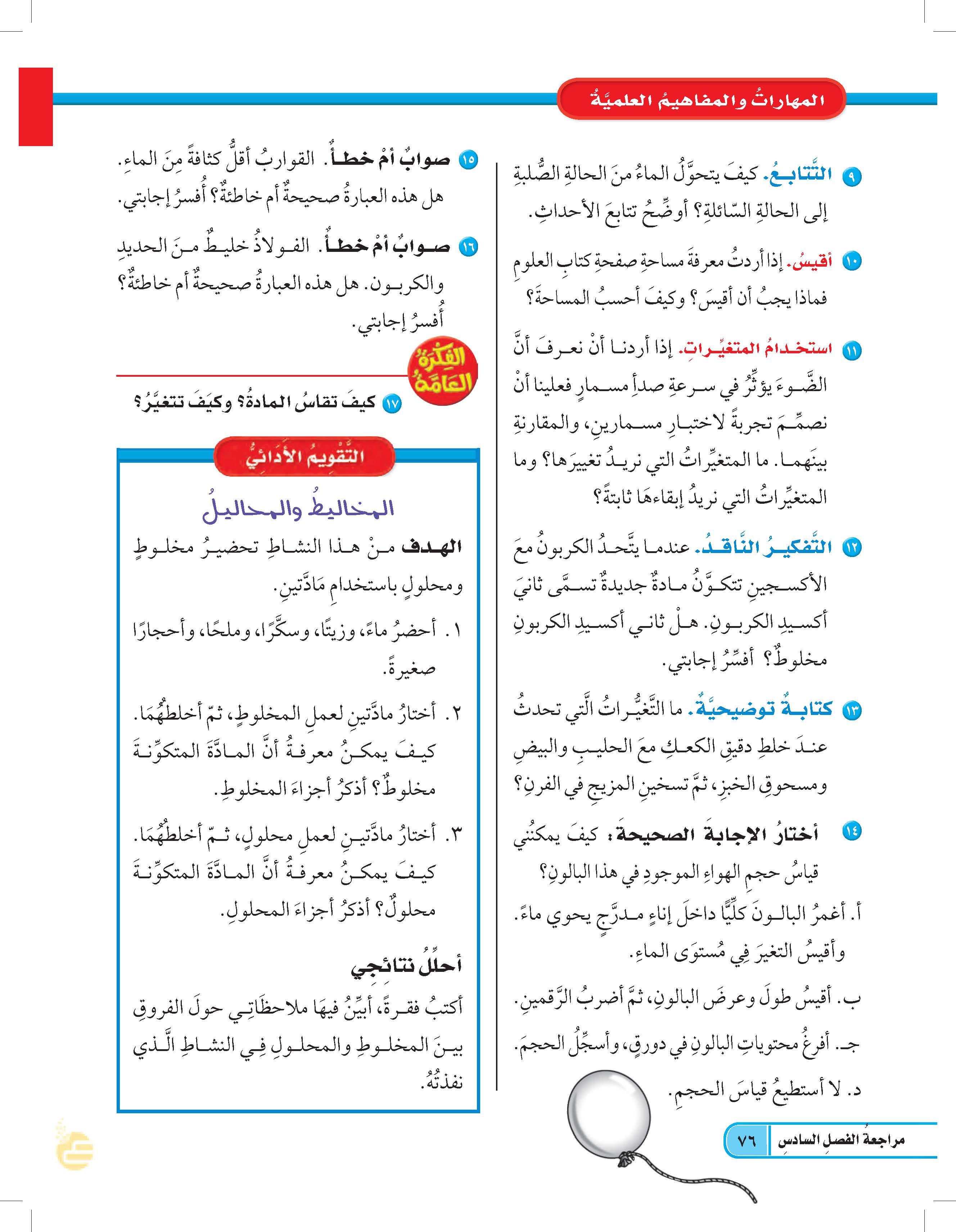 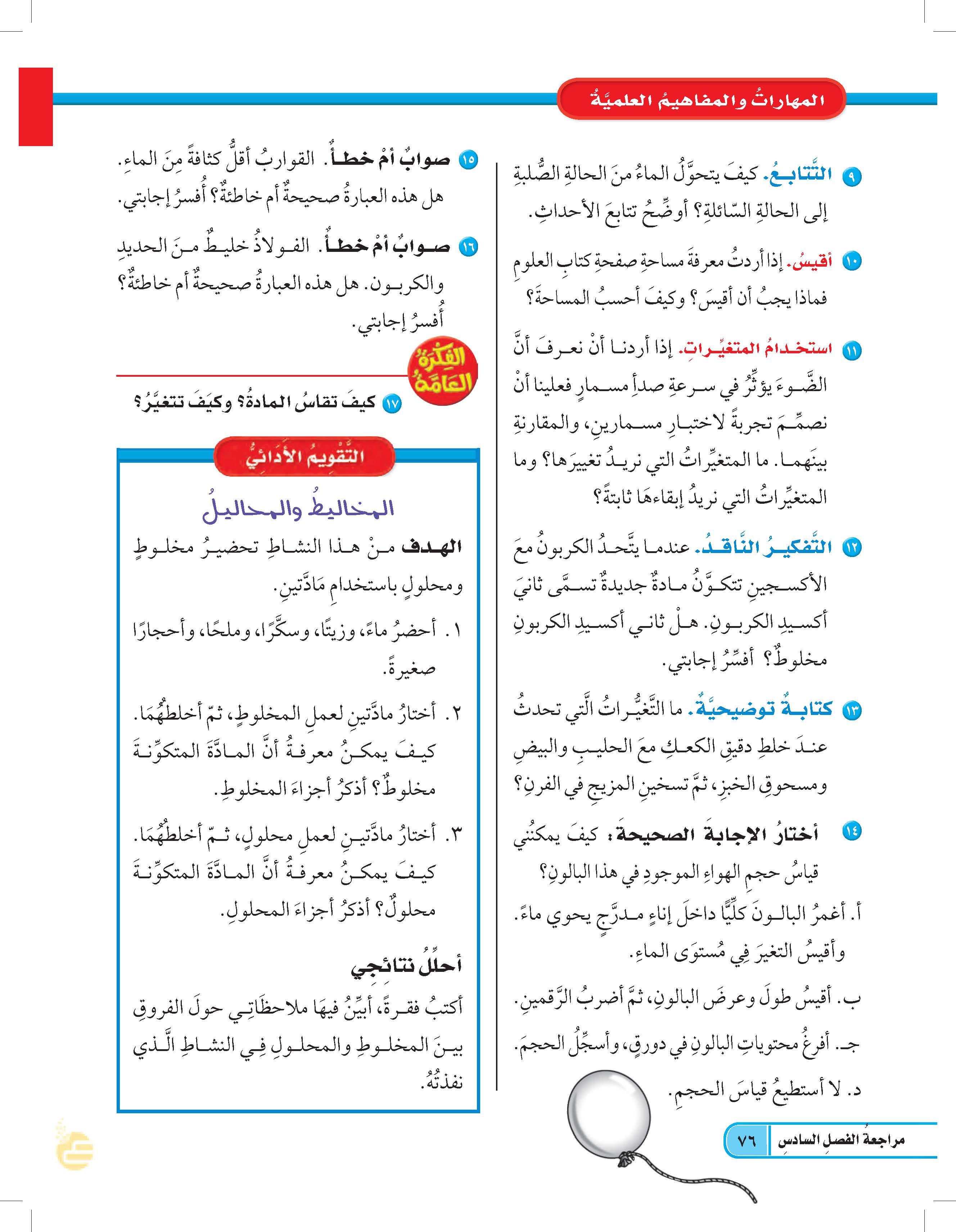 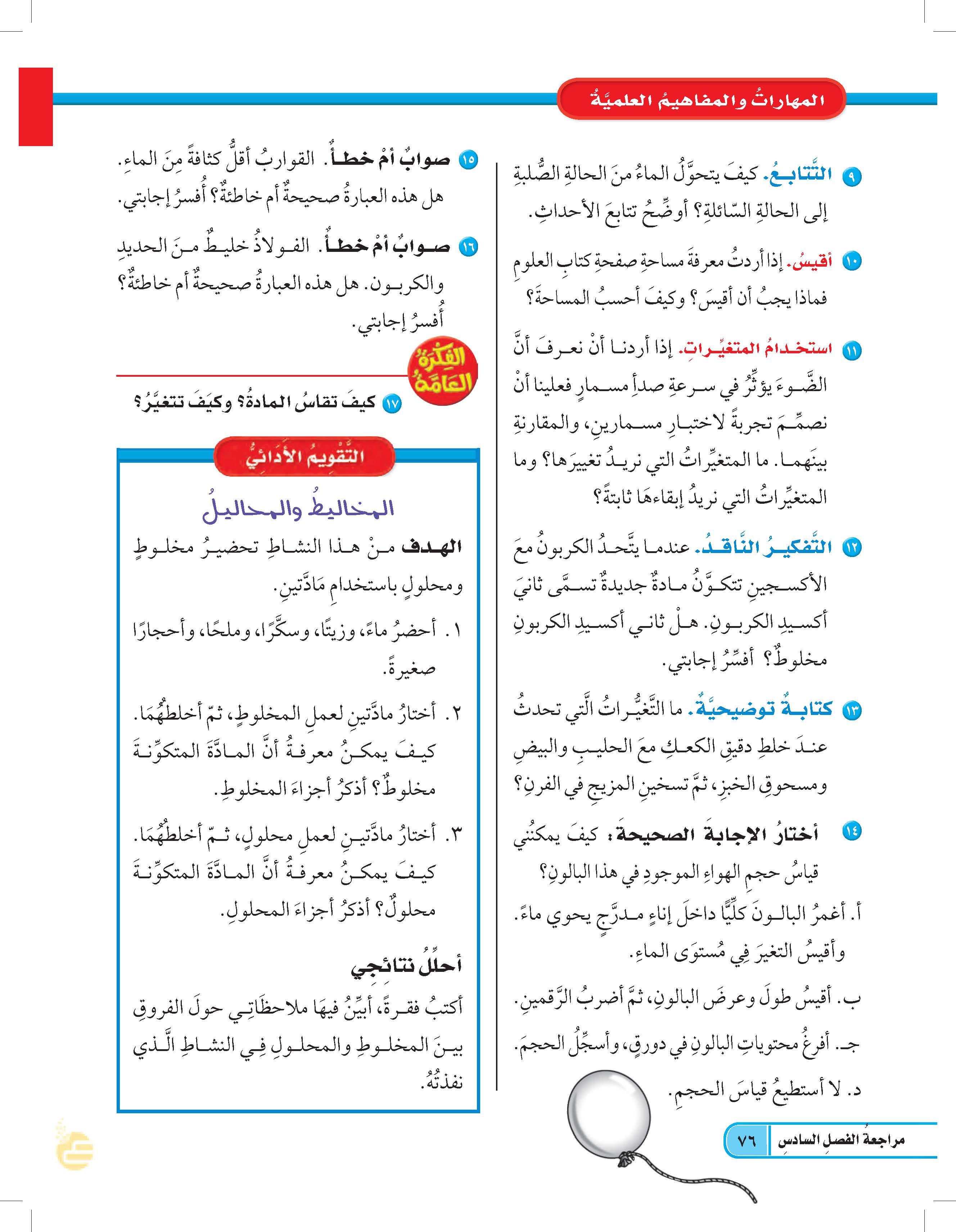 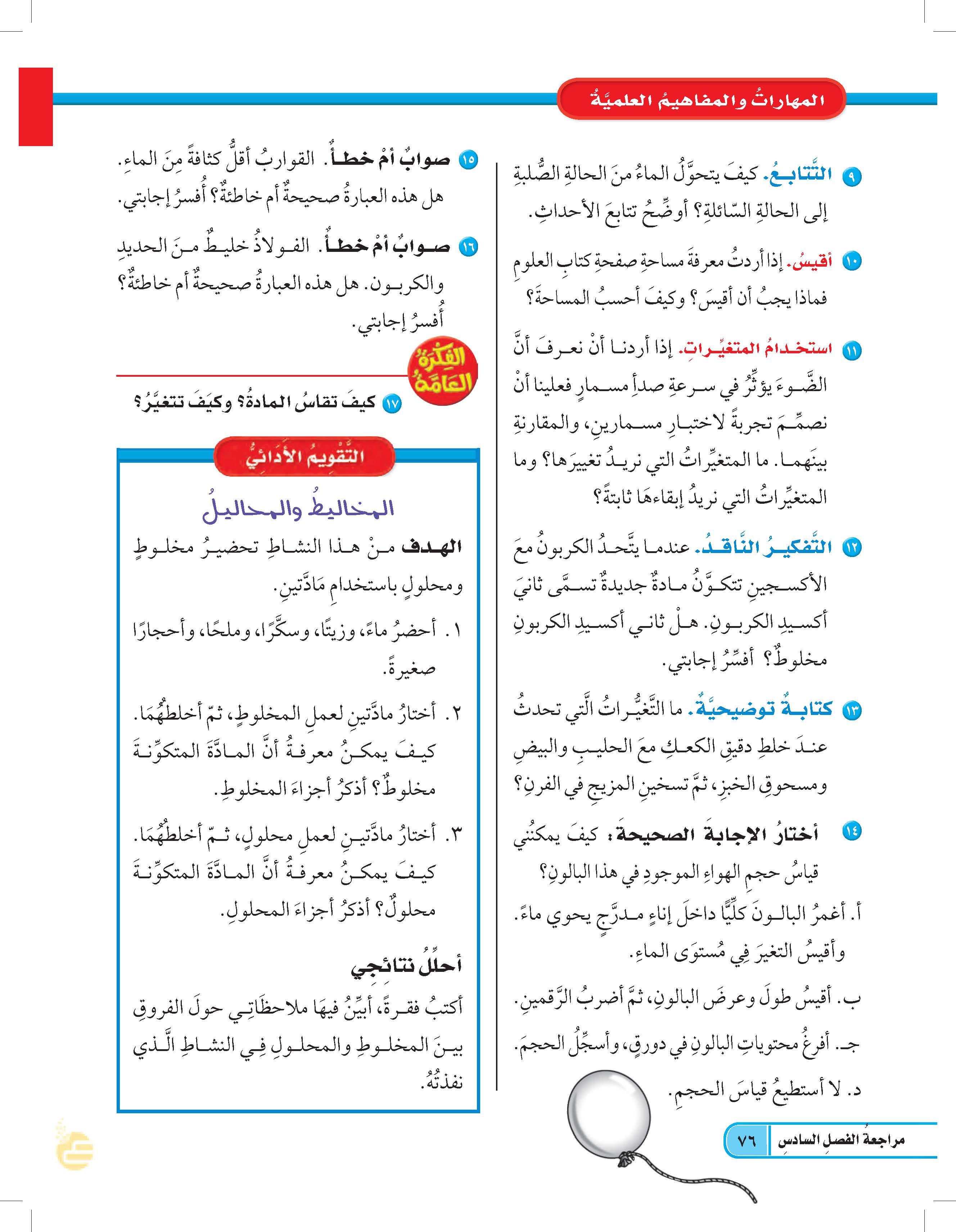 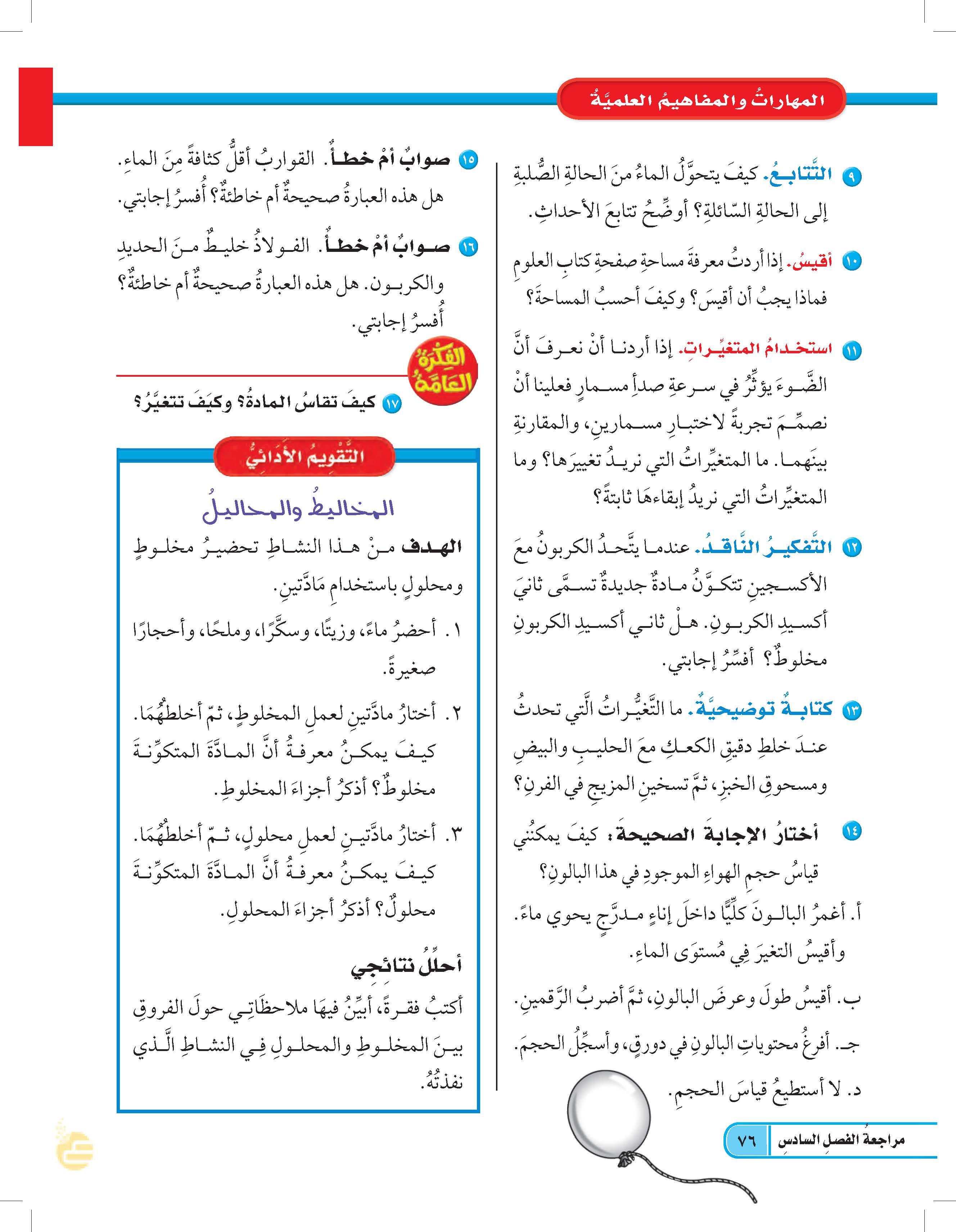 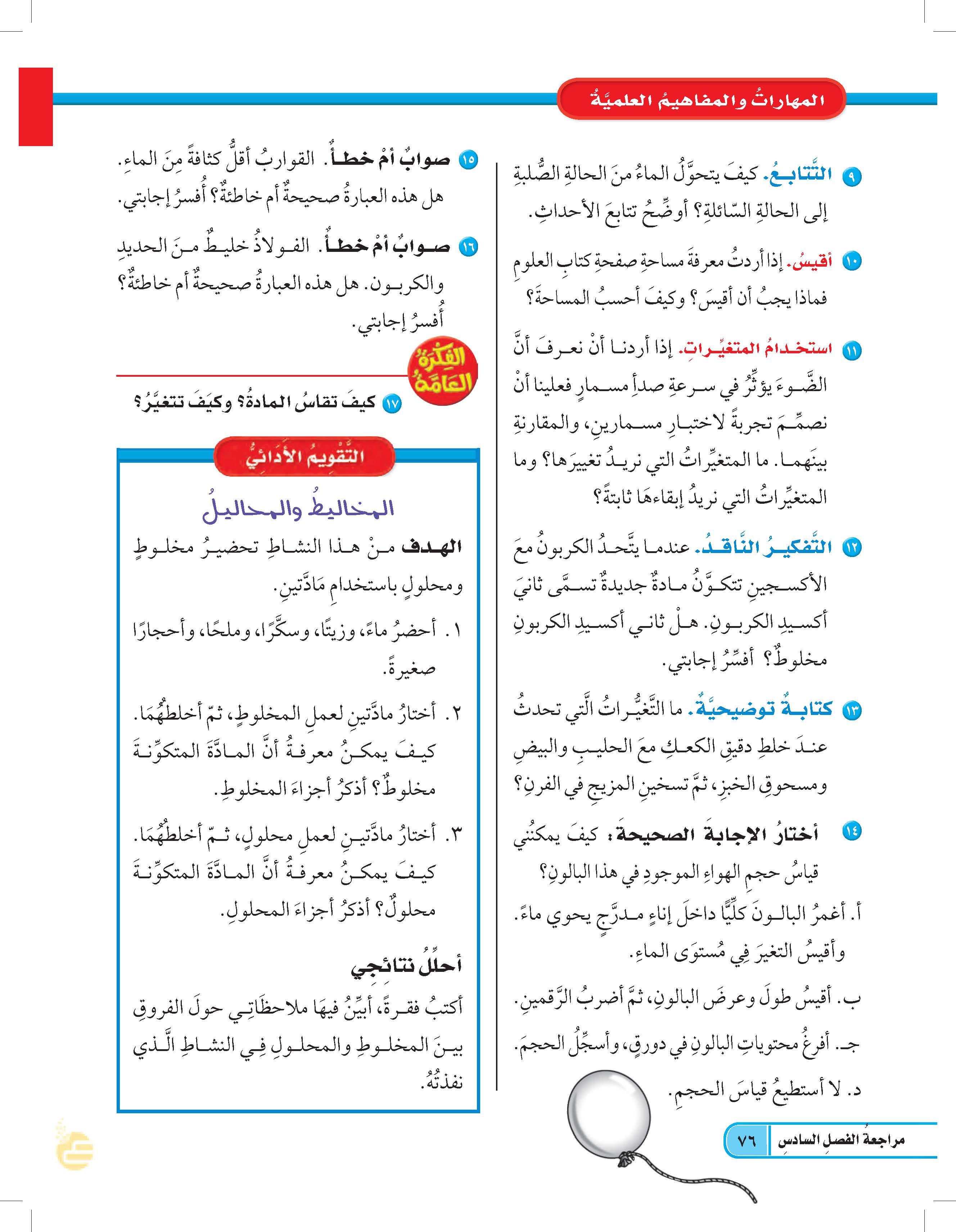 يمكن عمل محلول باختيار كل من الماء والسكر أو الماء والملح وعند التقليب، يحدث امتزاج تام ببن
أجزاء المخلوط لذلك ينتج محلول
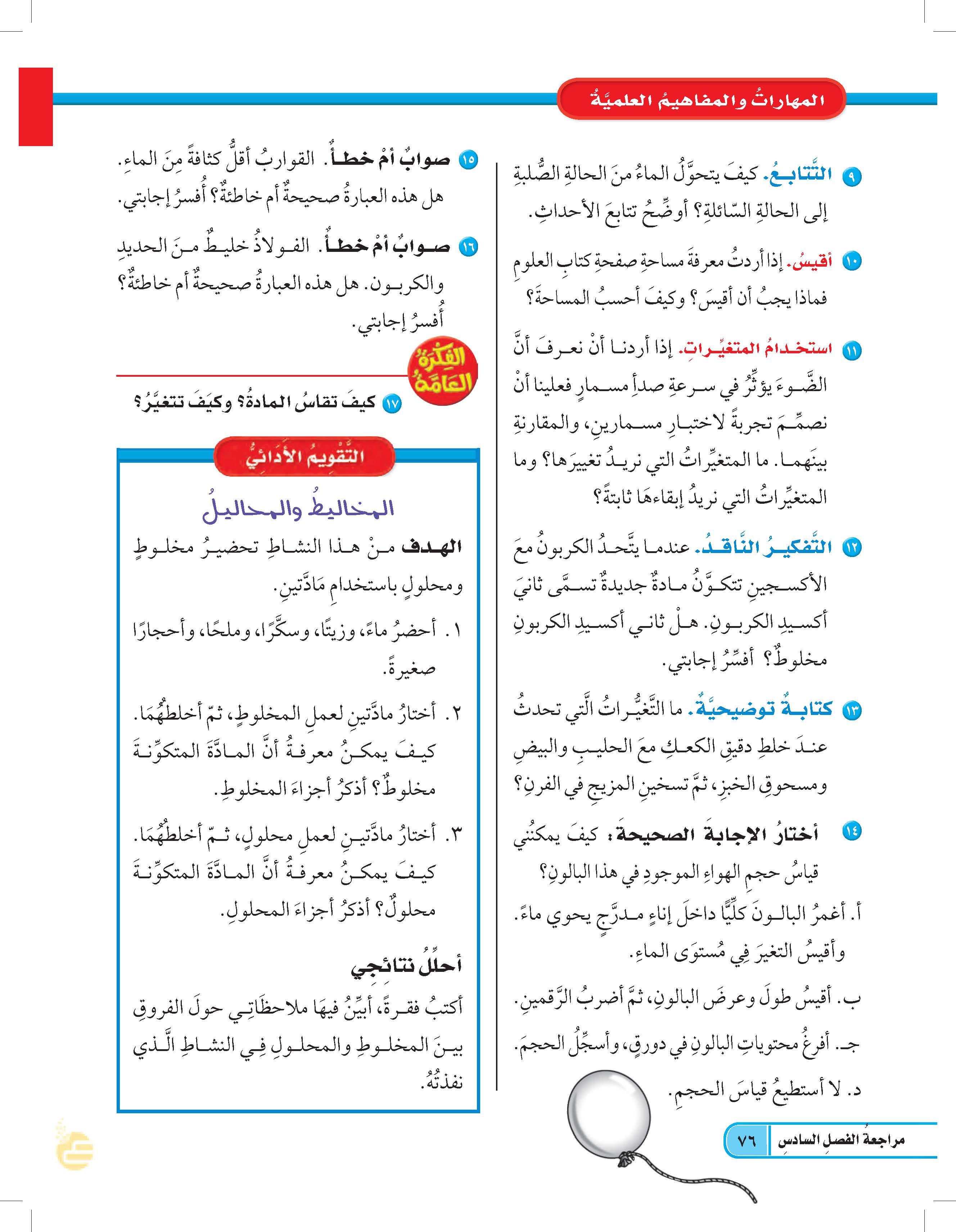 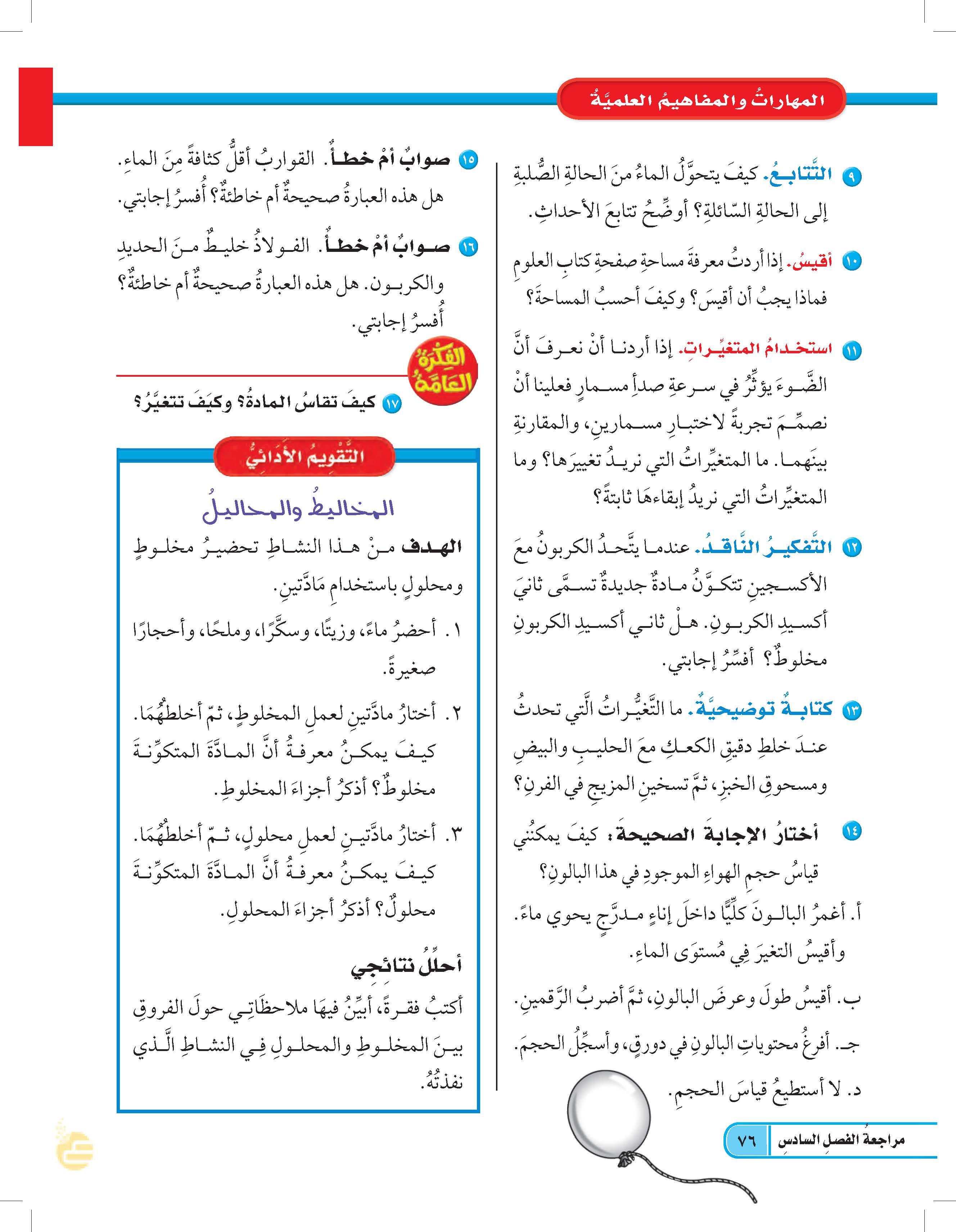 يمكن اختيار مادتي الماء والزيت لعمل مخلوط ويعتبر الماء والزيت مخلوط؛ لأنه يتكون من مادتين
المخلوط: يتمون من مادتين أو أكثر
المحلول: هو مخلوط مكون من مادتين أو أكثر ممتزجين معاً امتزاجاً تاما
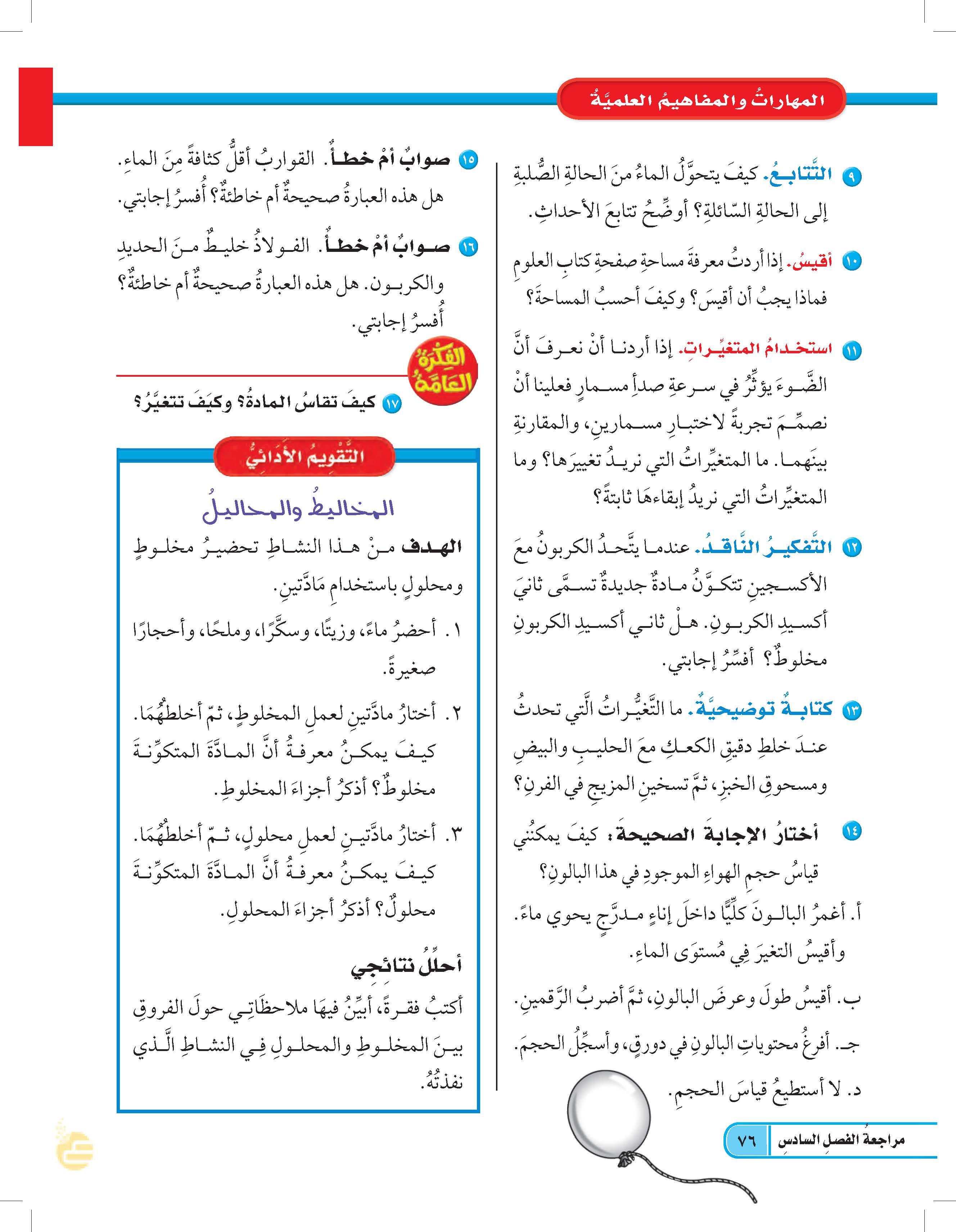 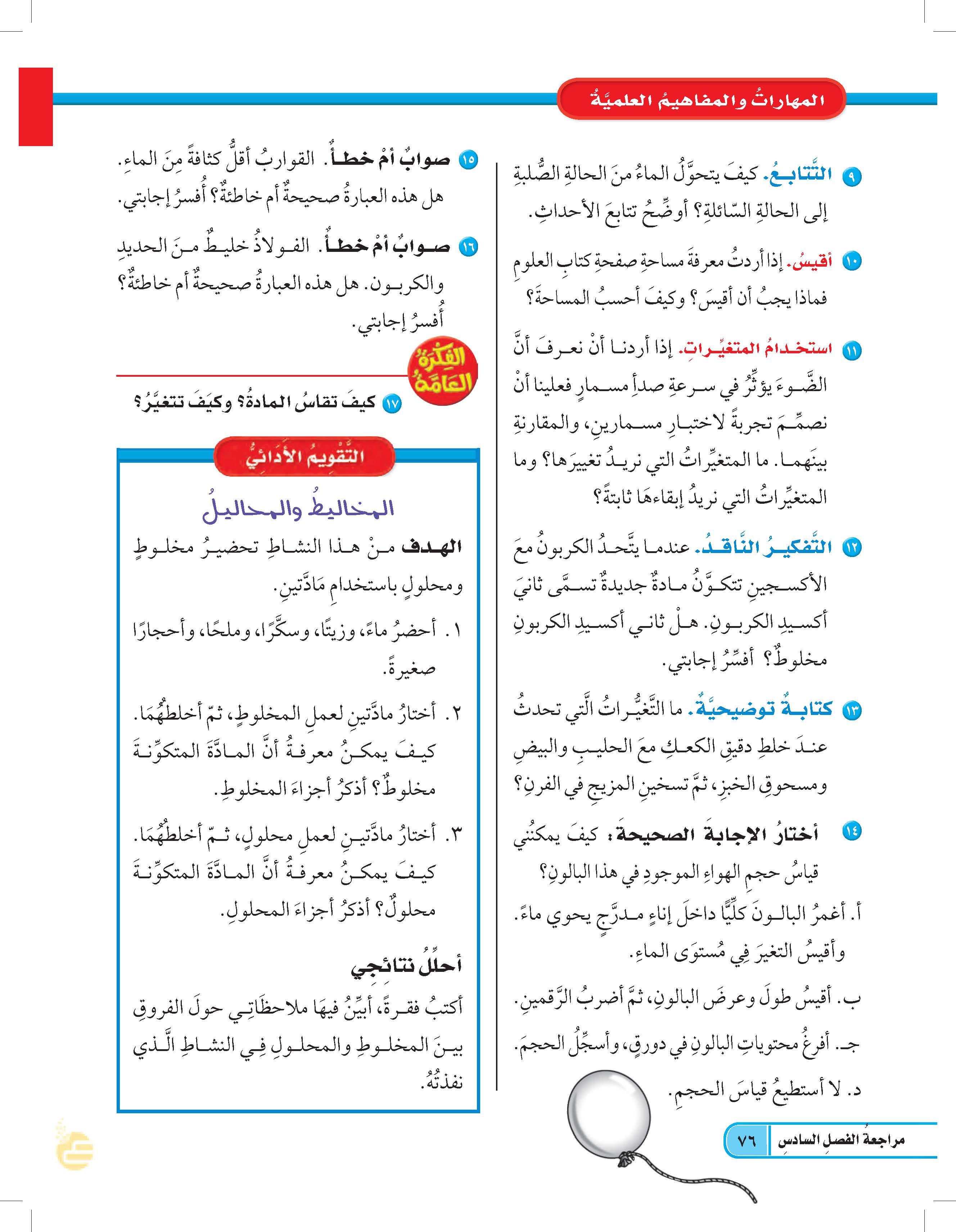 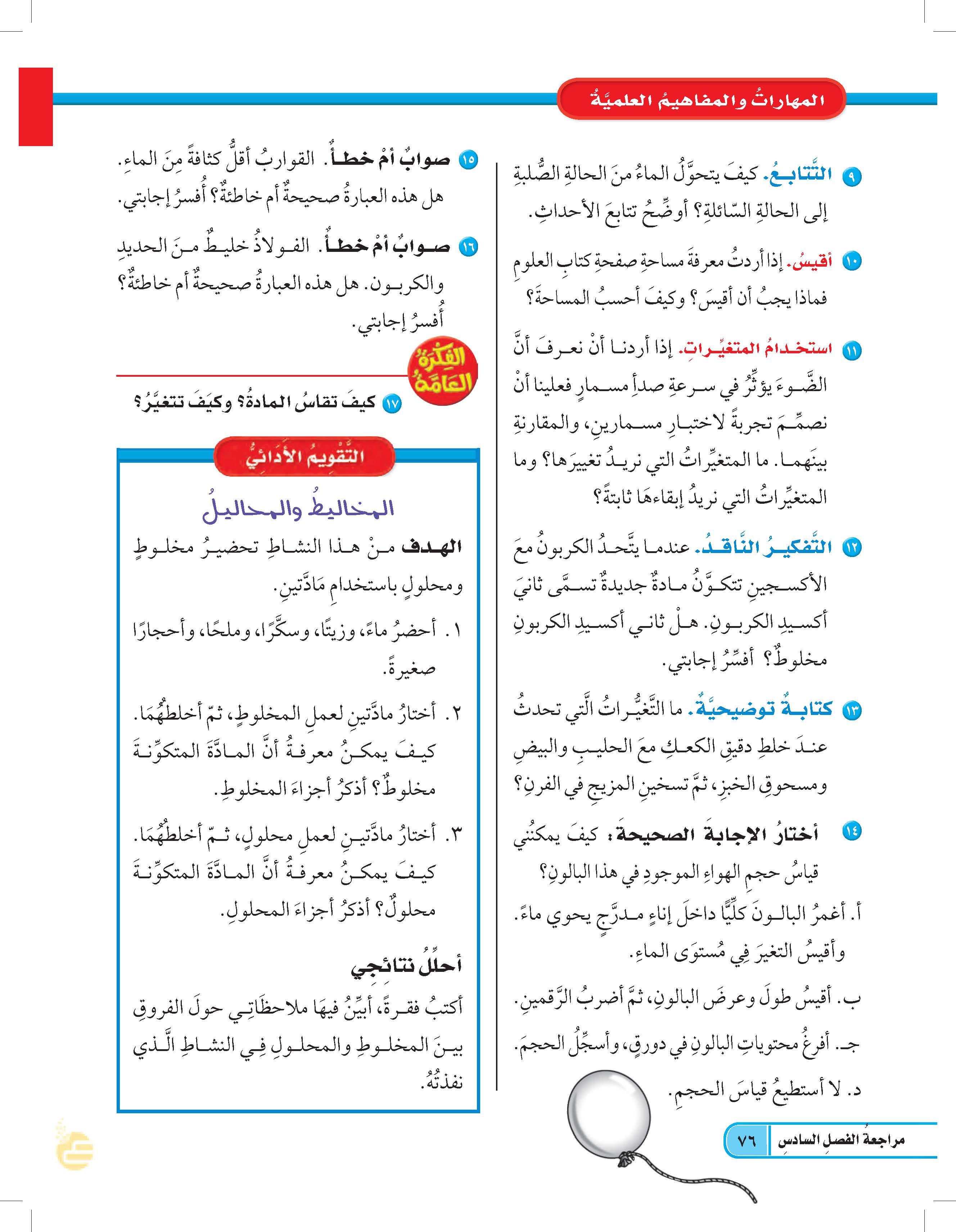 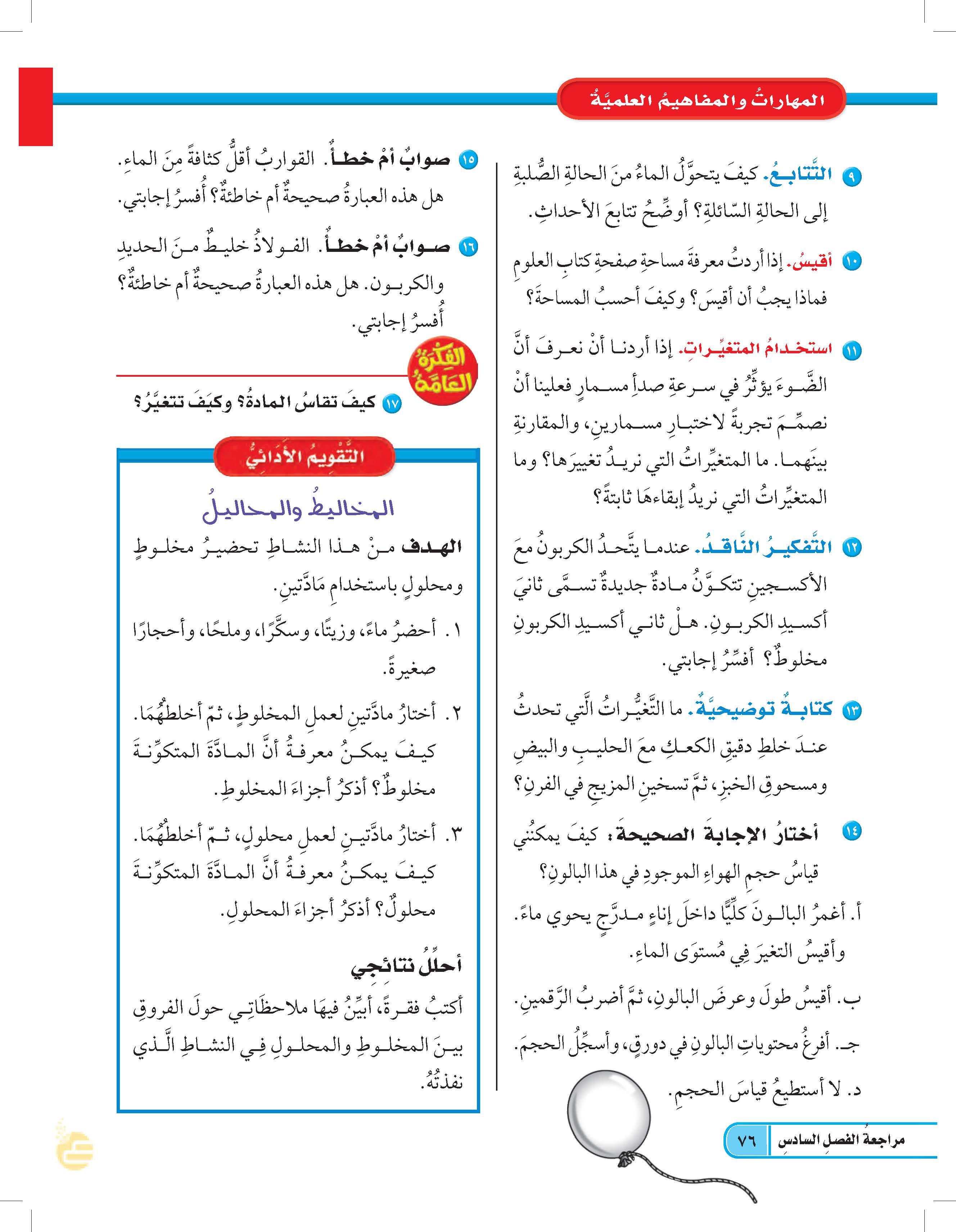 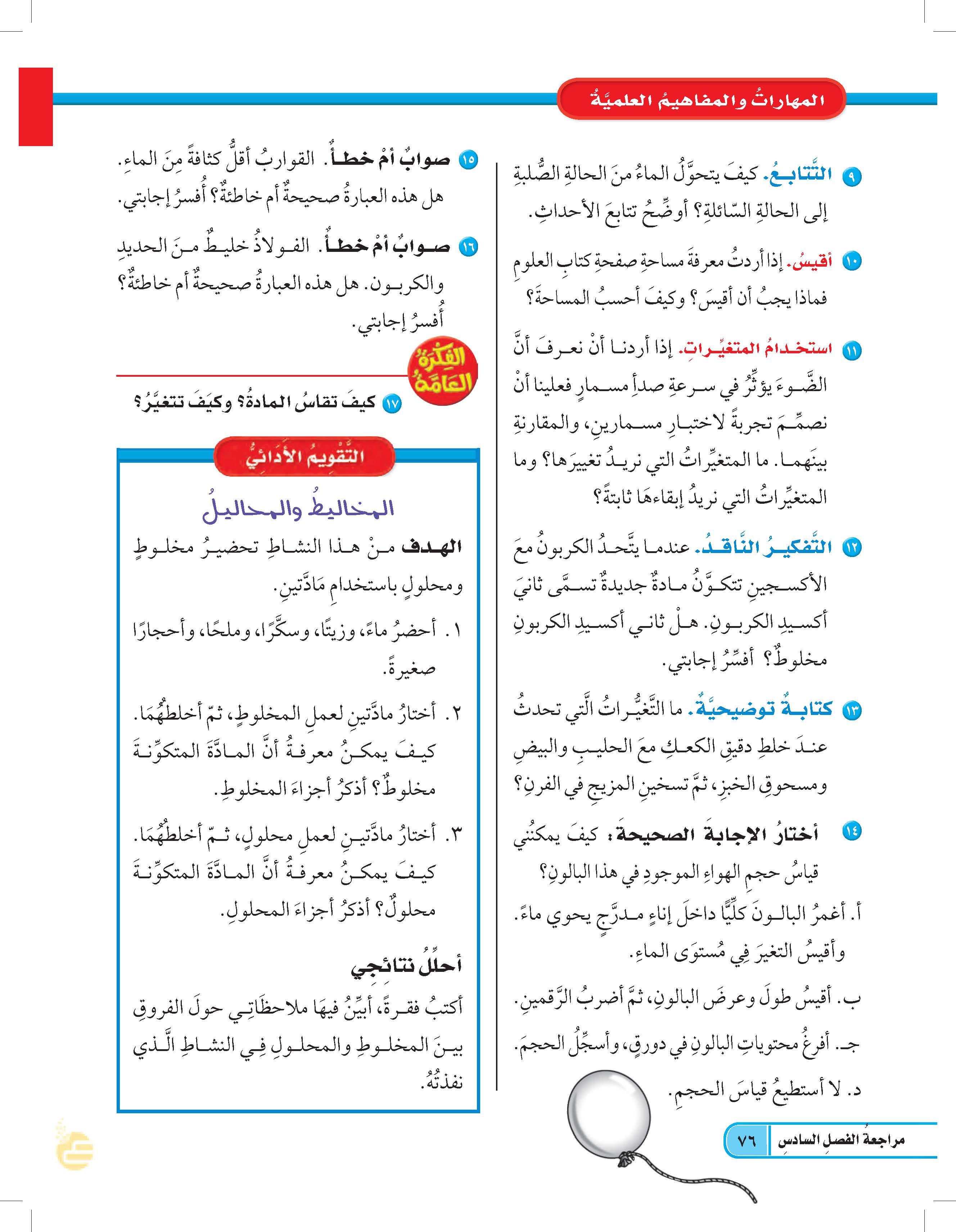 العبارة صحيحة حيث أن القوارب تحتوي على الهواء الأقل كثافة من الماء مما يساعد على طفو القارب فوق الماء
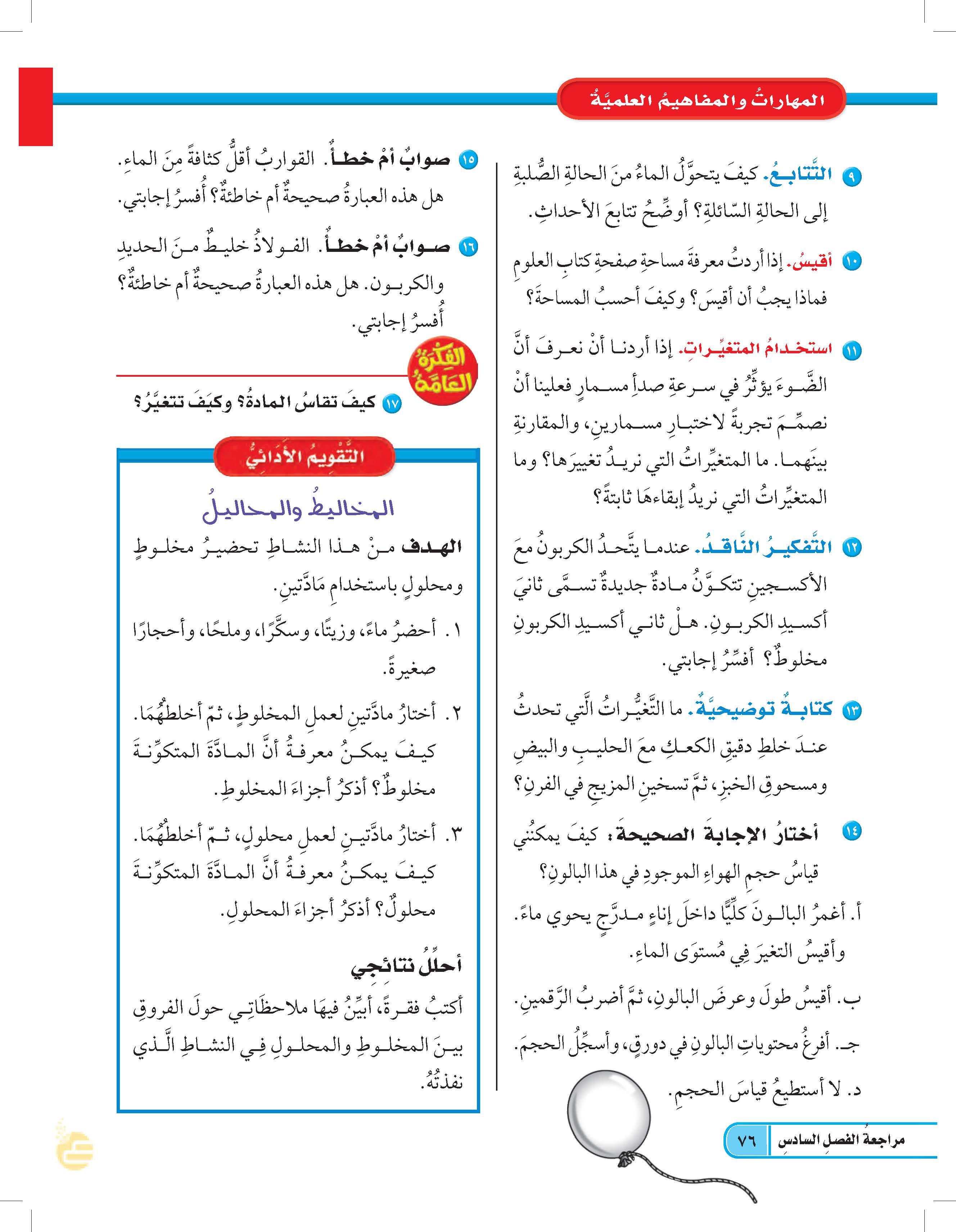 العبارة صحيحة حيث أن سبيكة الفولاذ تتكون من خليط من مادتين وهما الحديد والكربون
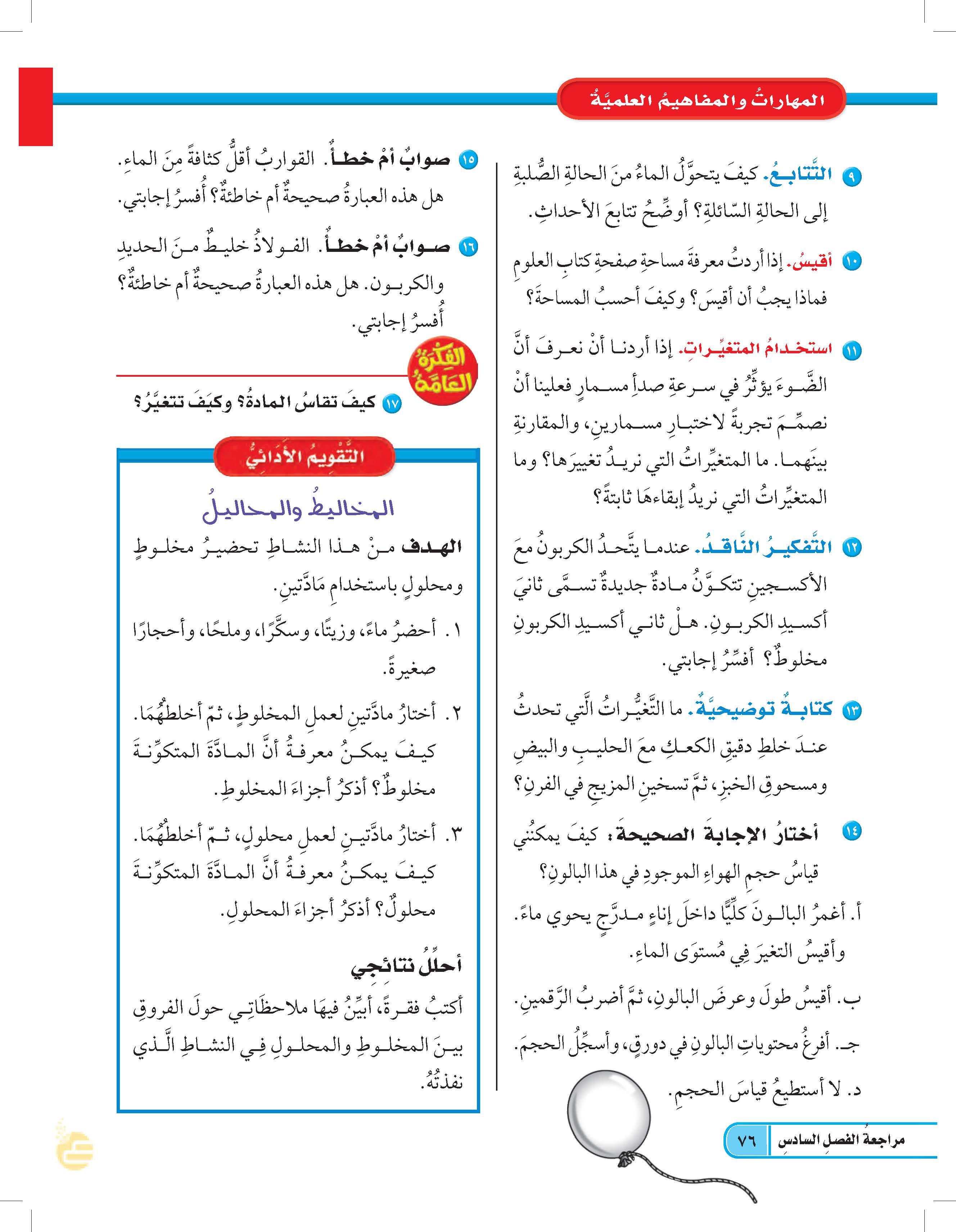 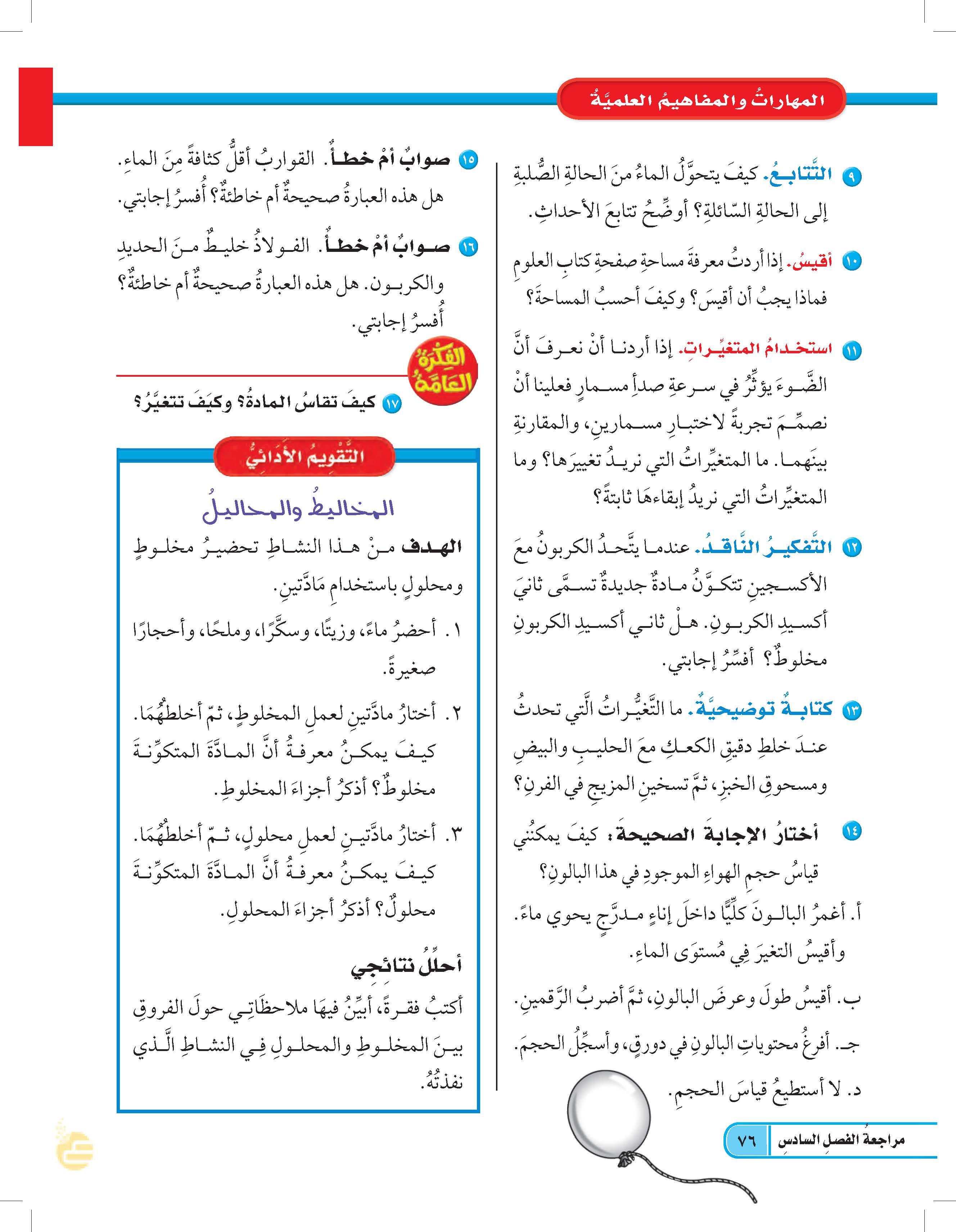 يحدث تغير فيزيائي عند مزج المكونات معاً، أما عند خبز المزيج في الفرن لتحضير الفطائر فيحدث
تغير كيميائي
الفكرة الرئيسة: للمادة خصائص يمكن قياسها مثل الوزن والمساحة والحجم والطول والكتلة وتتغير المادة من شكل إلى آخر وقد تكون هذه التغيرات فيزيائية أو كيميائية
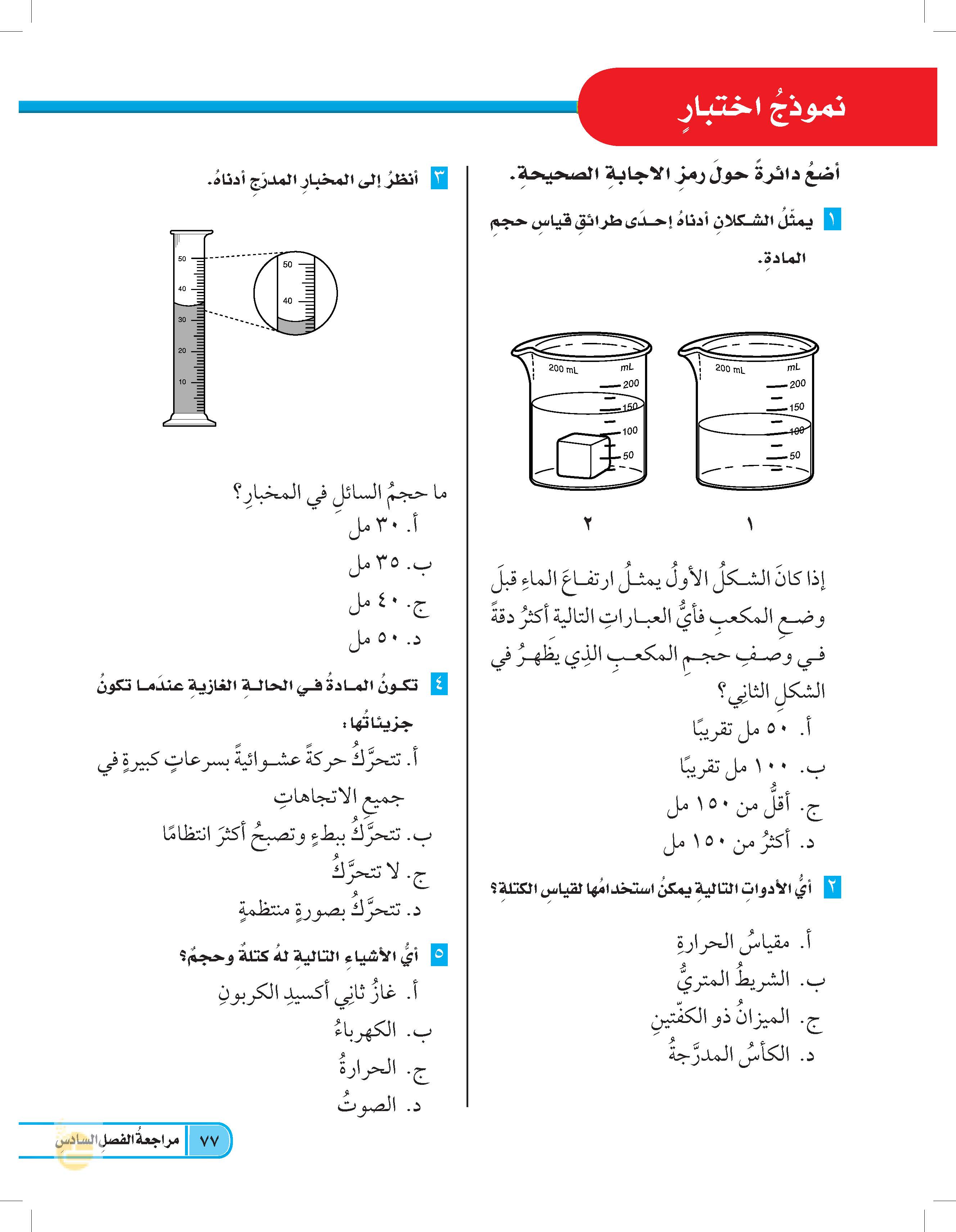 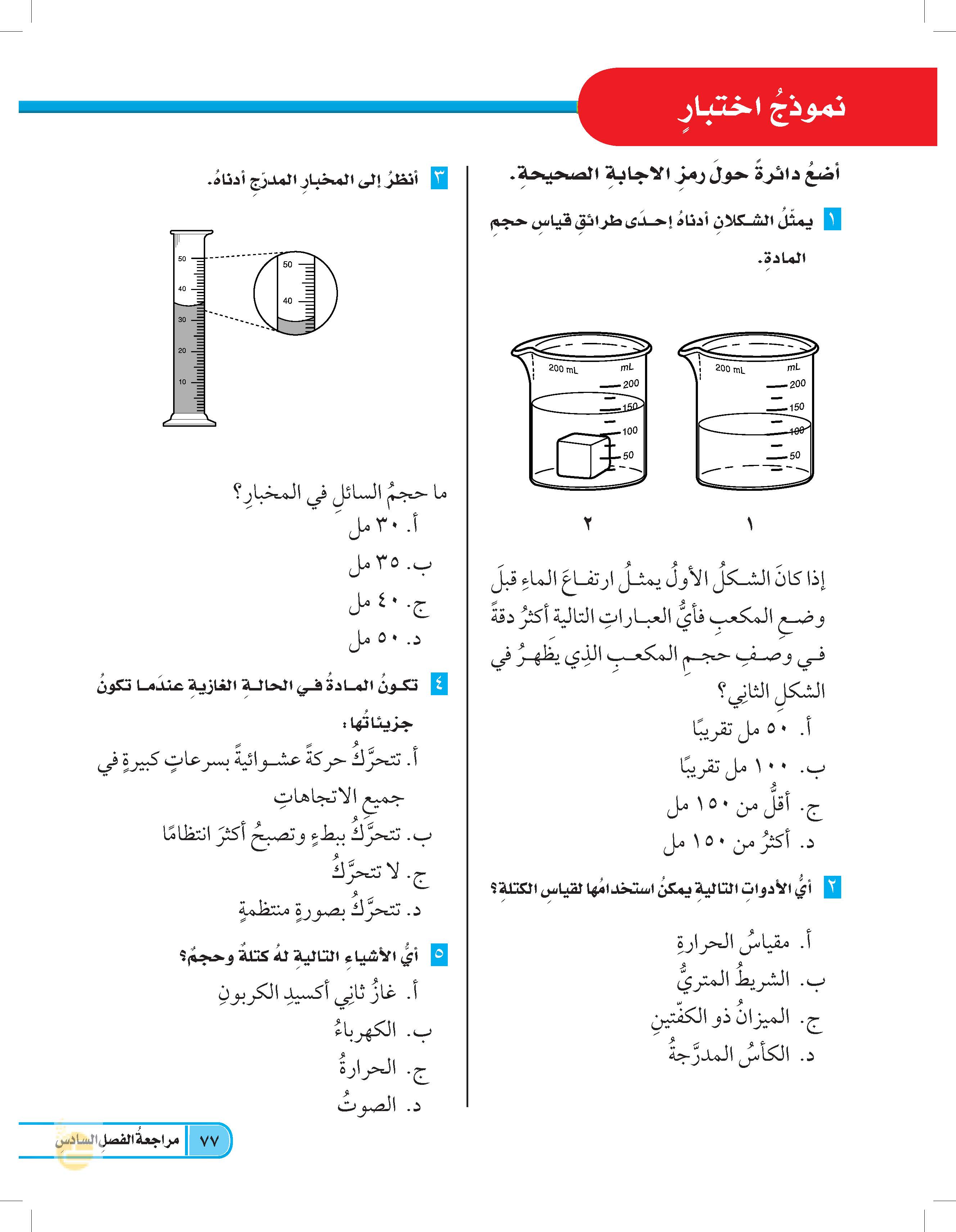 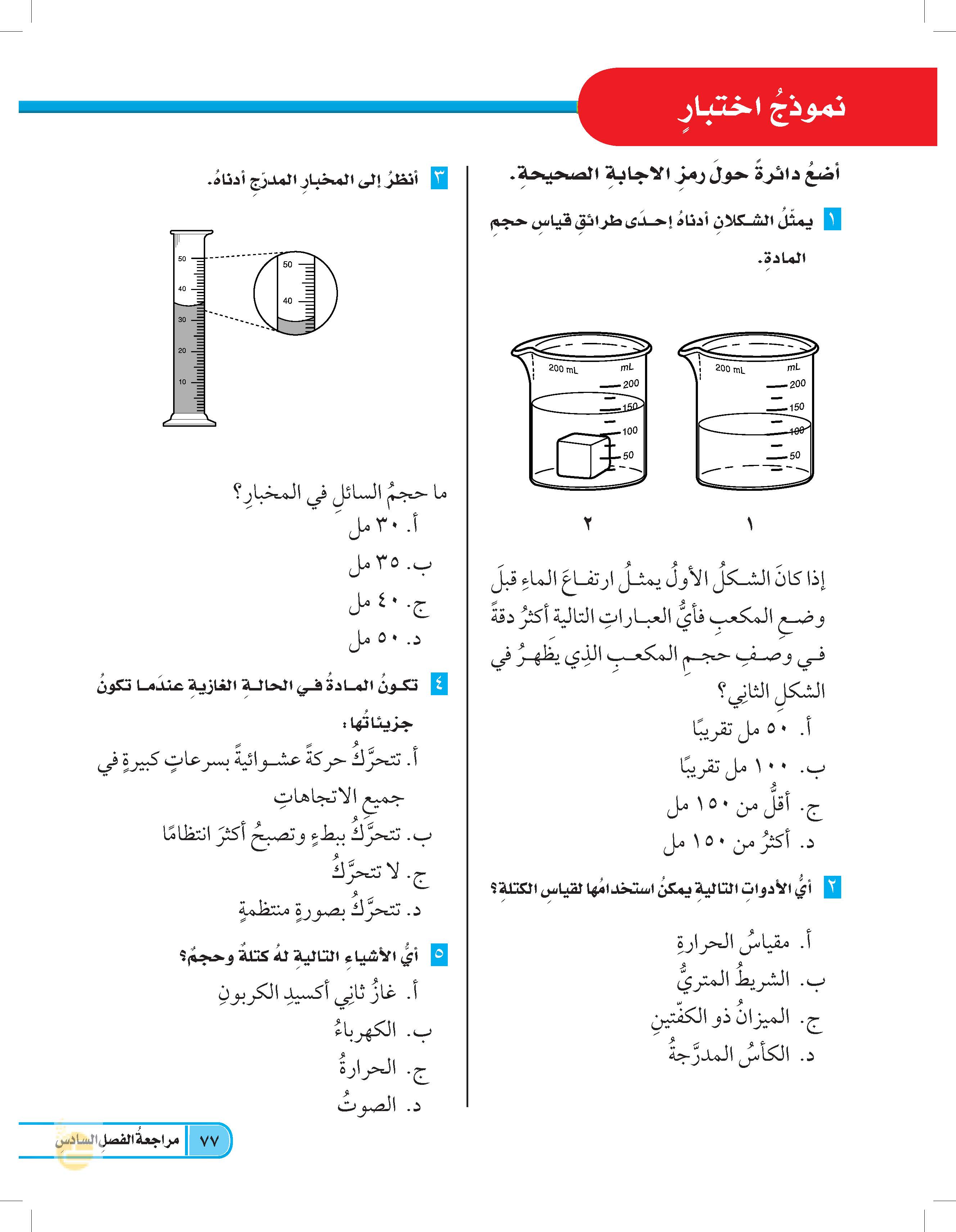 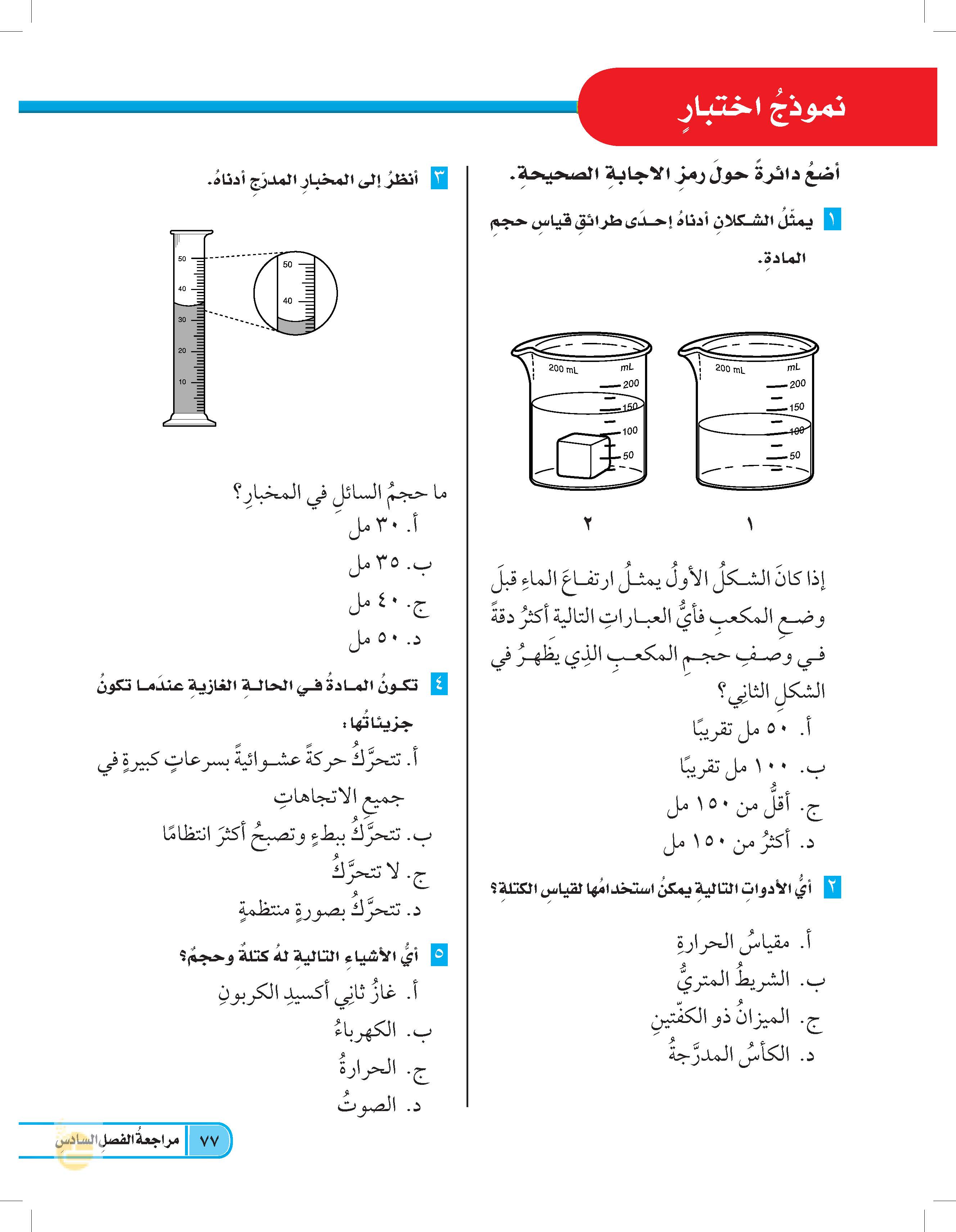 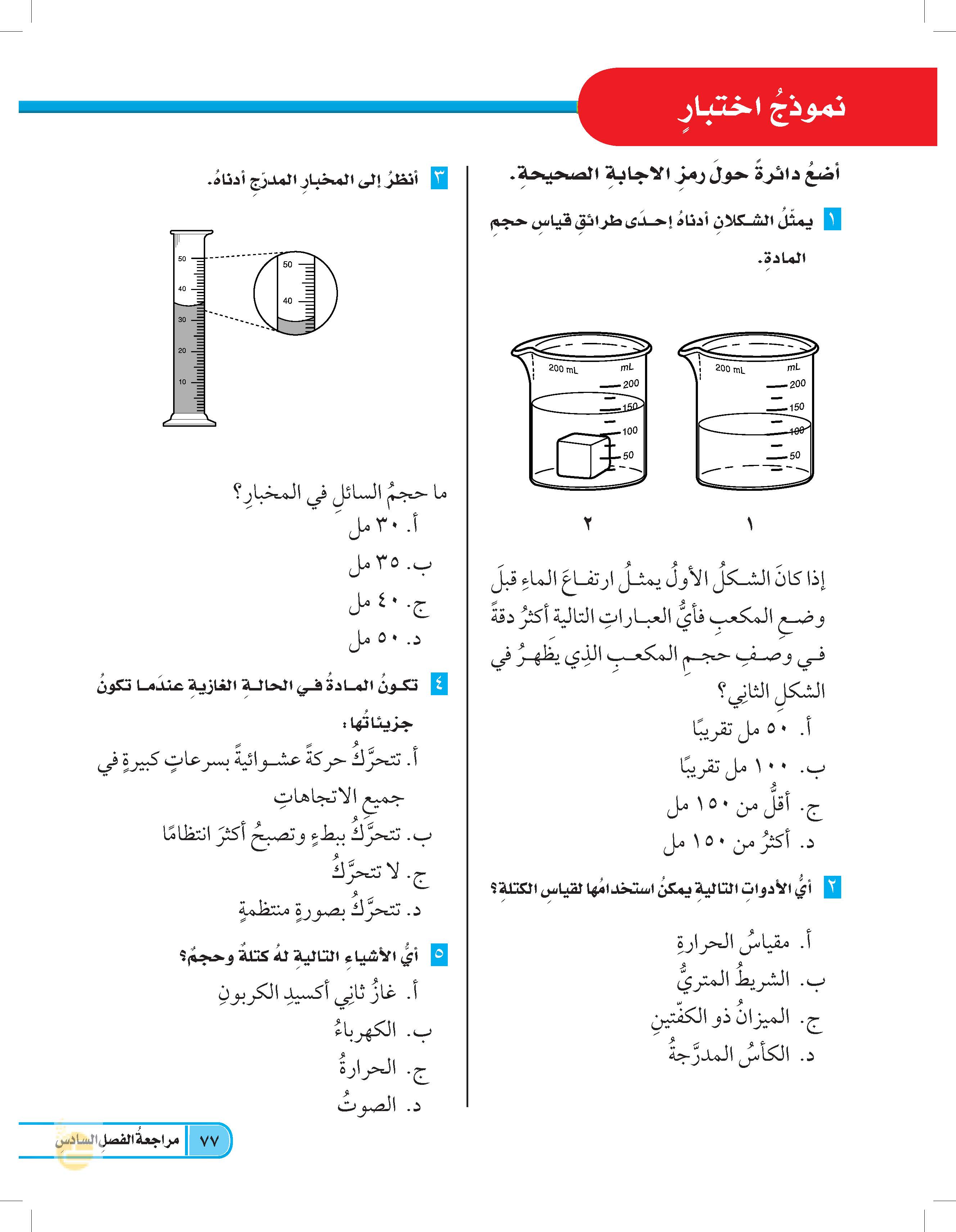 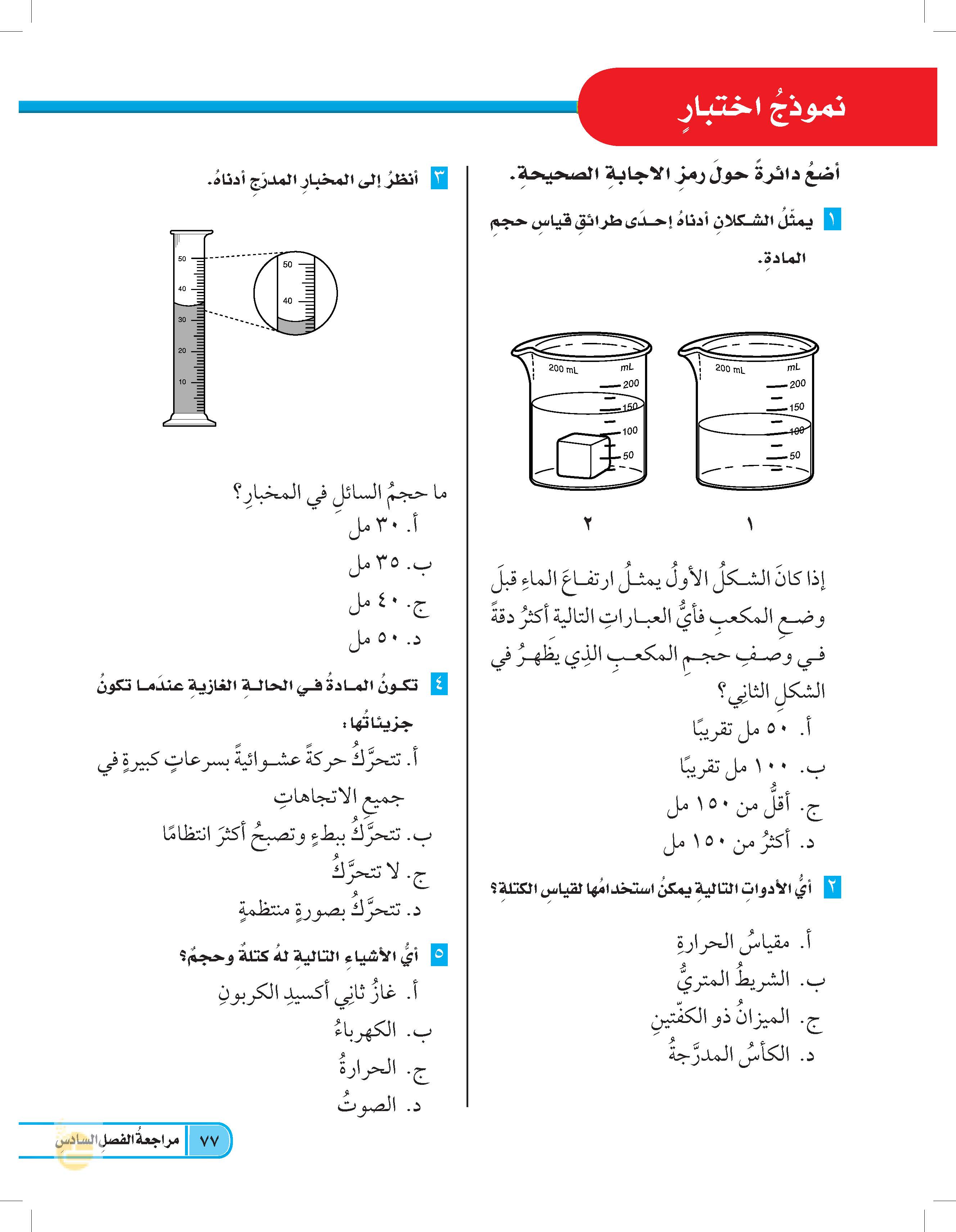 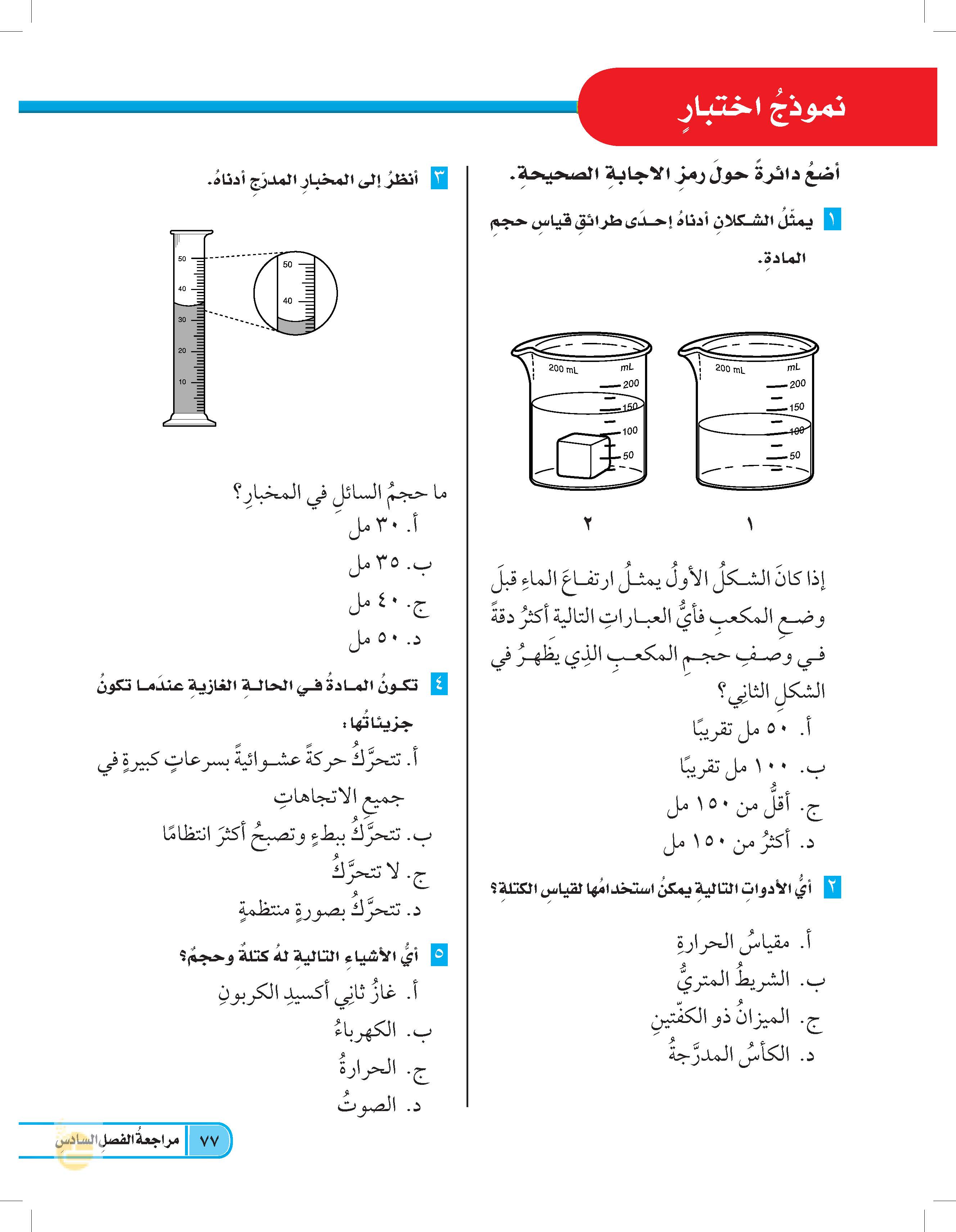 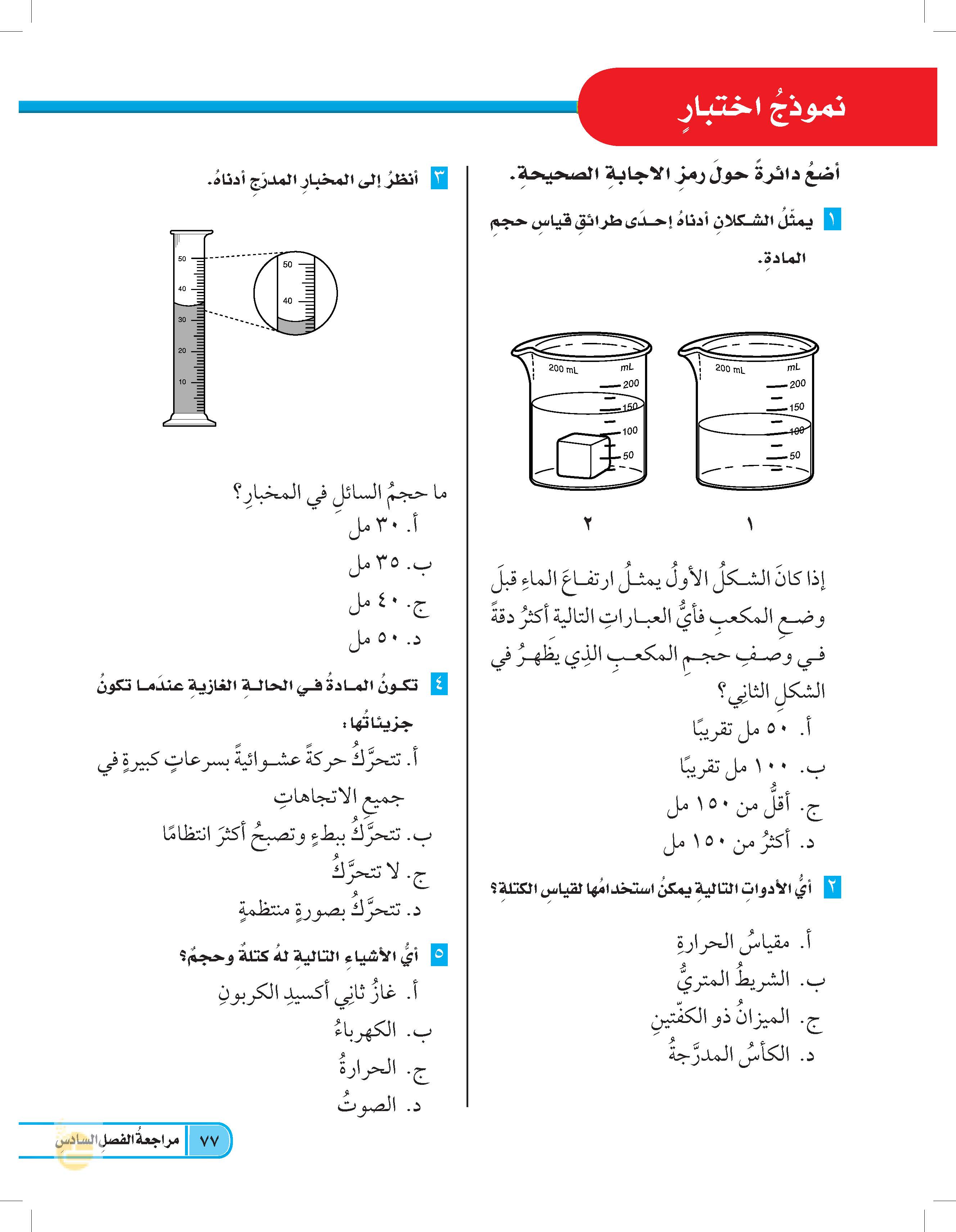 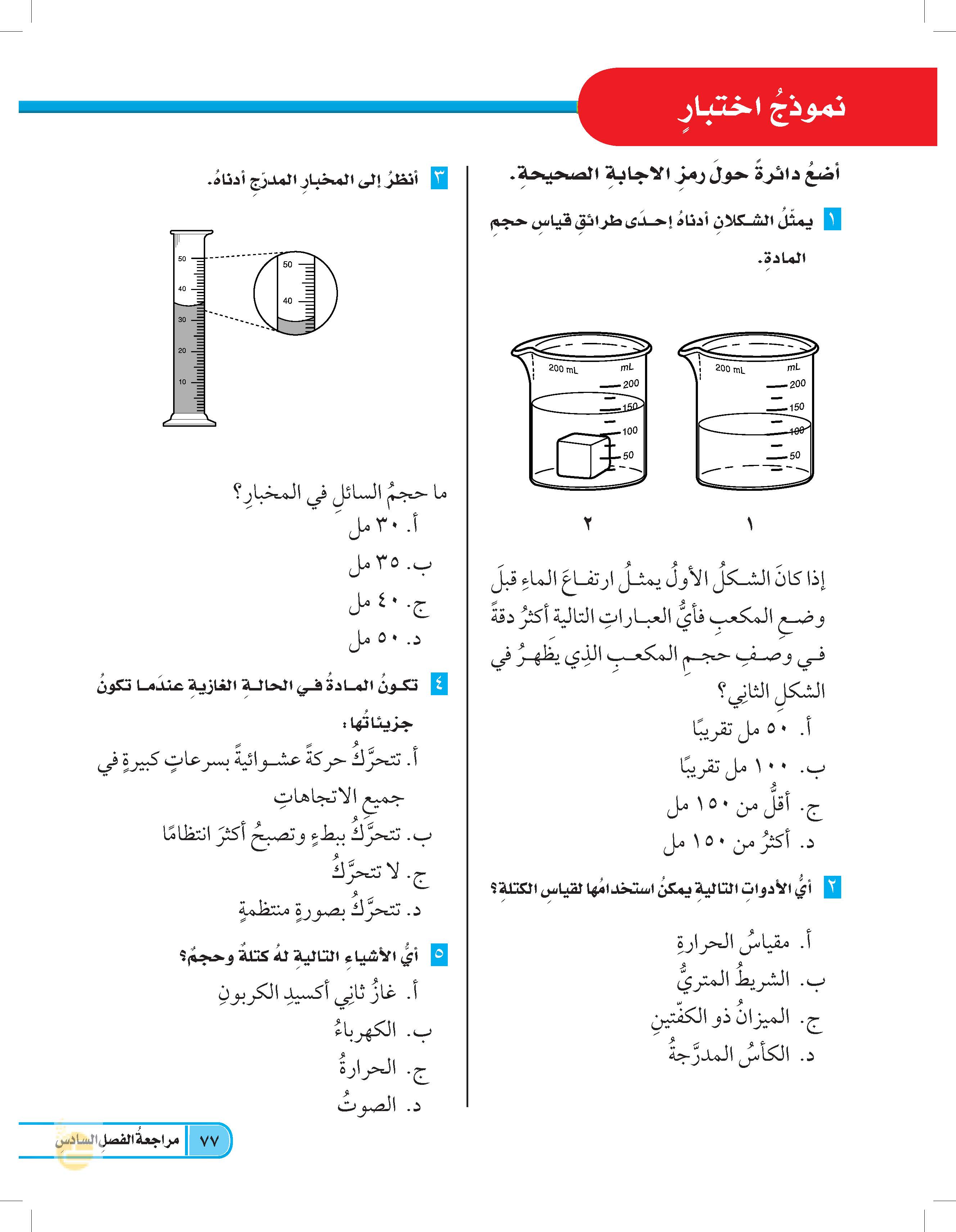 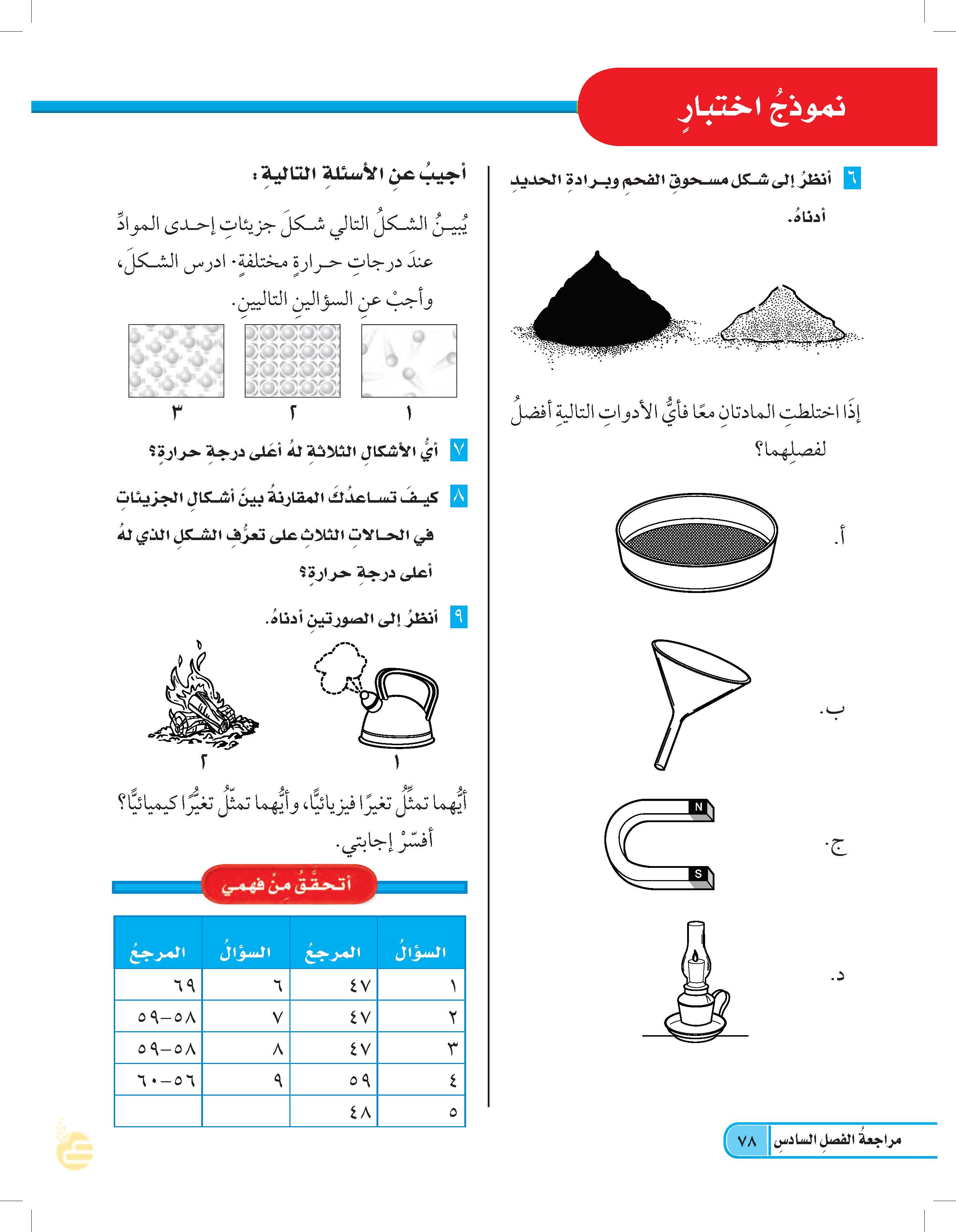 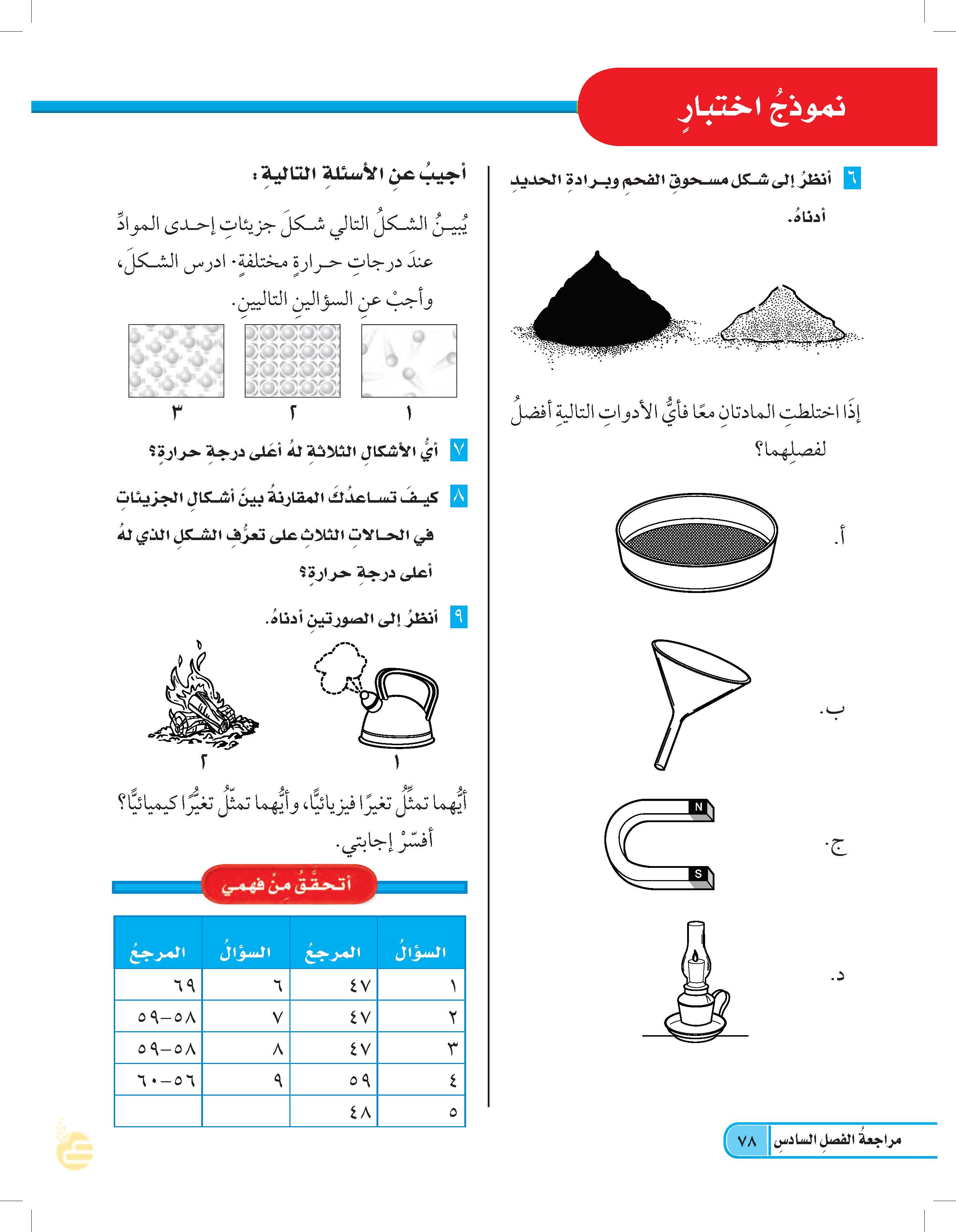 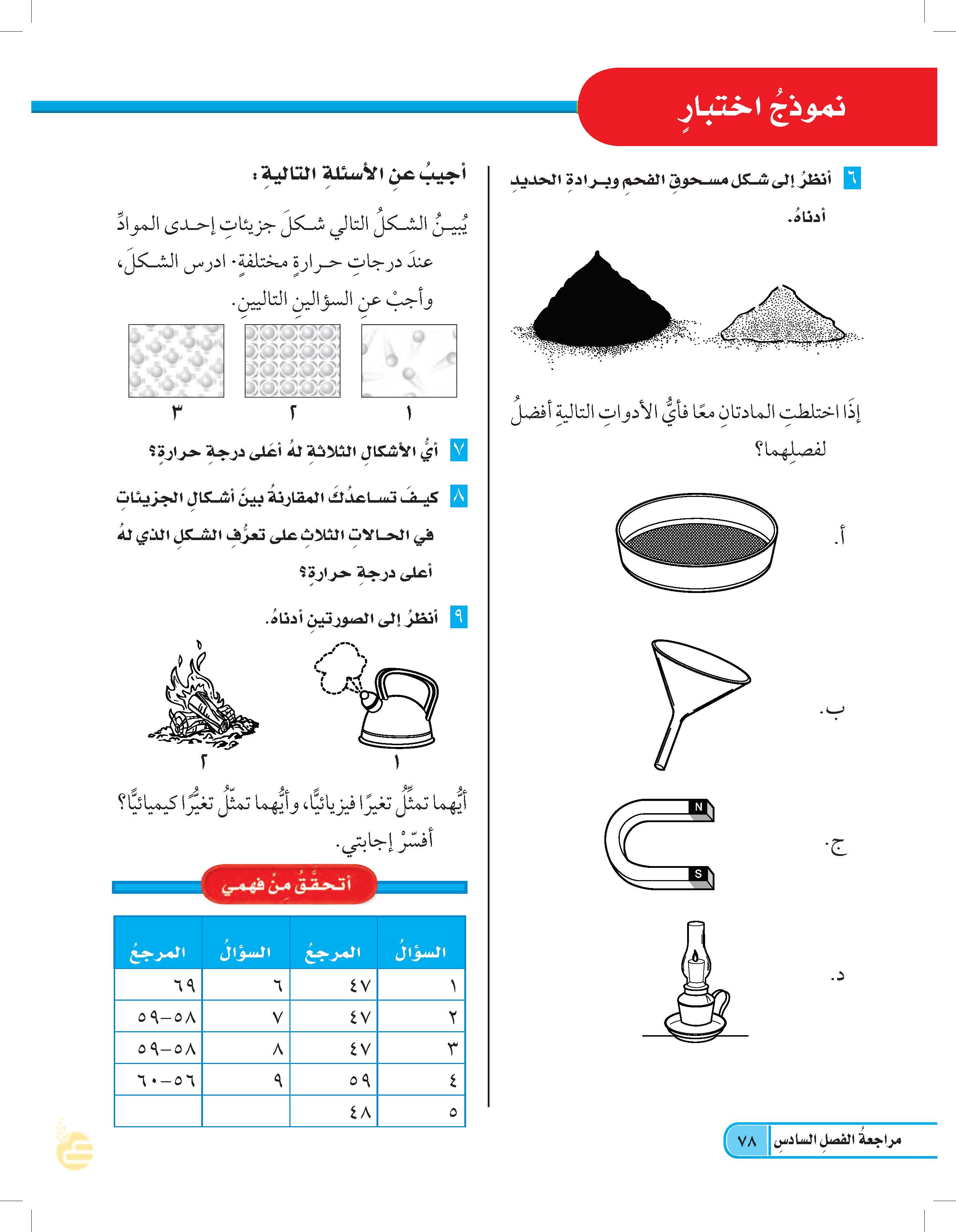 الشكل 1
الصورة 1 تمثل تغيراً فيزيائياً؛ لأن تحول المادة من حالة سائلة إلى صلبة لا ينتج عنه تغير للمادة 
أما الصورة 2 هي تغير كيميائي: لأن احتراق المادة ينتج عنه مادة جديدة ذات خصائص مختلفة عن المادة الأصلية
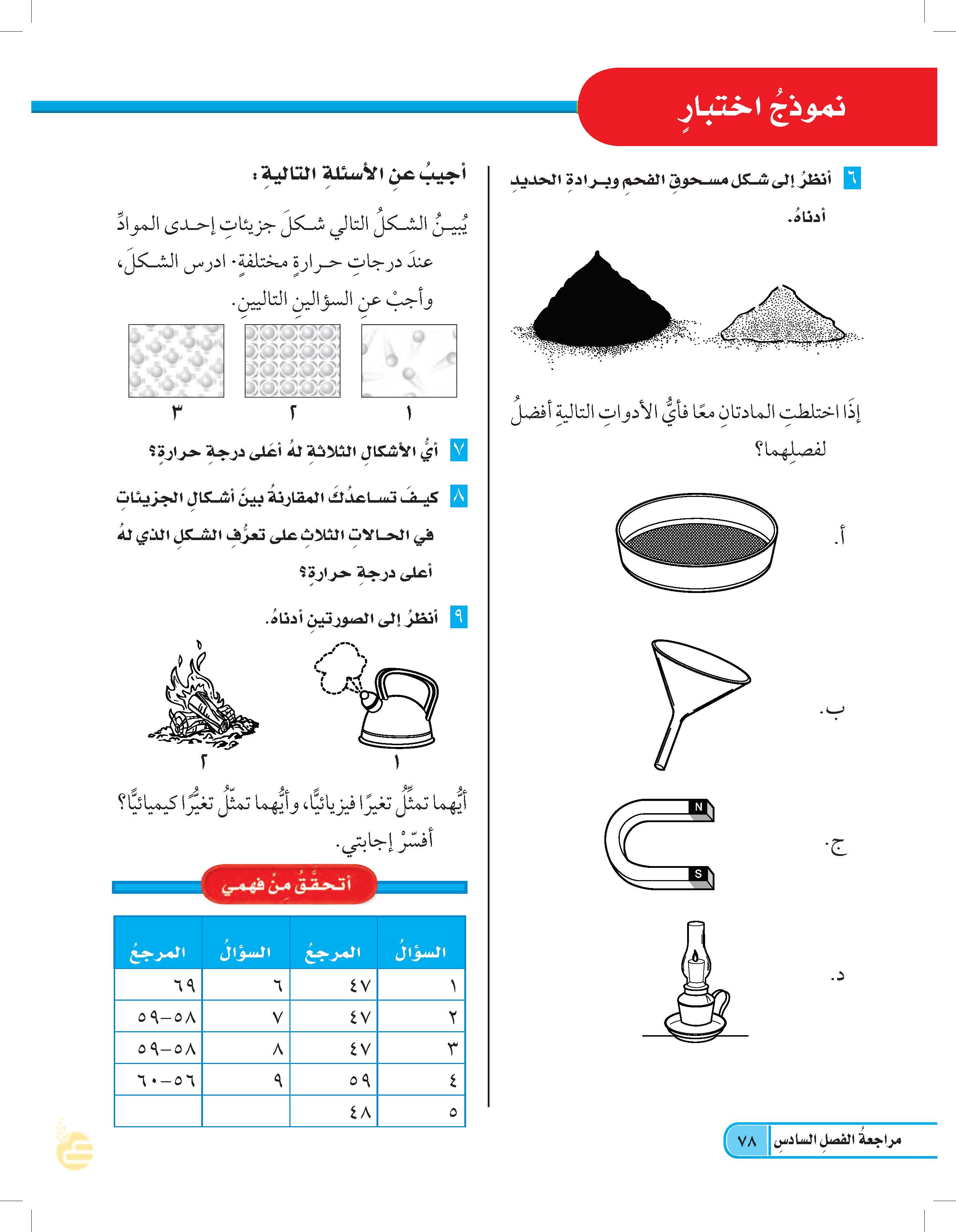 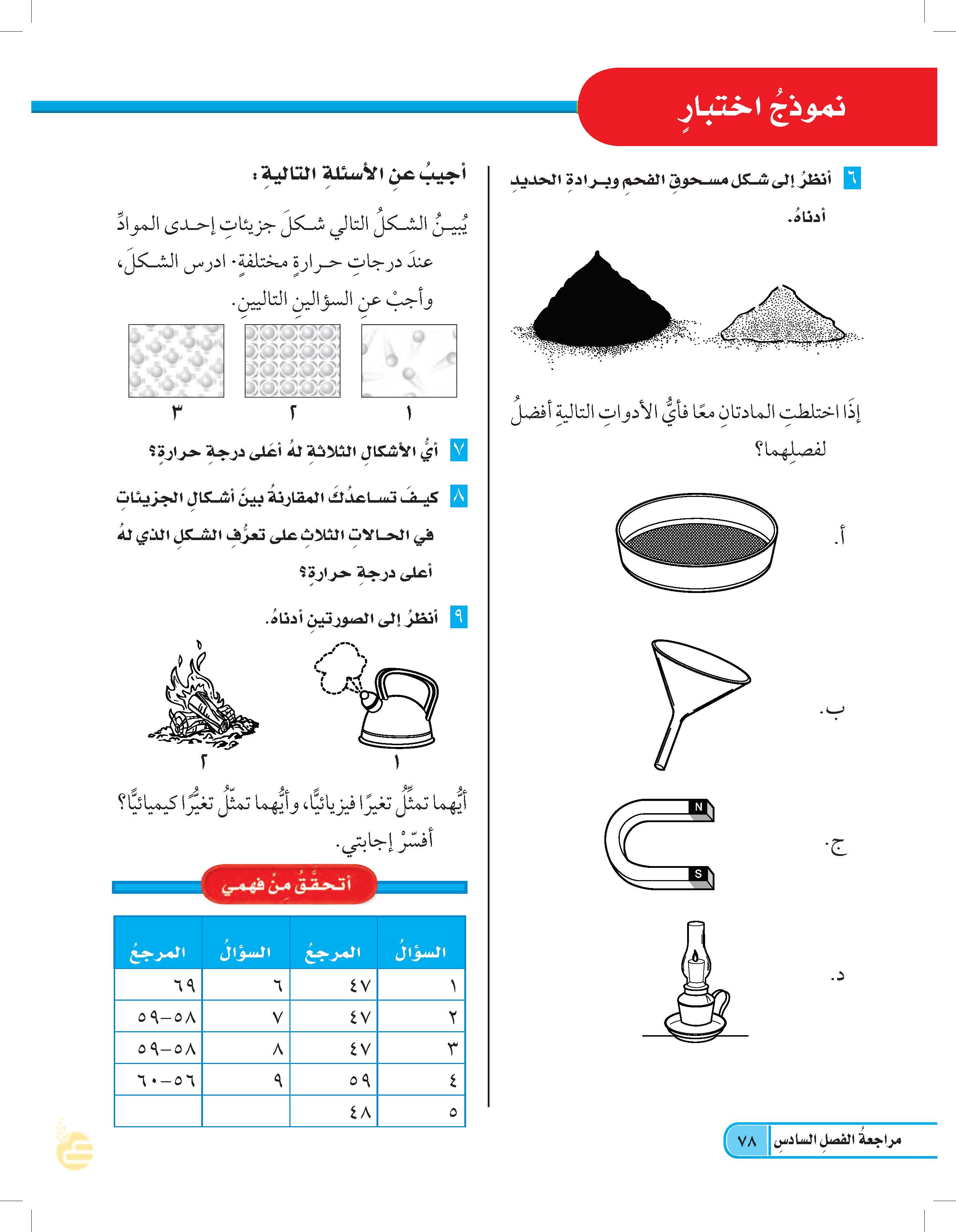 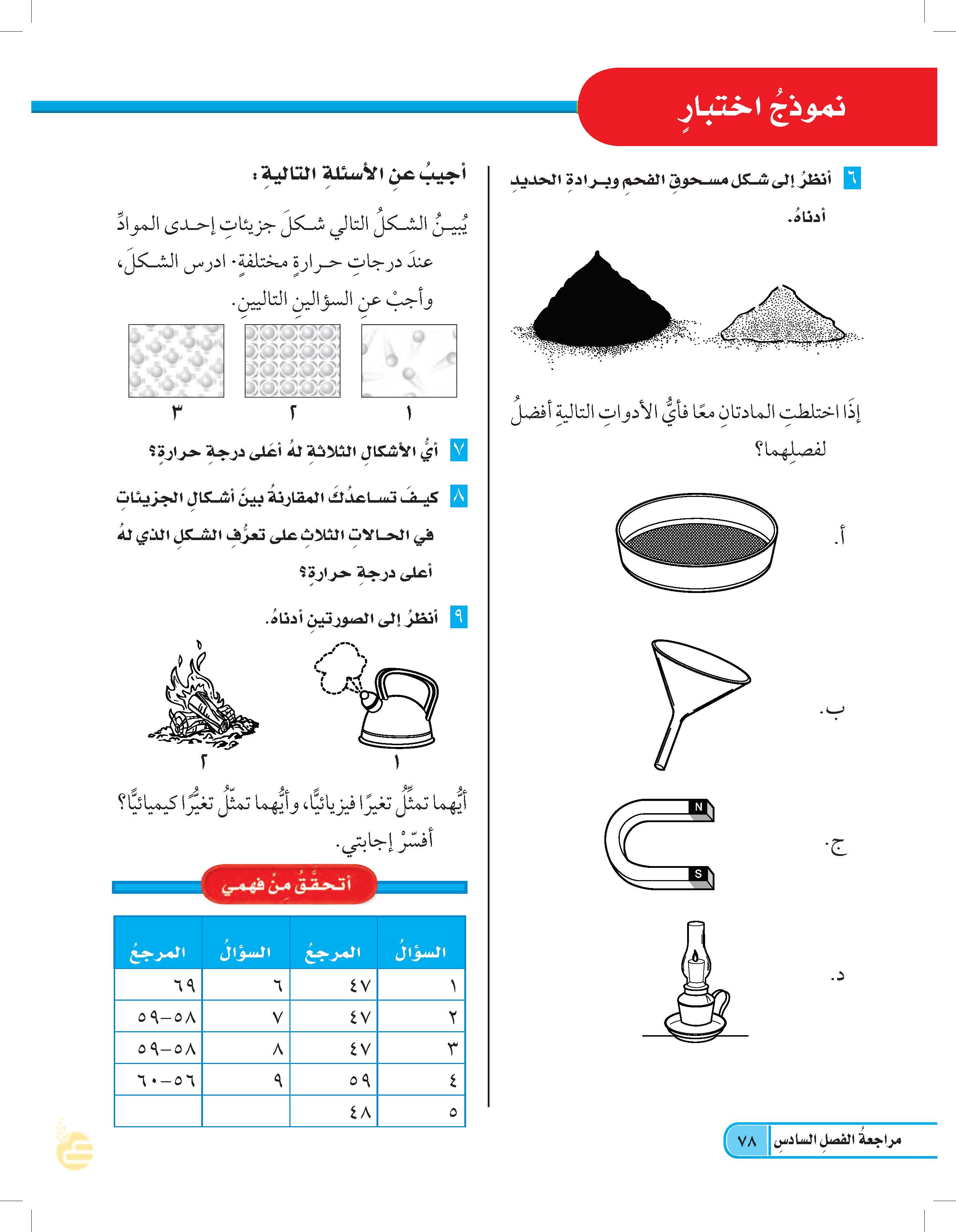 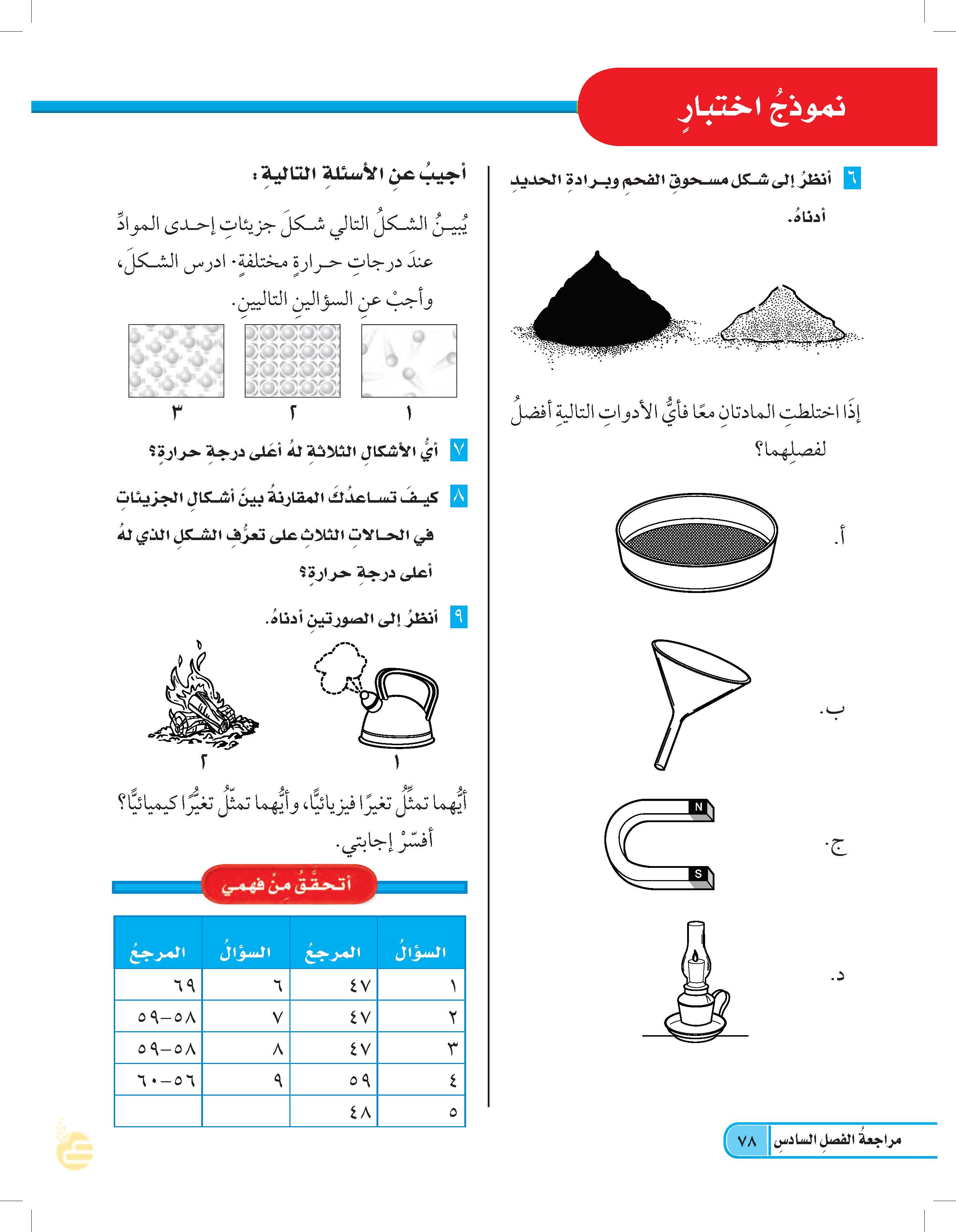 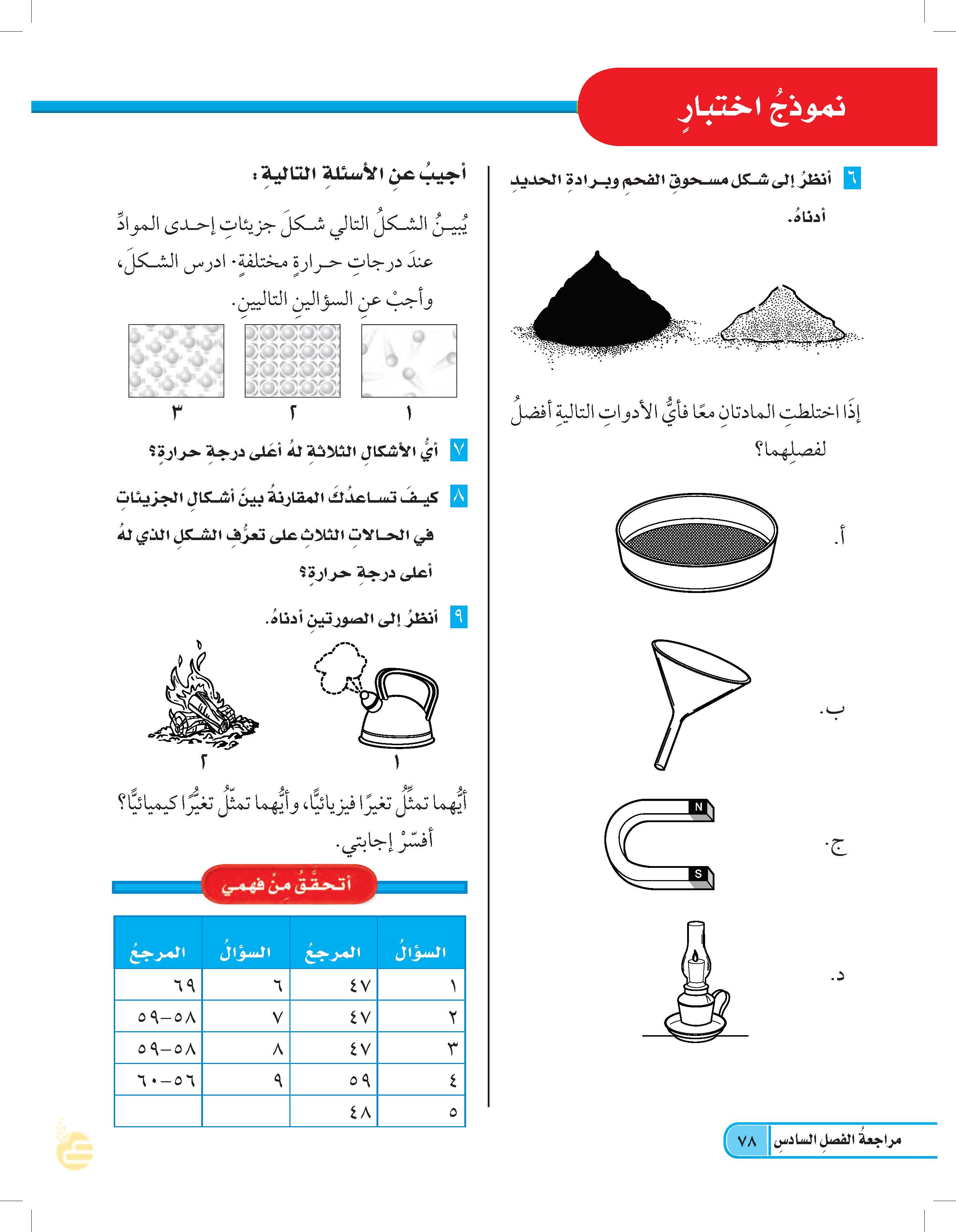 تزداد المسافة بين جزيئات المادة في الشكل 1 أكثر منها في كلا من الشكلين 2 و 3 و مما يعني
اكتساب جزيئات المادة طاقة تمكنها من التحرر والحركة بطاقة أعلى
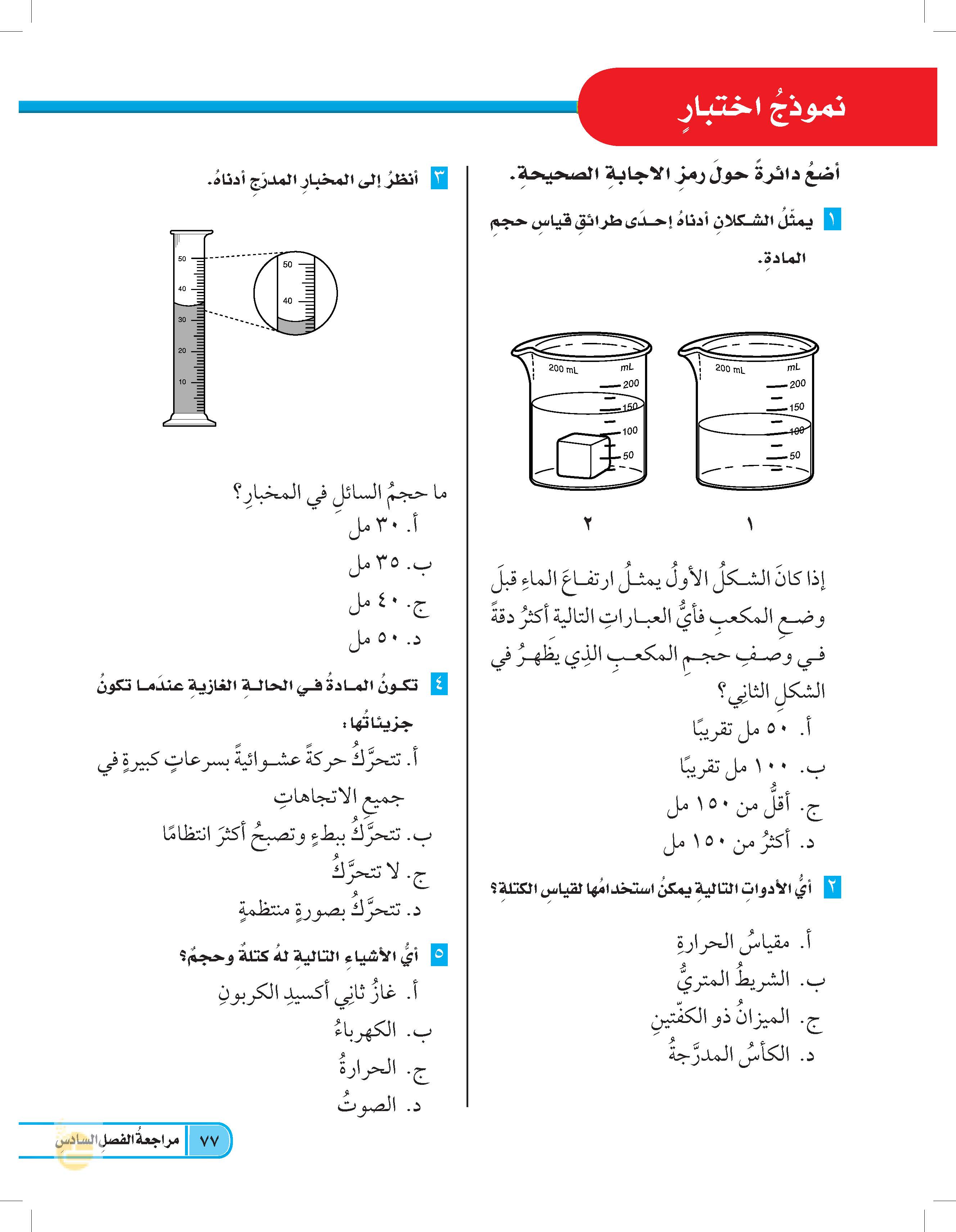 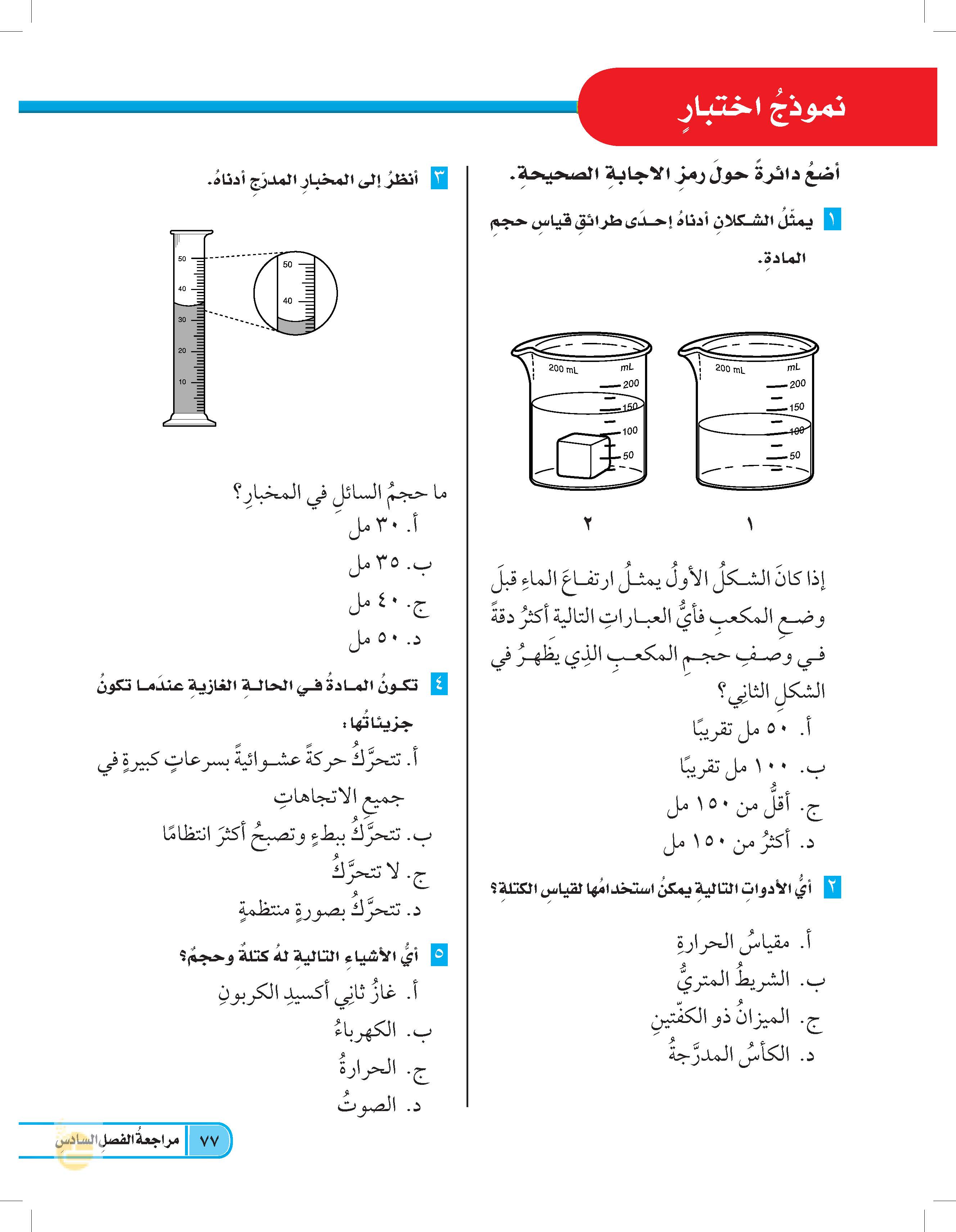 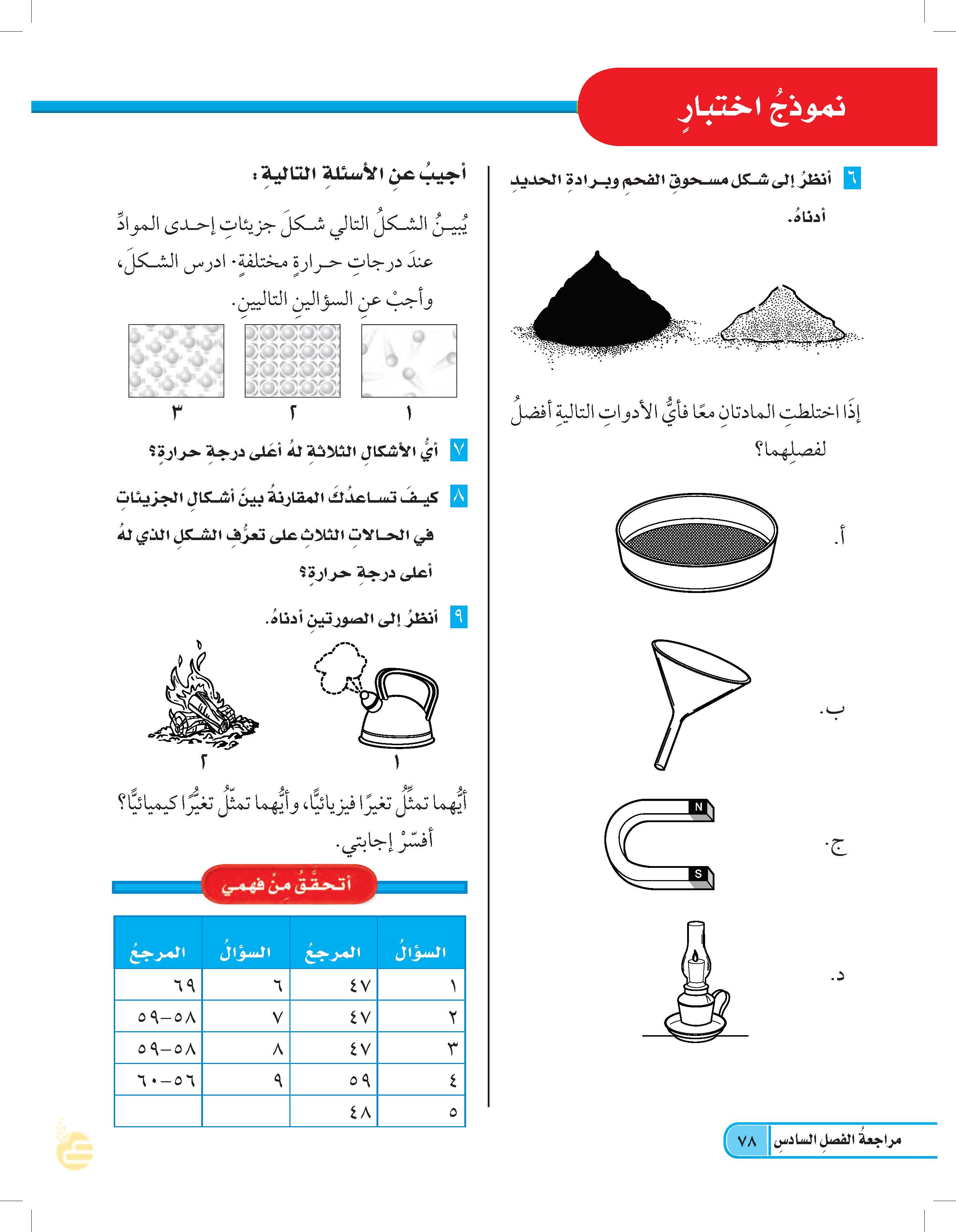